An Luan
Cén lá atá ann inniu?
Cén lá a bhí ann inné?
Cén lá a bheidh ann amárach?
Caitheamh Aimsire
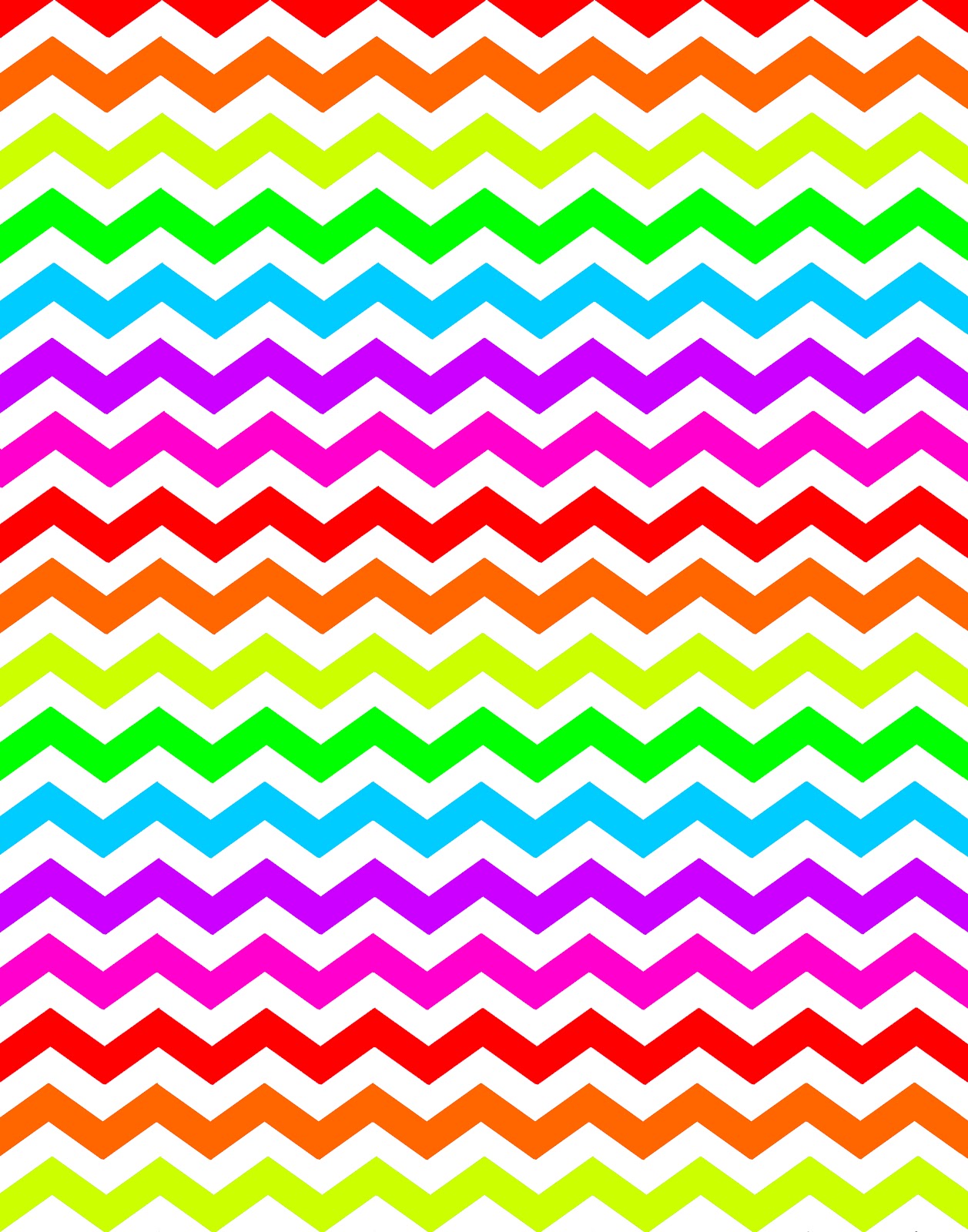 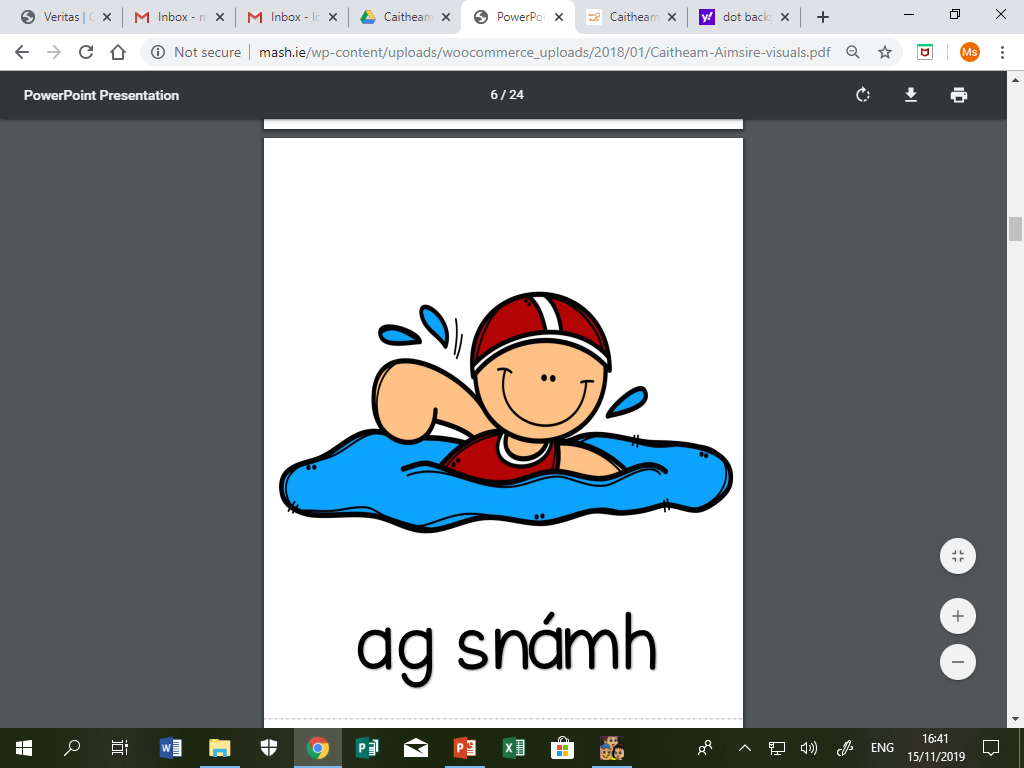 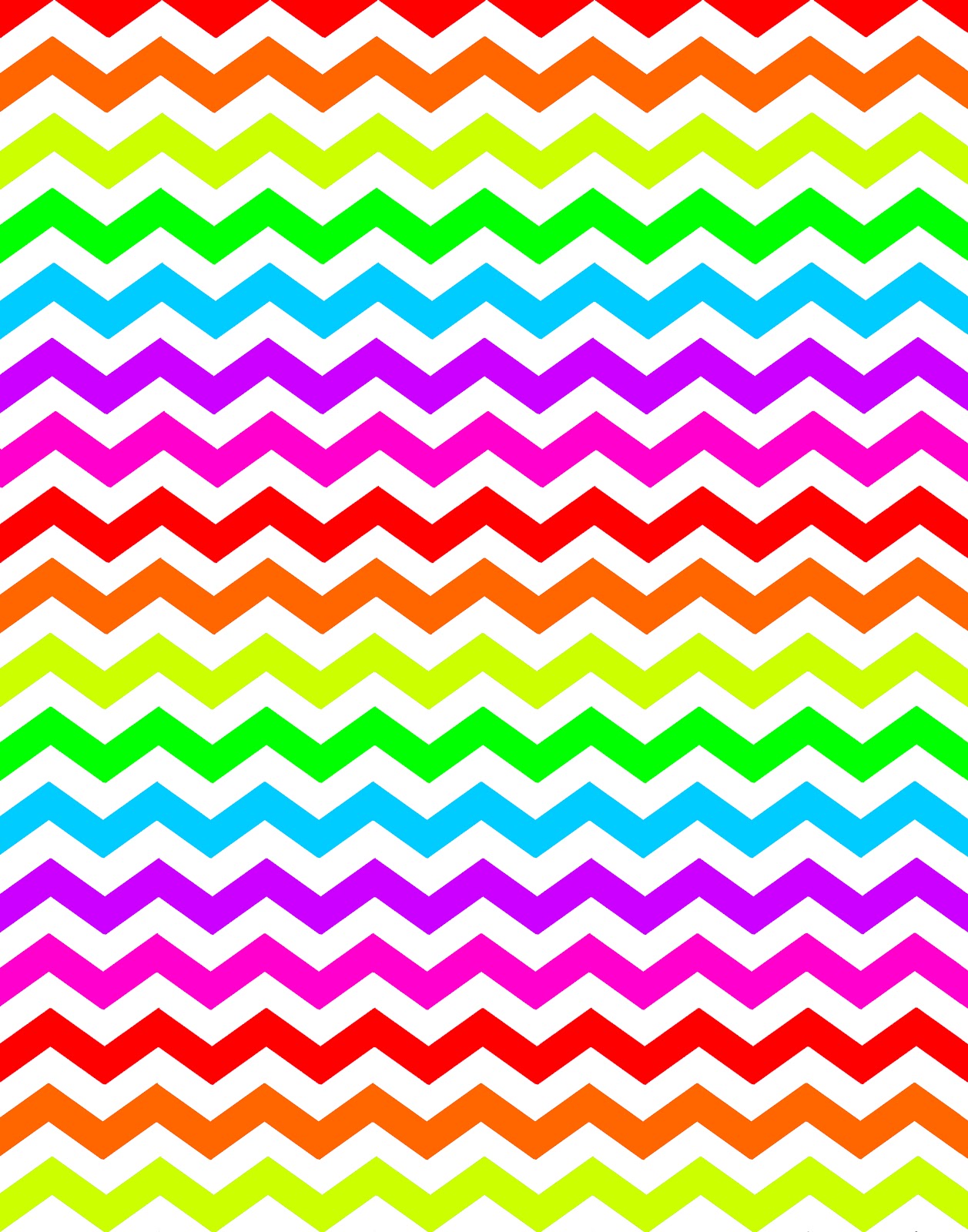 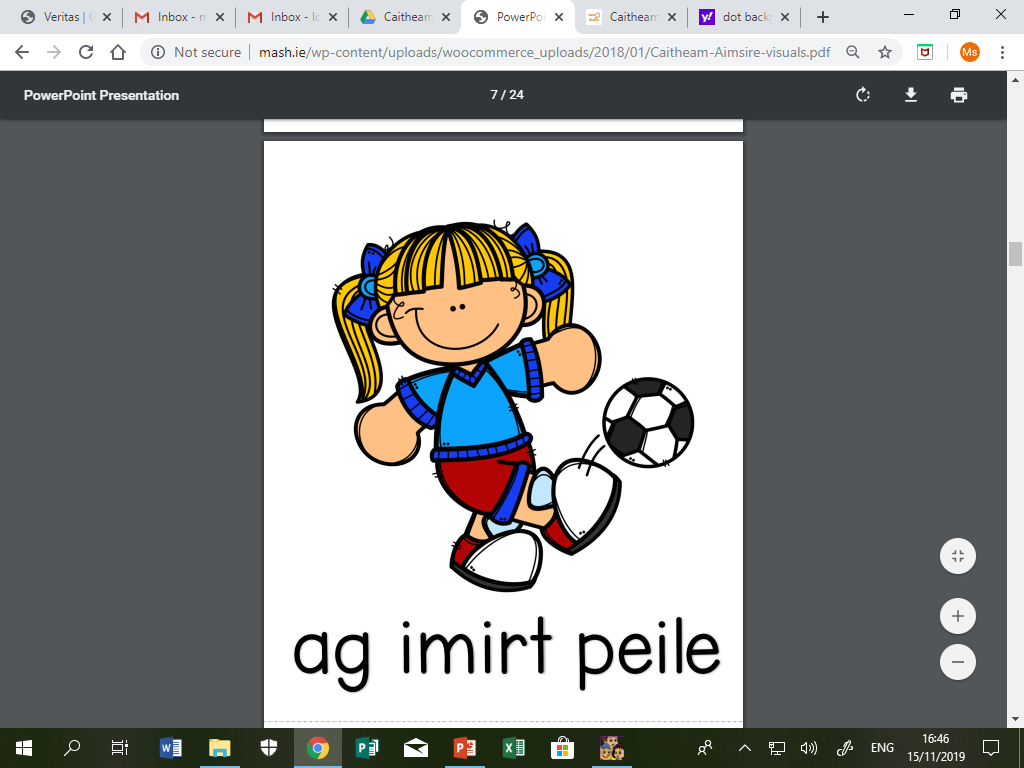 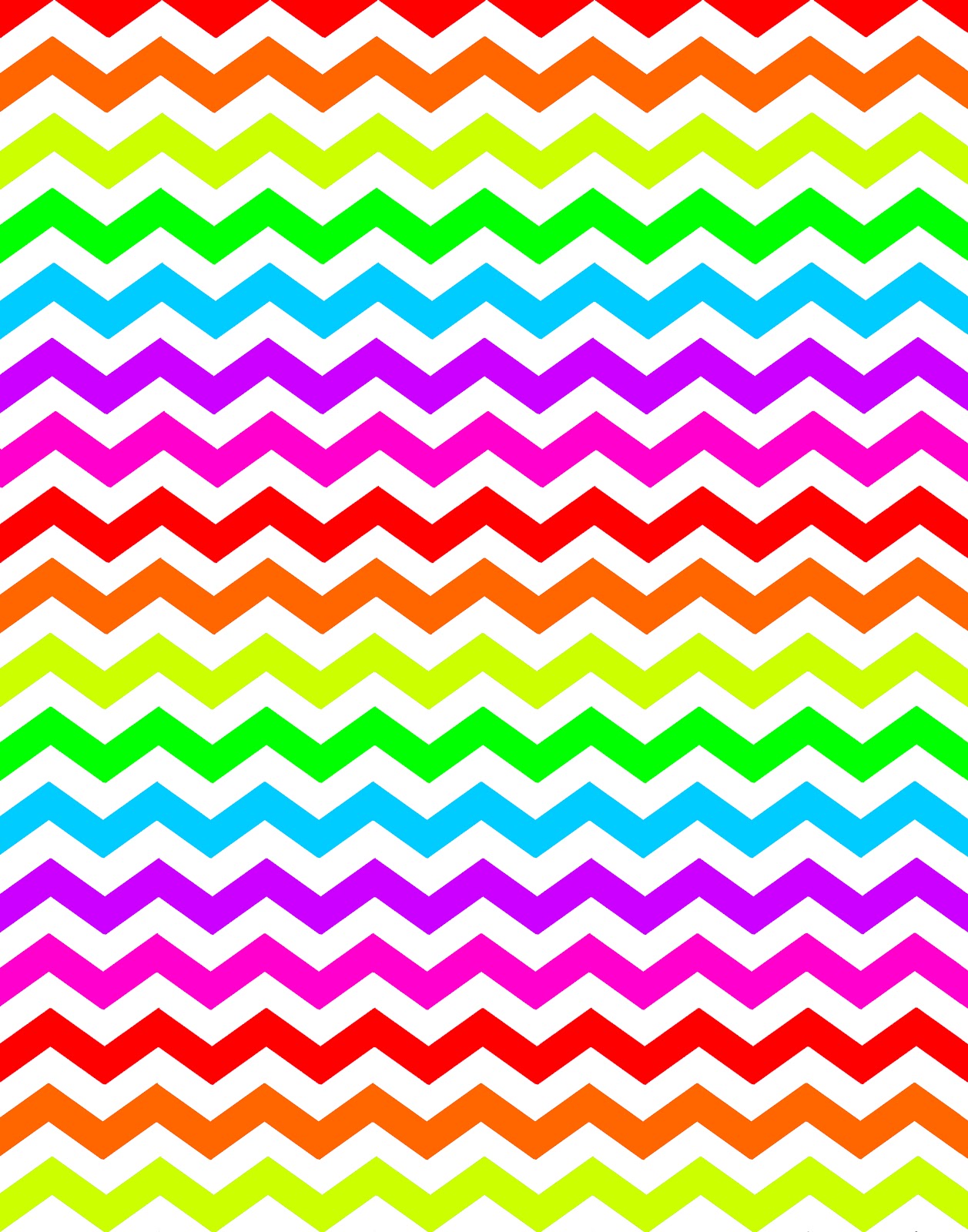 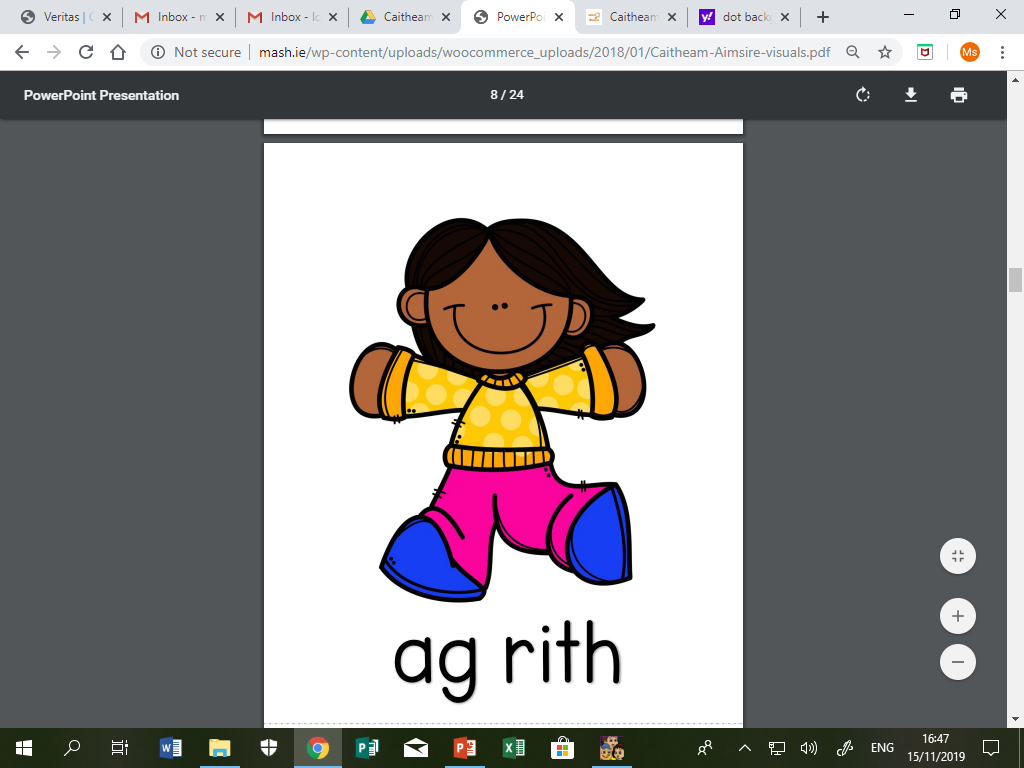 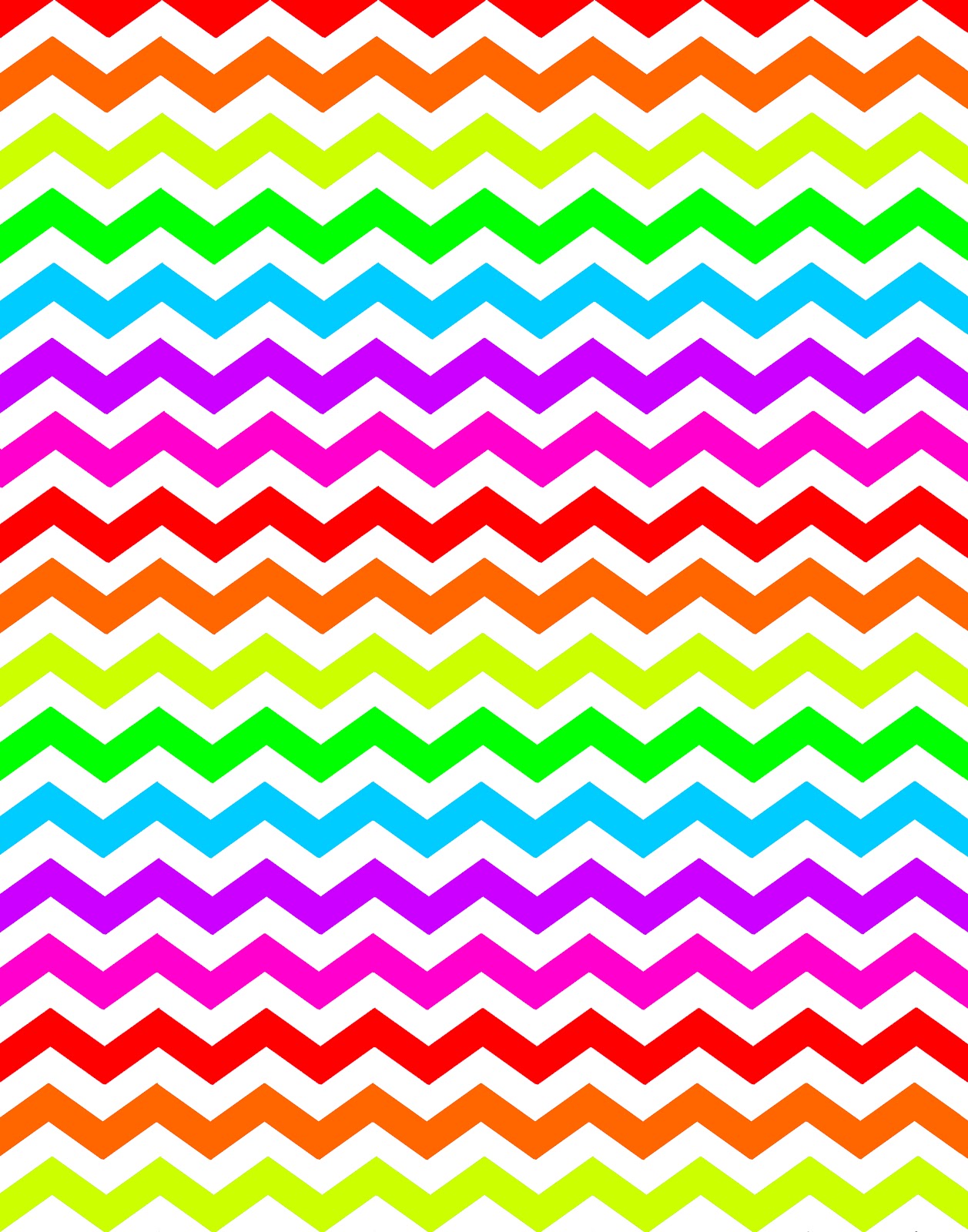 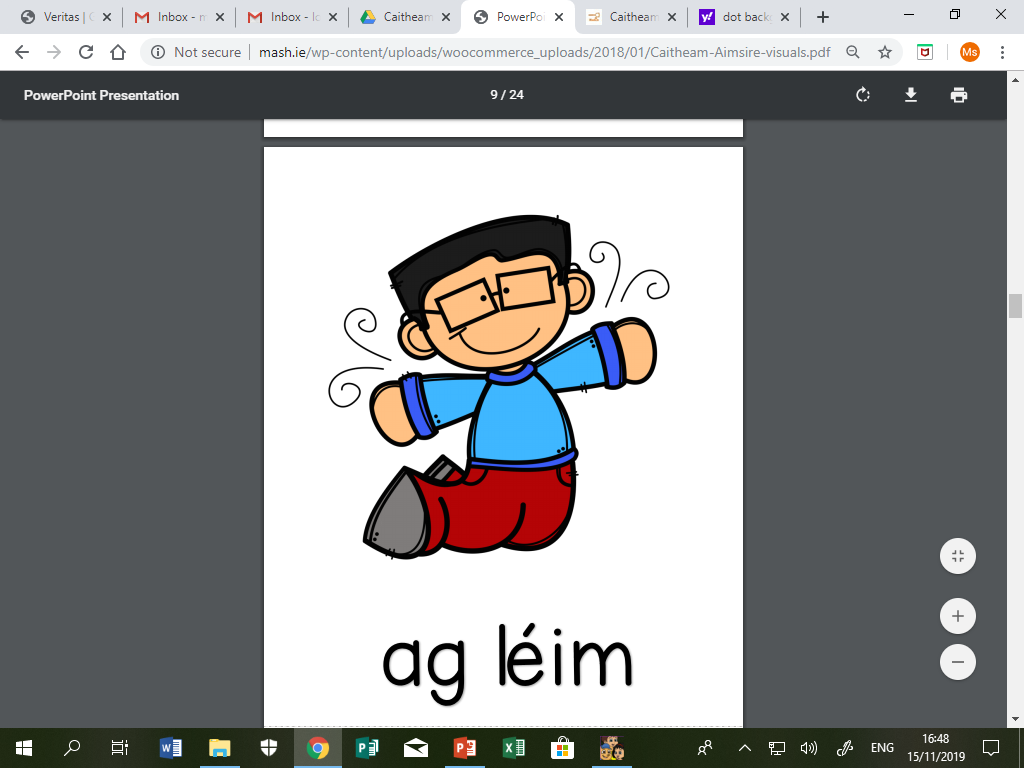 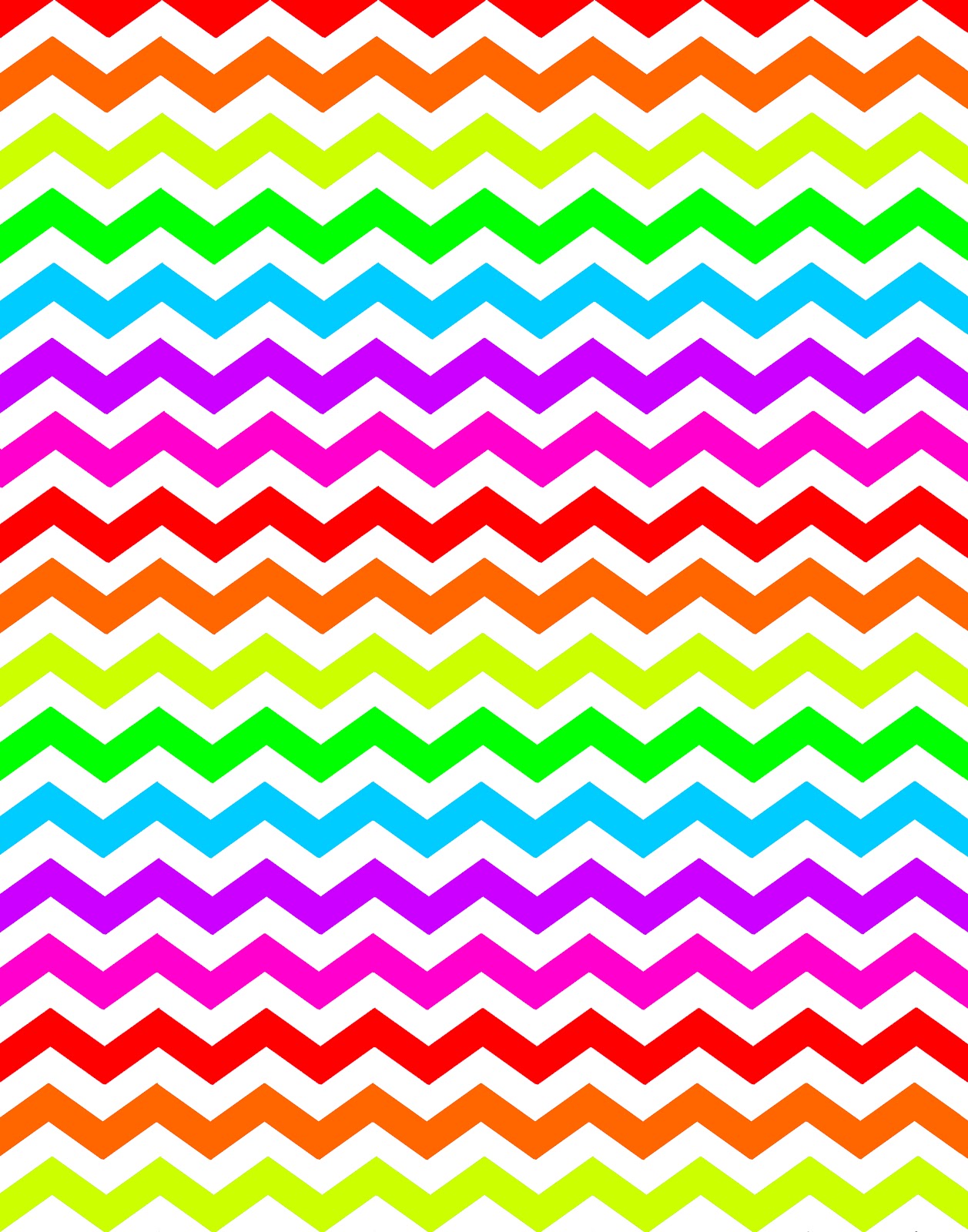 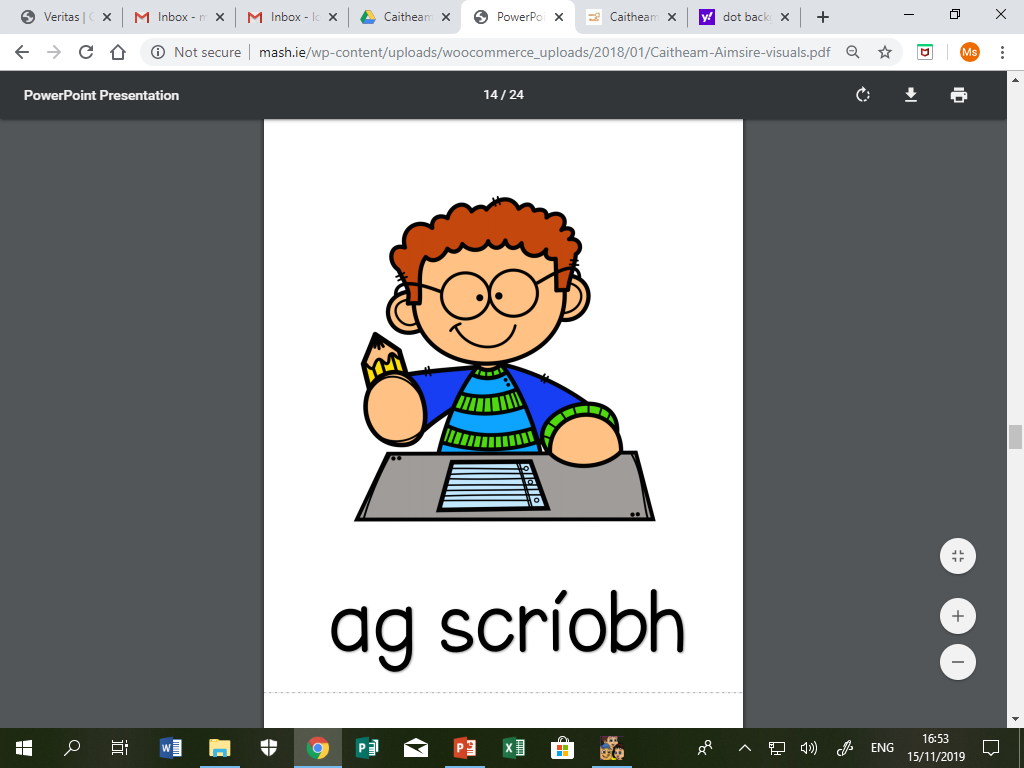 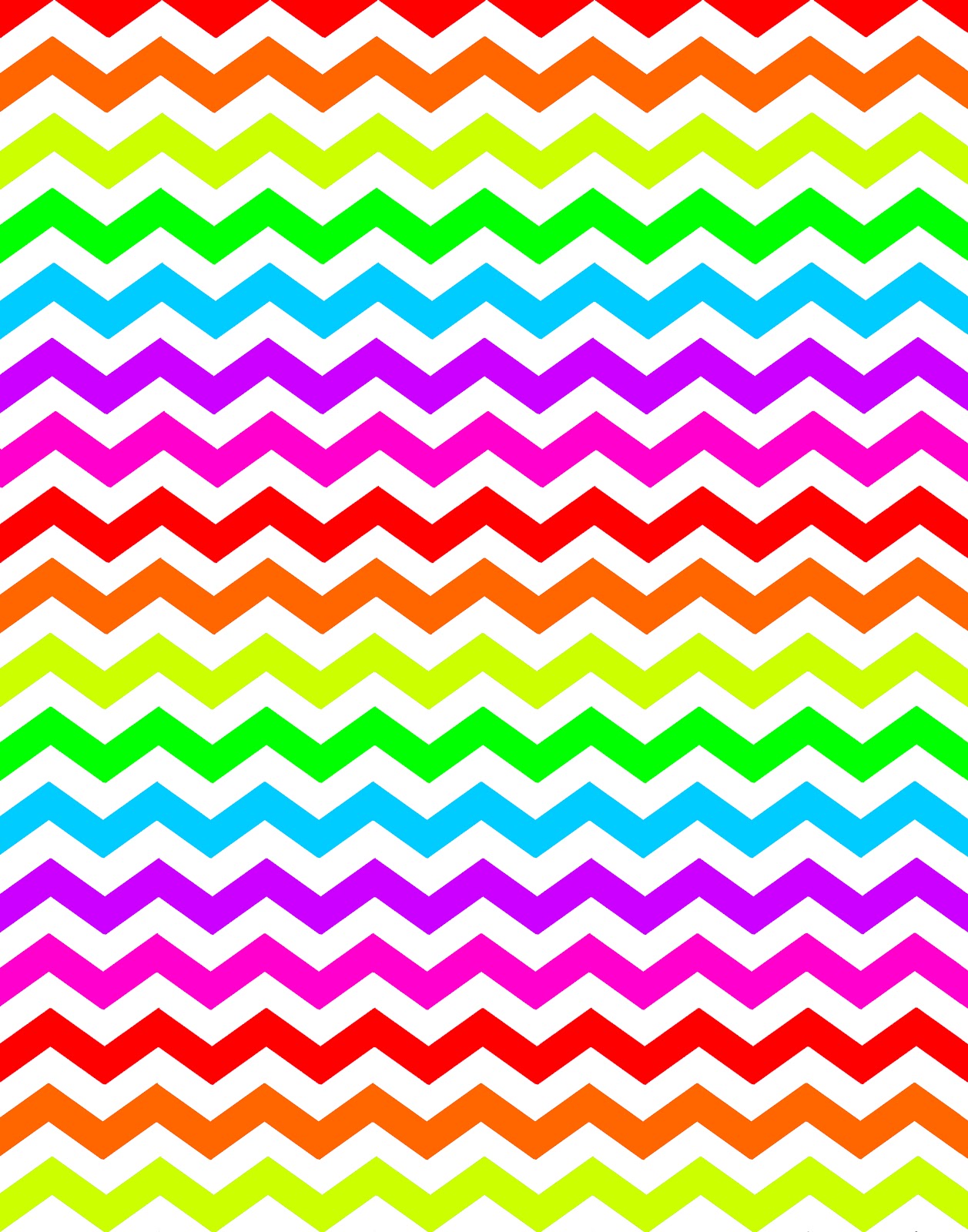 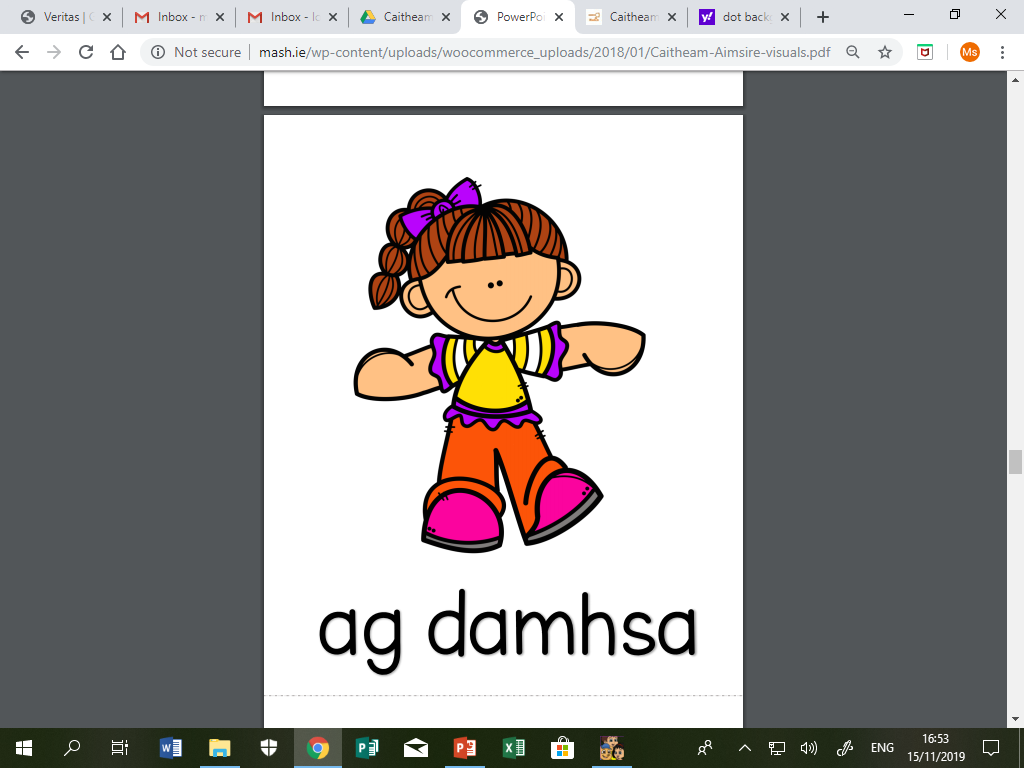 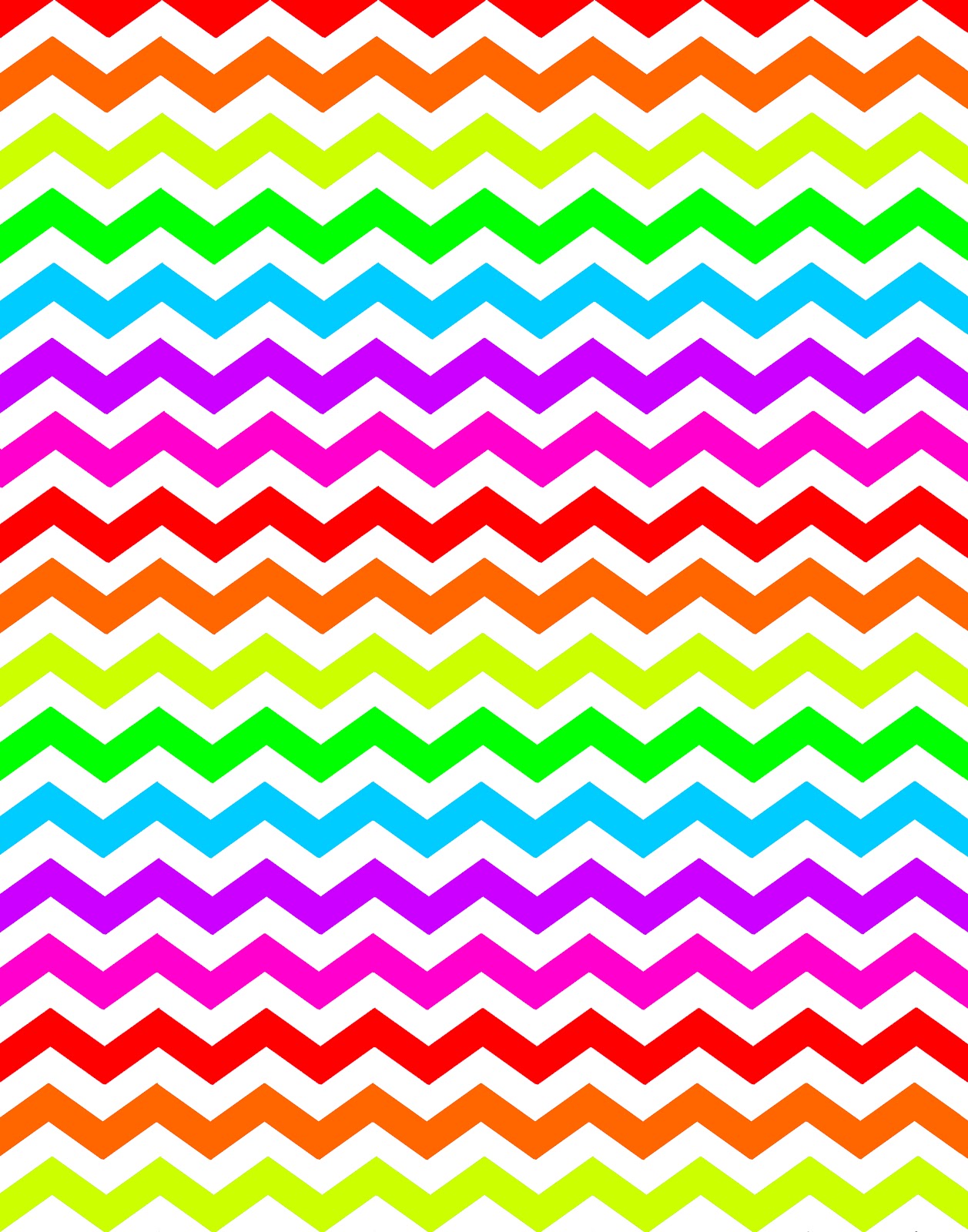 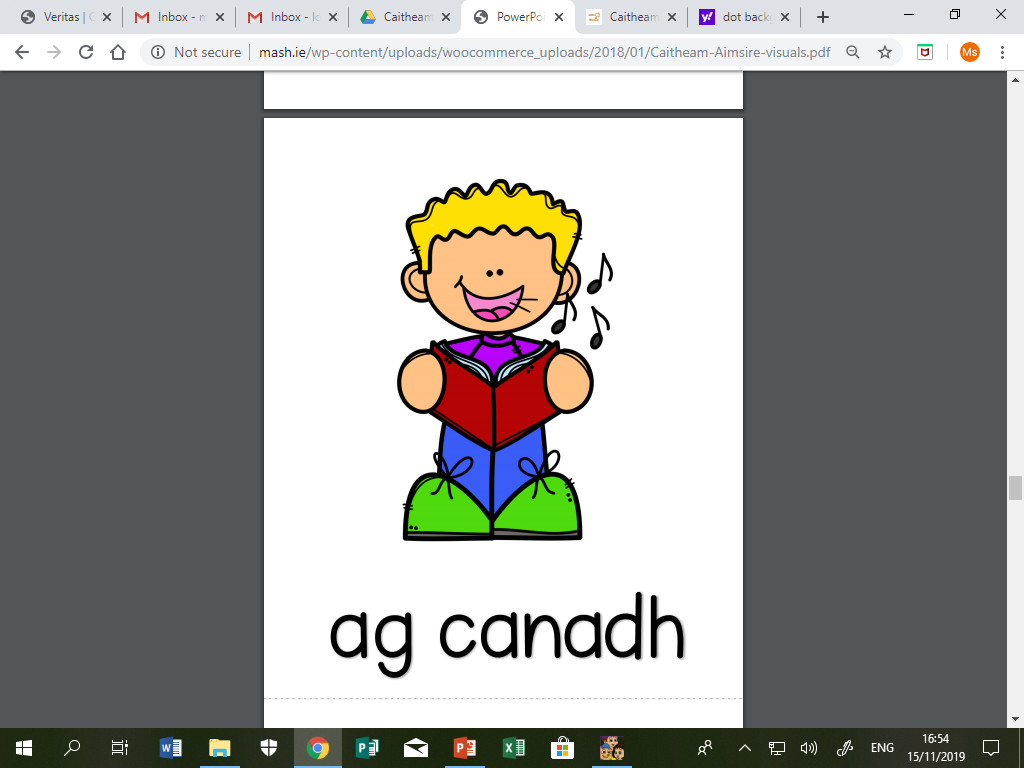 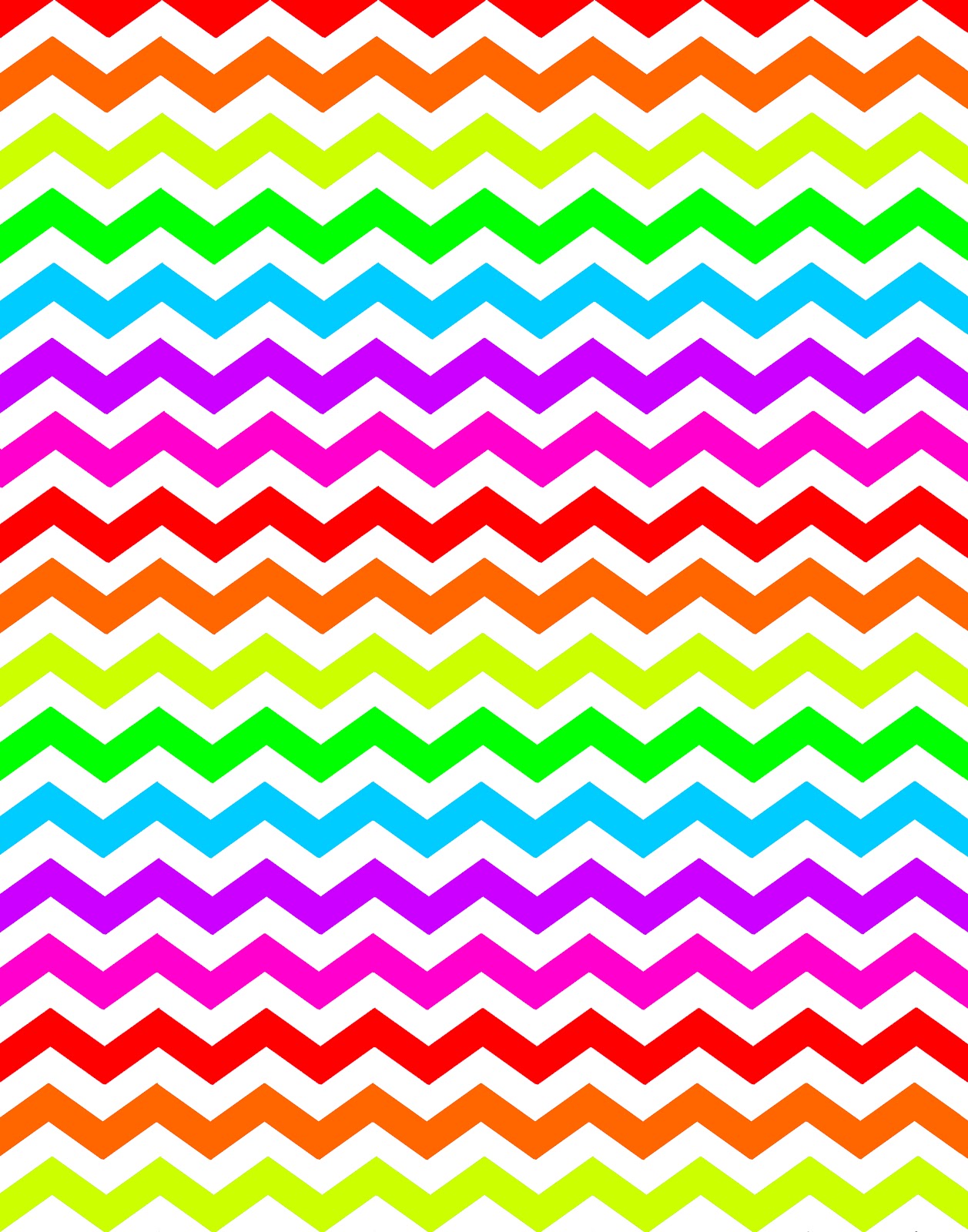 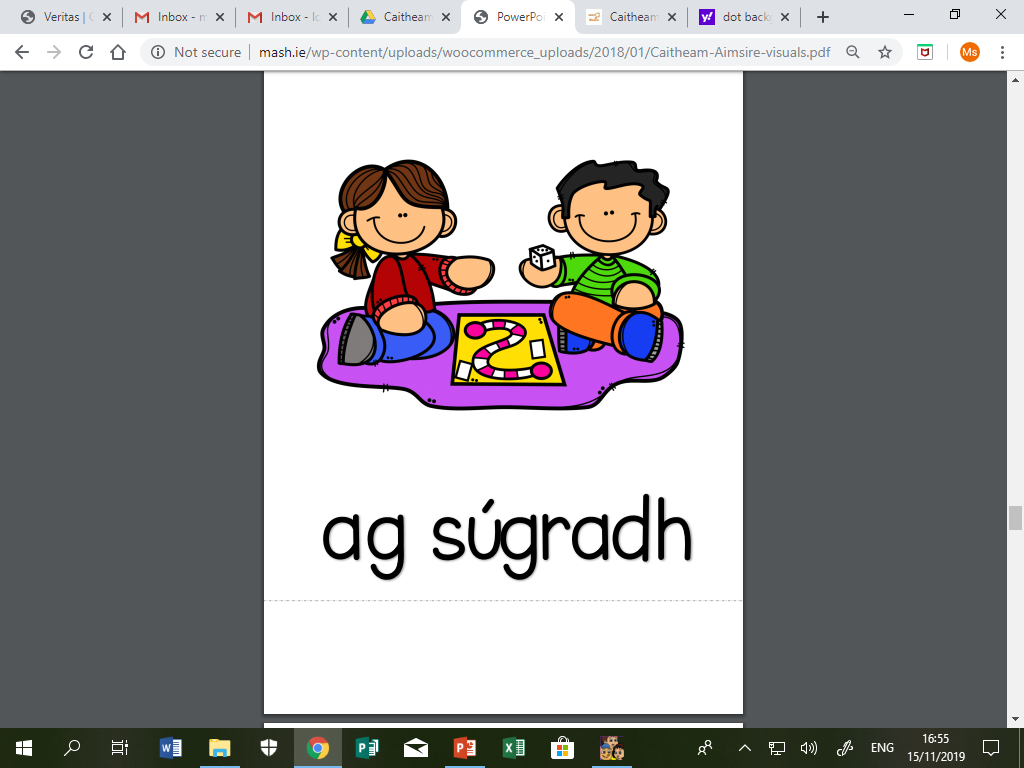 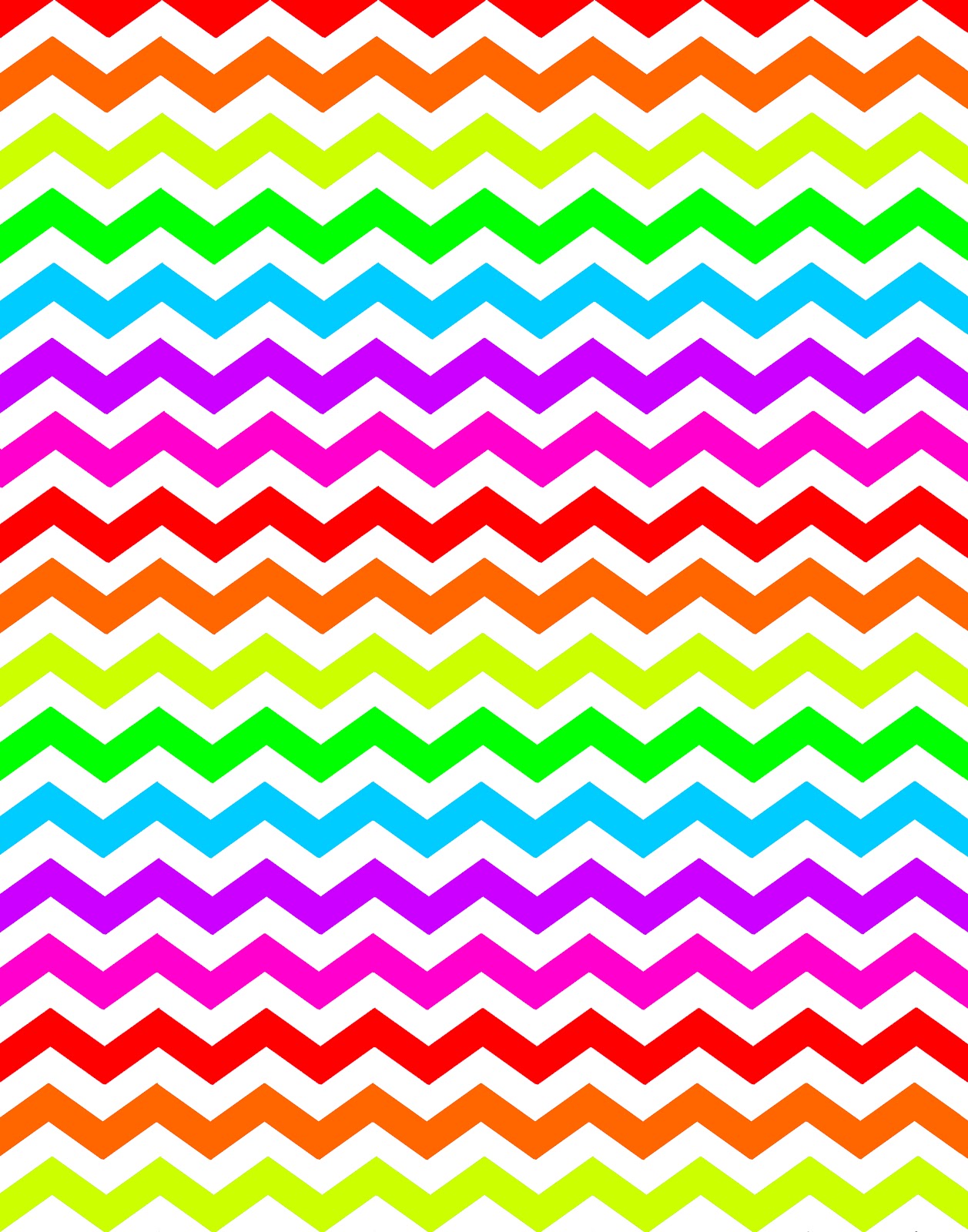 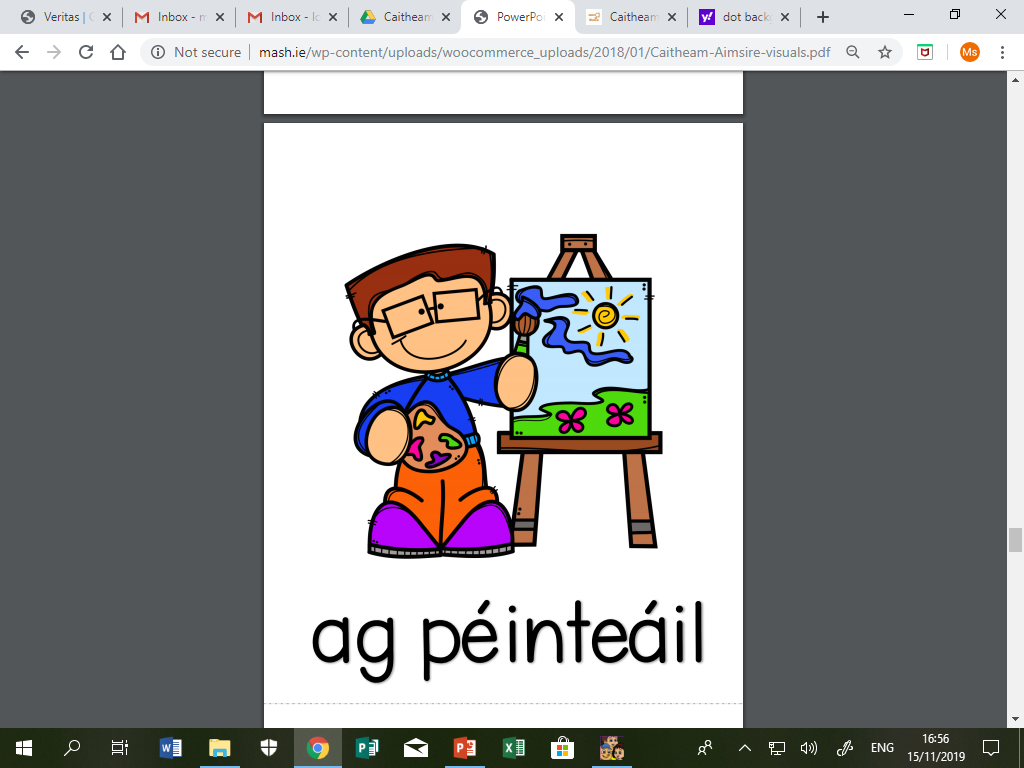 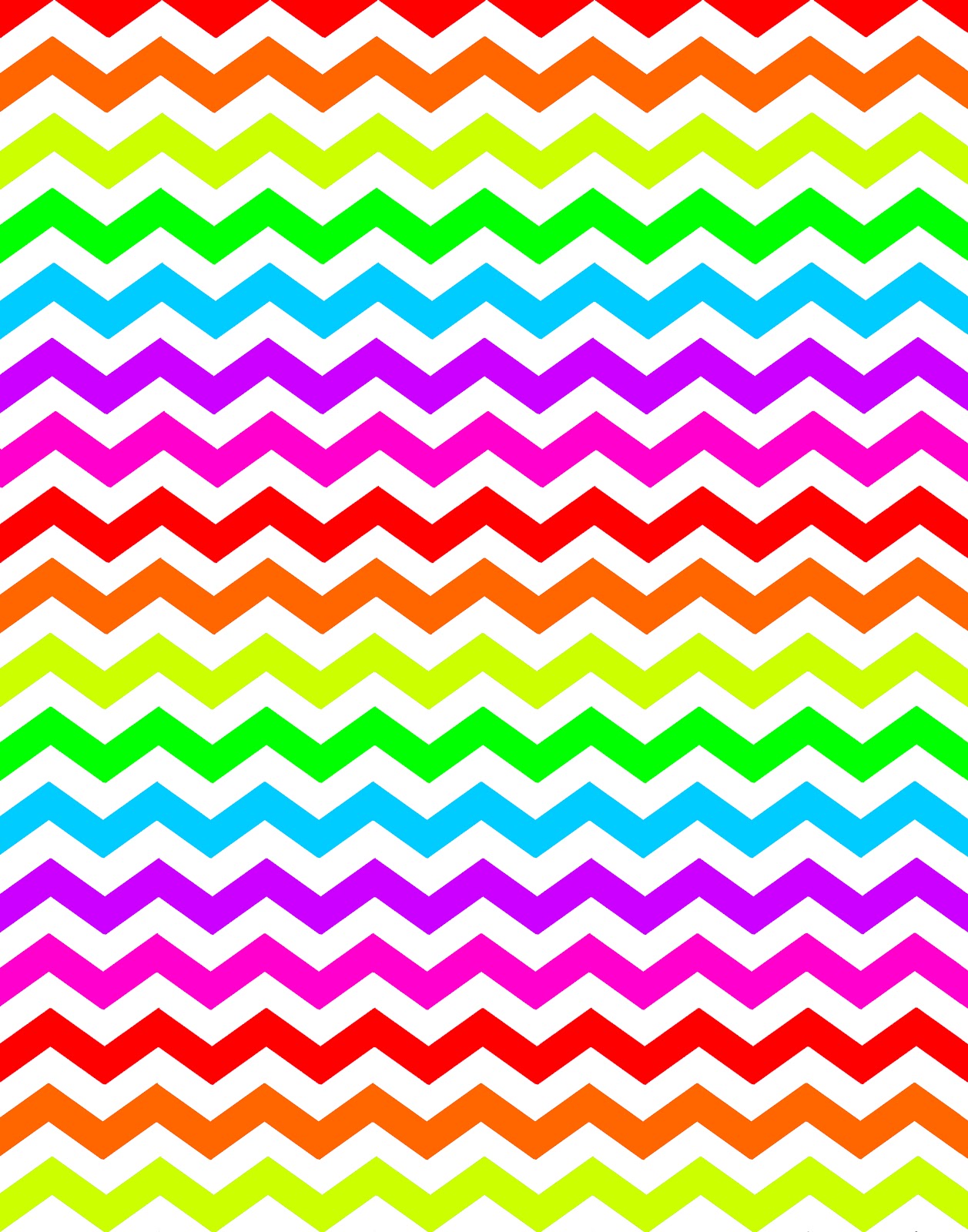 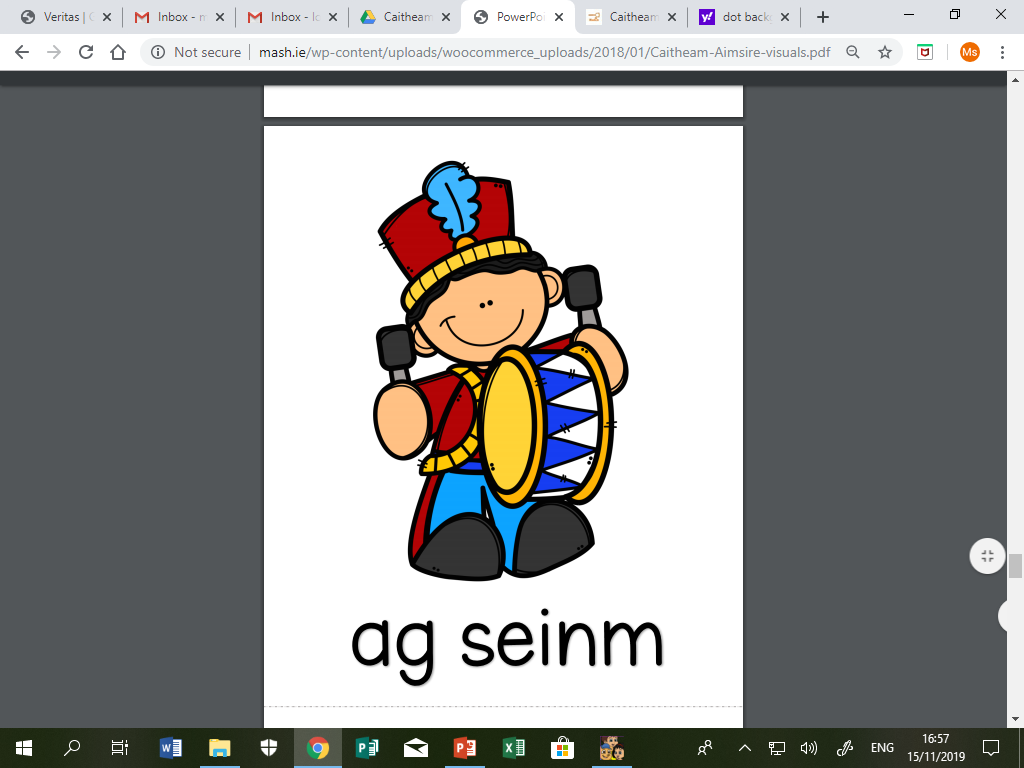 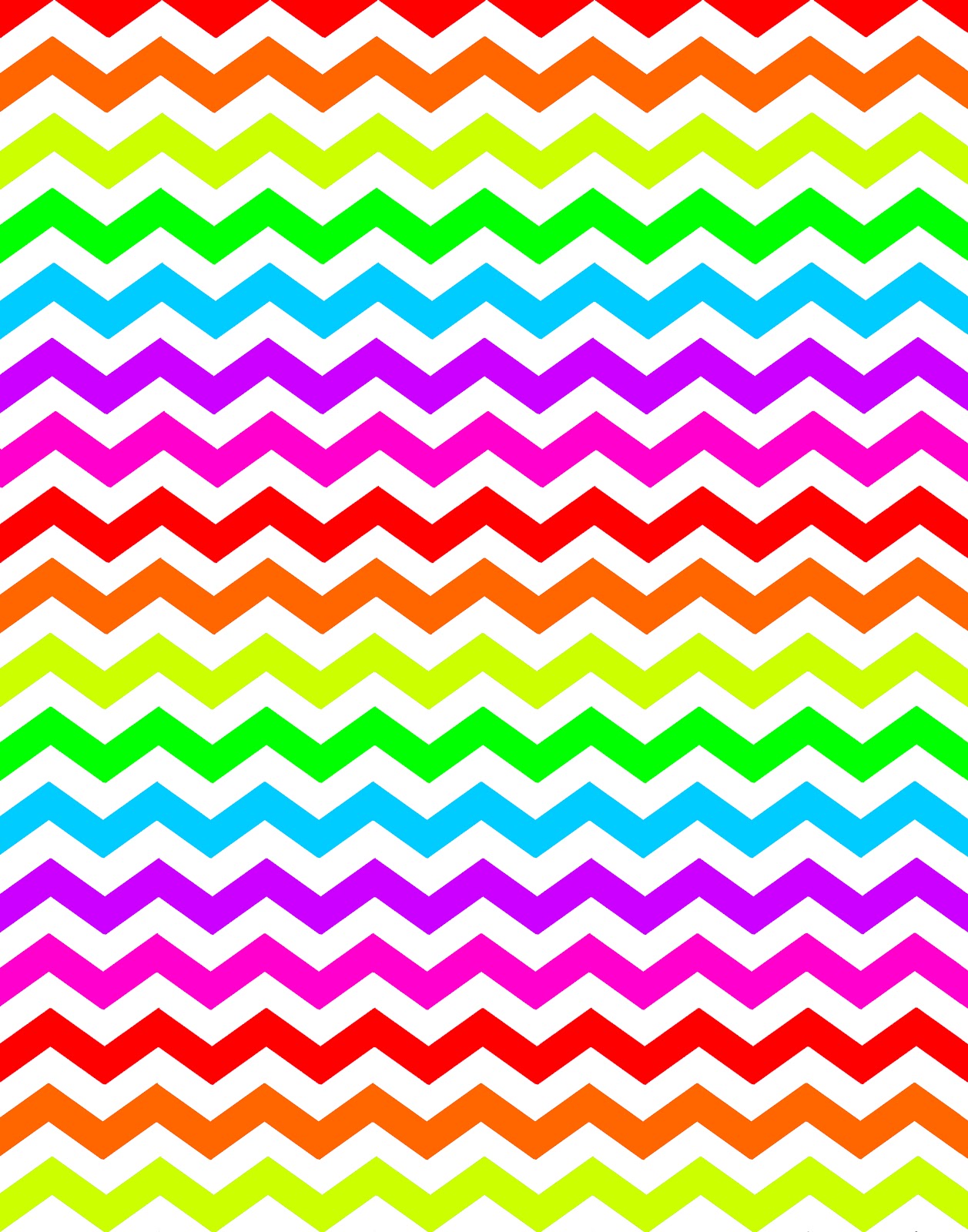 ag iomáint
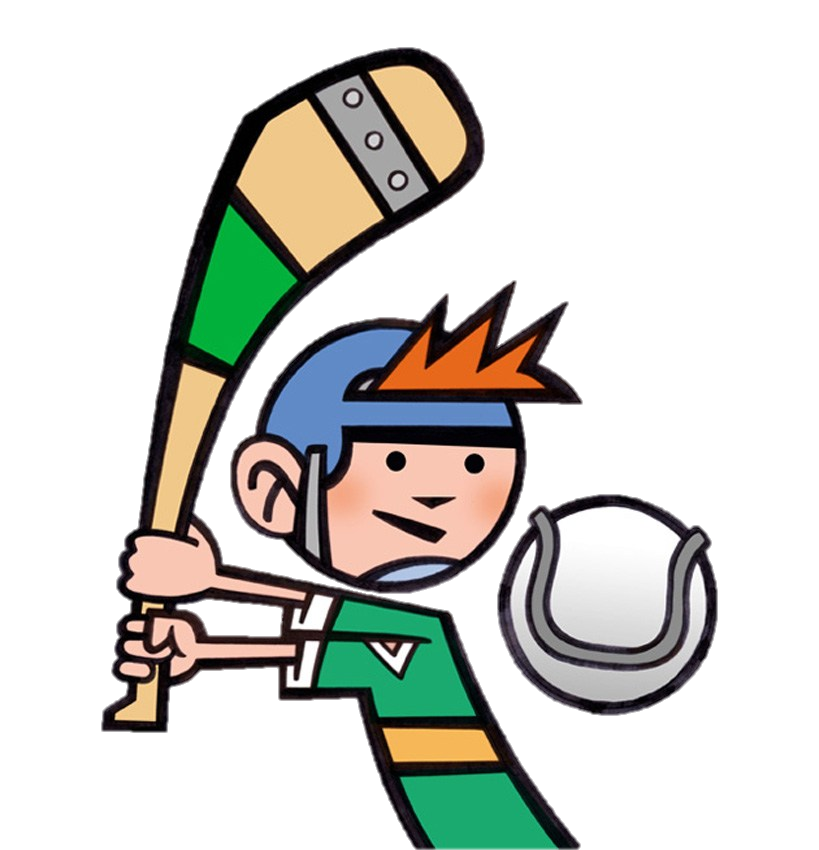 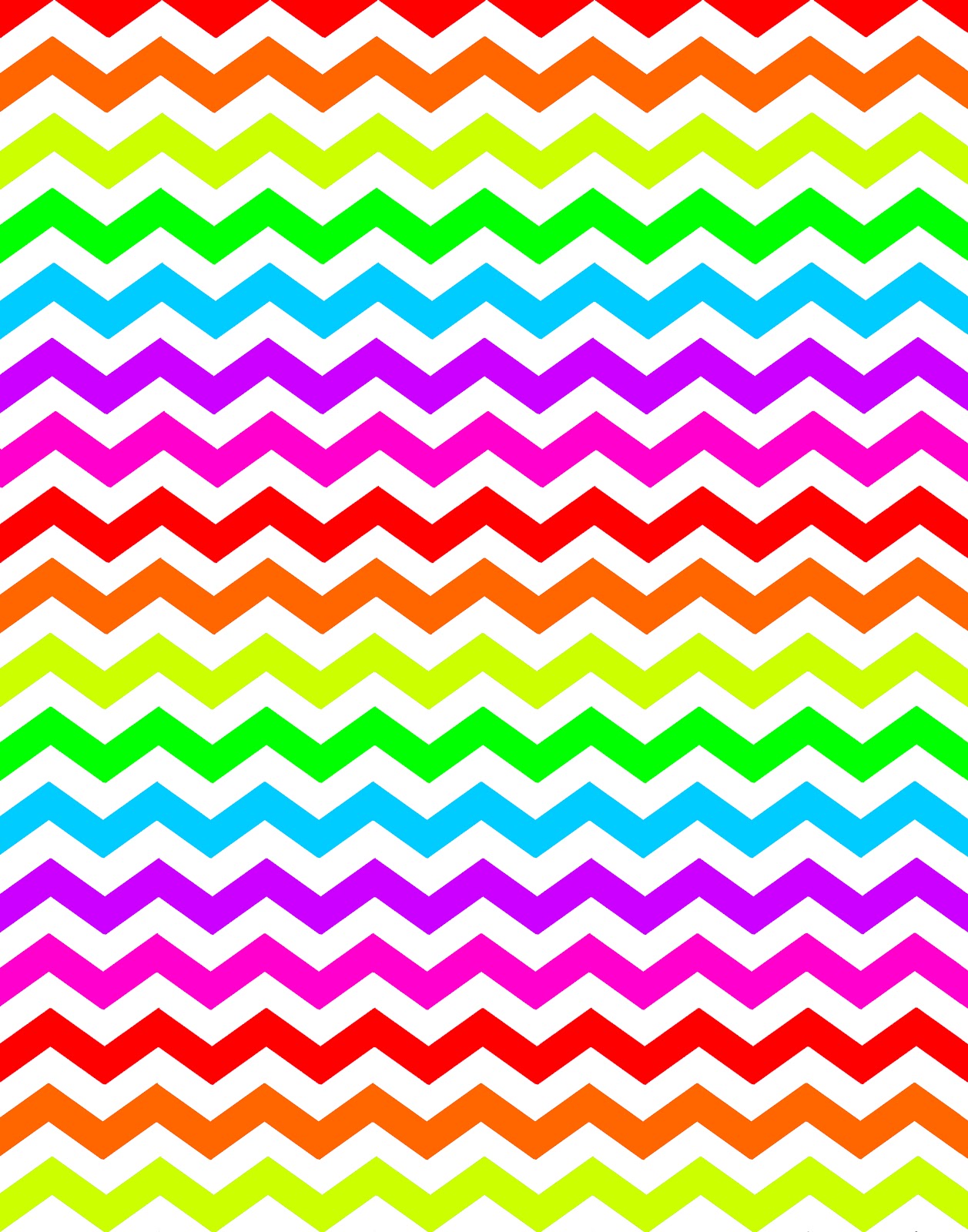 ag rothaíocht
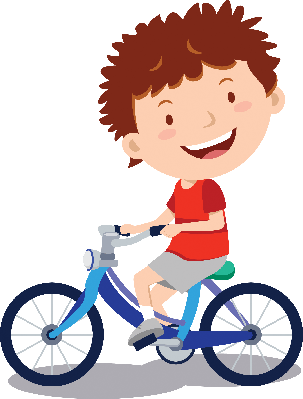 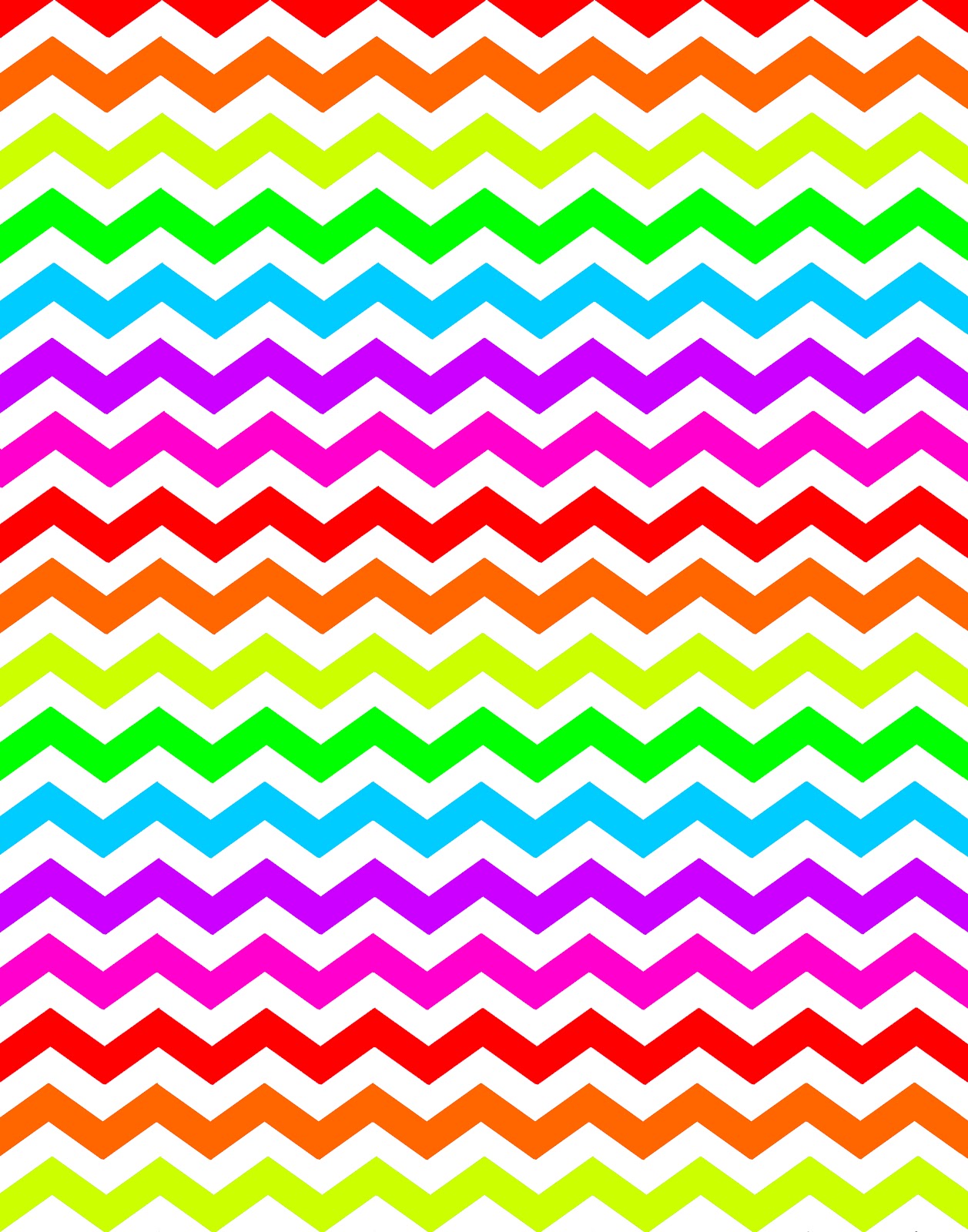 ag tiomáint
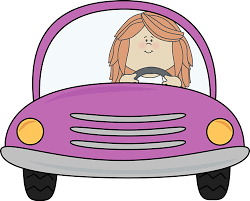 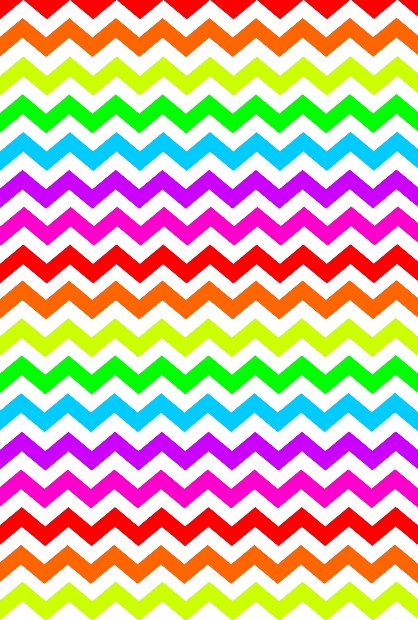 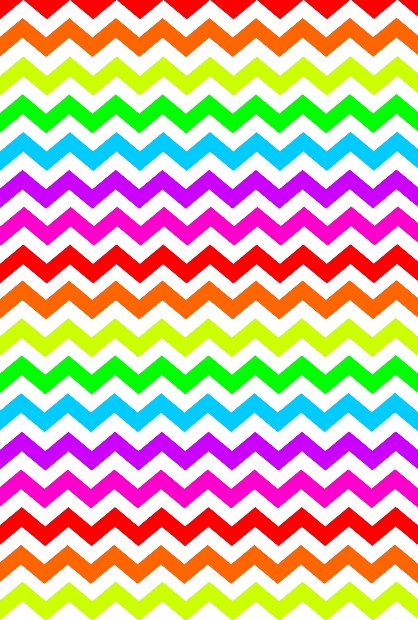 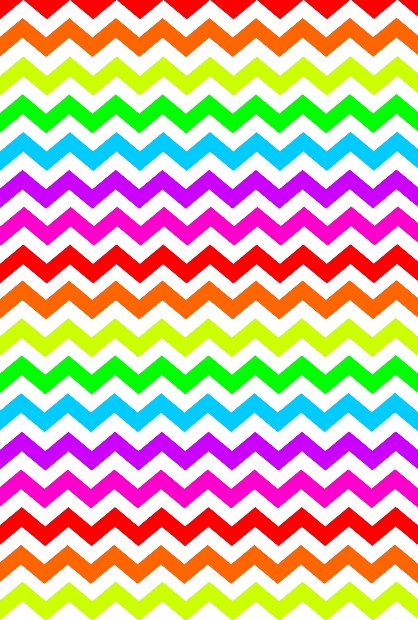 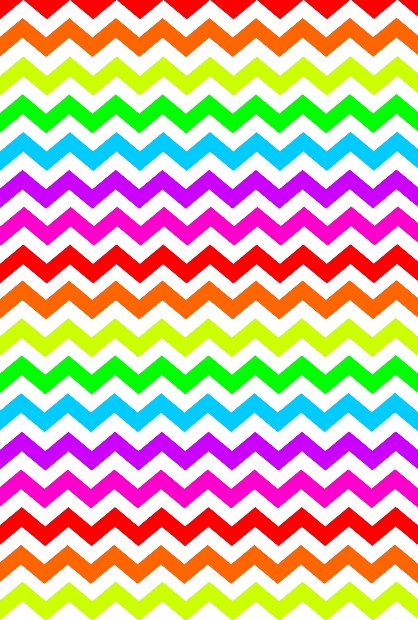 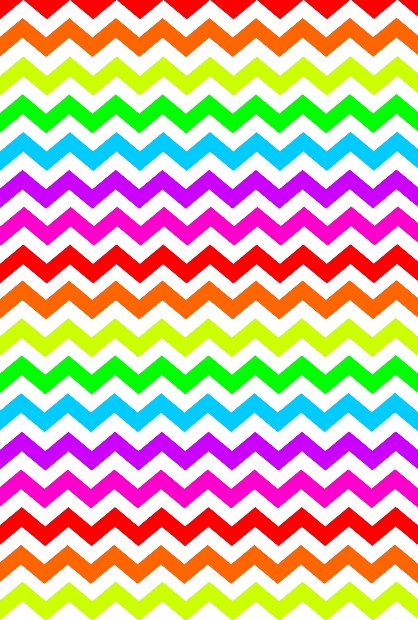 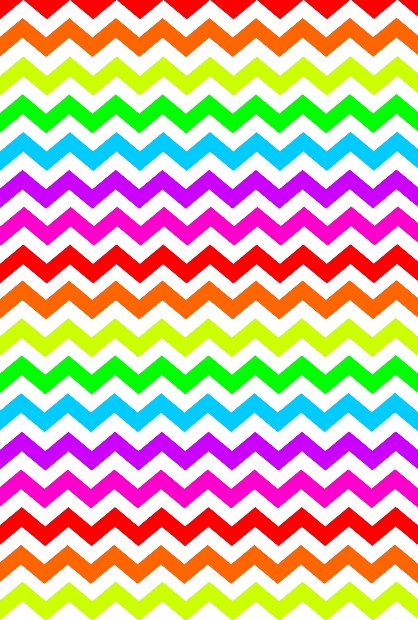 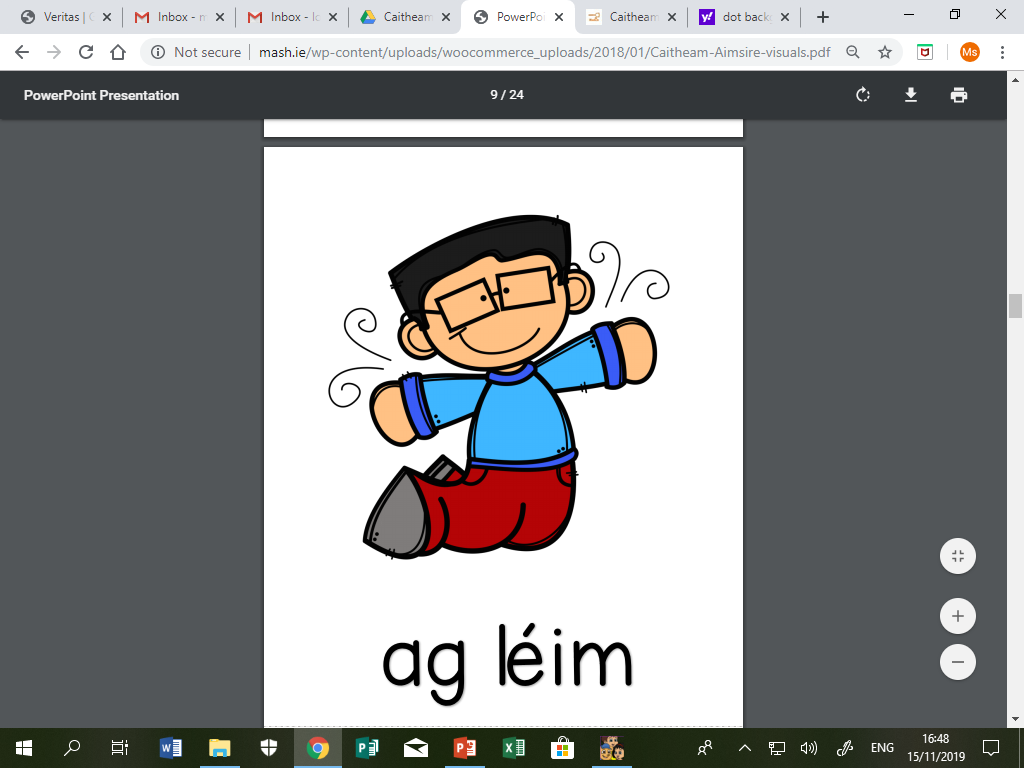 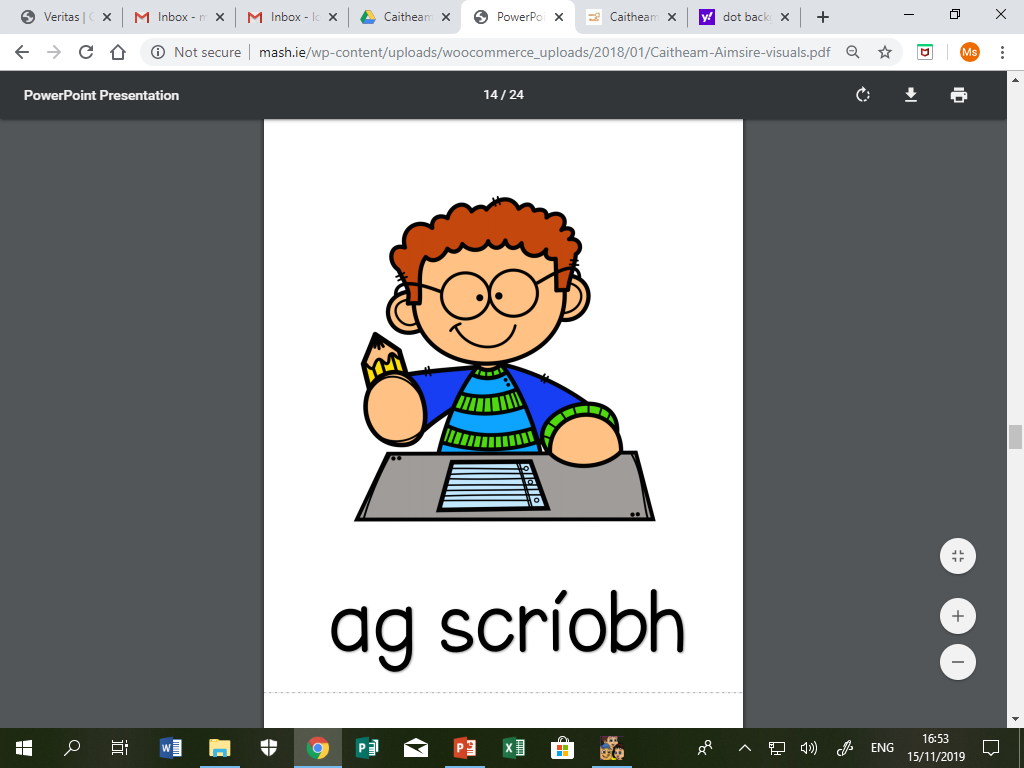 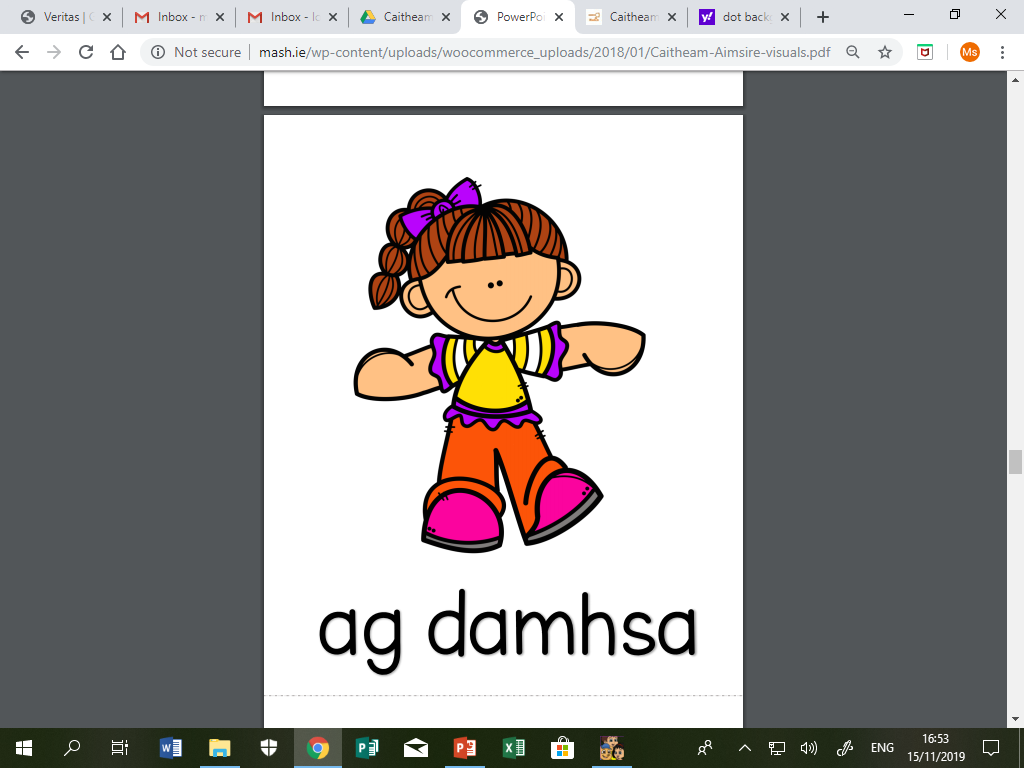 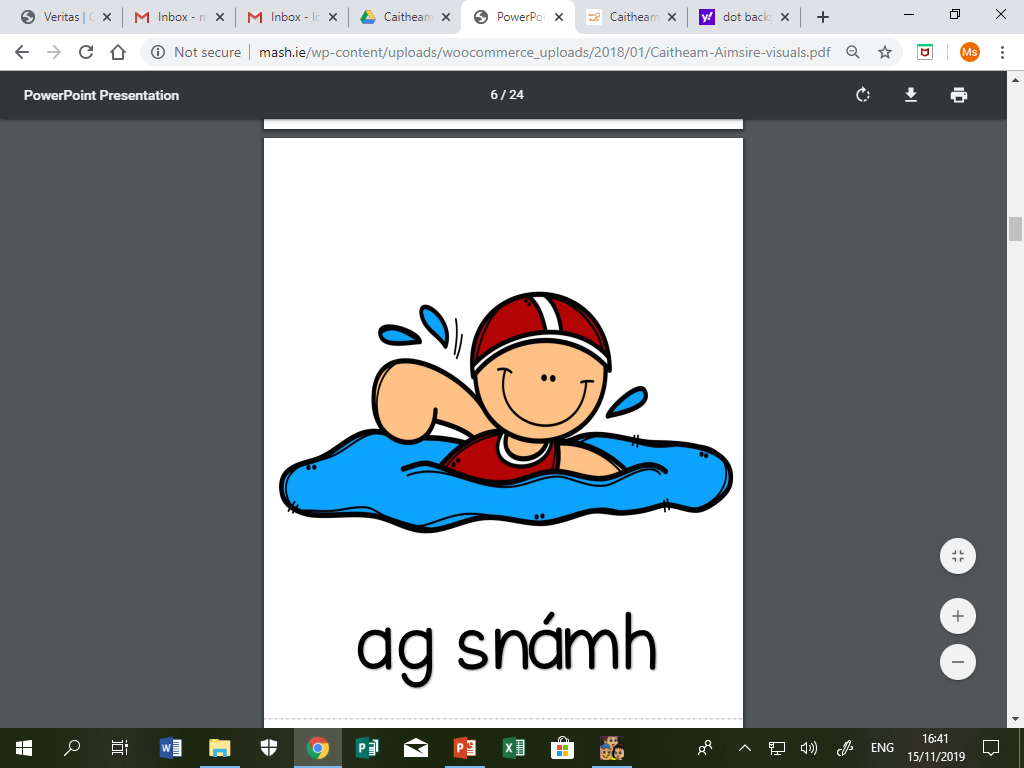 ag tiomáint
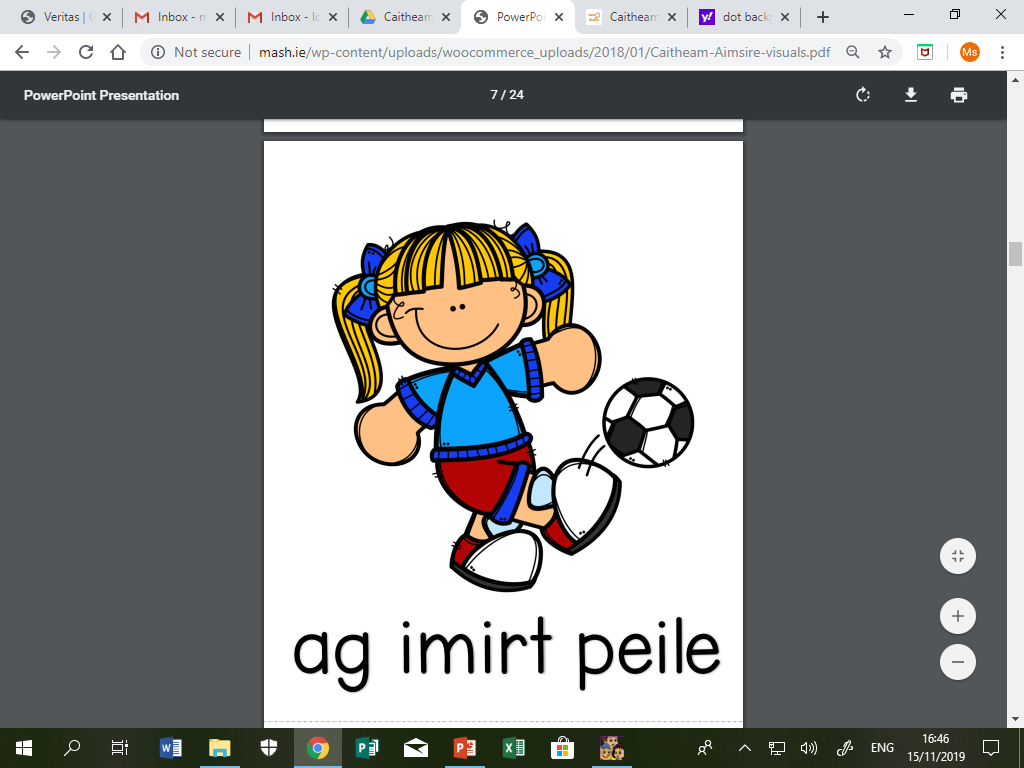 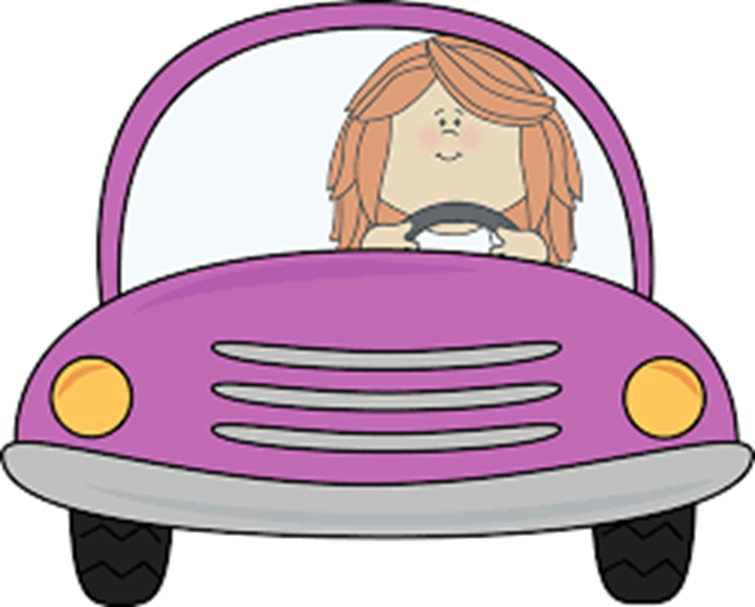 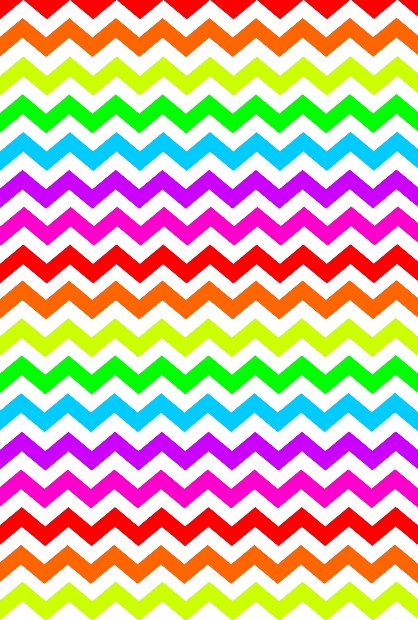 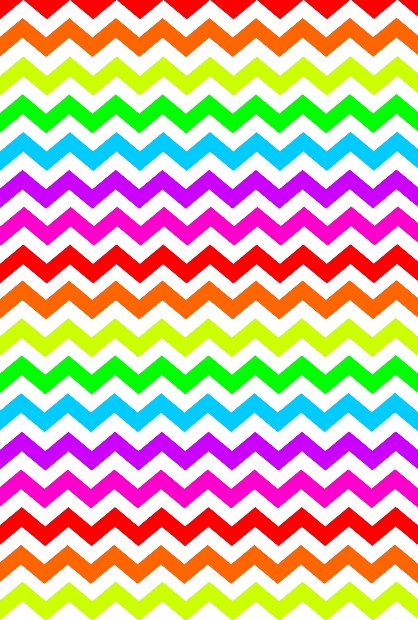 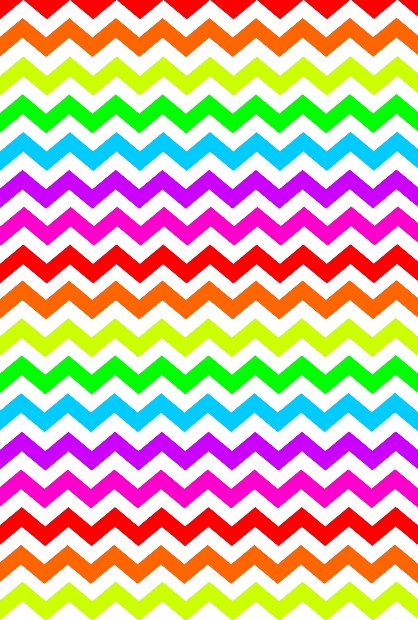 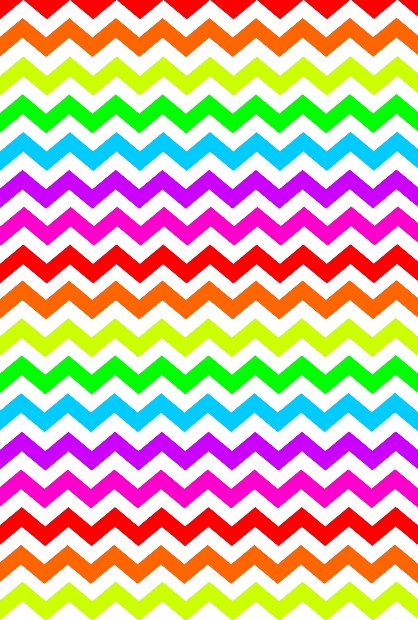 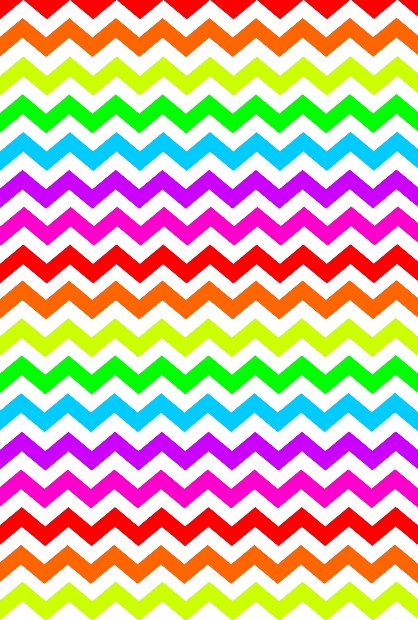 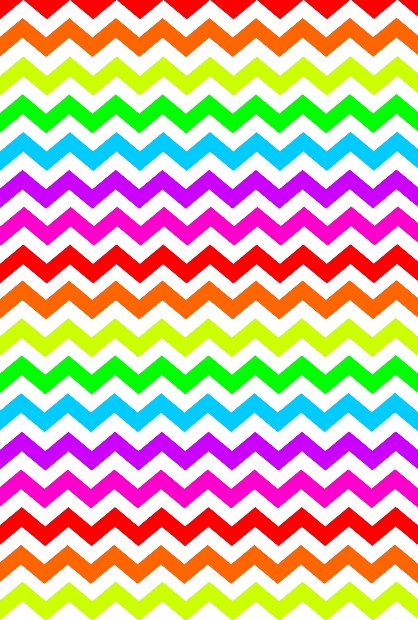 ag rothaíocht
ag iomáint
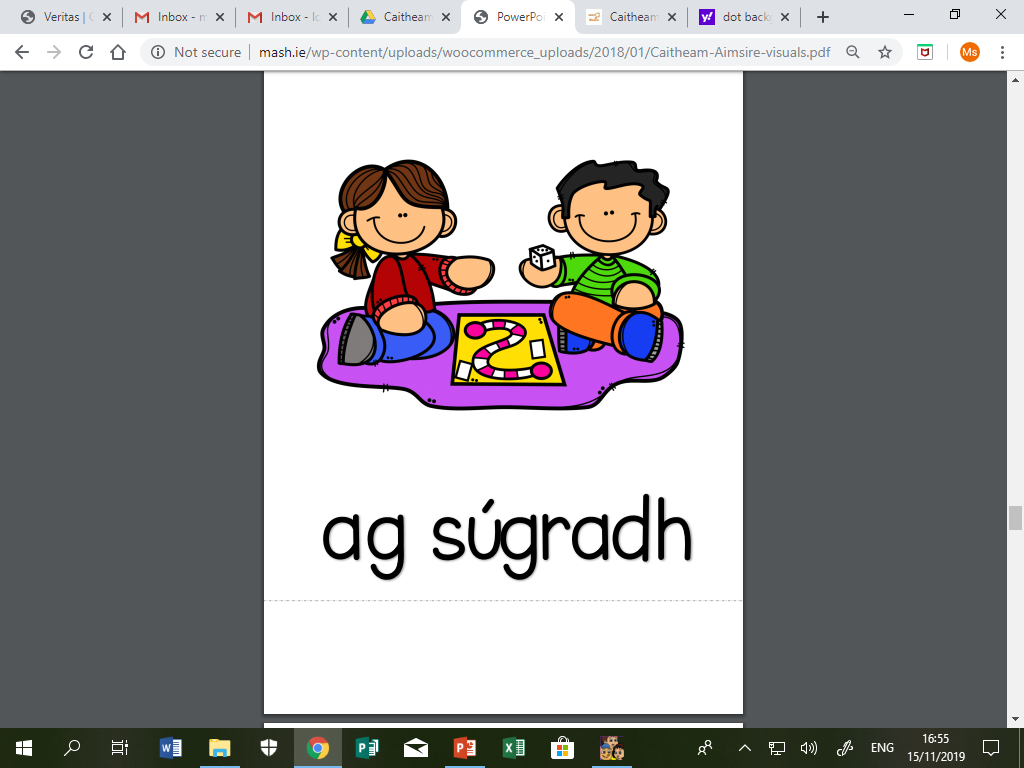 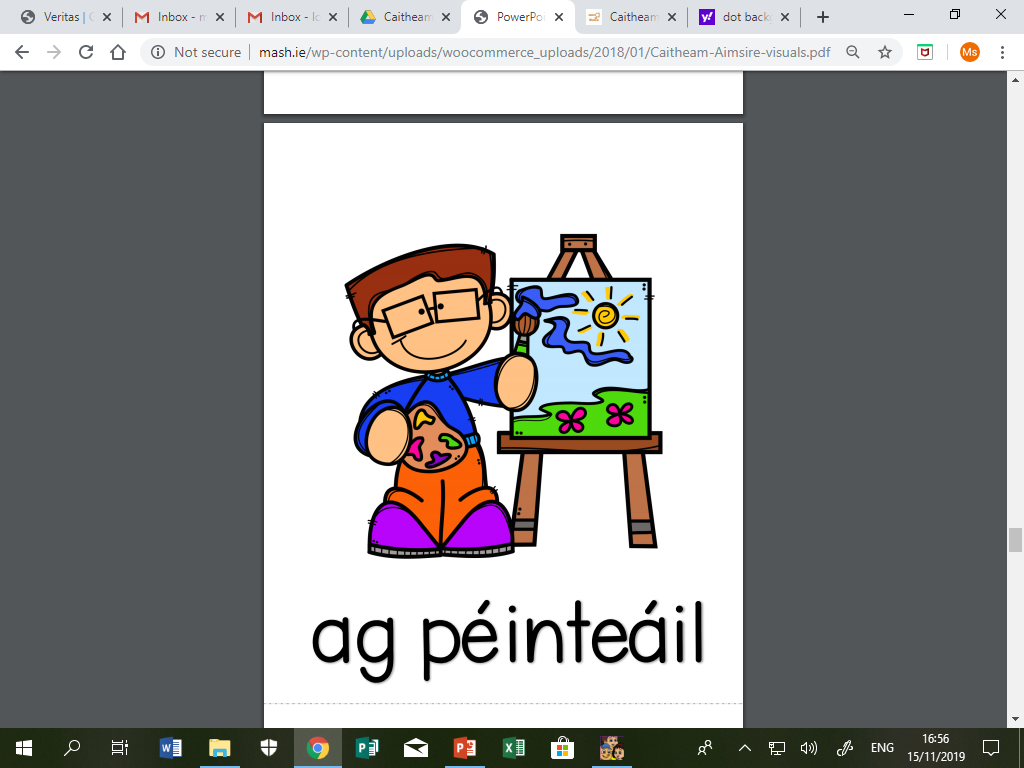 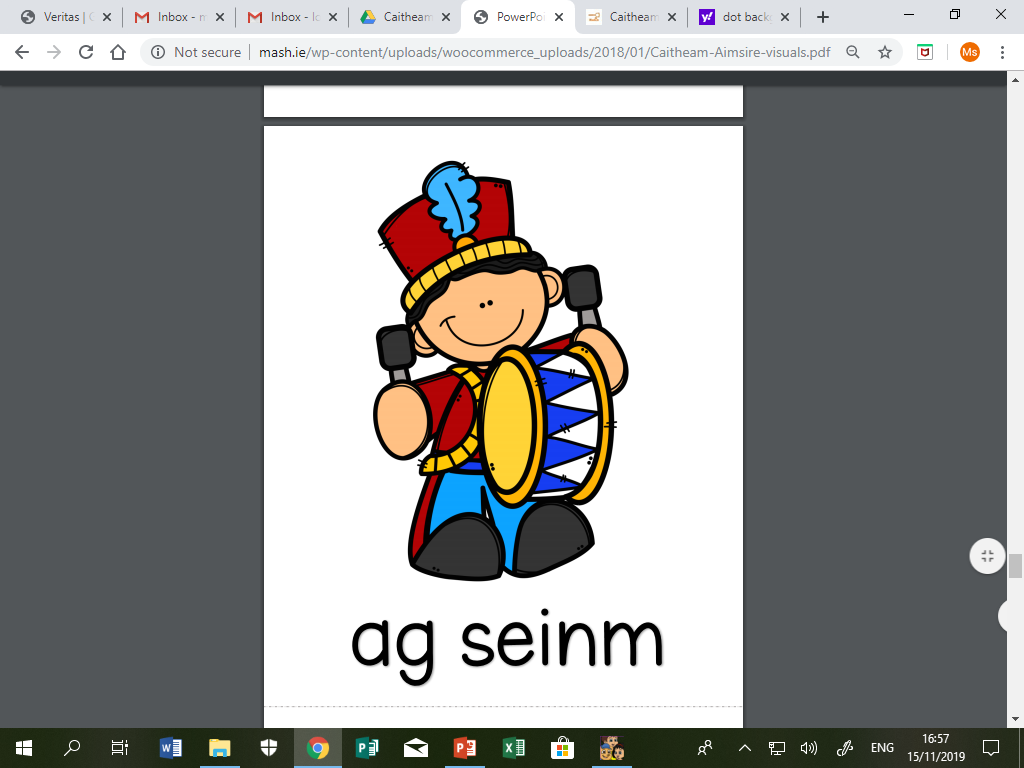 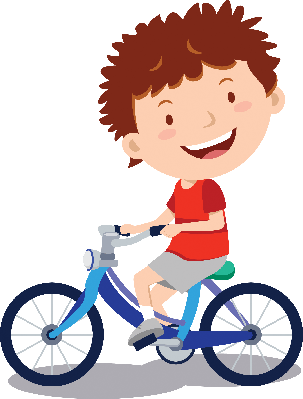 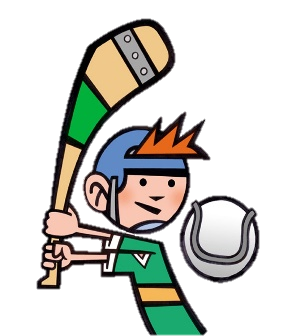 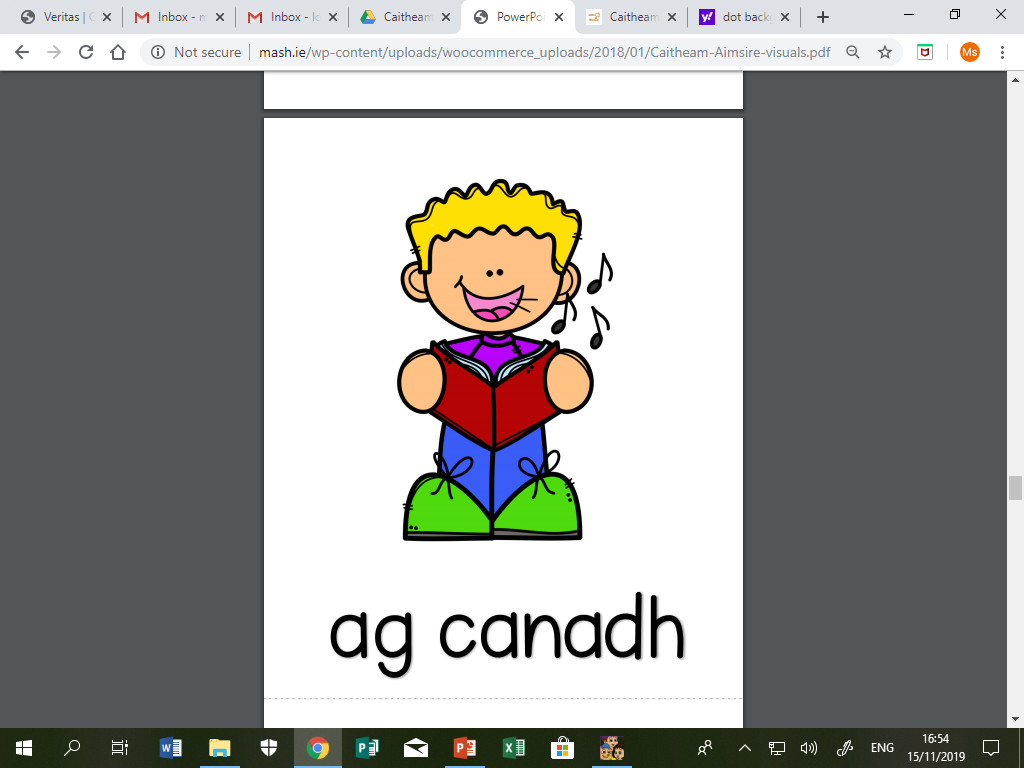 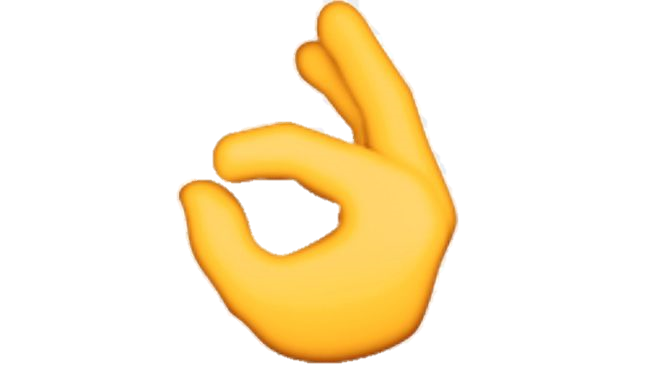 Ó
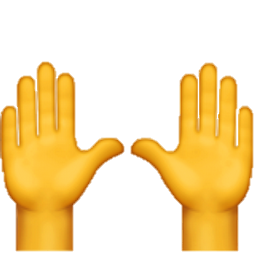 í
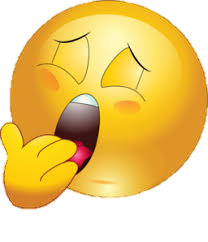 á
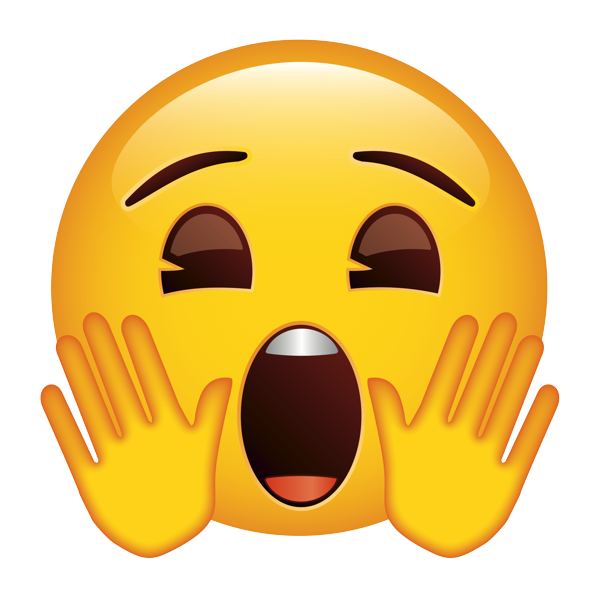 é
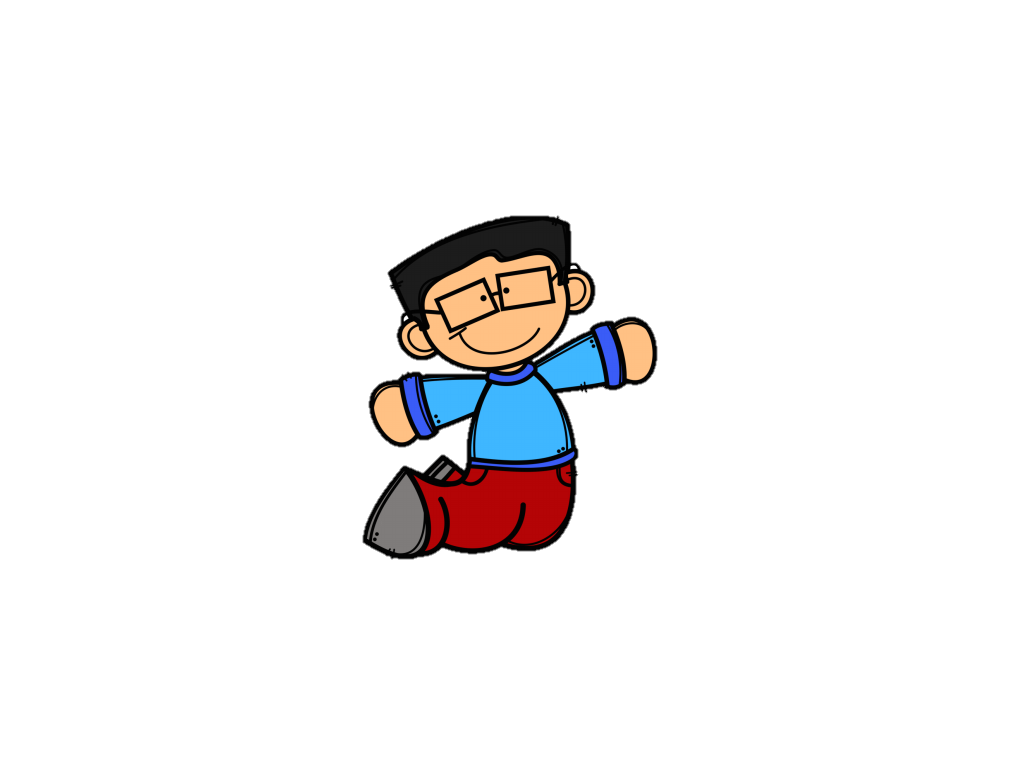 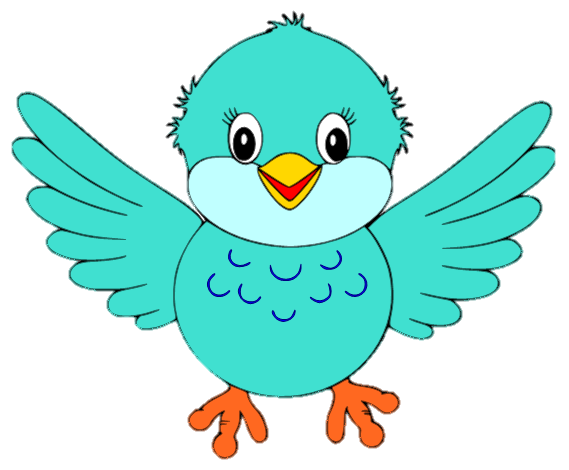 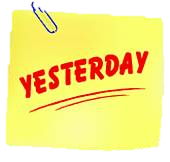 éan
inné
léim
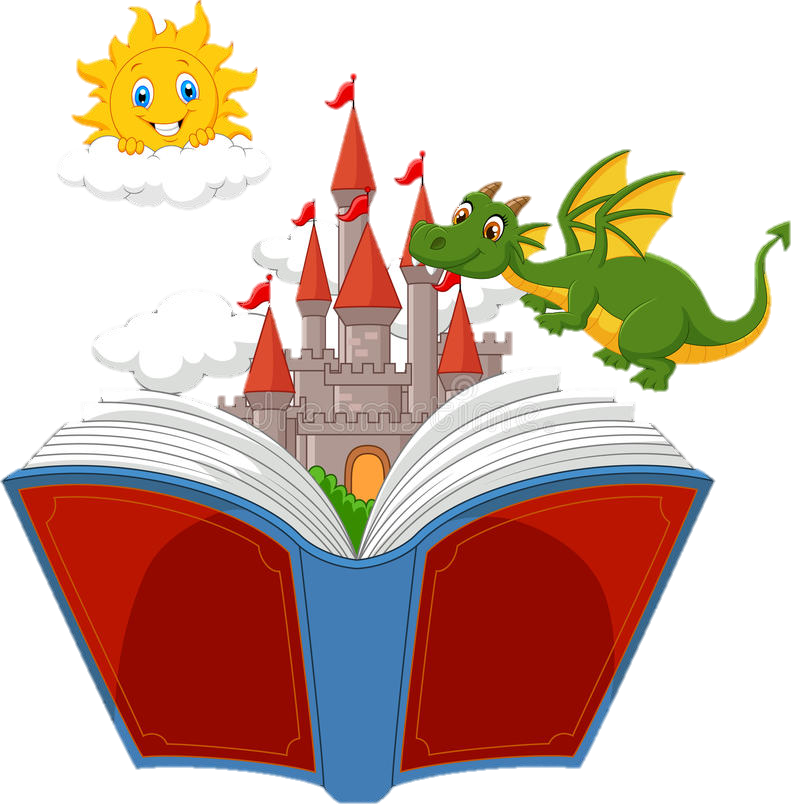 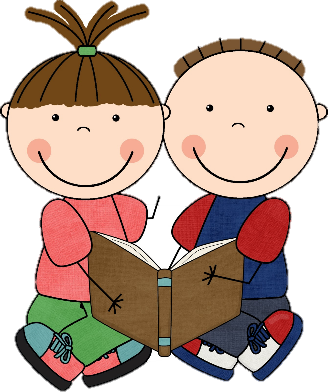 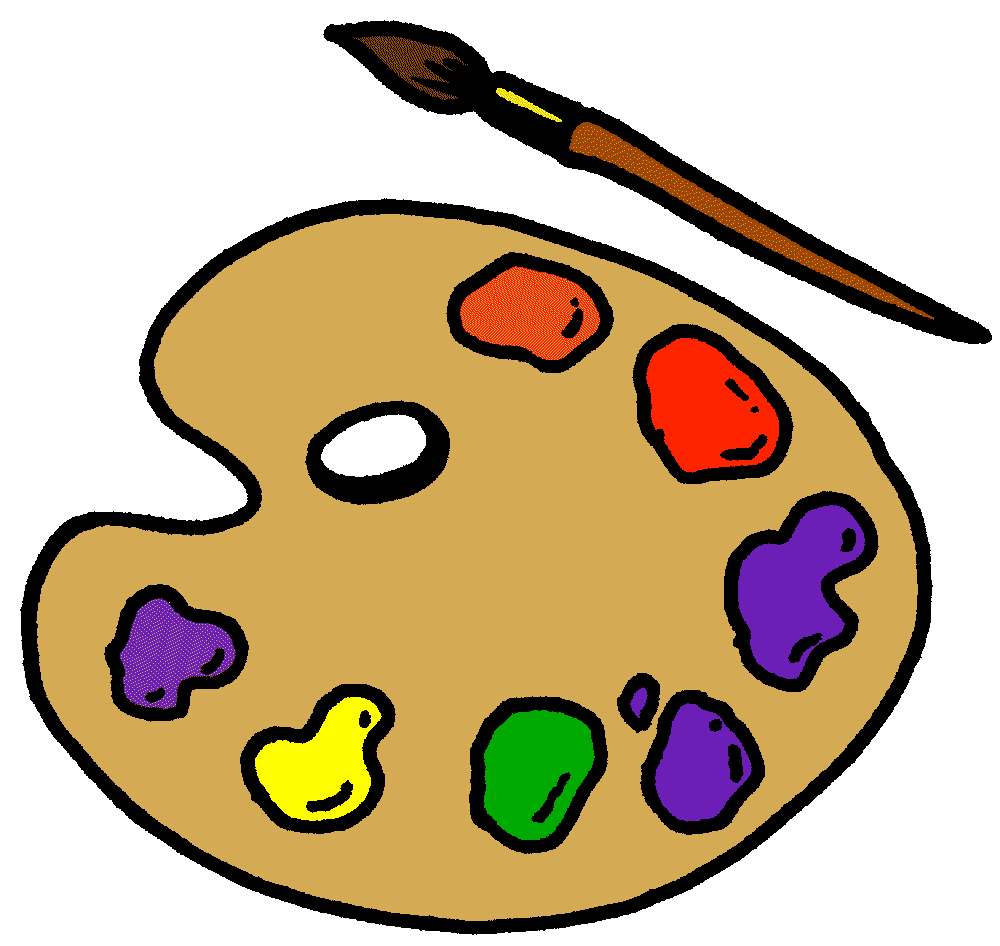 scéal
léamh
péint
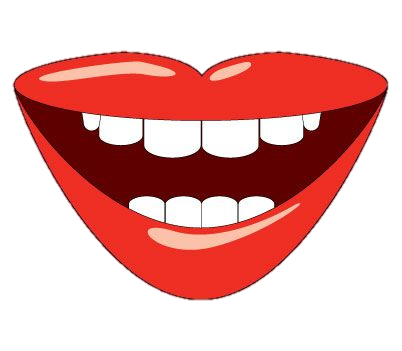 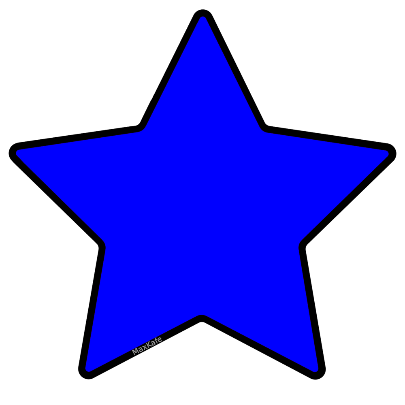 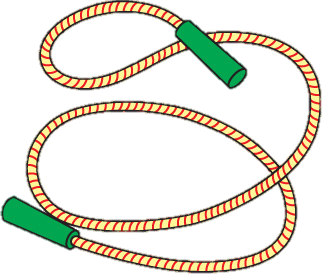 réalt
béal
téad
Searáidí
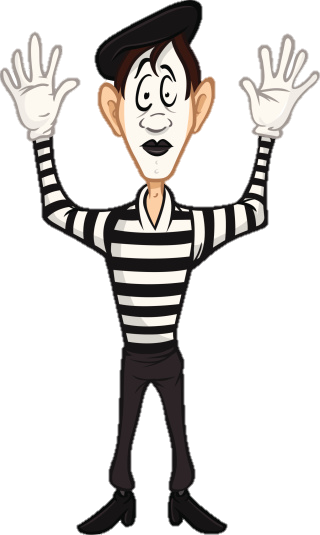 Cad atá ar siúl agam?
Tá tú ag ______.
Gaelgeoir an Lae
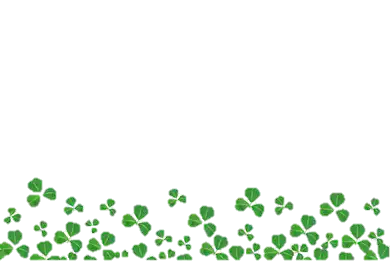 An Mháirt
Cén lá atá ann inniu?
Cén lá a bhí ann inné?
Cén lá a bheidh ann amárach?
Caitheamh Aimsire
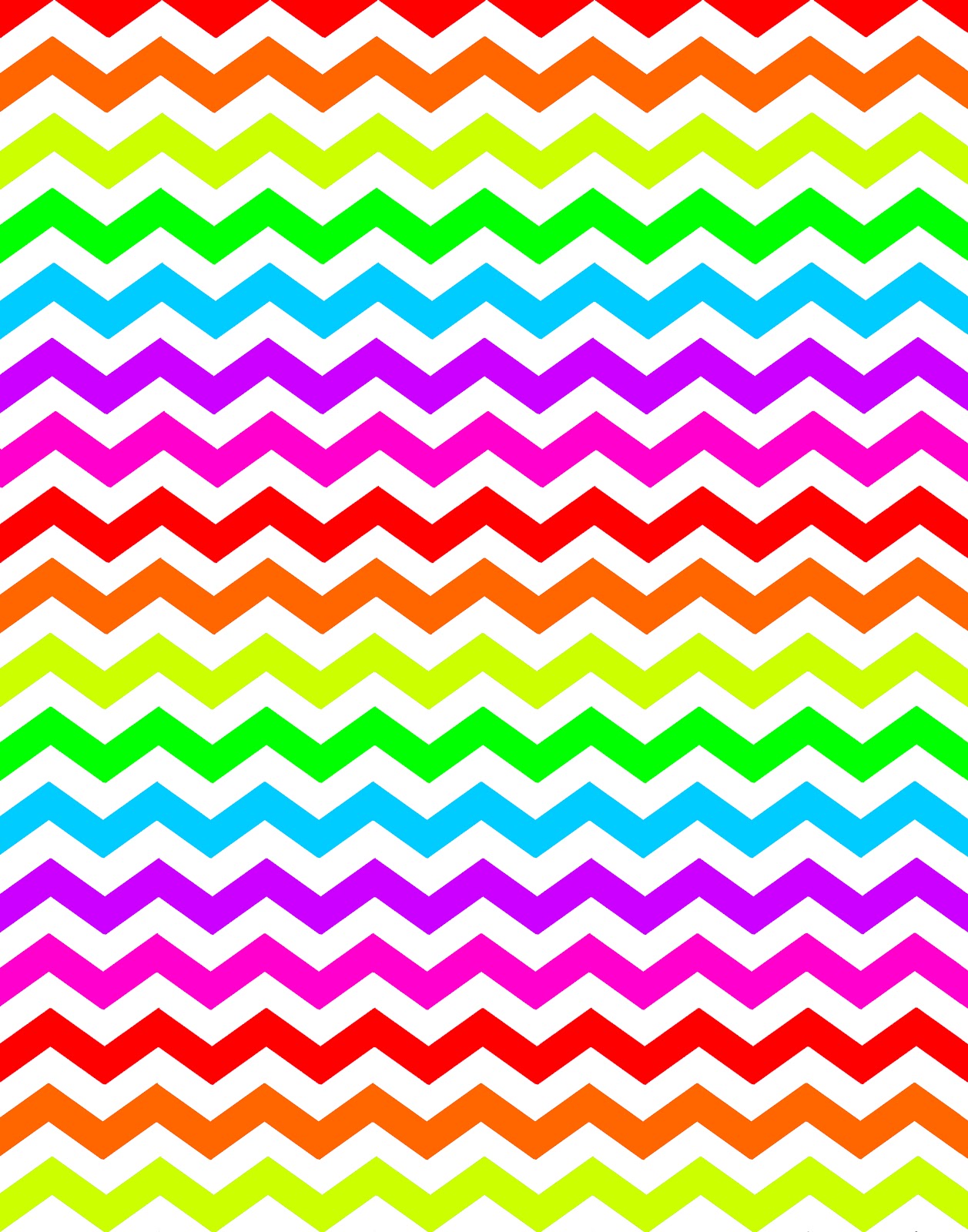 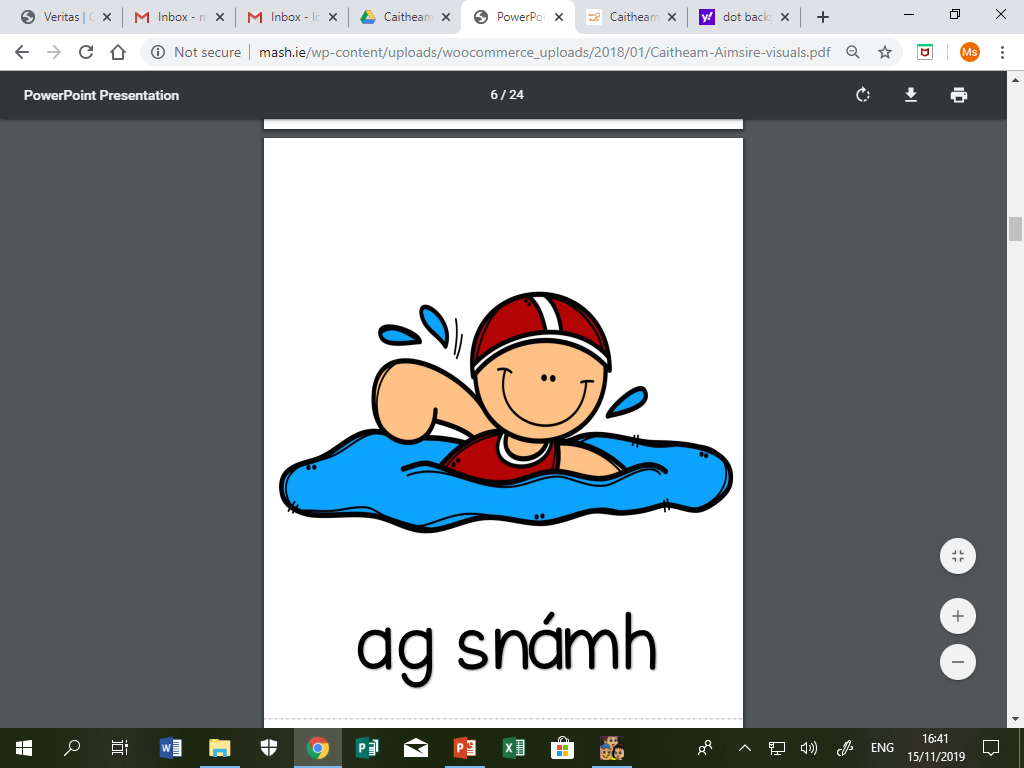 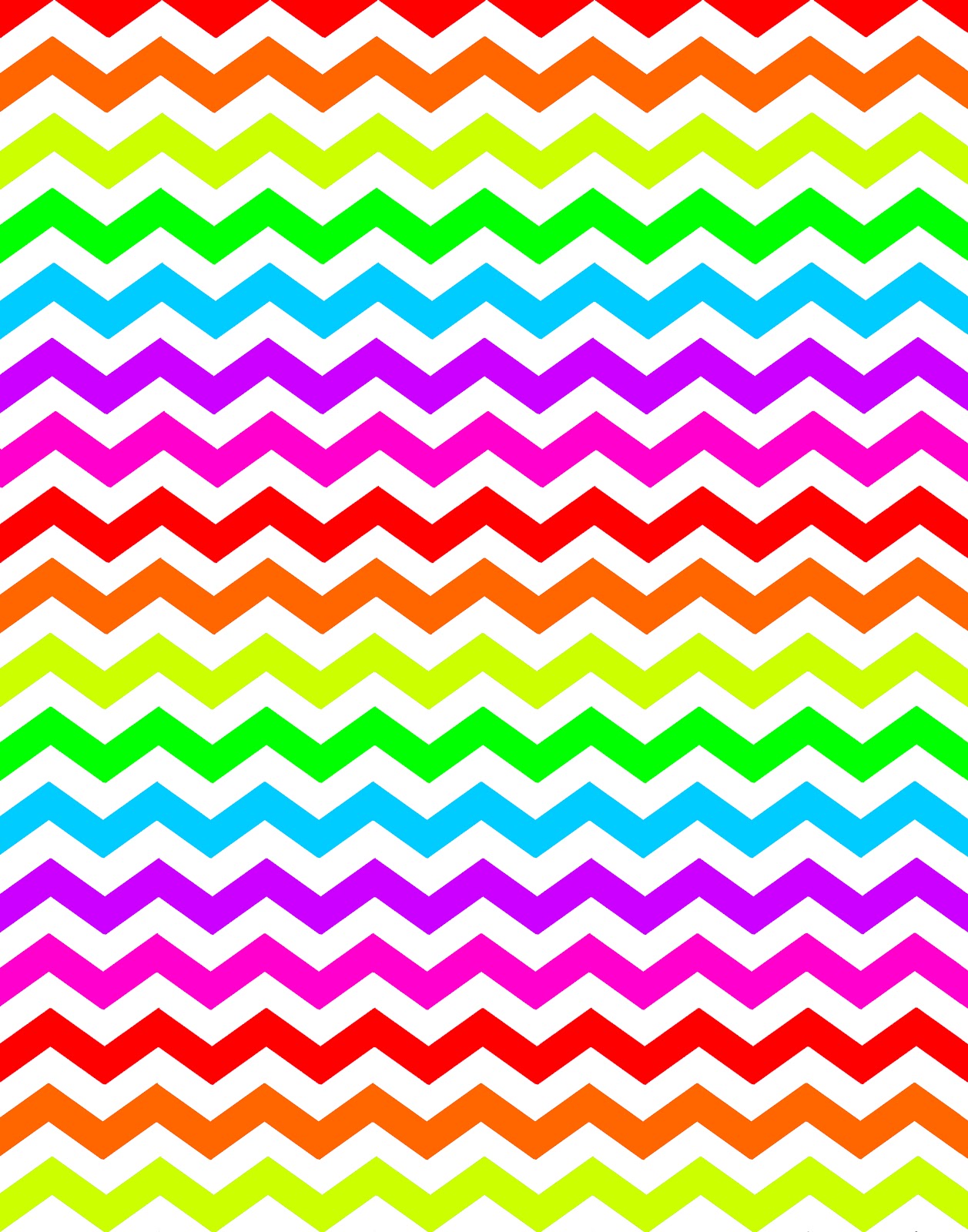 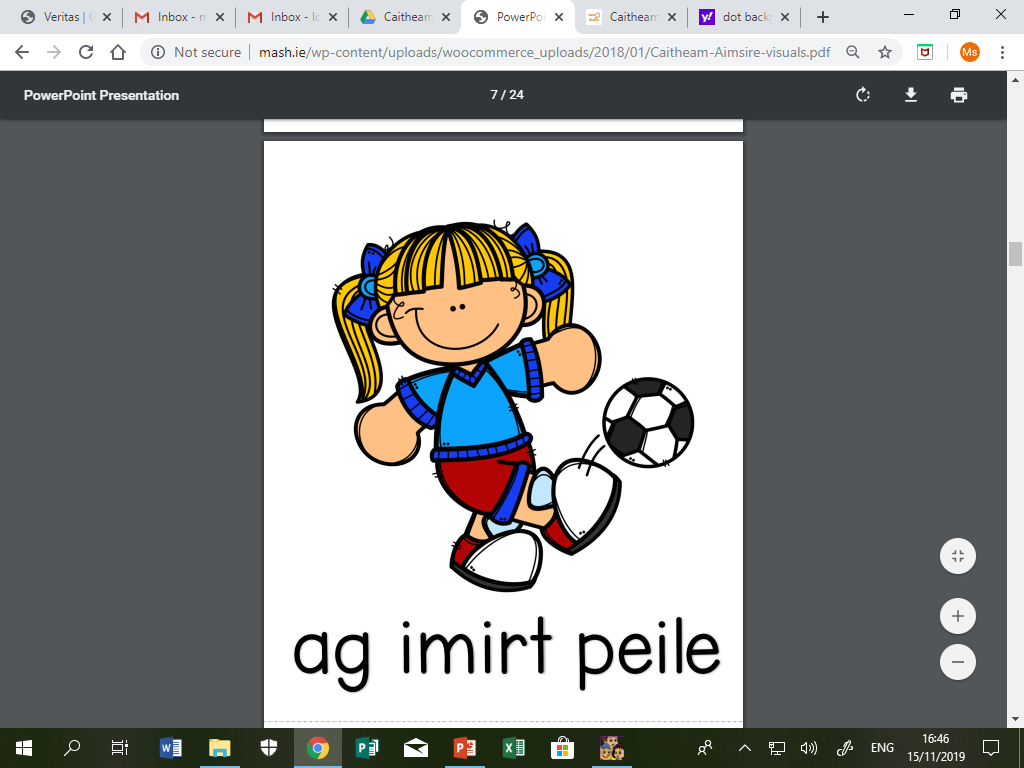 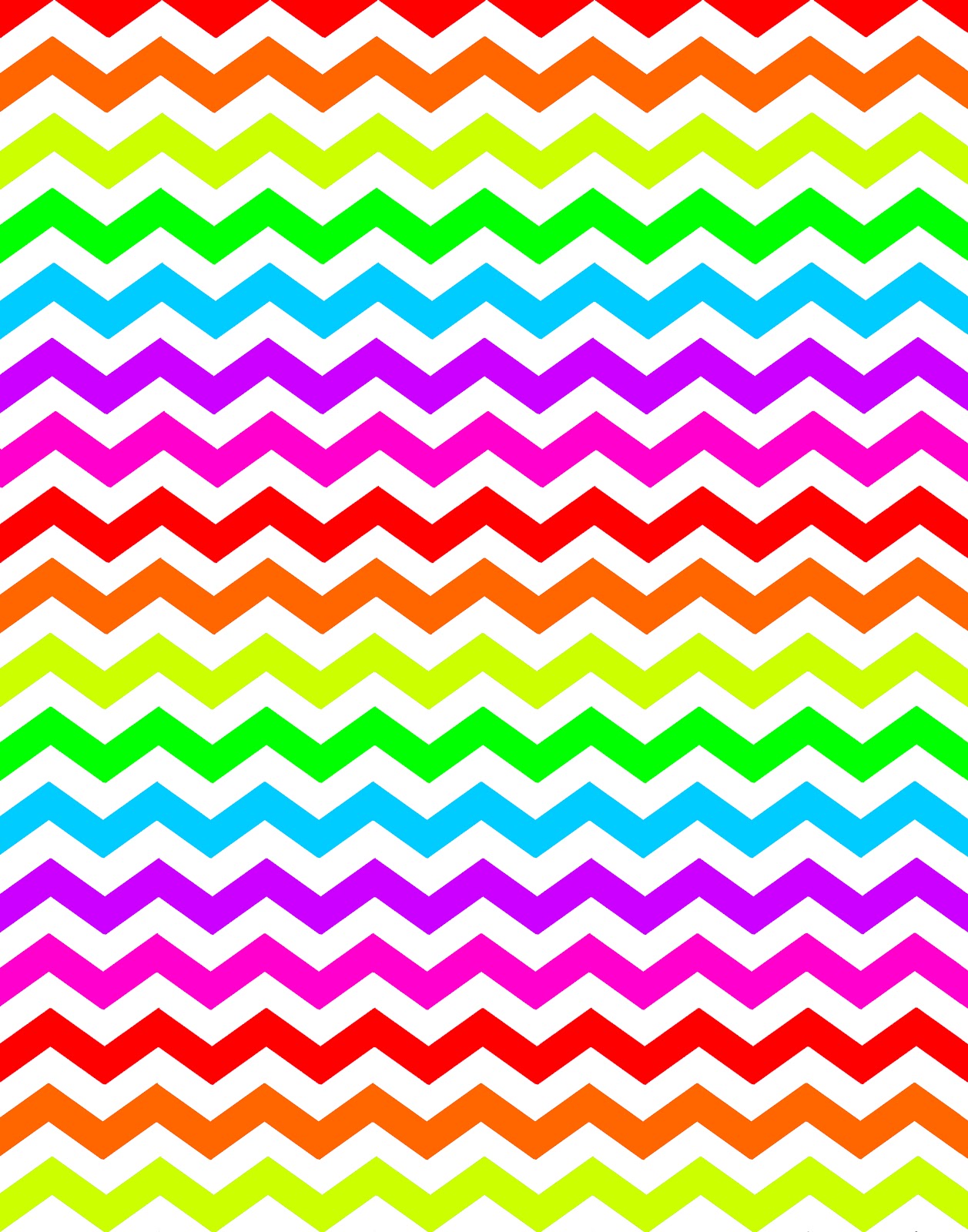 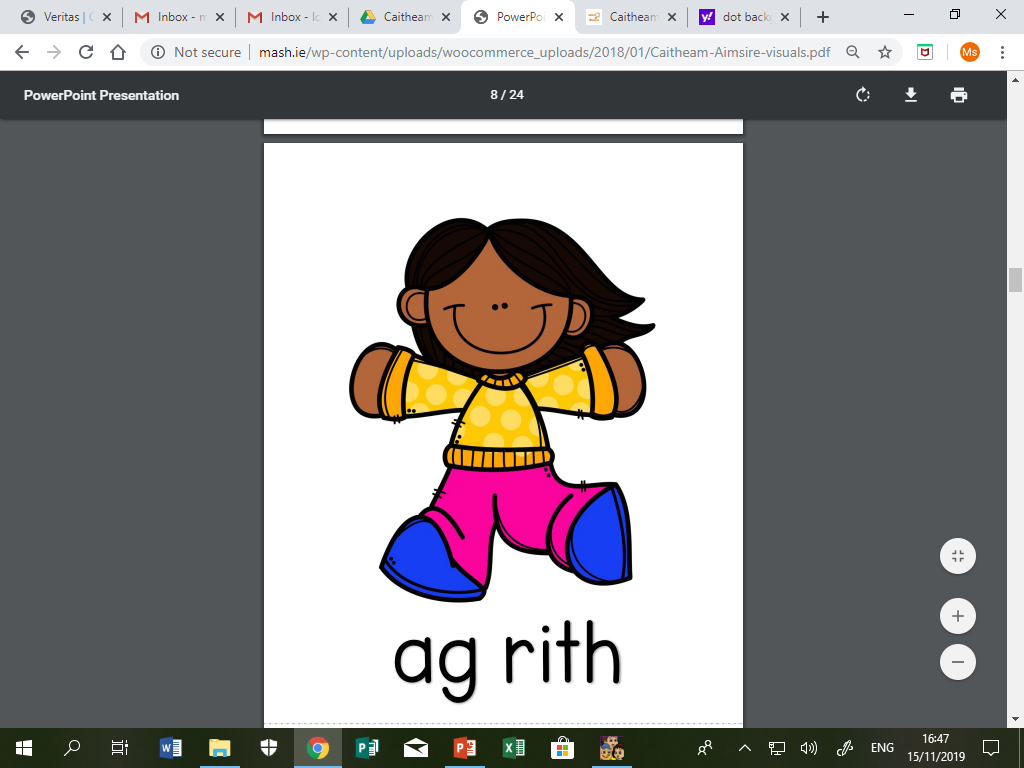 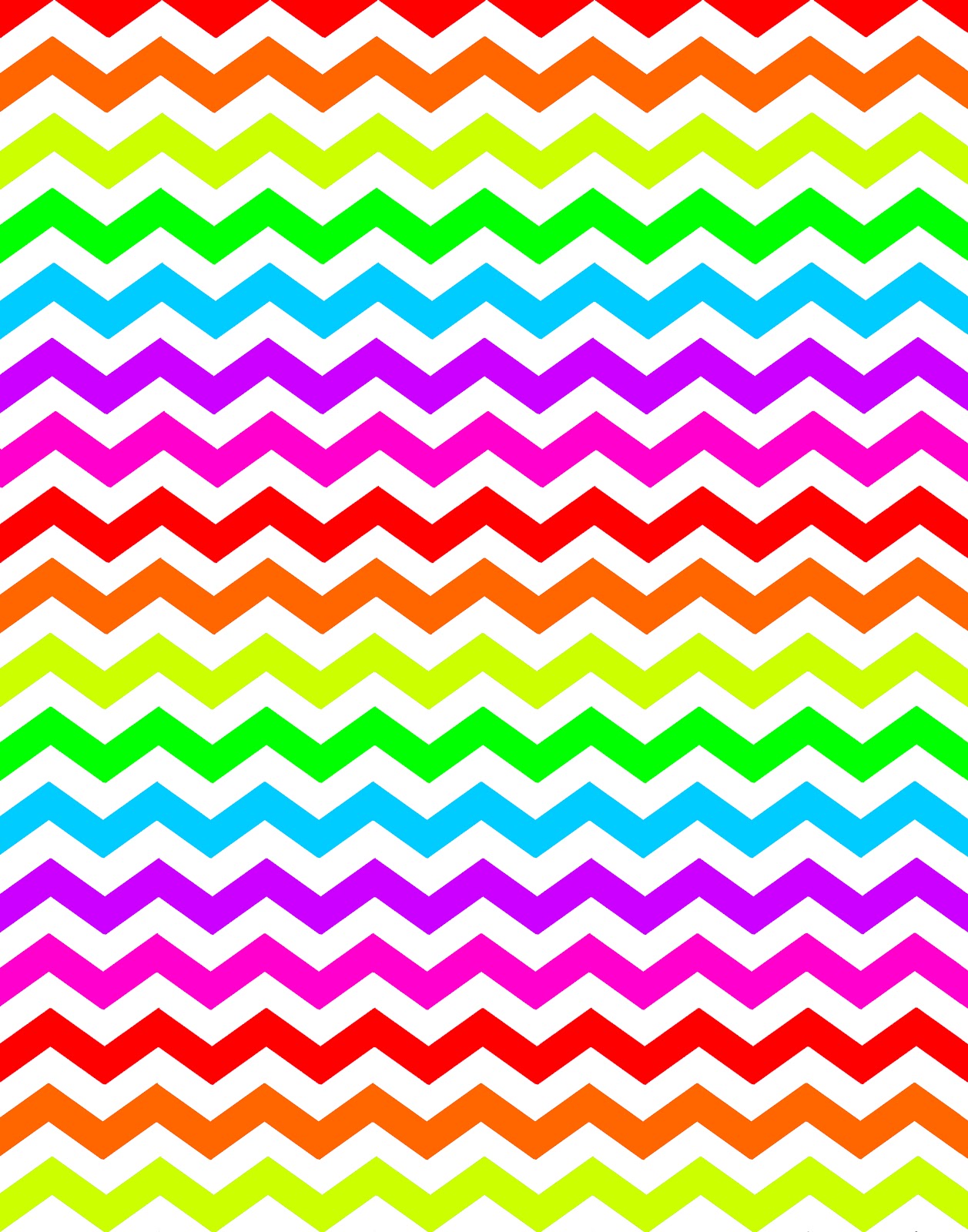 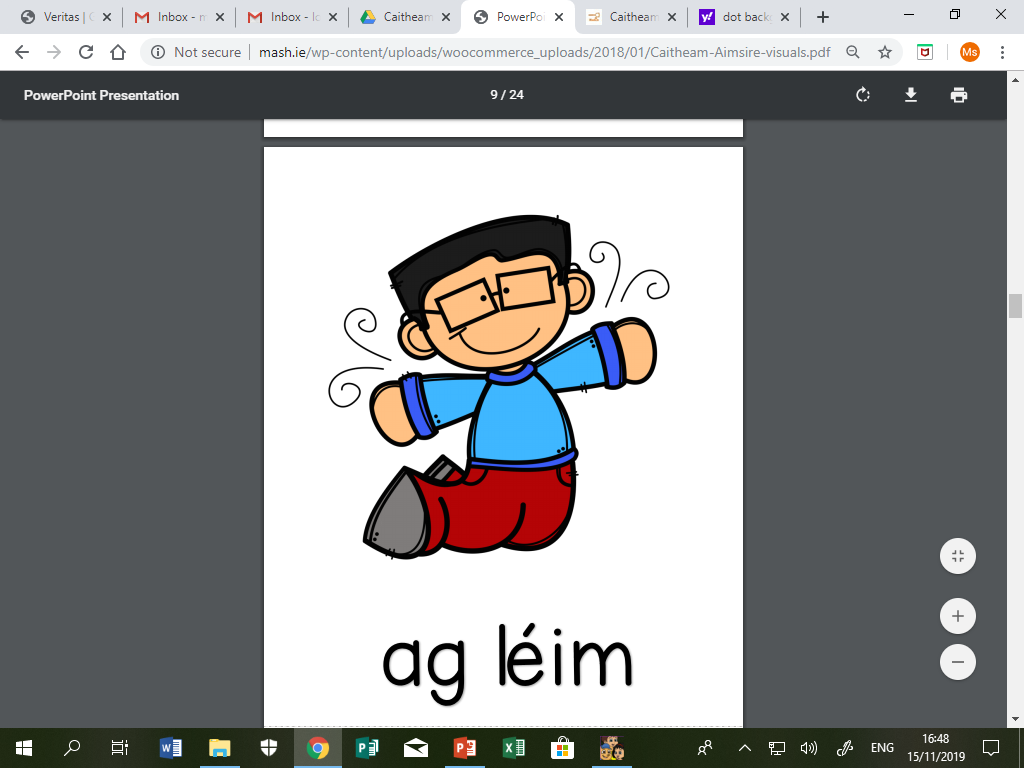 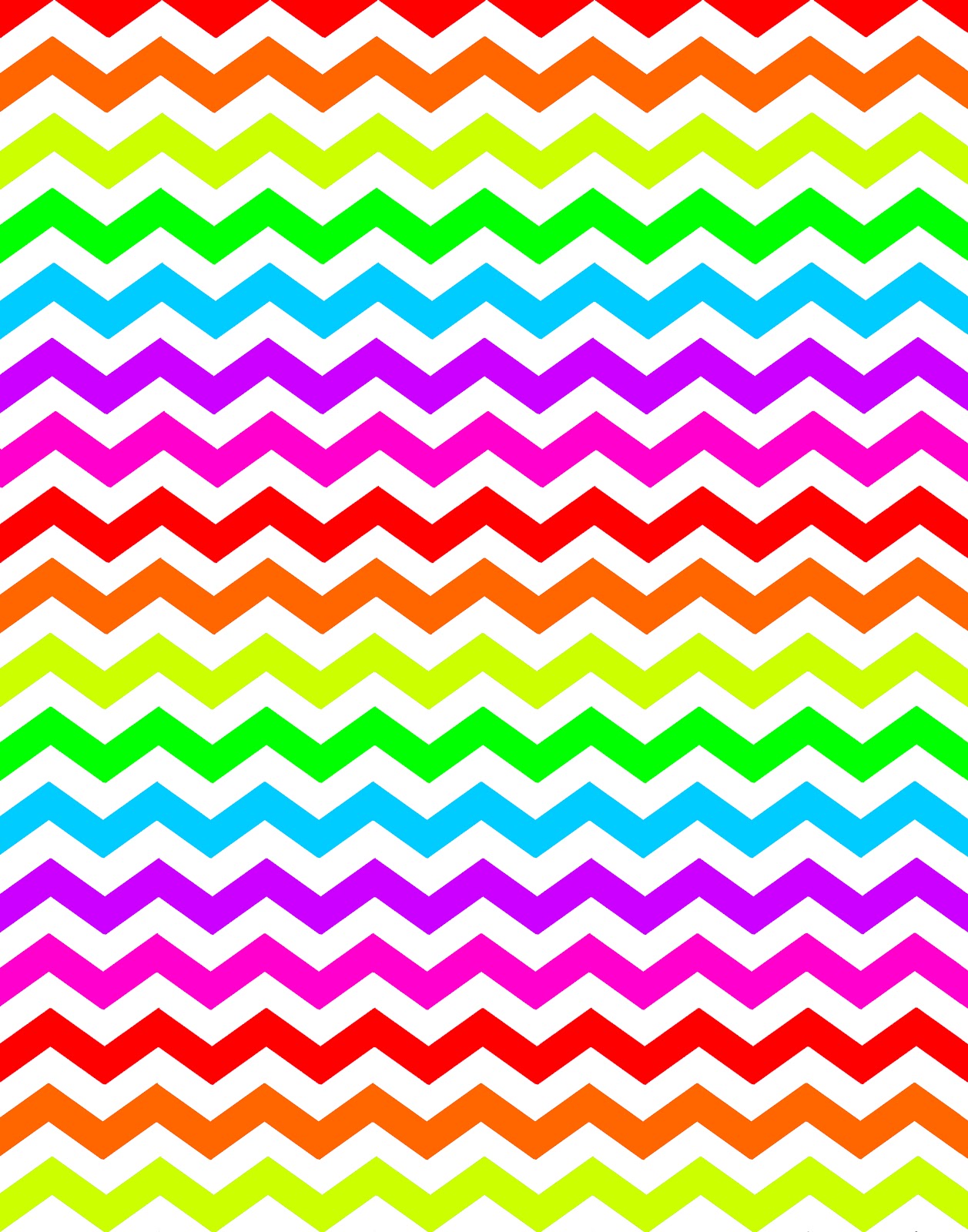 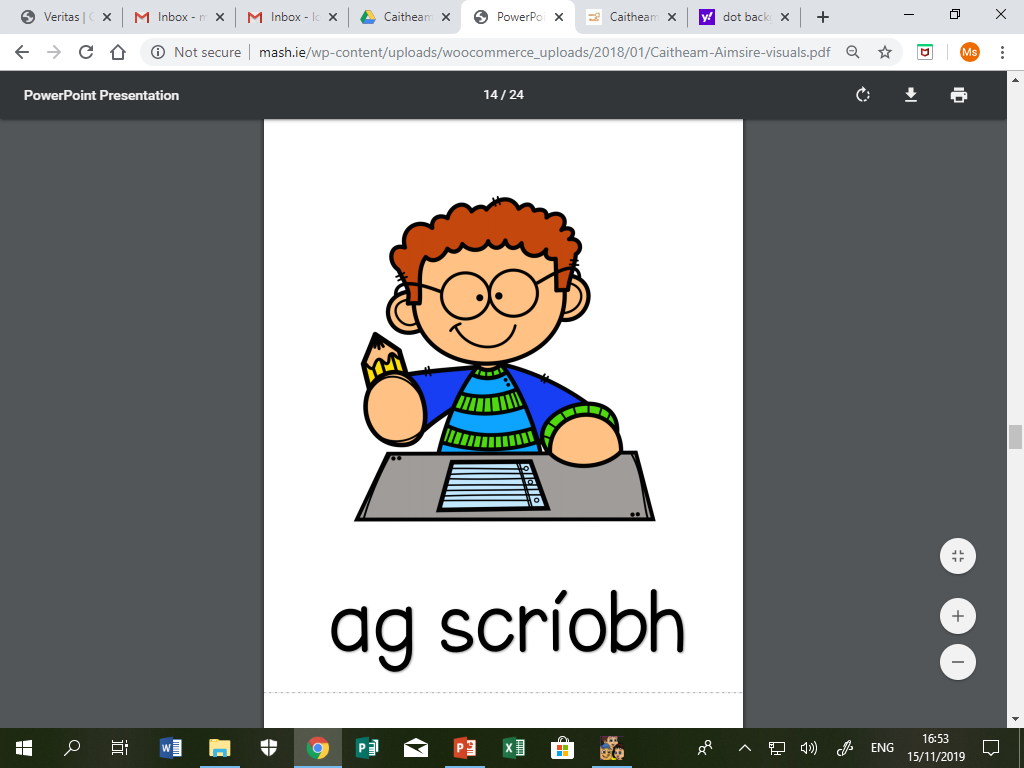 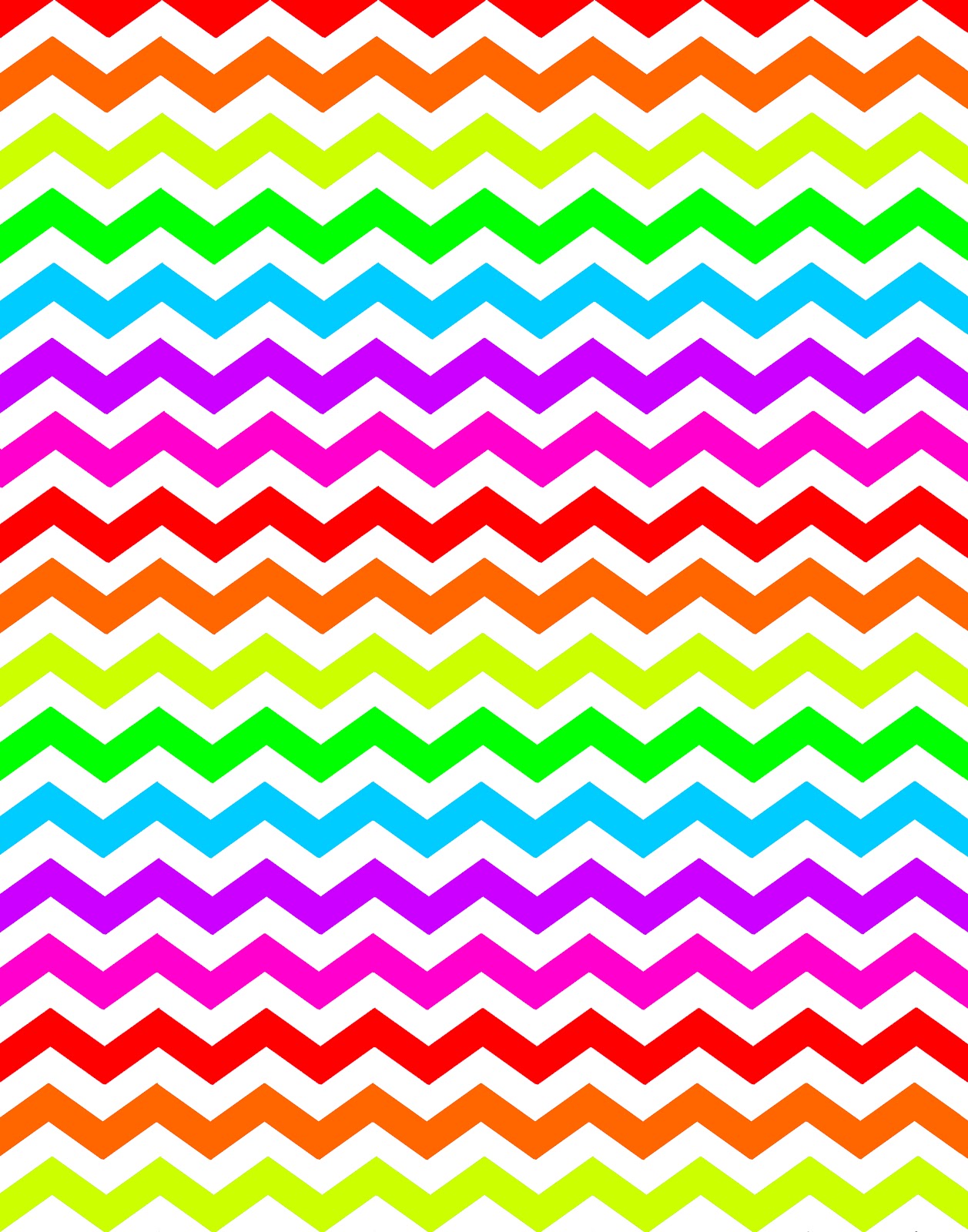 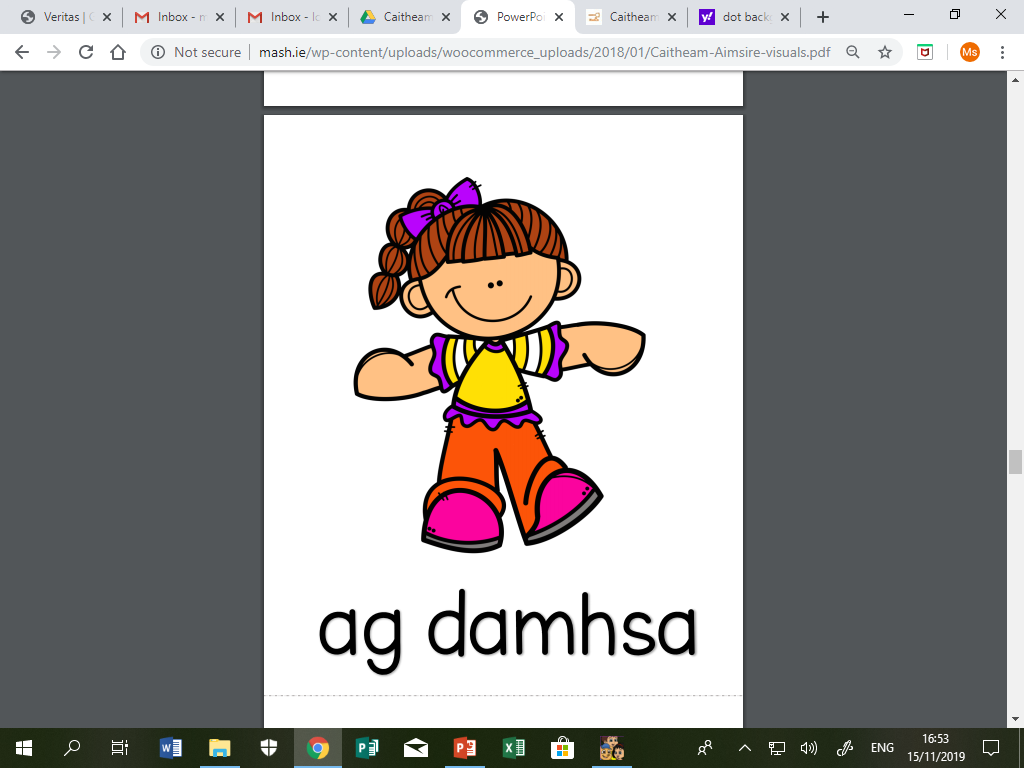 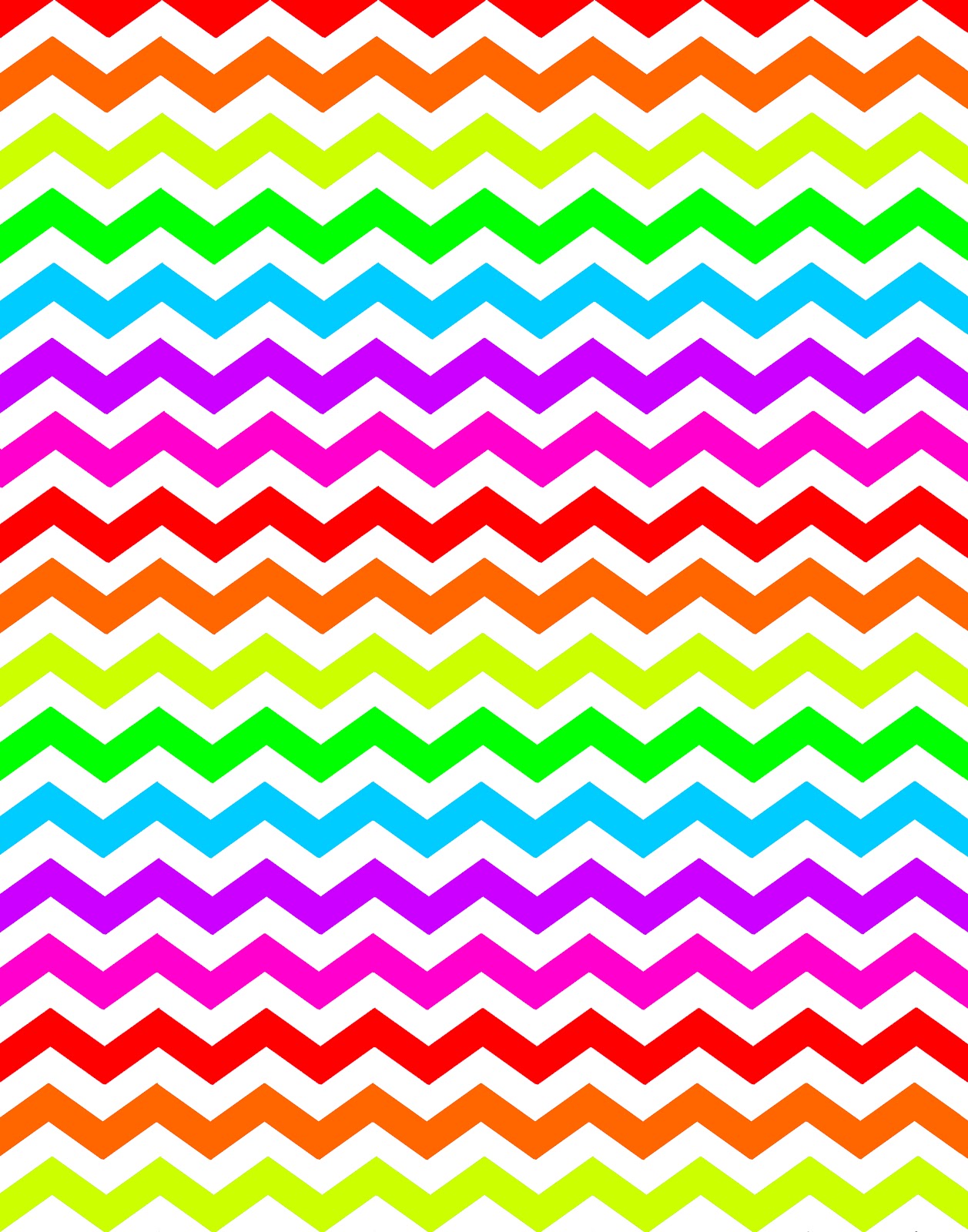 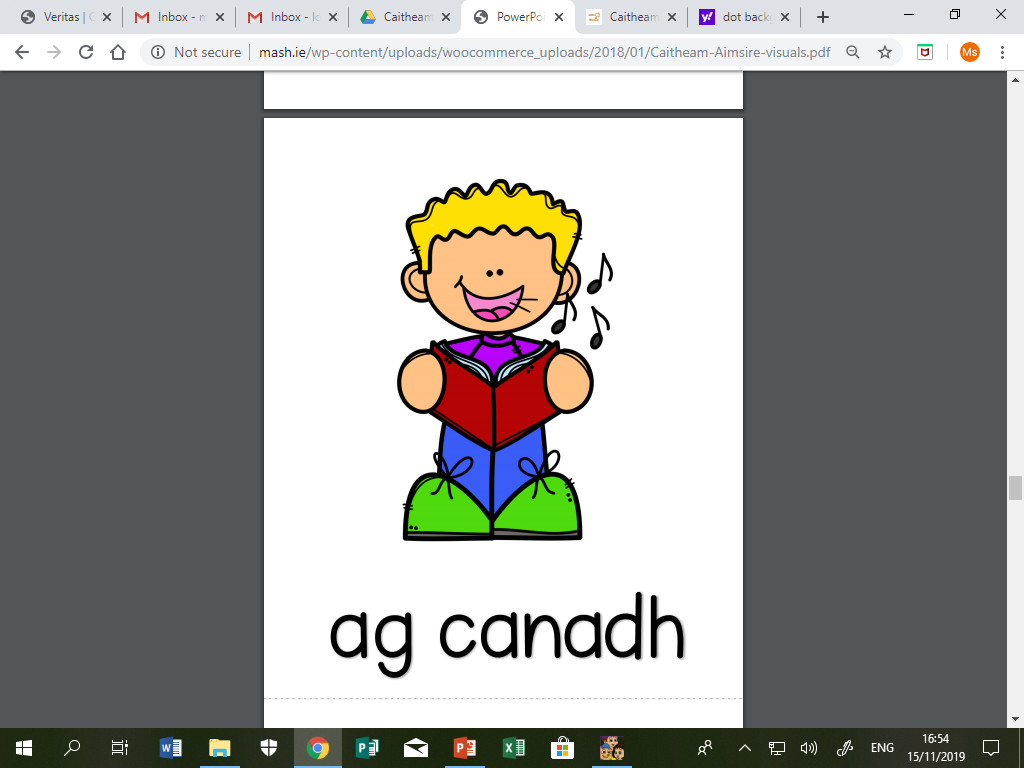 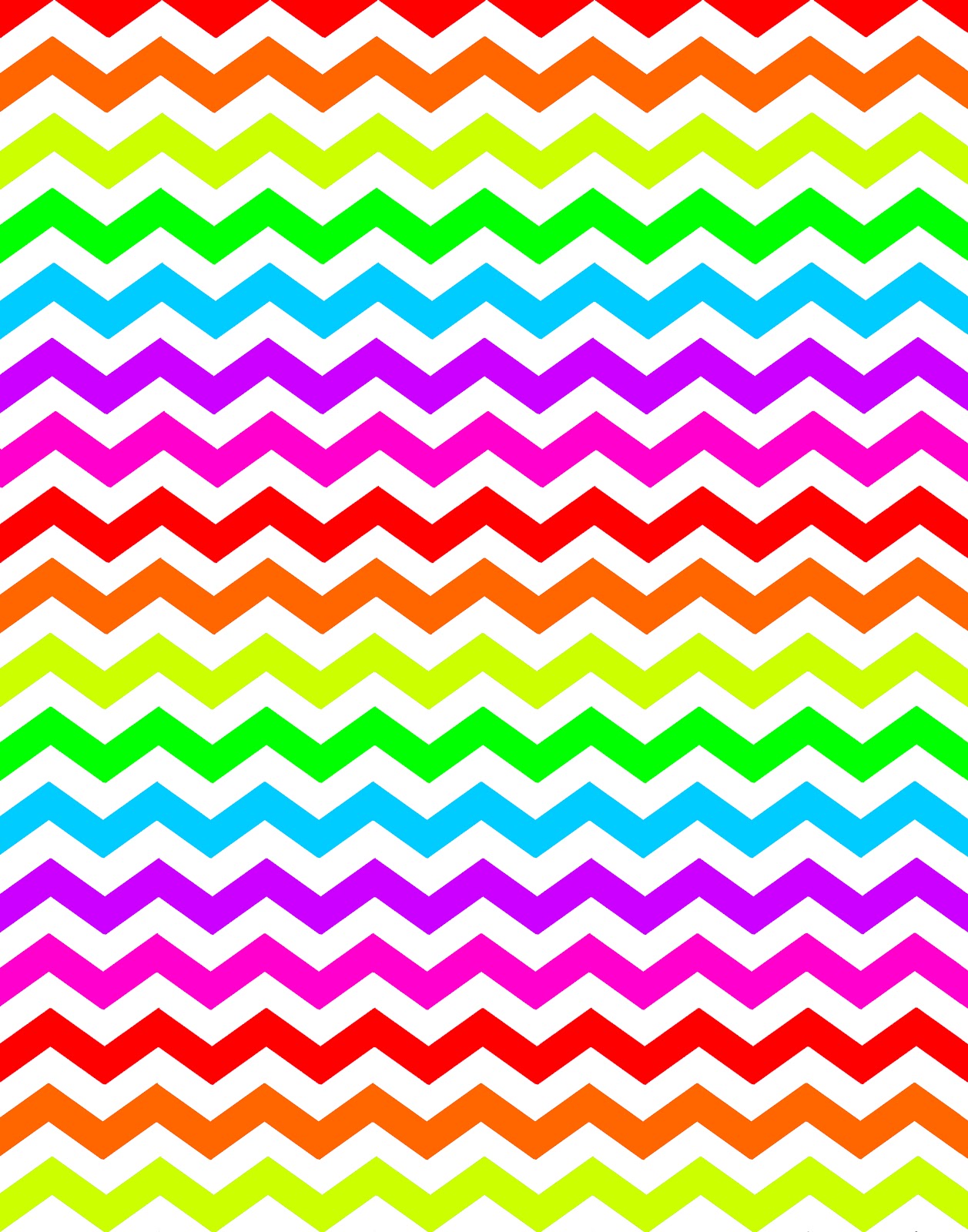 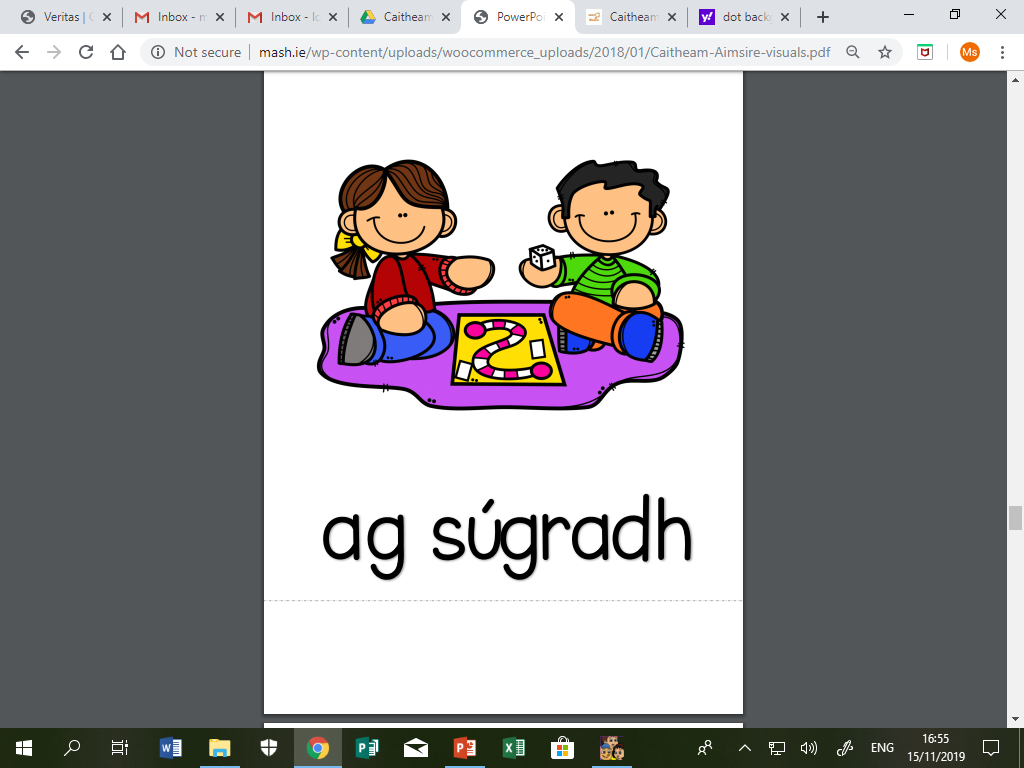 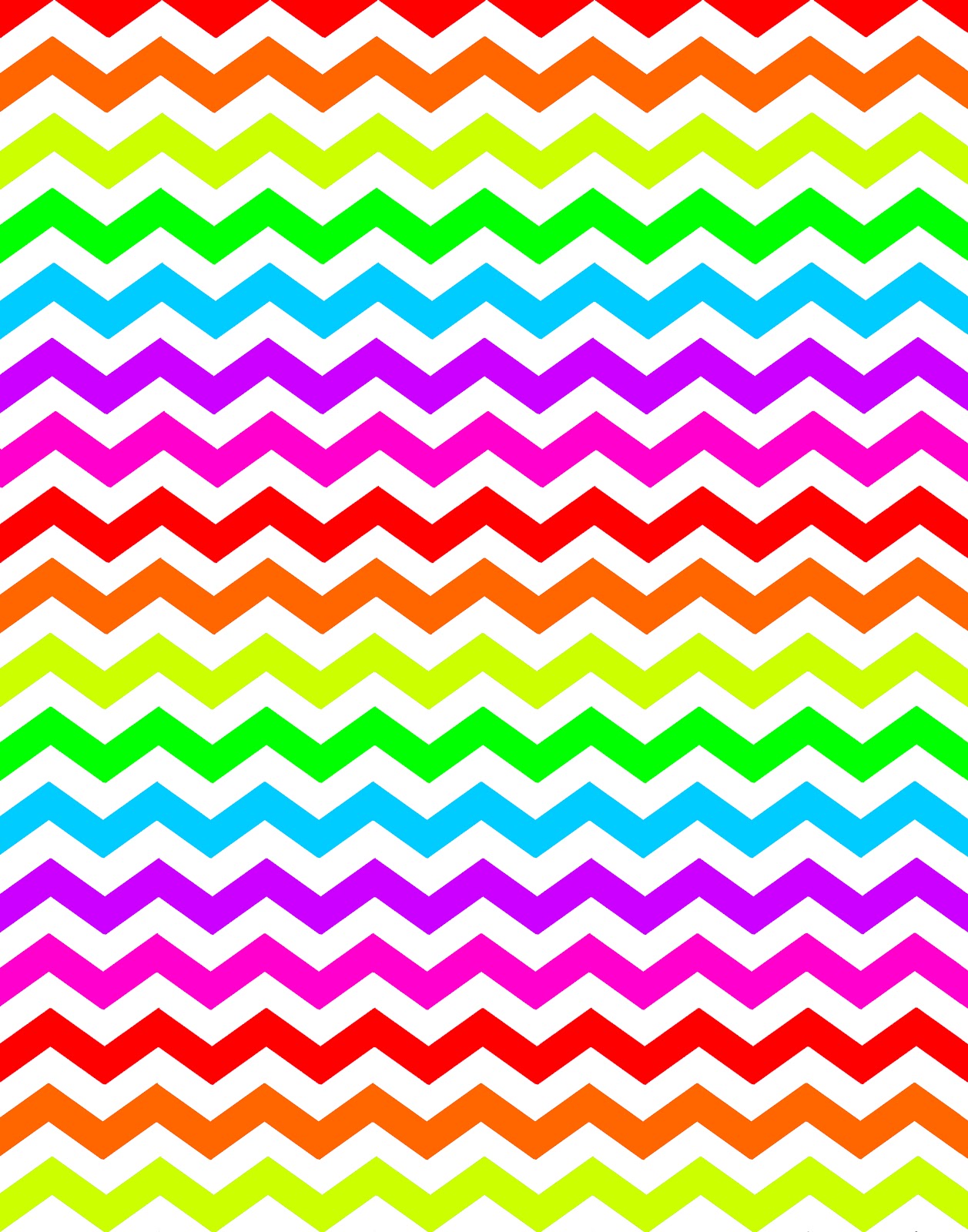 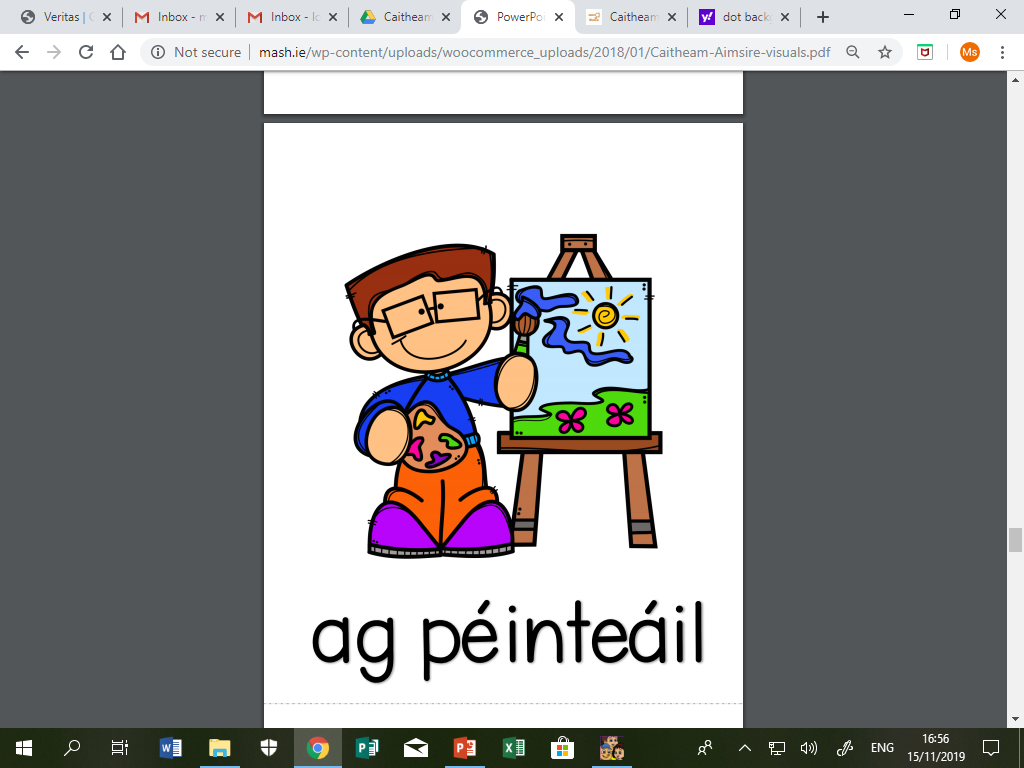 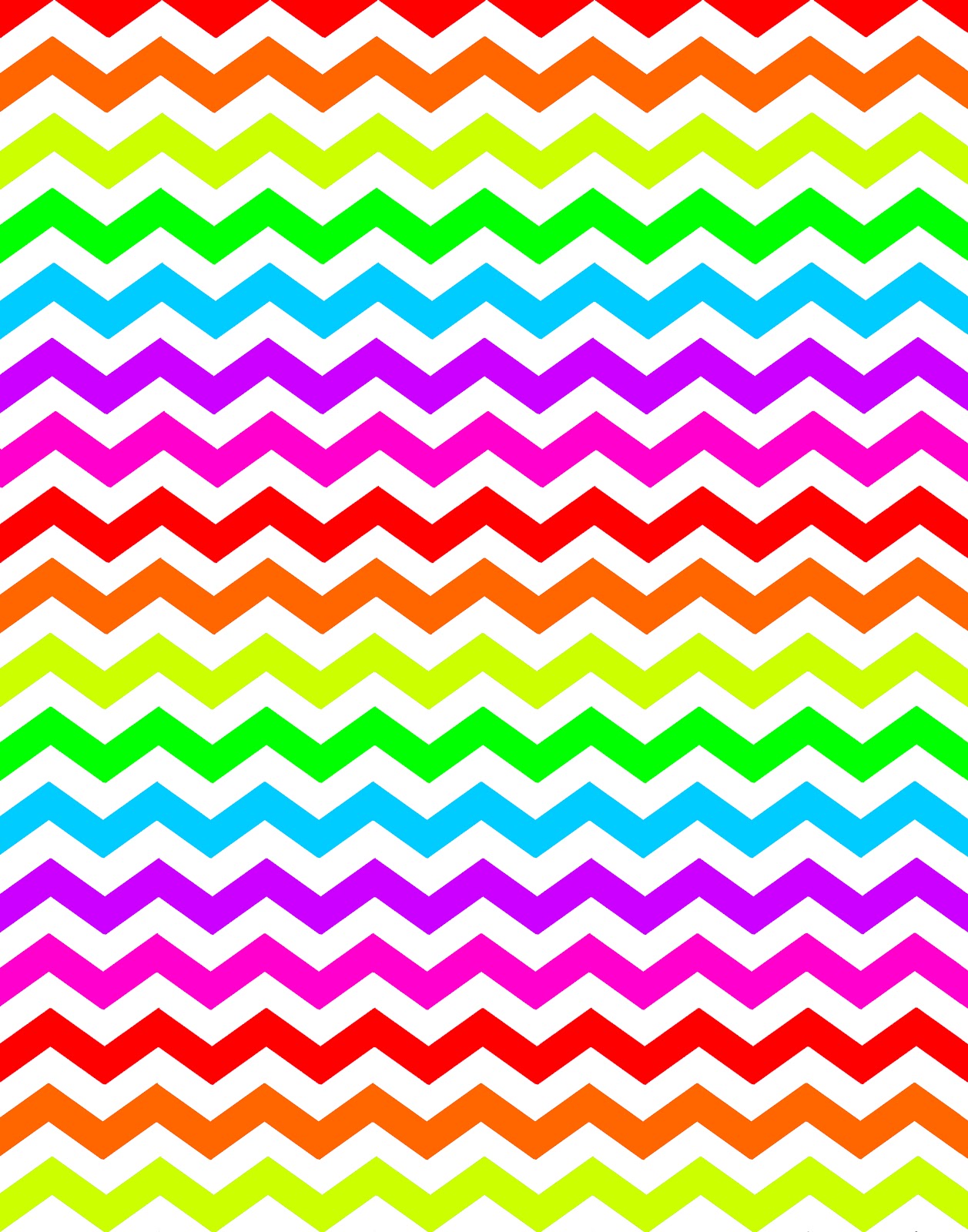 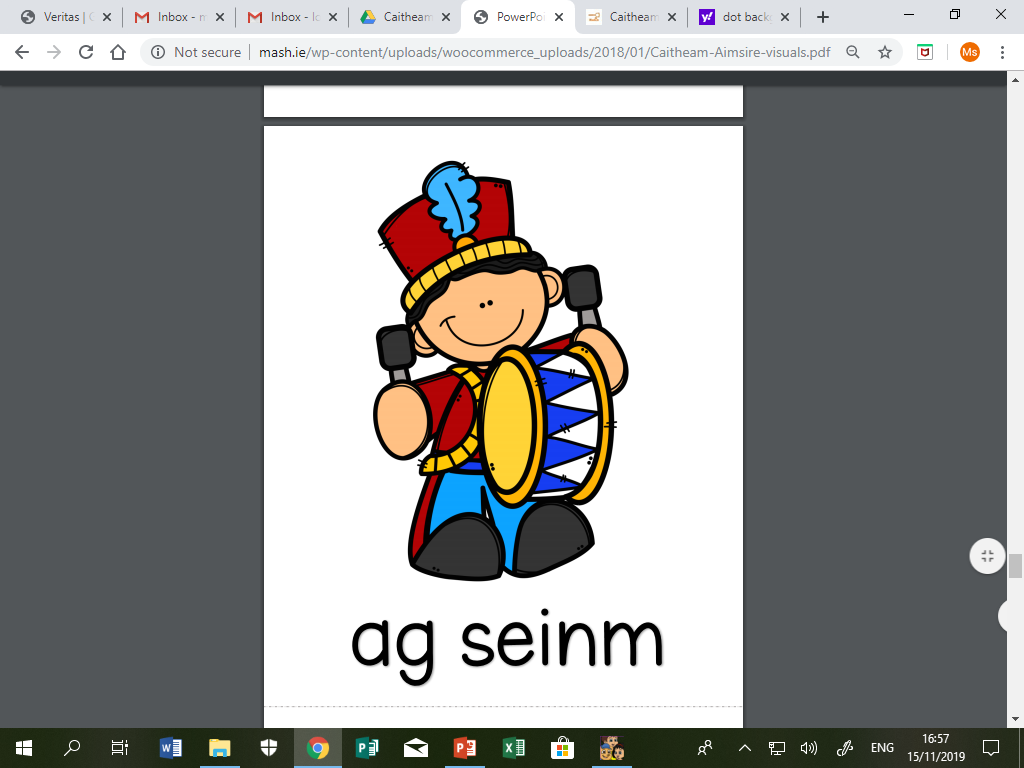 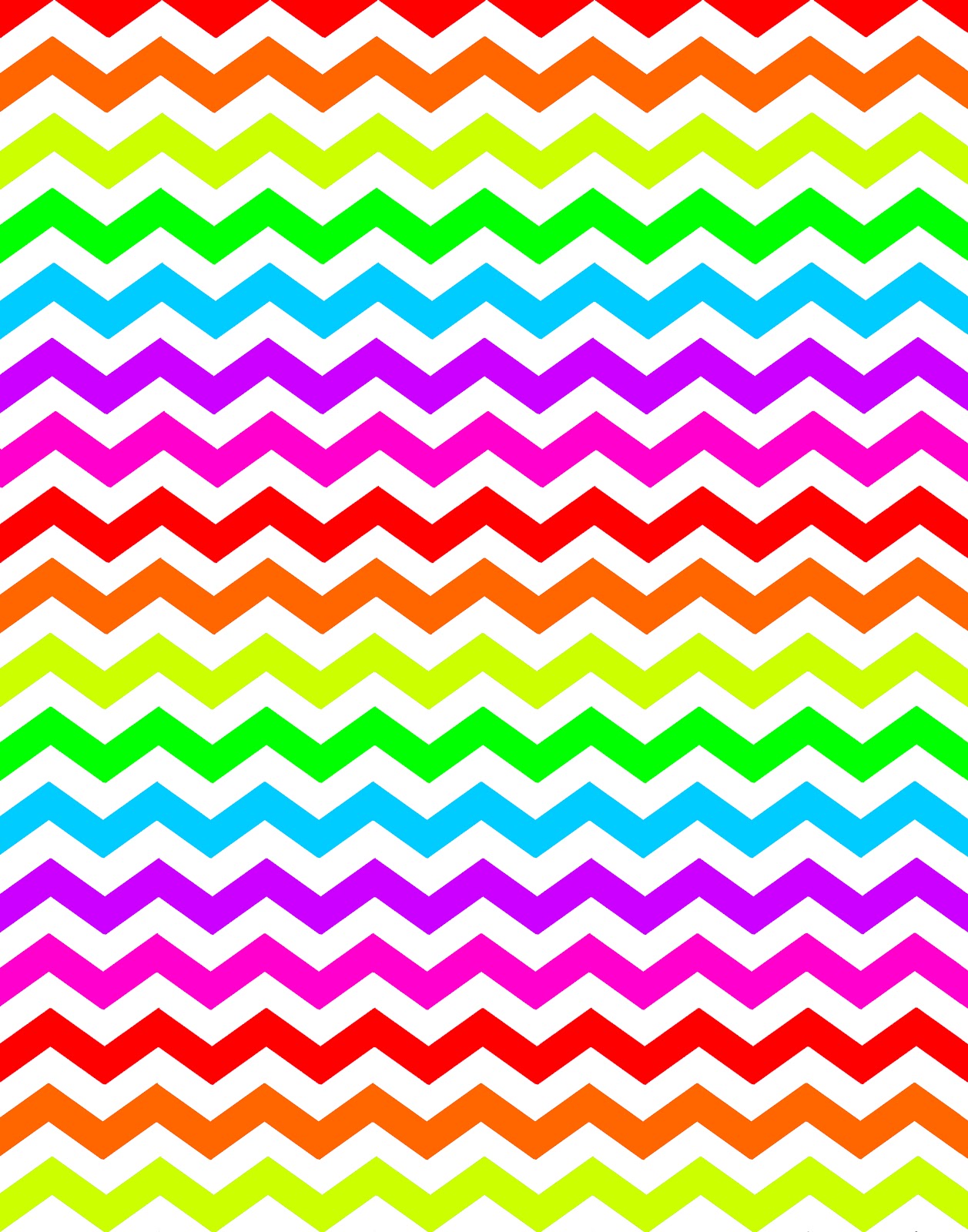 ag iomáint
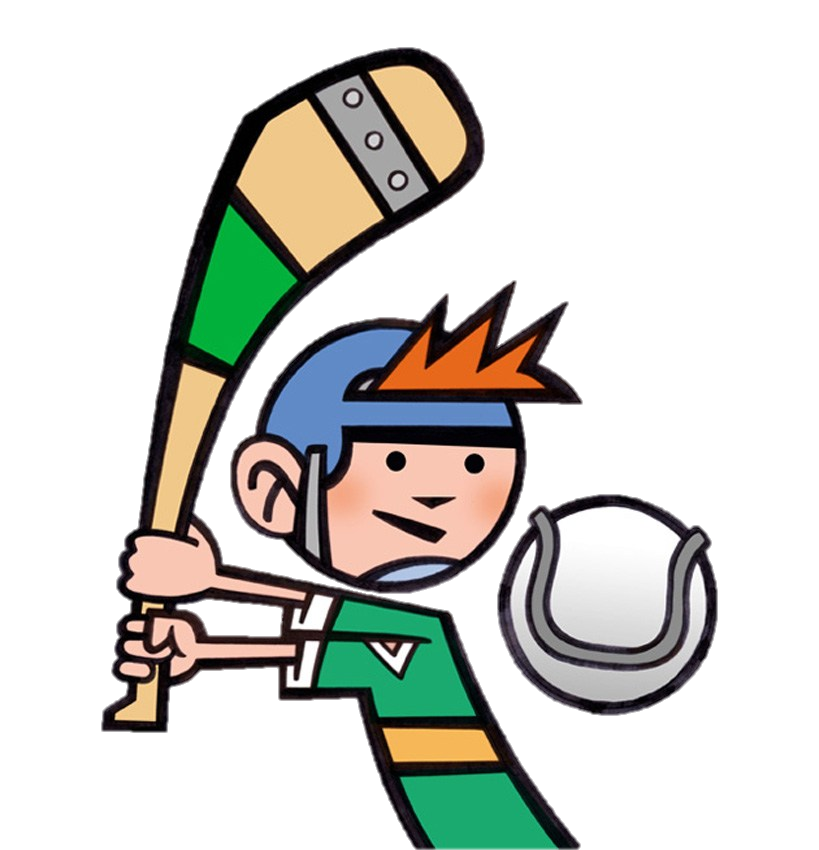 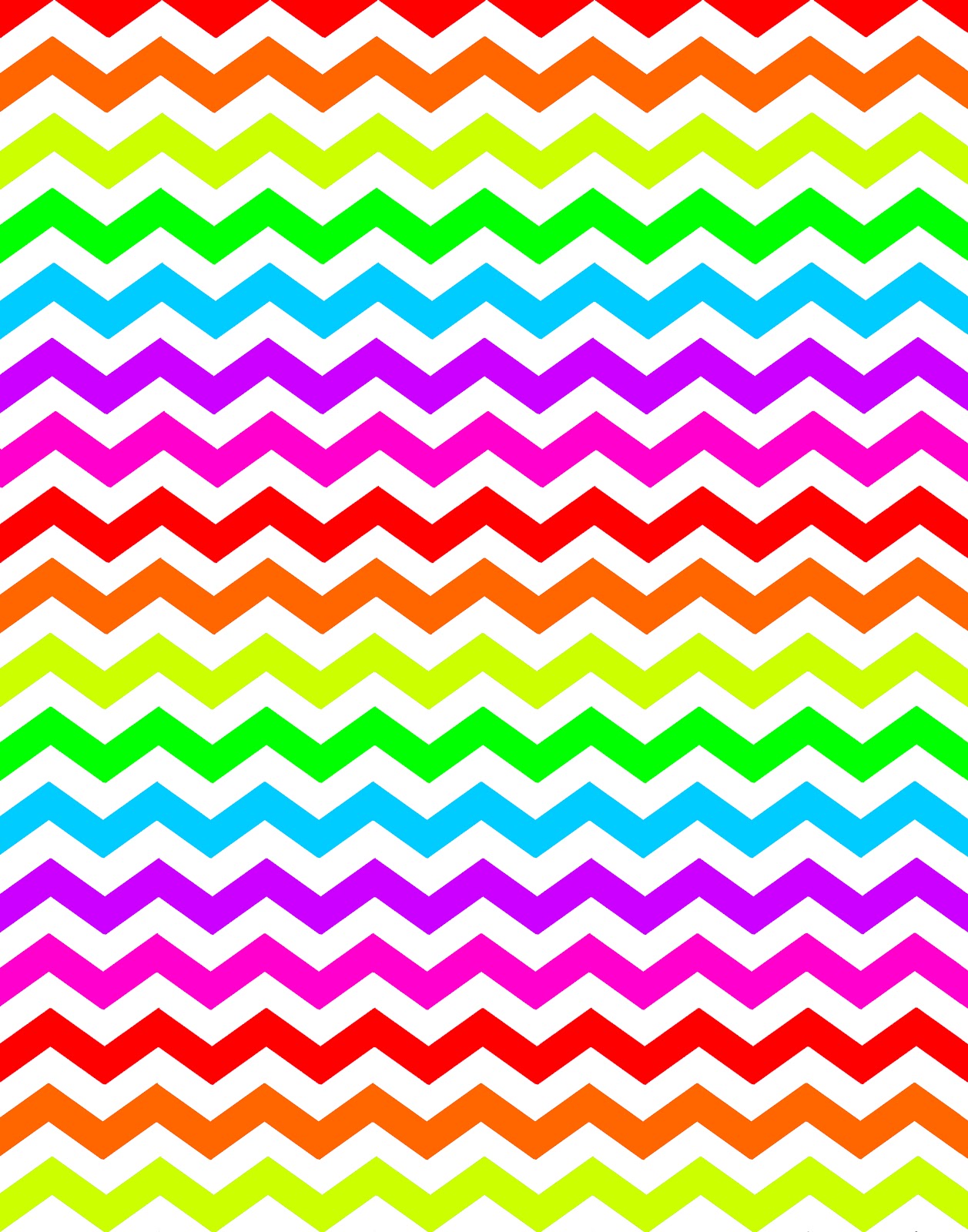 ag rothaíocht
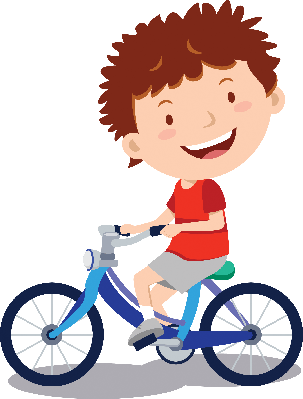 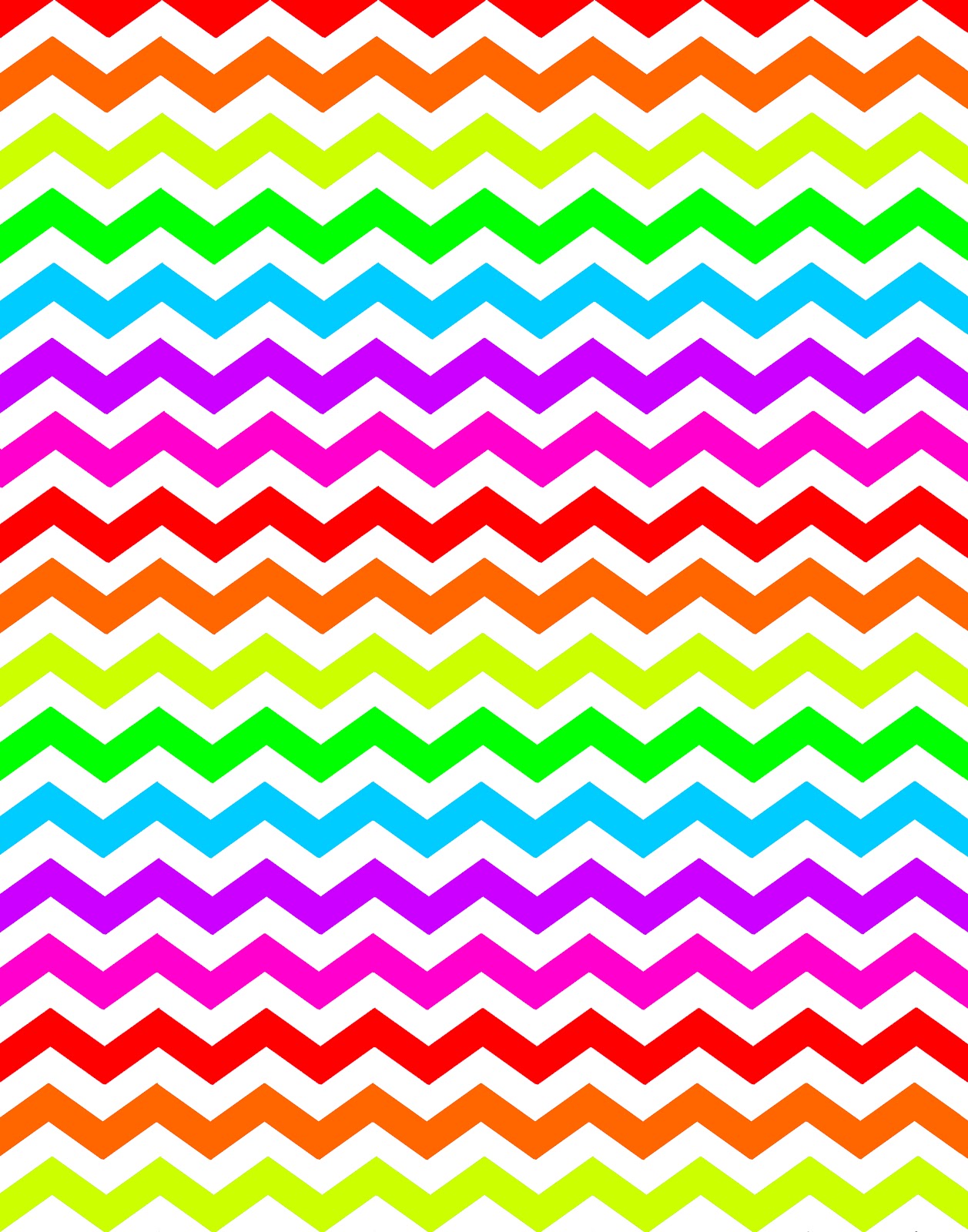 ag tiomáint
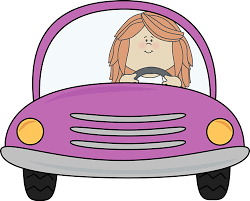 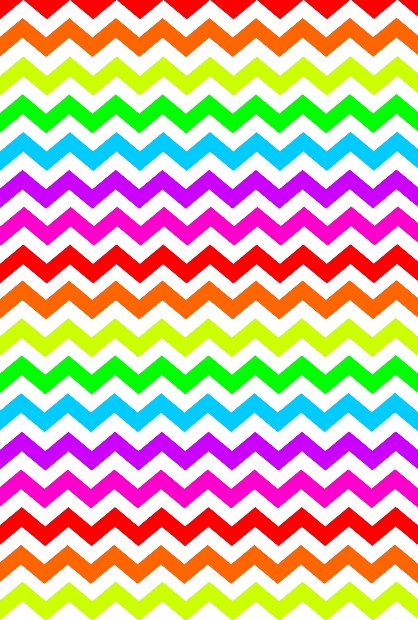 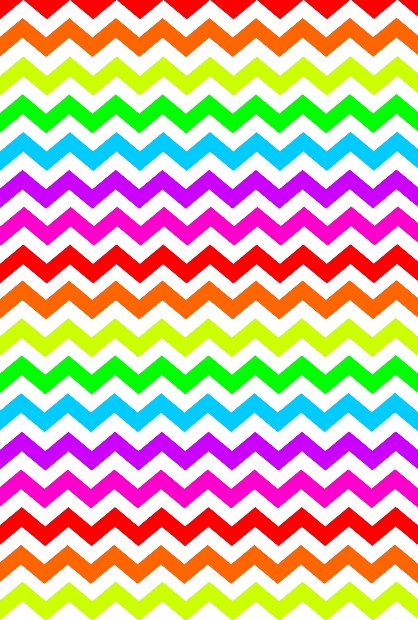 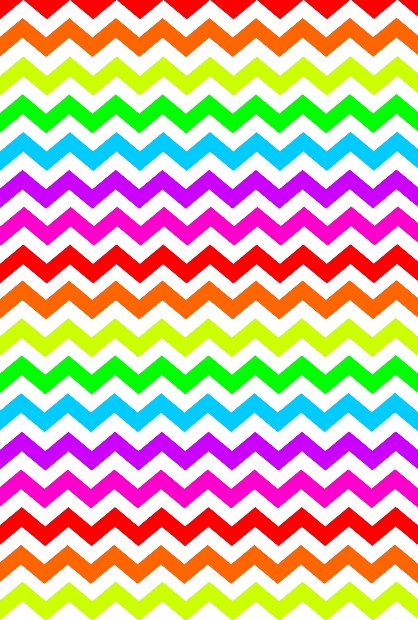 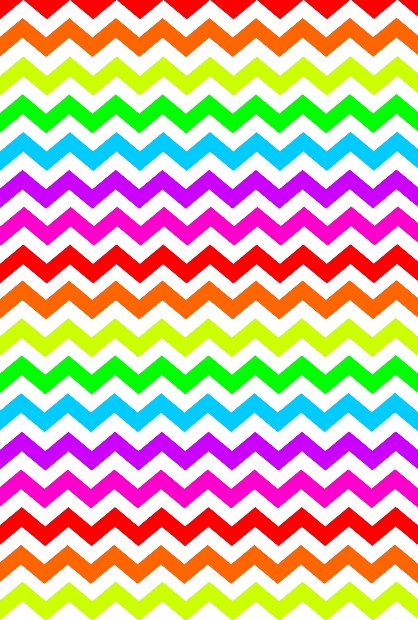 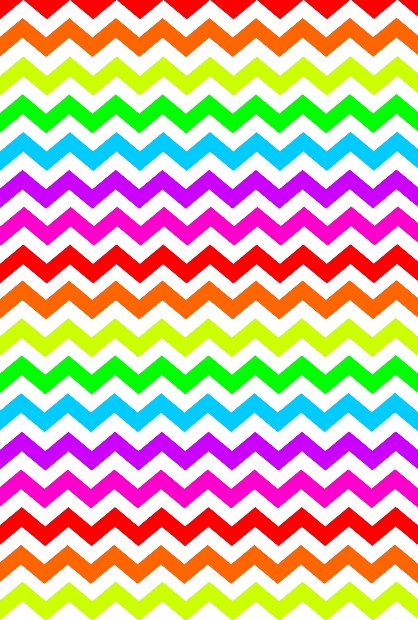 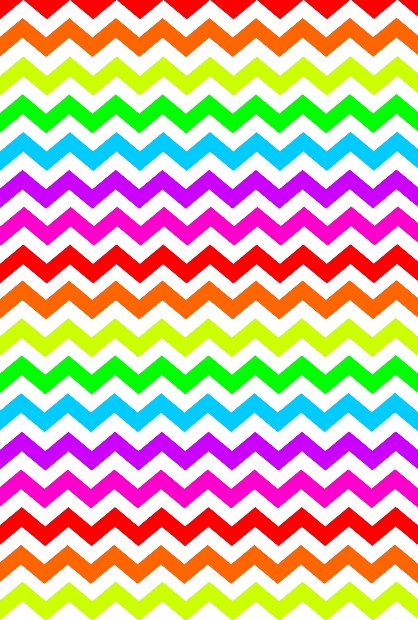 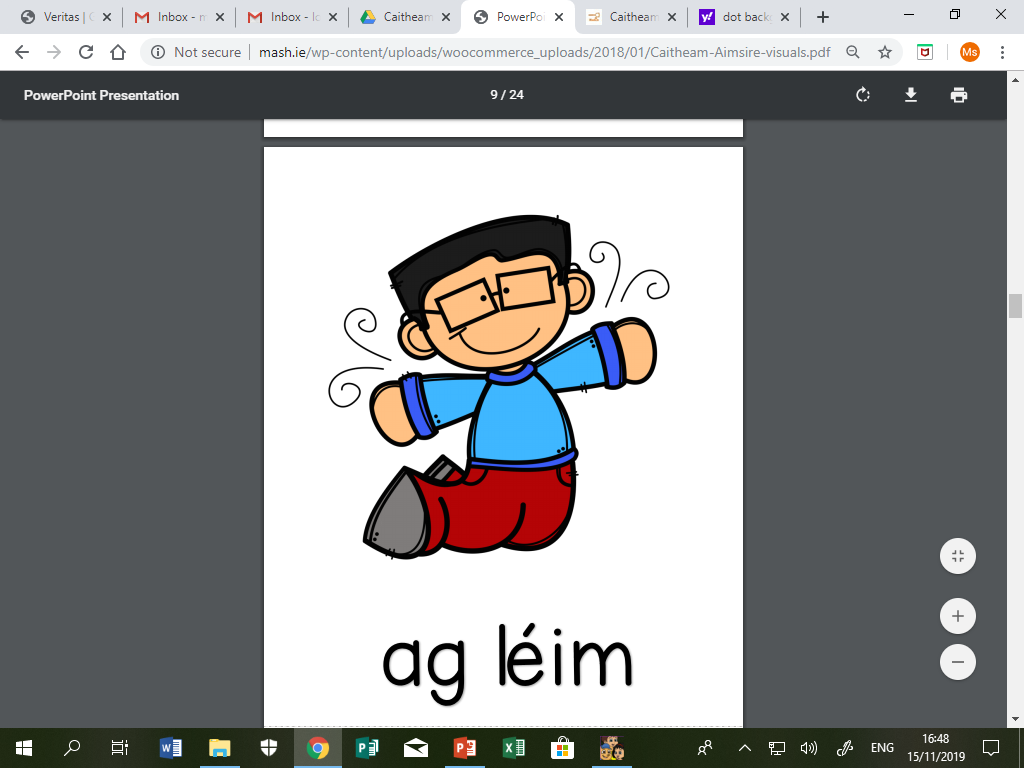 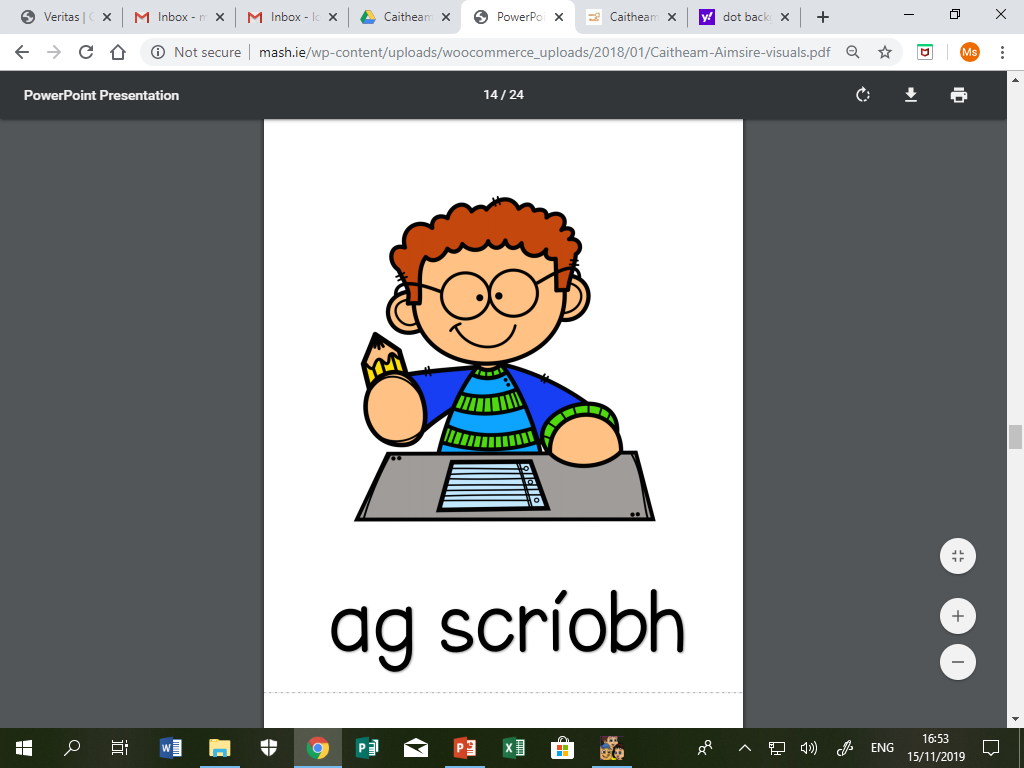 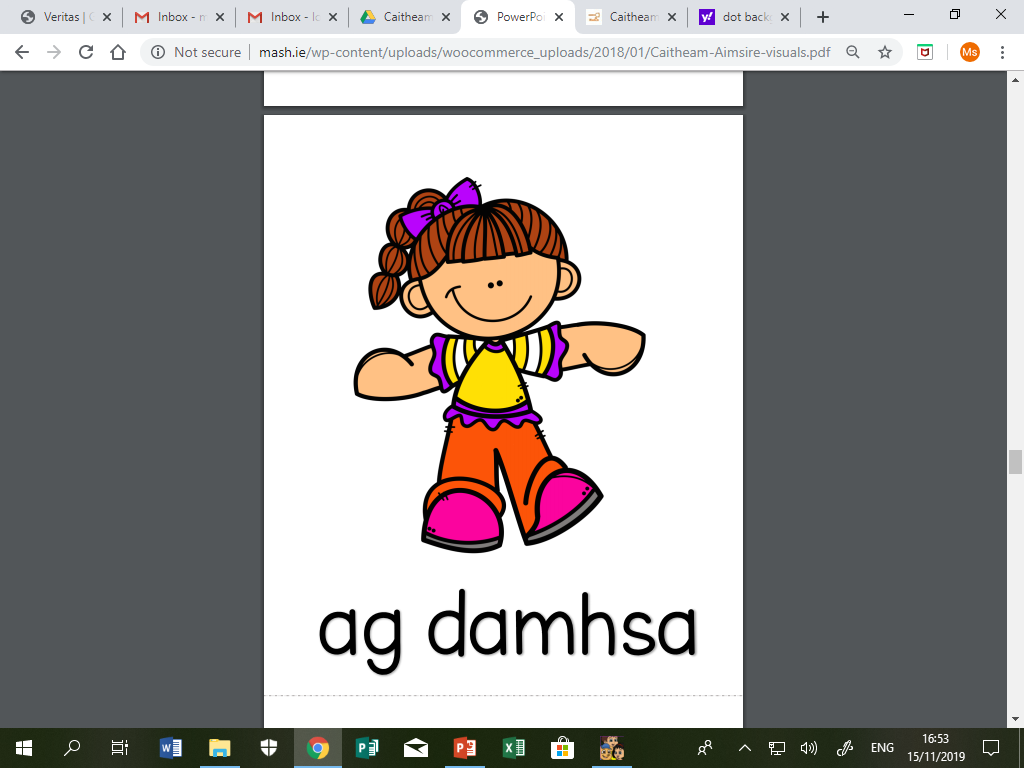 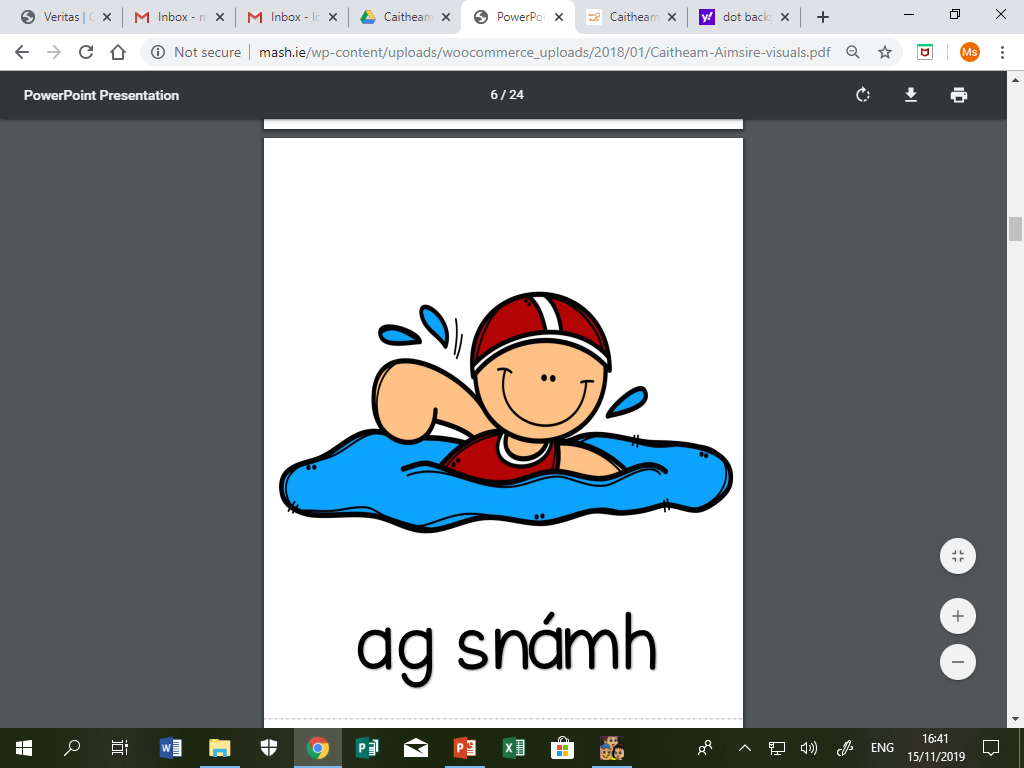 ag tiomáint
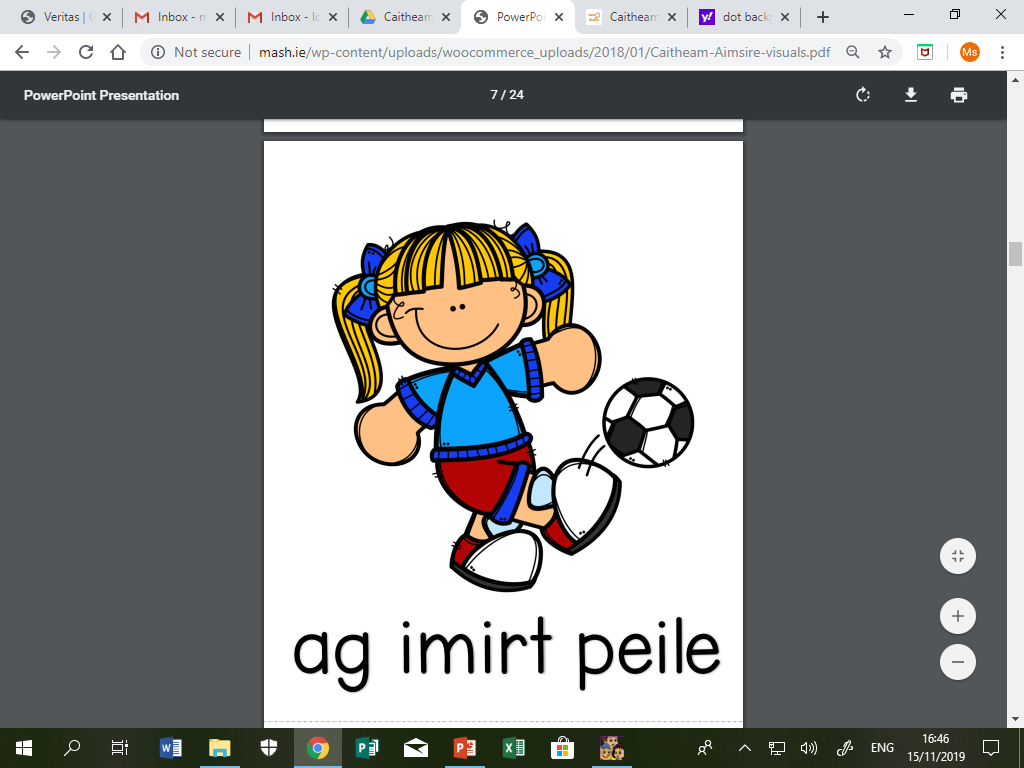 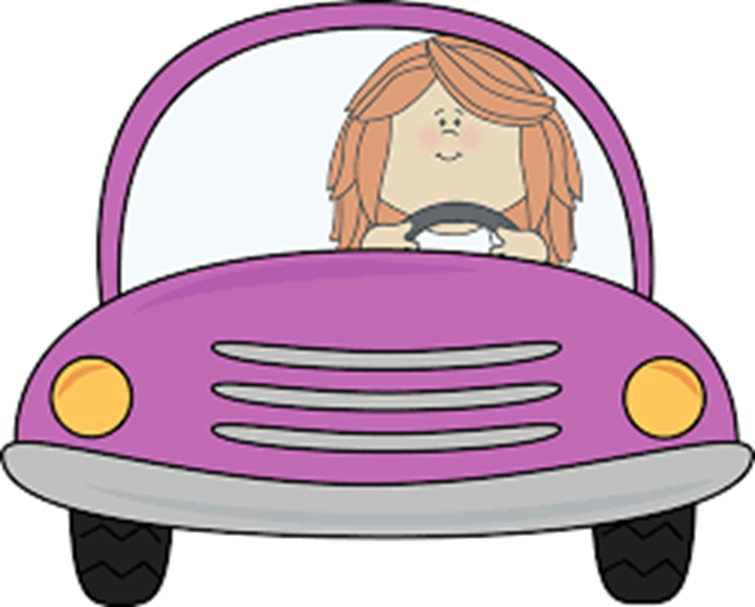 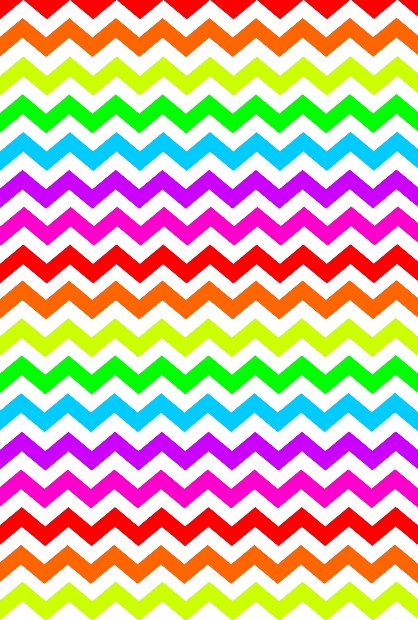 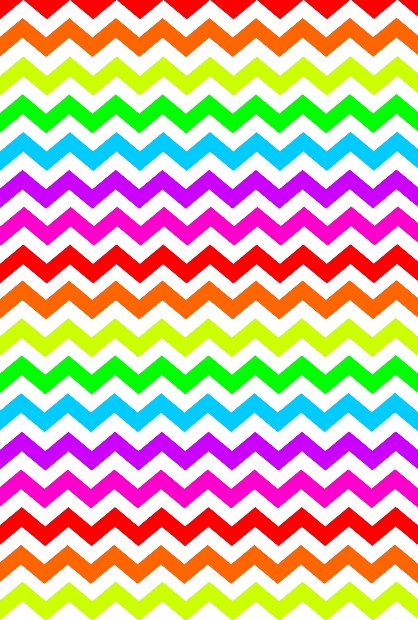 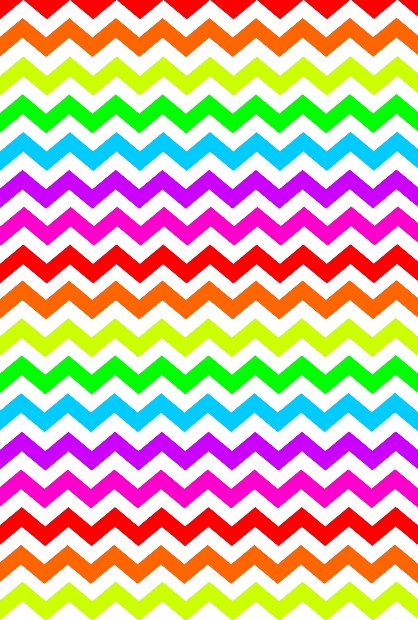 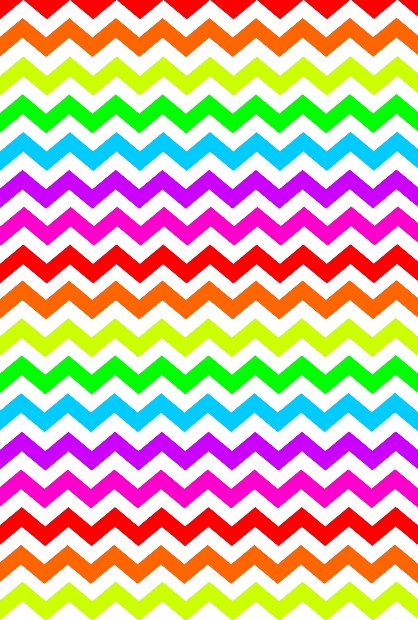 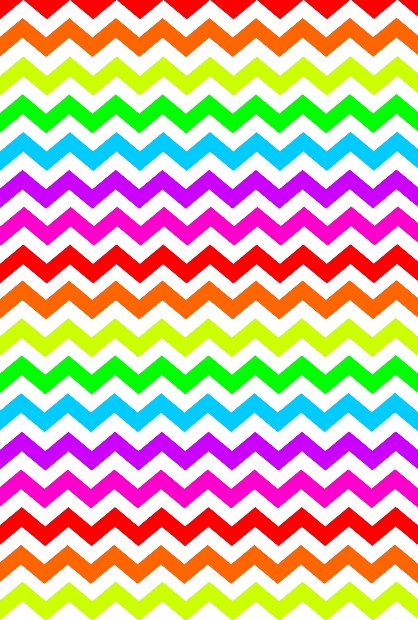 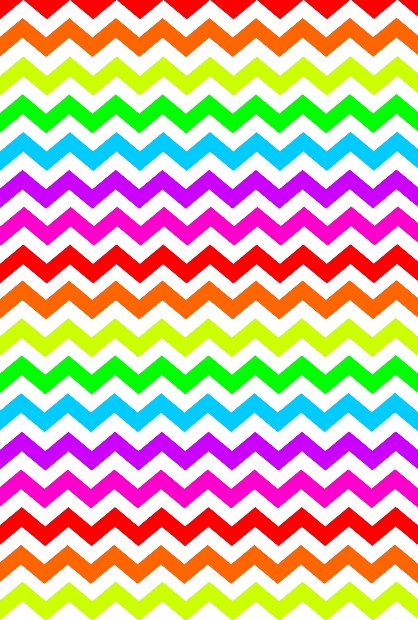 ag rothaíocht
ag iomáint
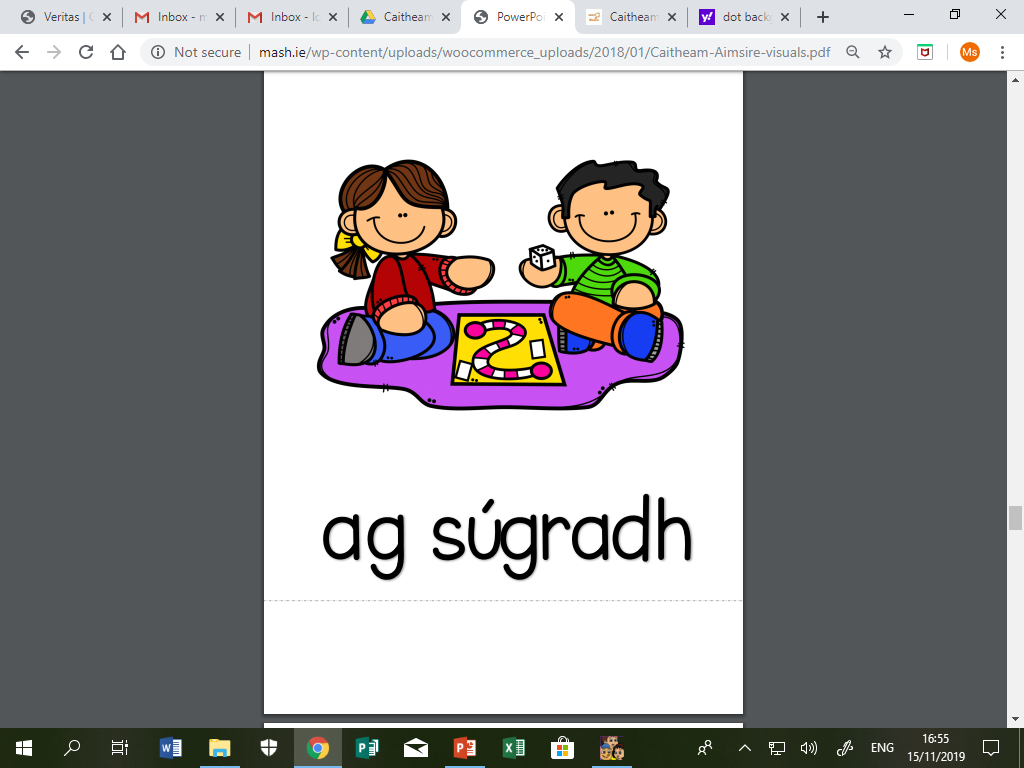 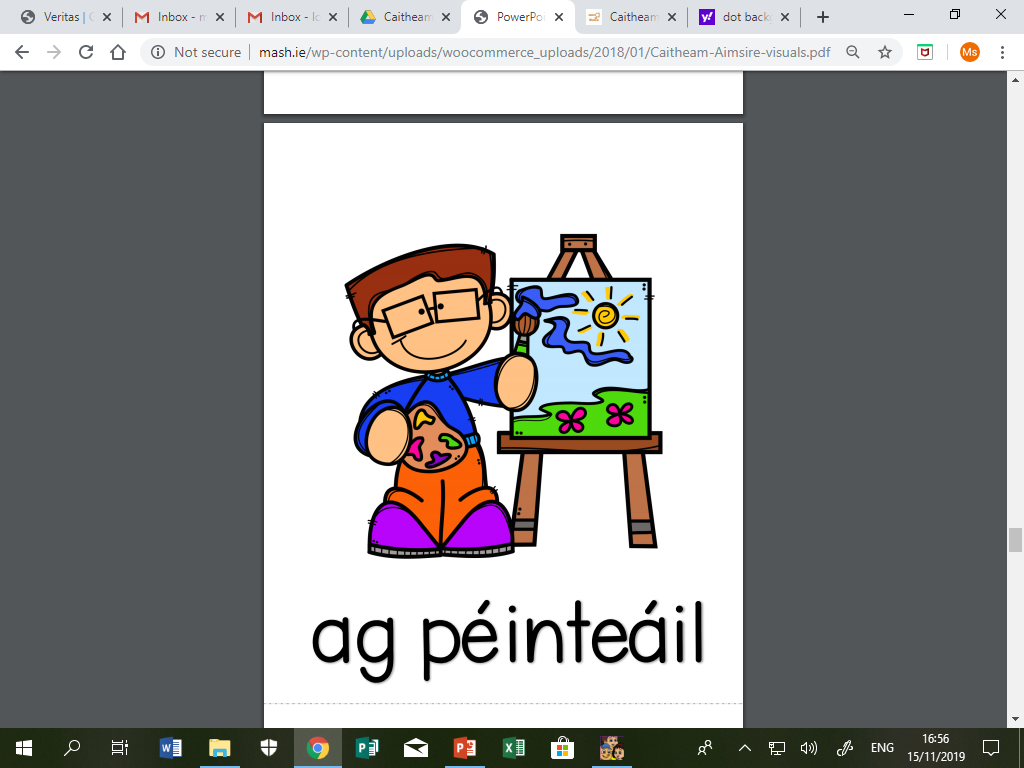 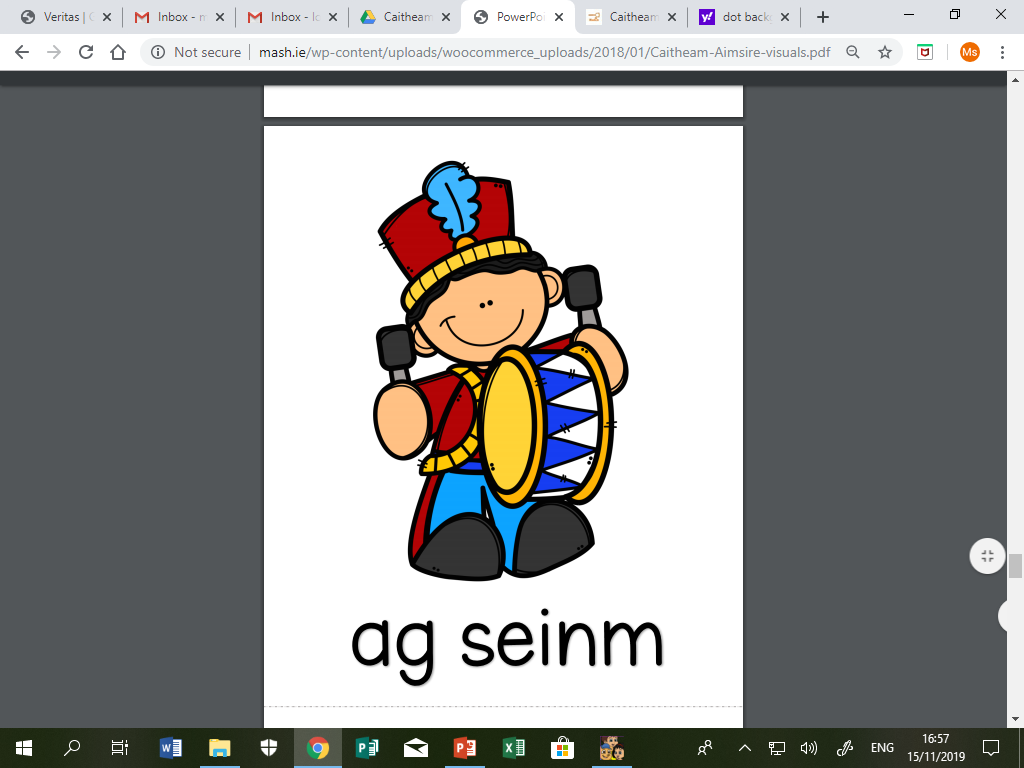 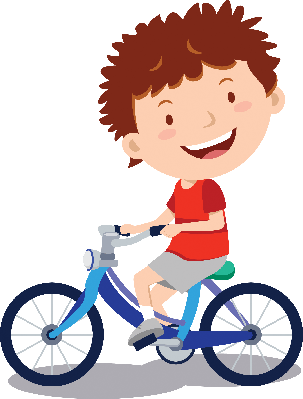 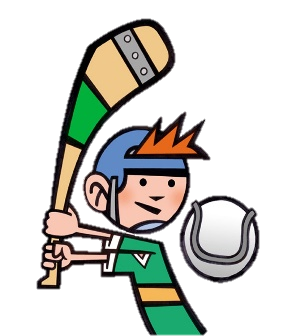 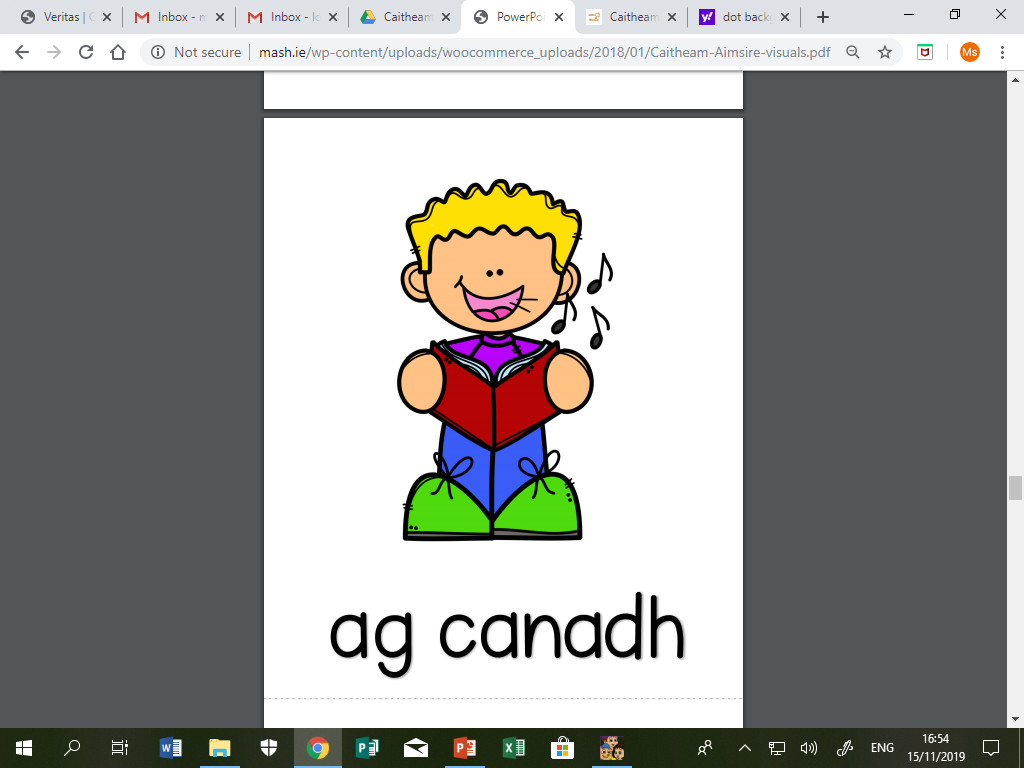 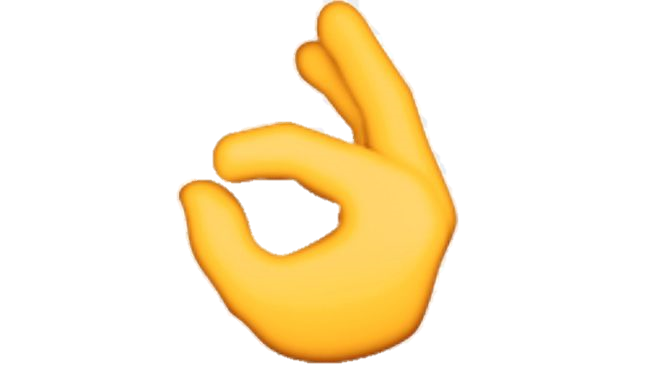 Ó
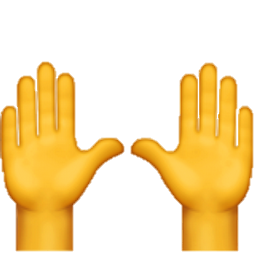 í
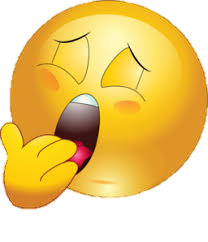 á
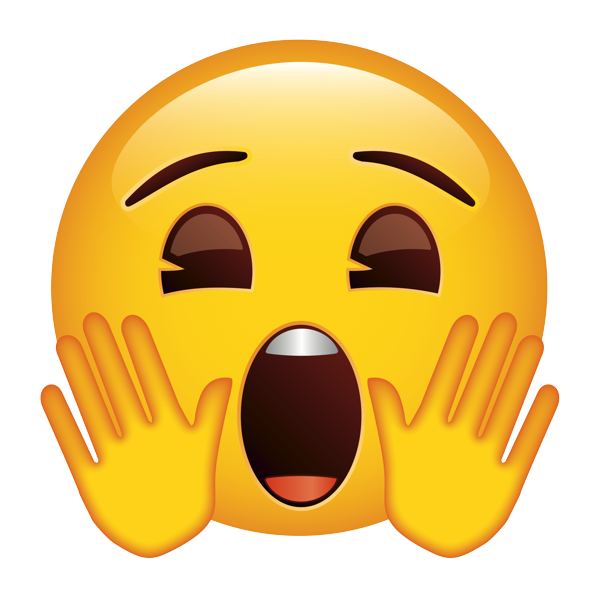 é
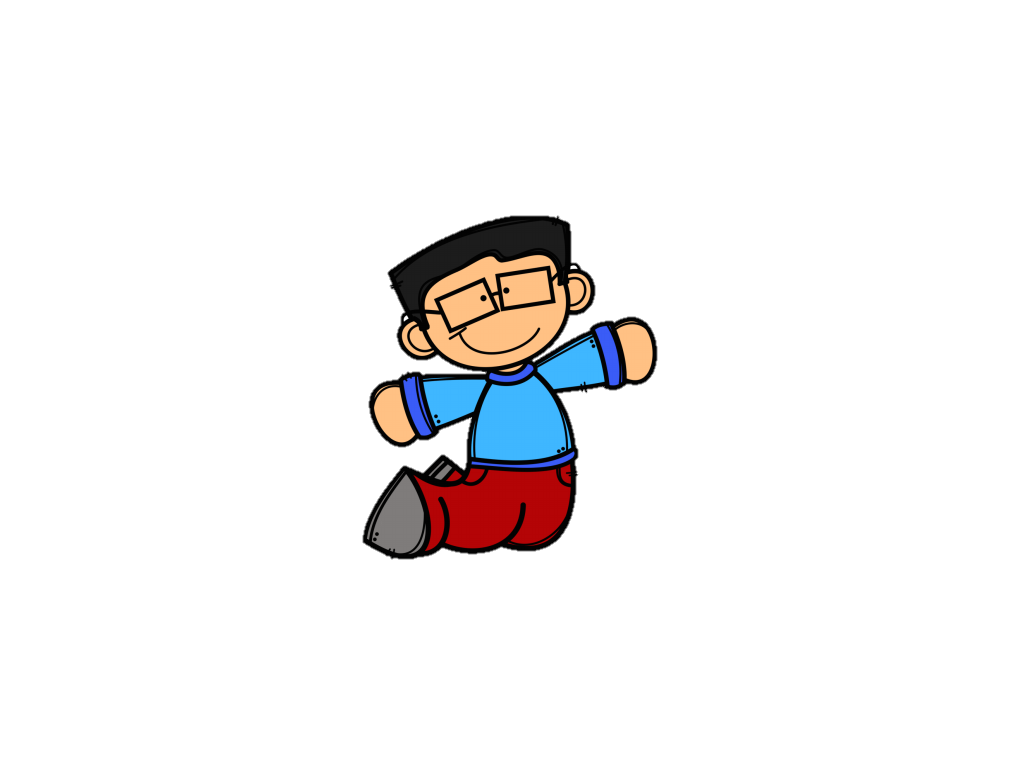 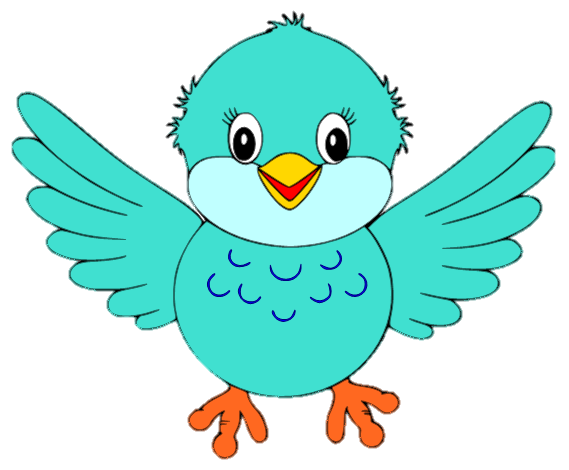 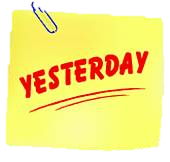 éan
inné
léim
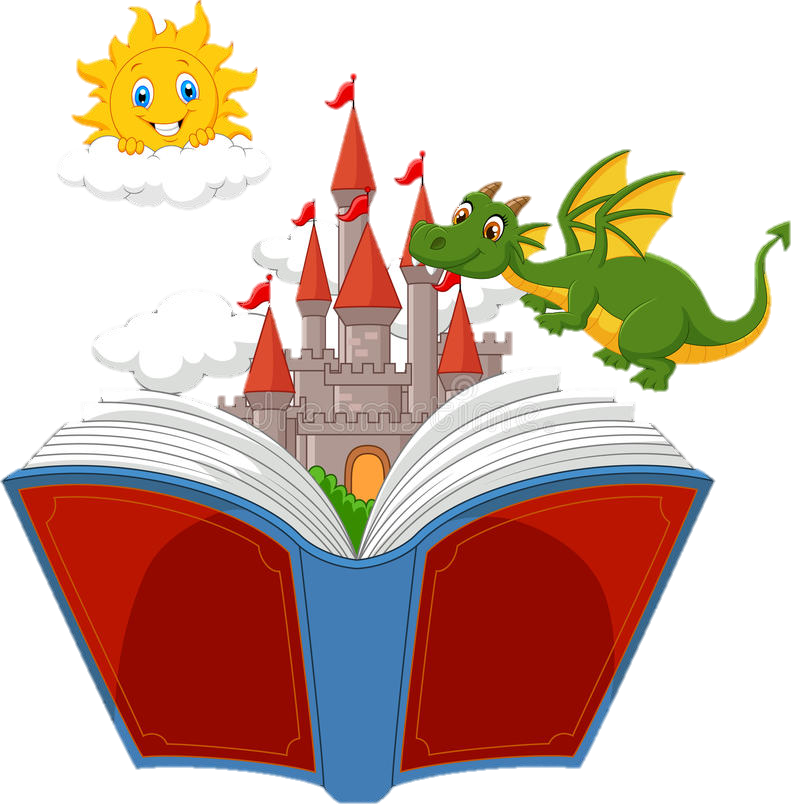 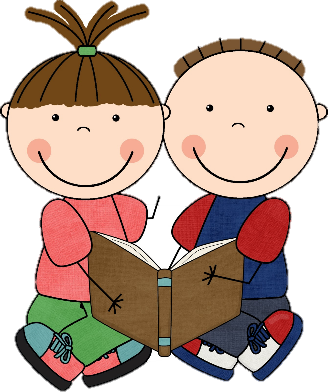 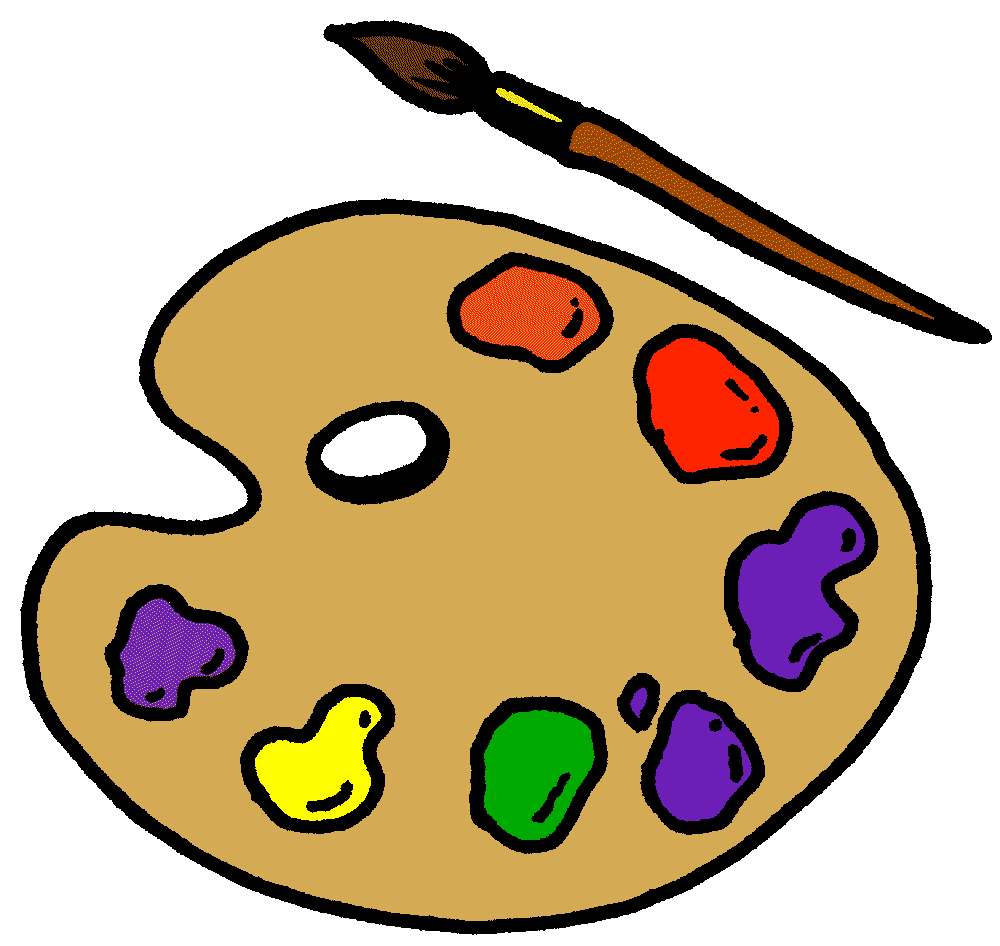 scéal
léamh
péint
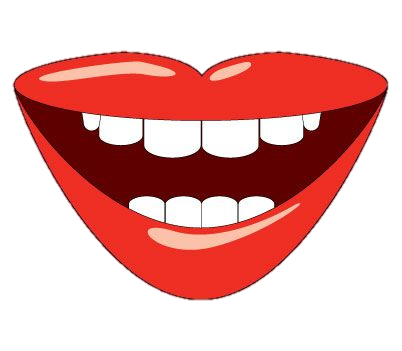 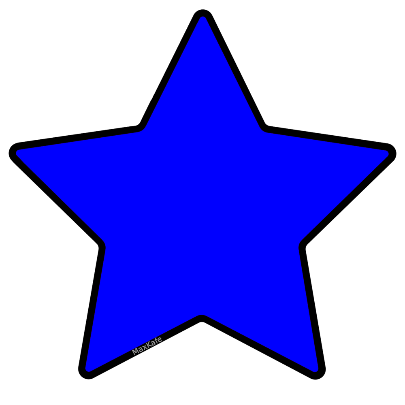 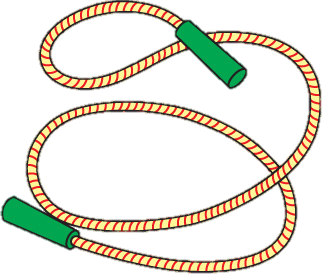 réalt
béal
téad
Searáidí
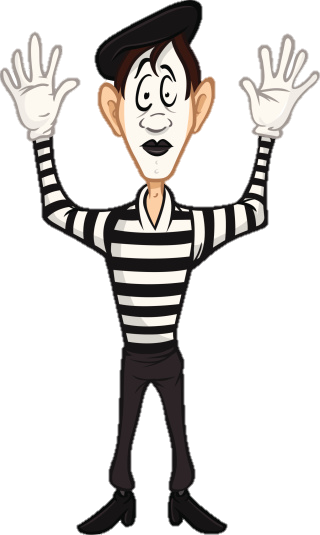 Cad atá ar siúl agam?
Tá tú ag ______.
agam
agat
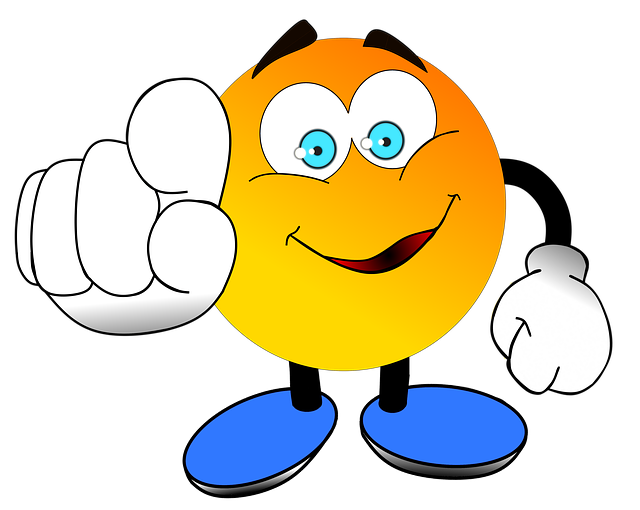 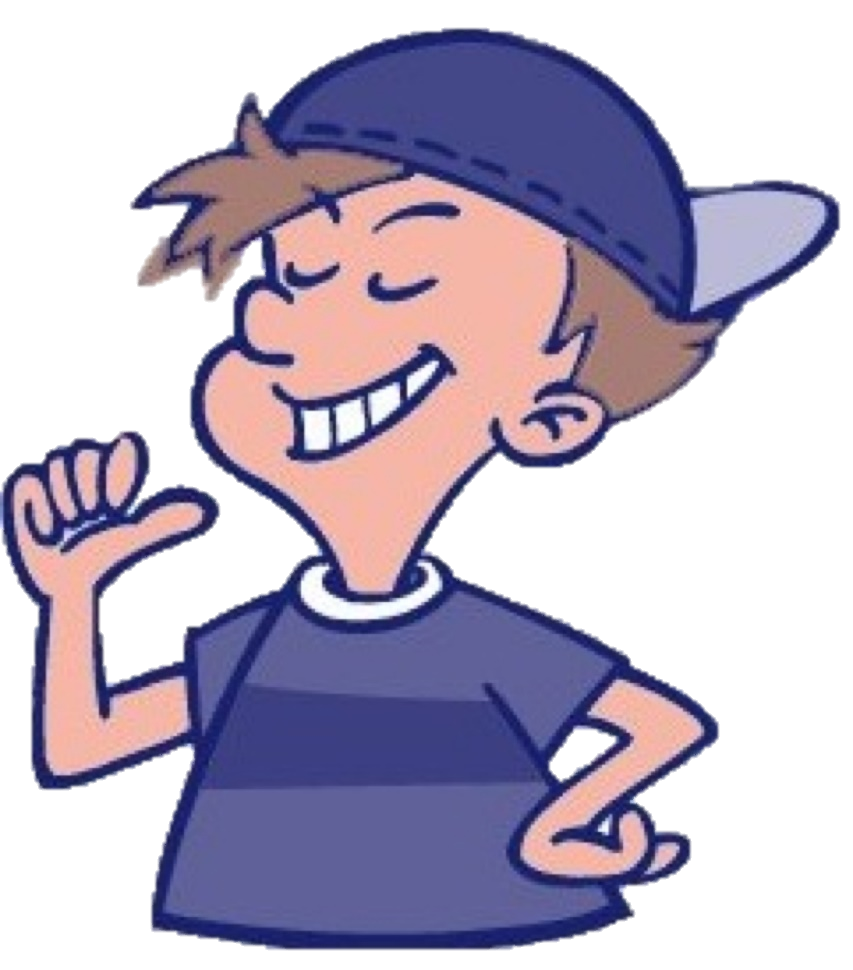 Cad a bhí ar siúl agat?
Bhí mé ag _________.
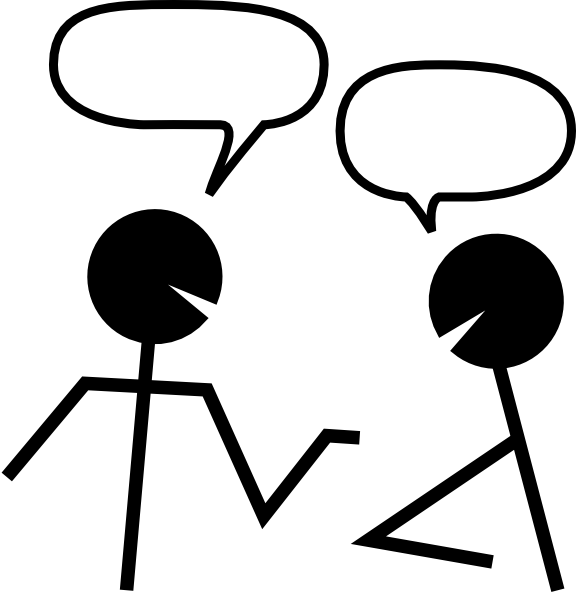 Gaelgeoir an Lae
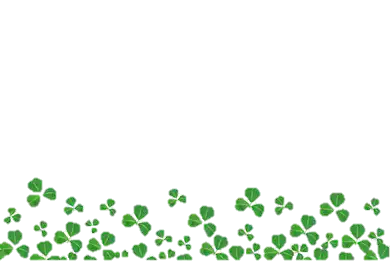 An Céadaoin
Cén lá atá ann inniu?
Cén lá a bhí ann inné?
Cén lá a bheidh ann amárach?
Caitheamh Aimsire
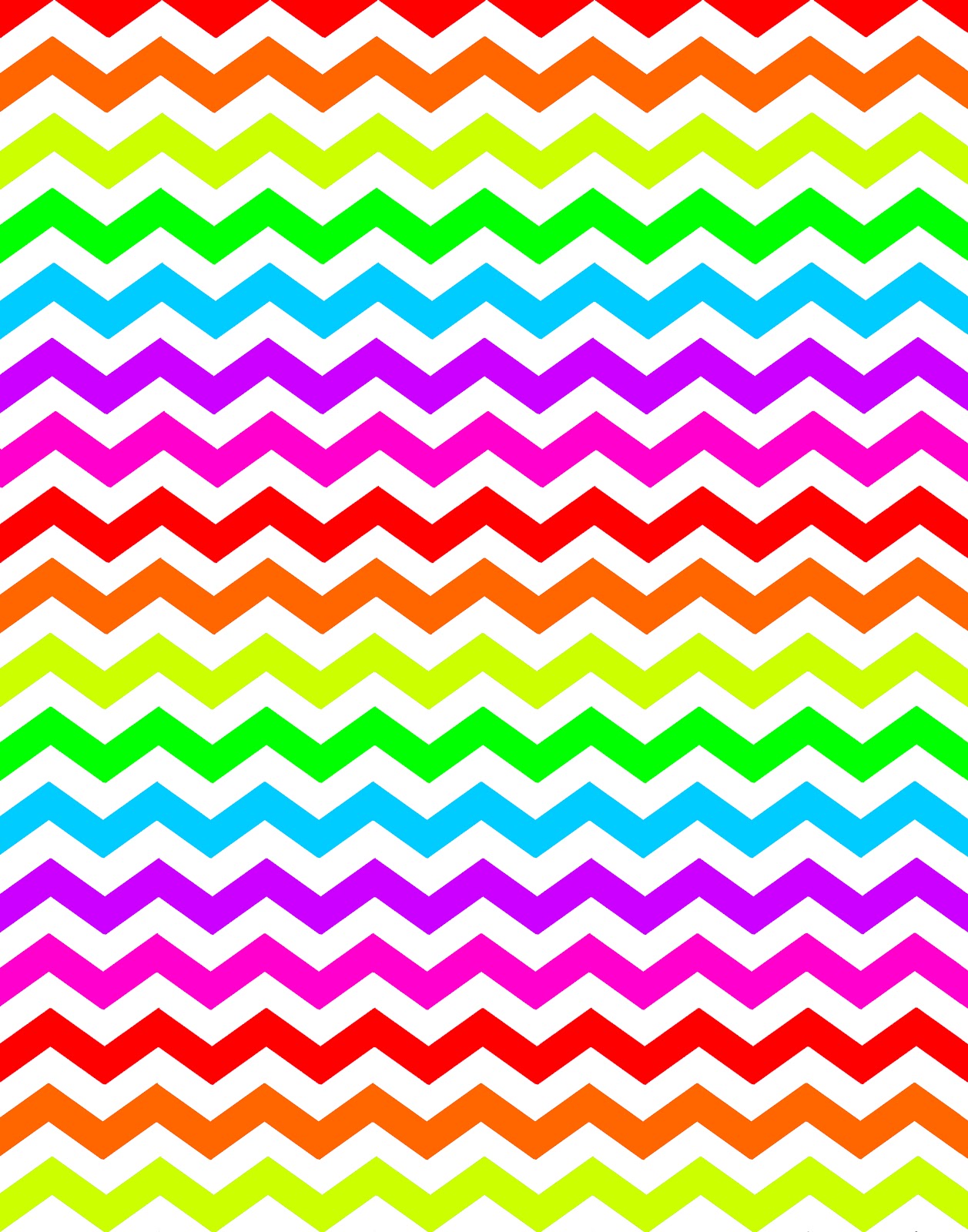 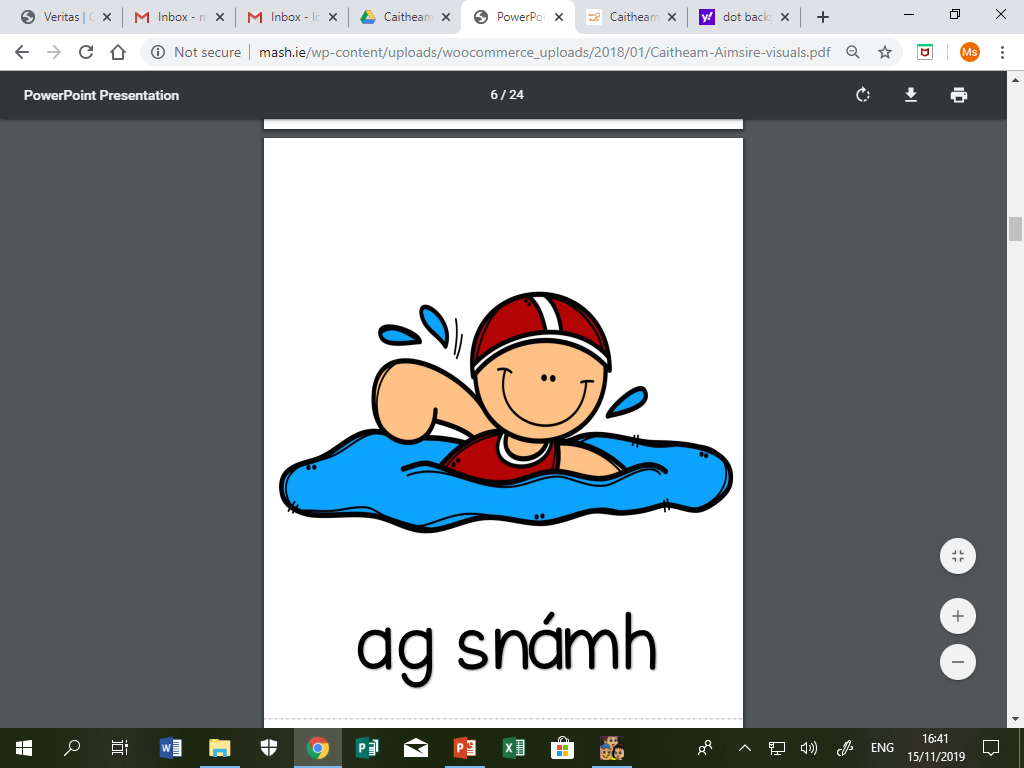 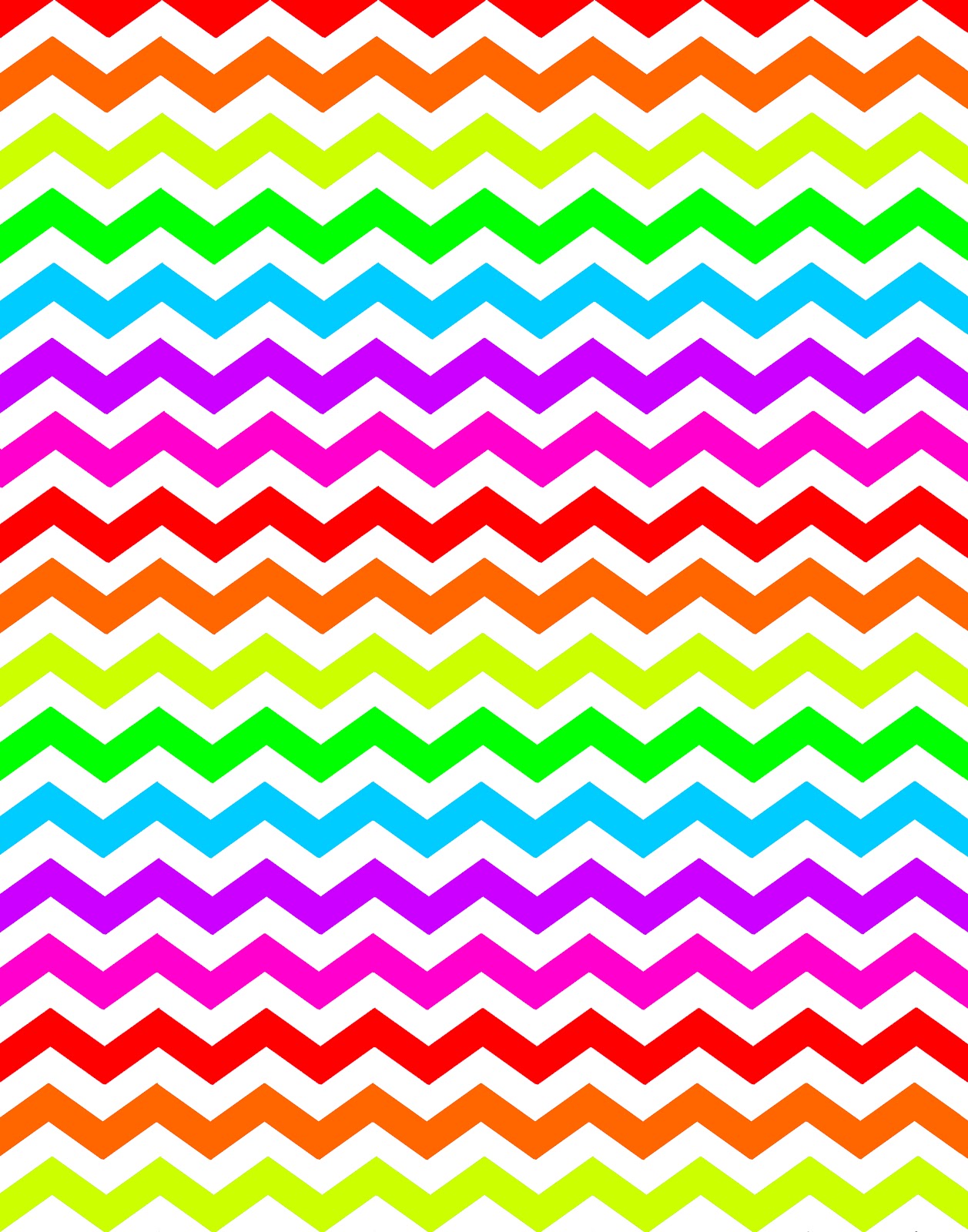 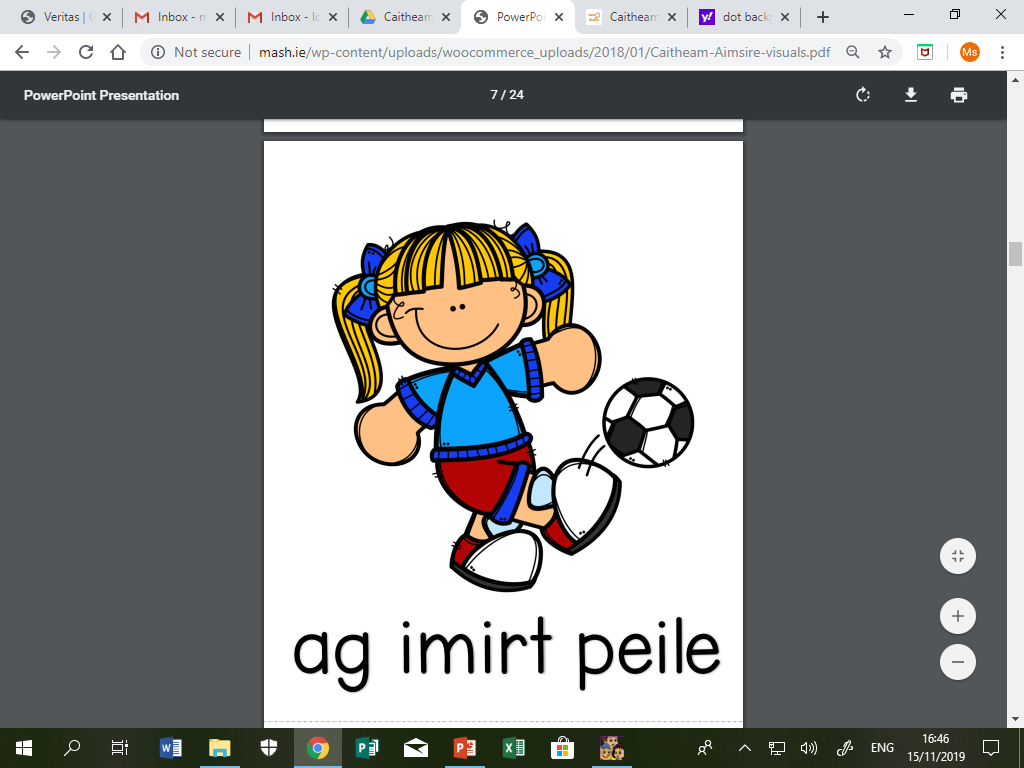 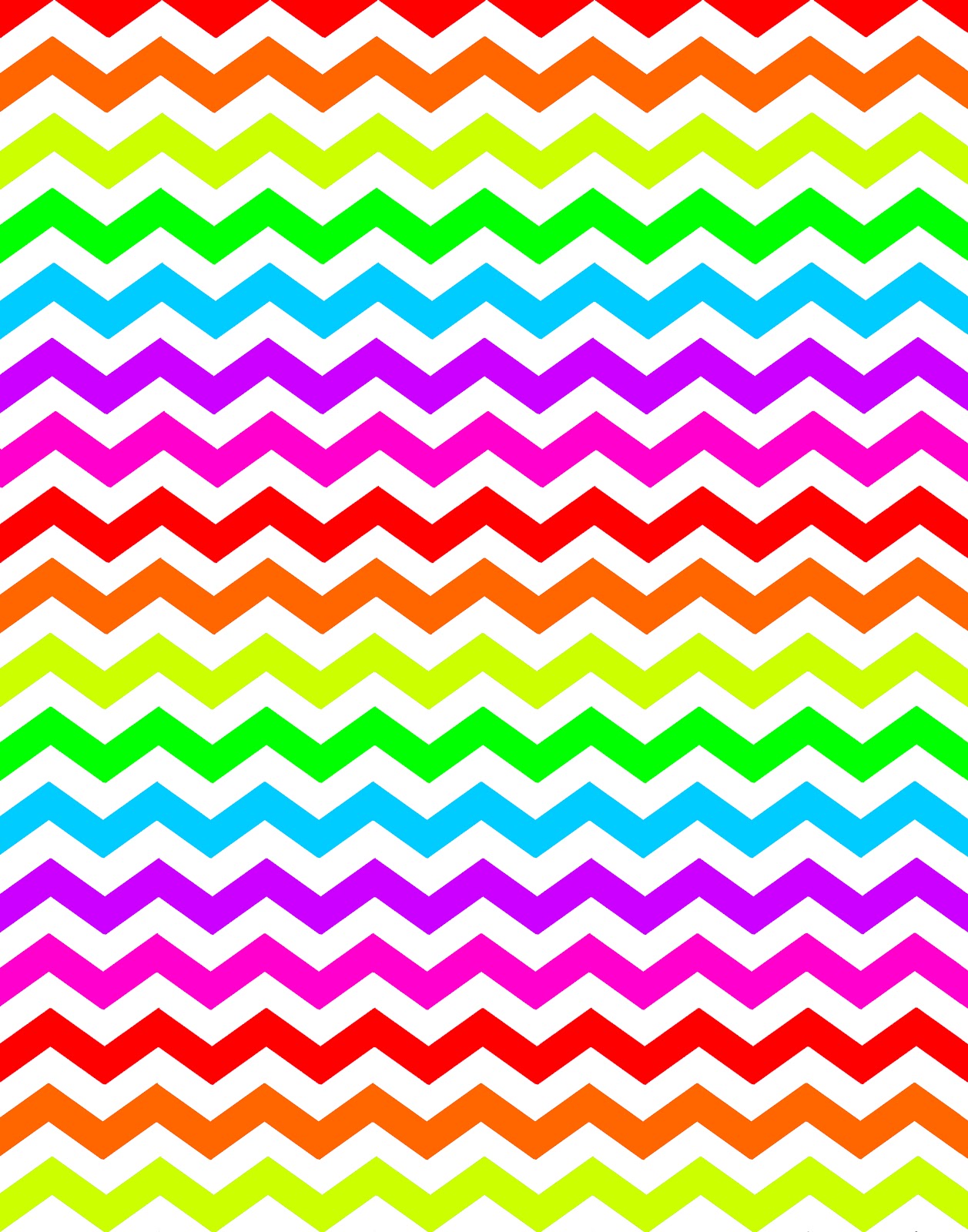 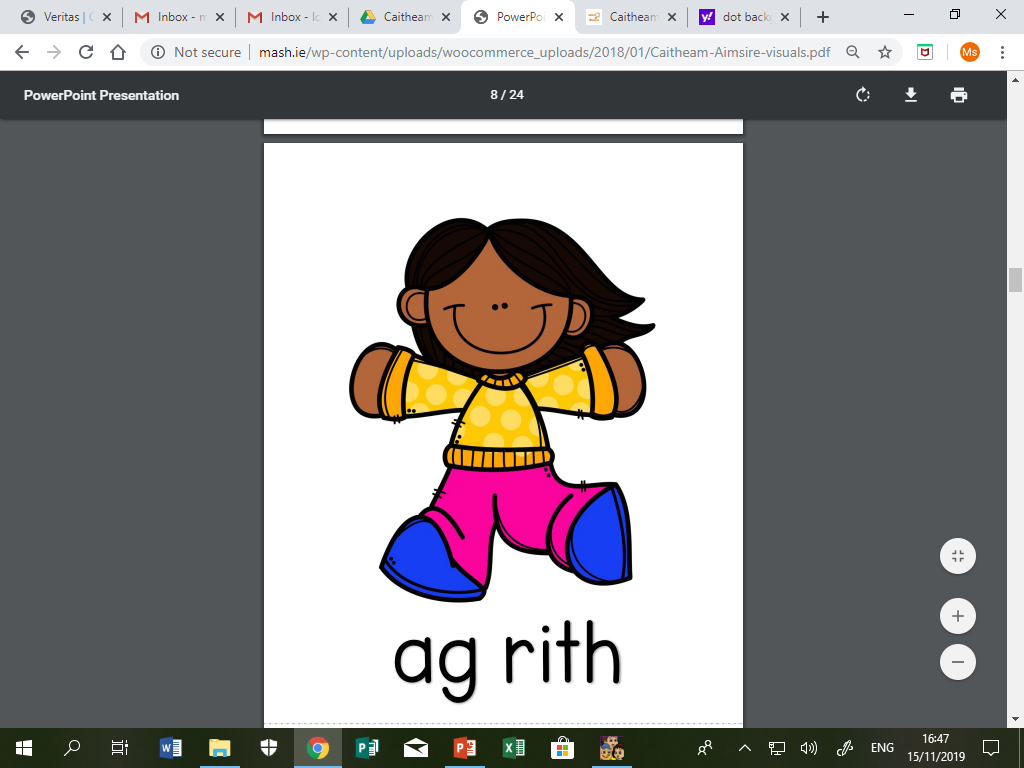 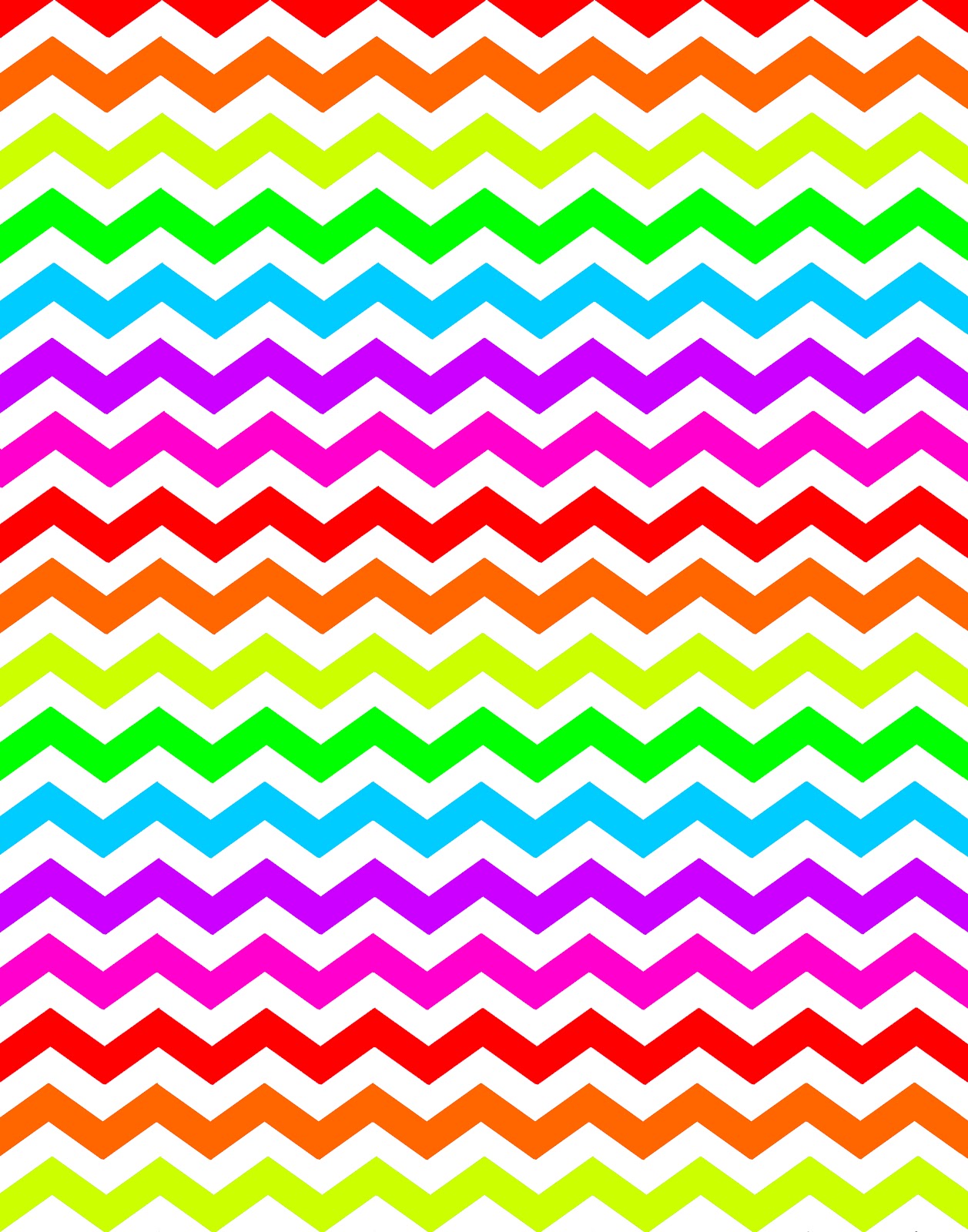 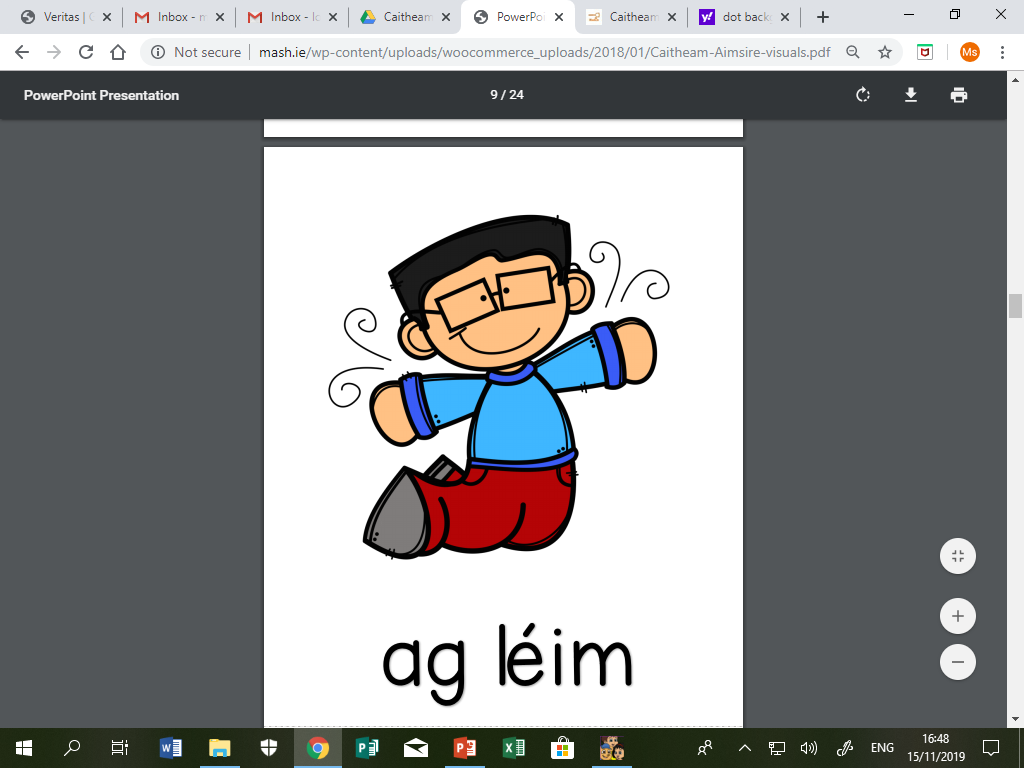 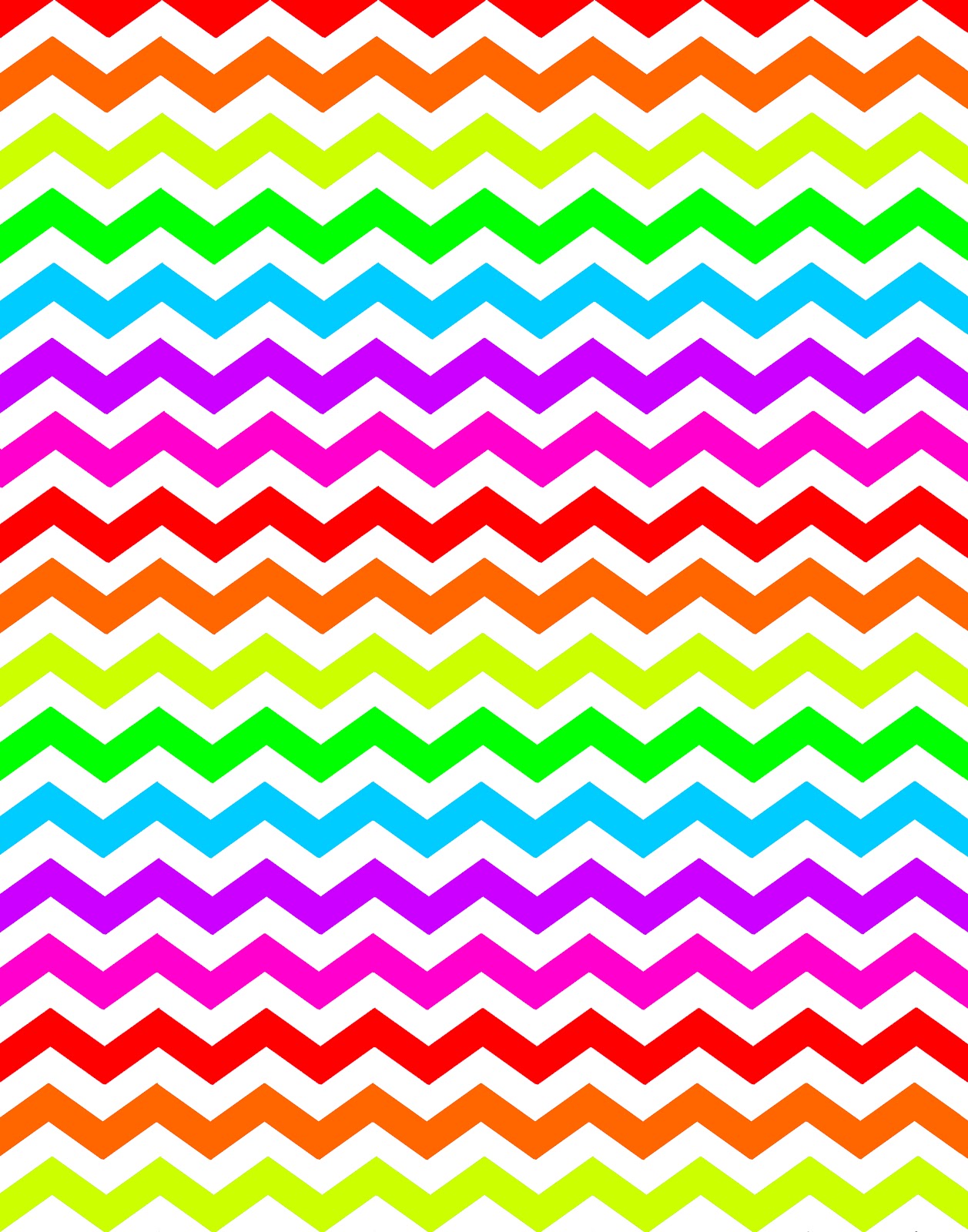 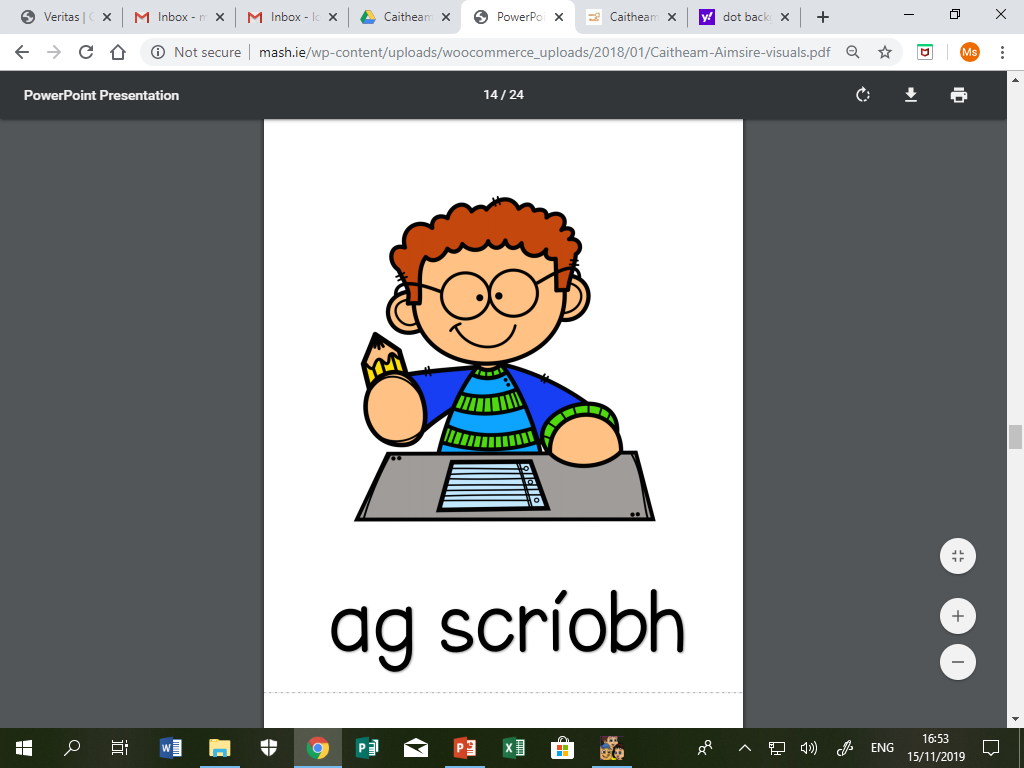 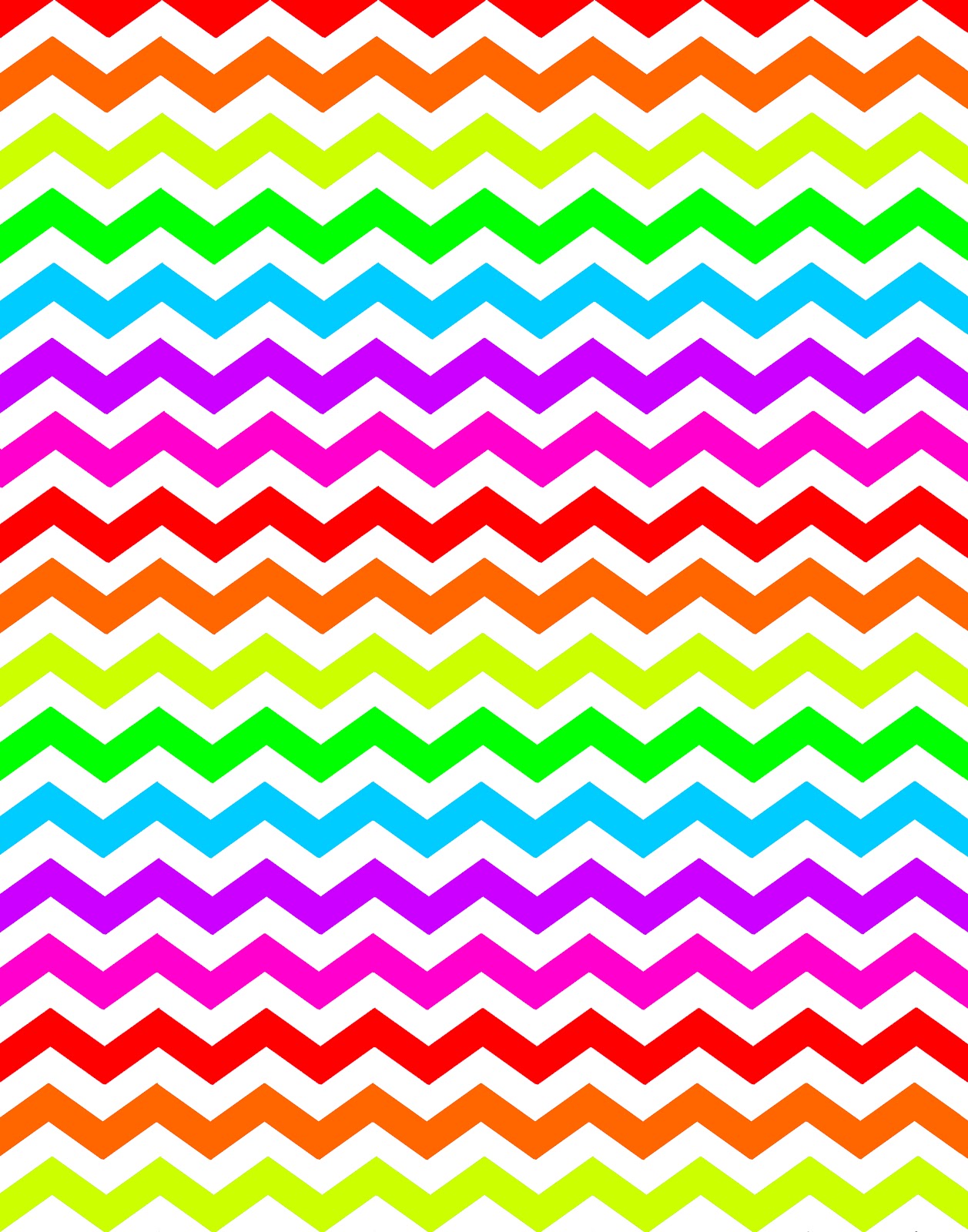 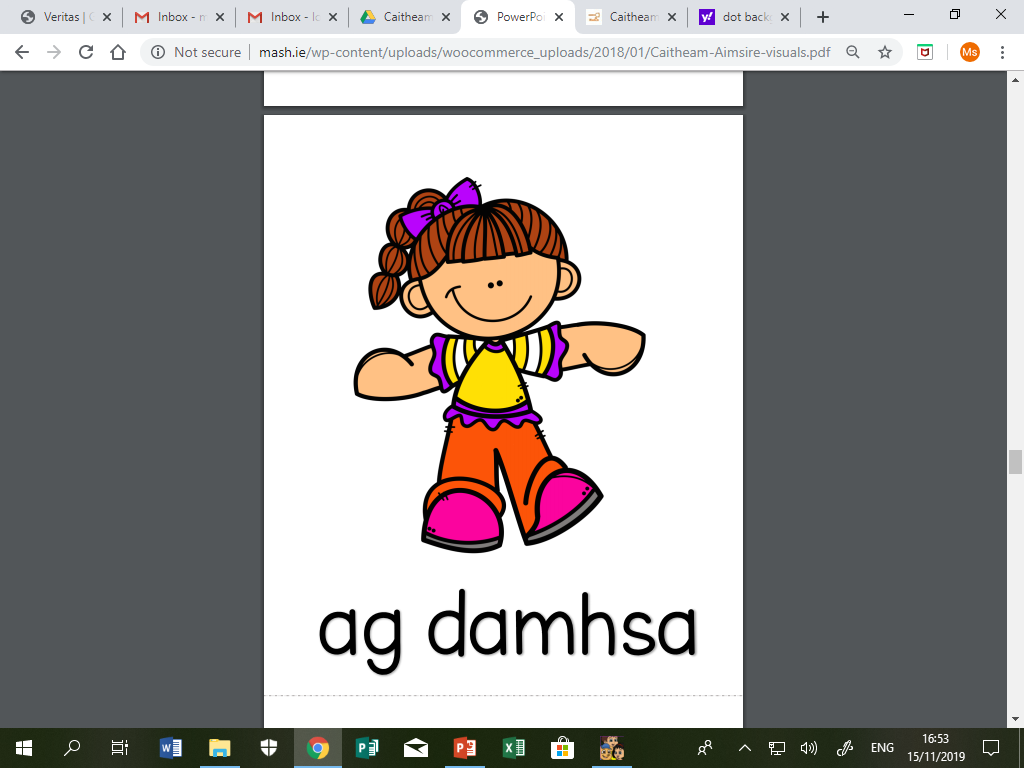 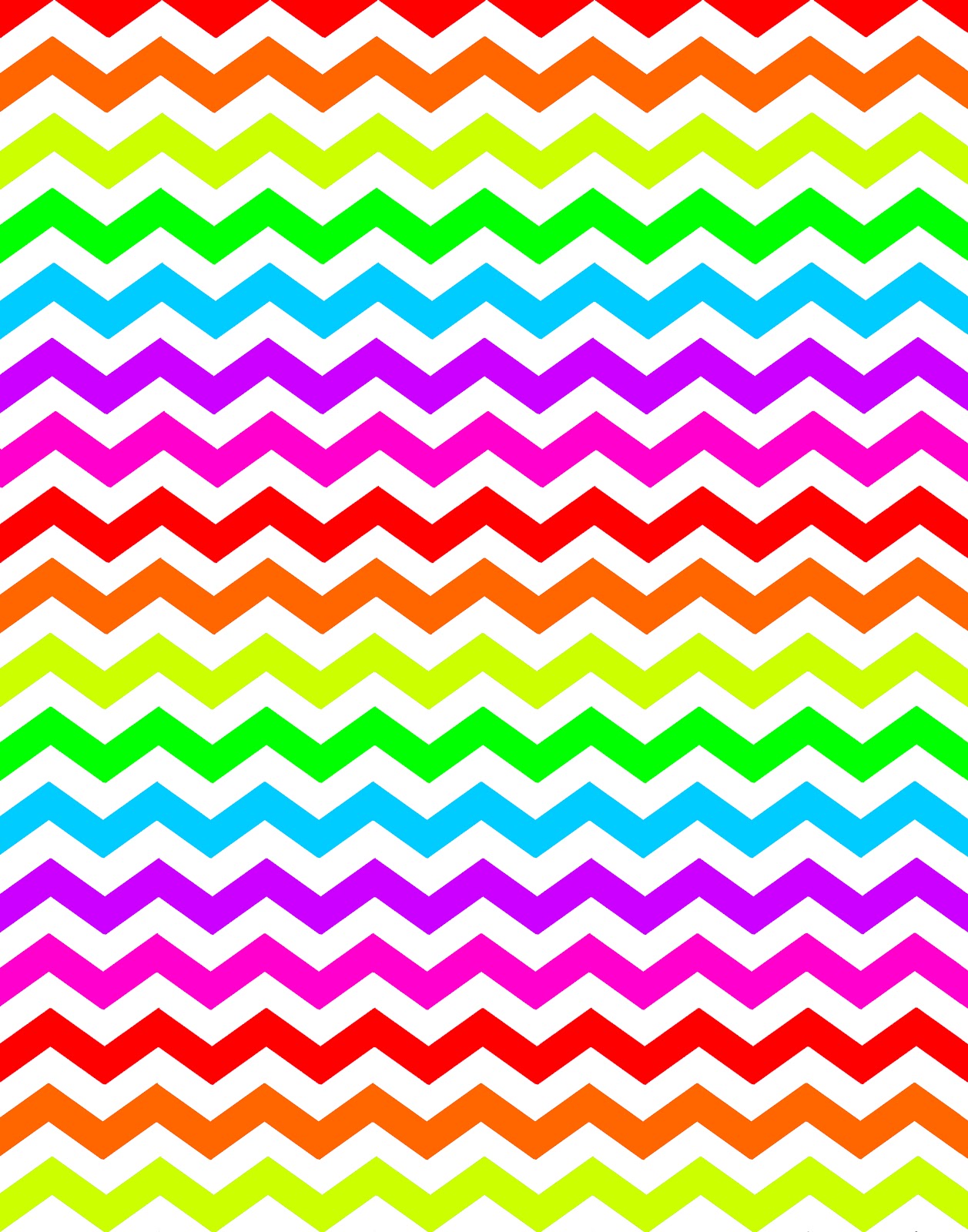 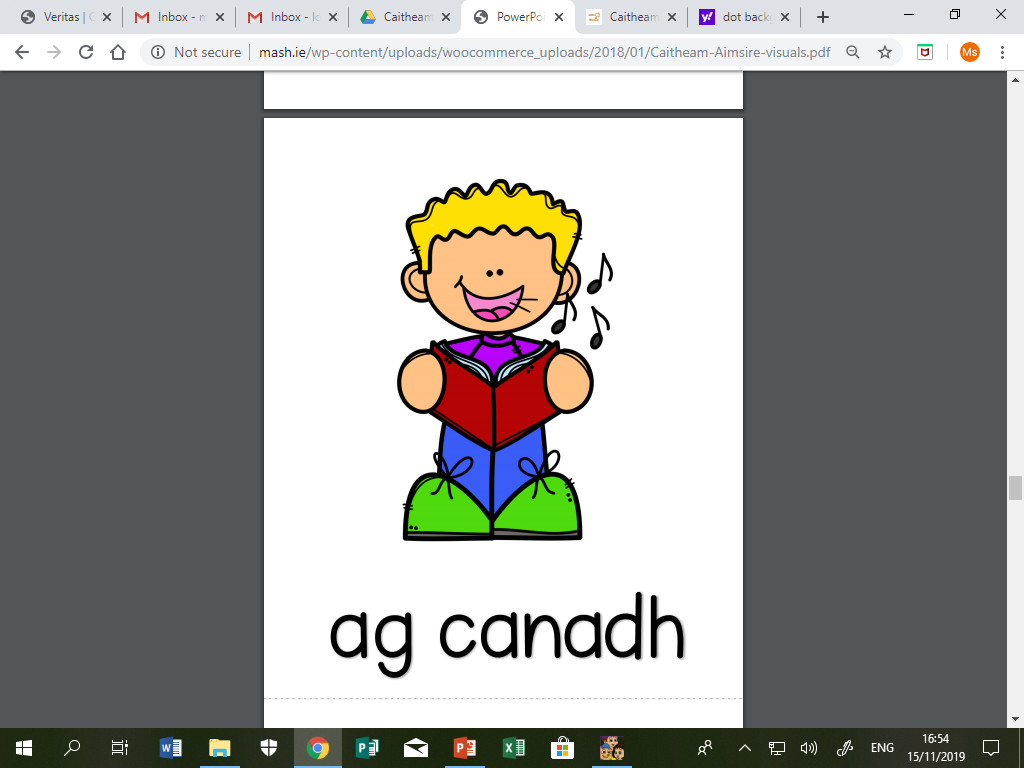 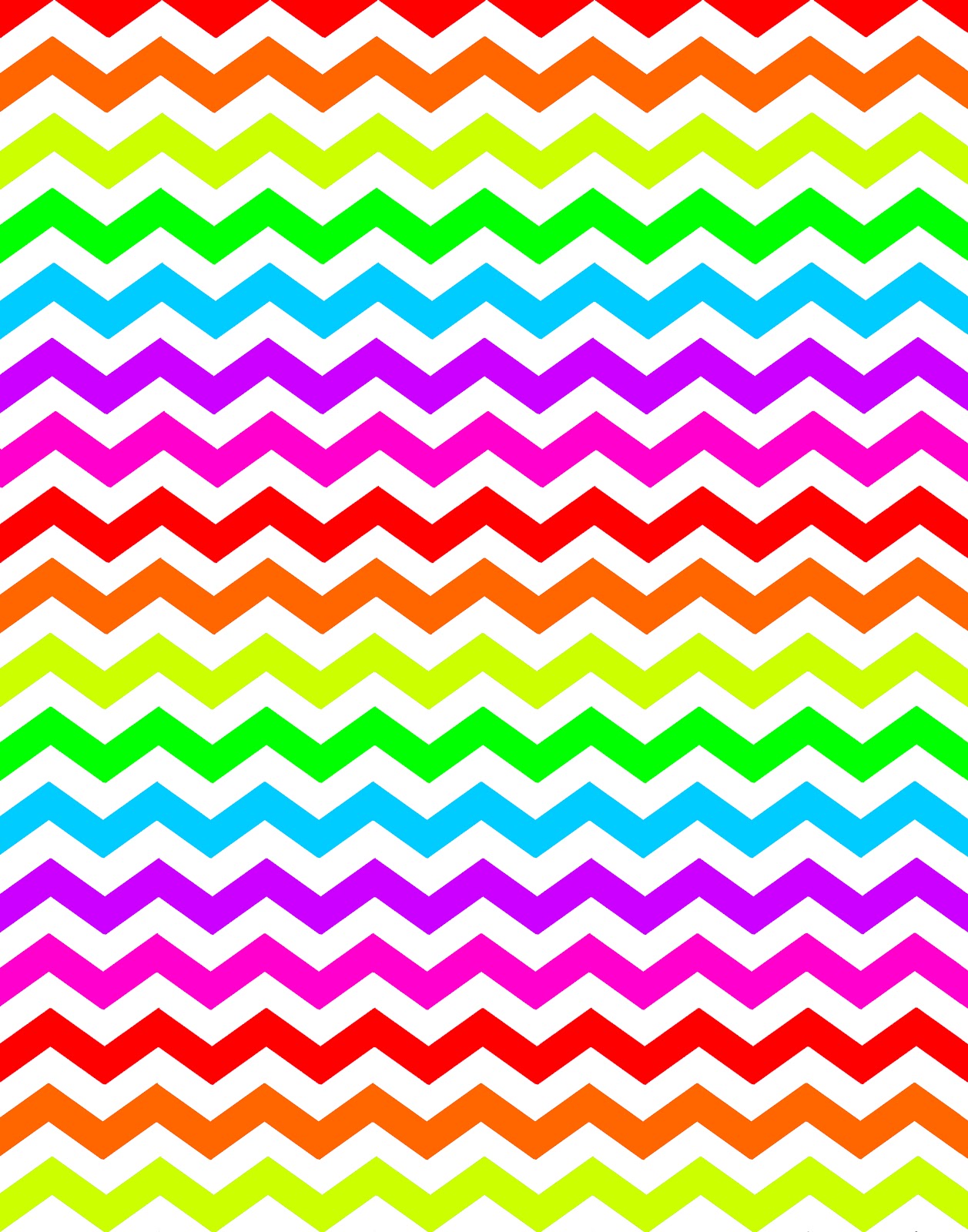 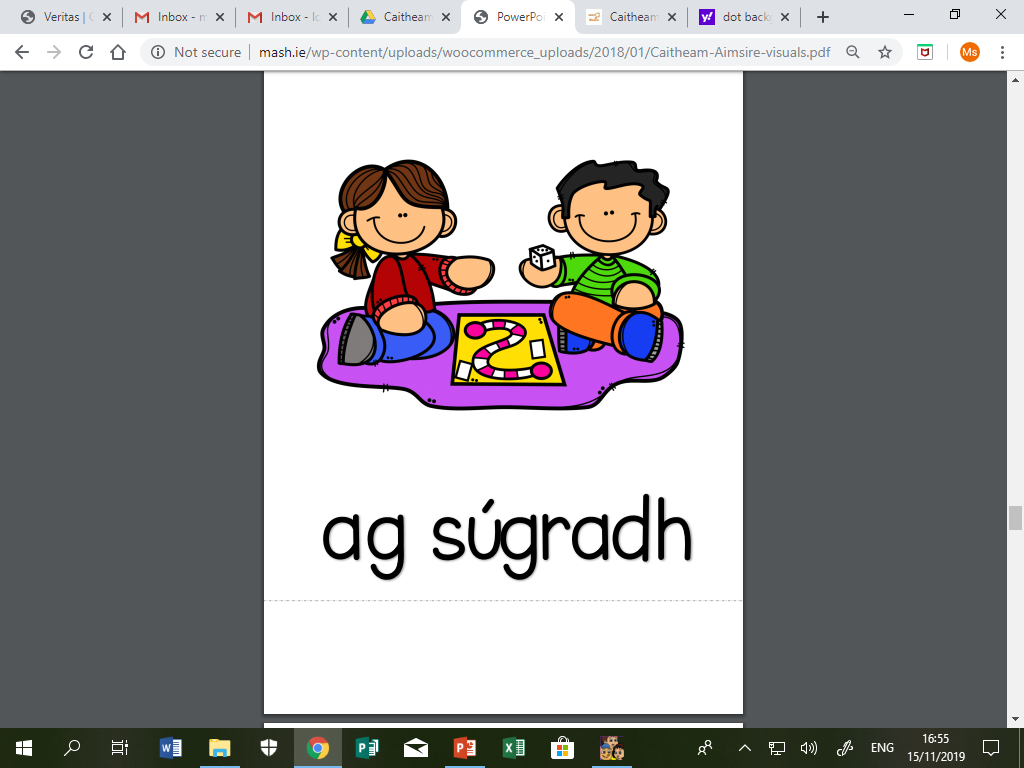 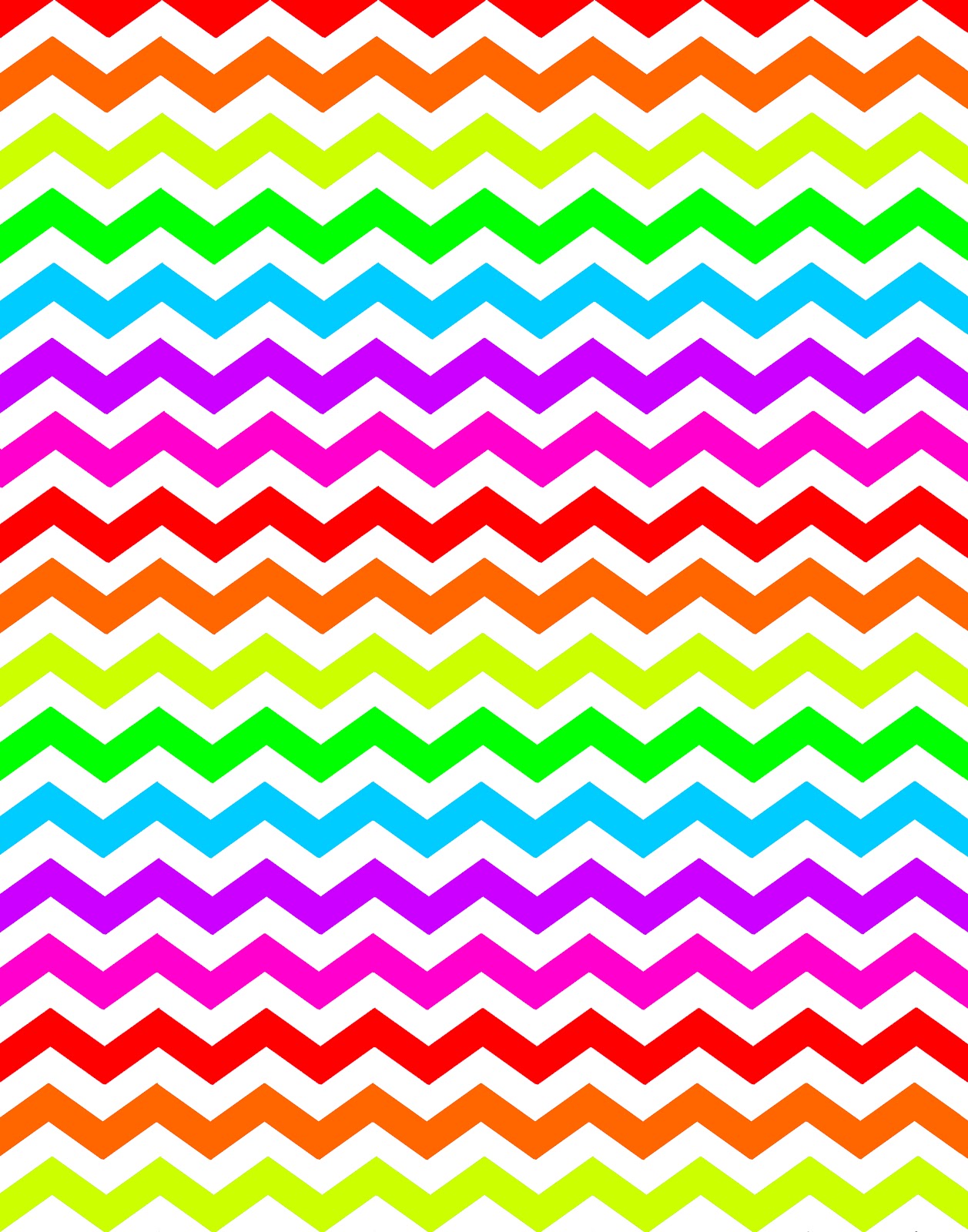 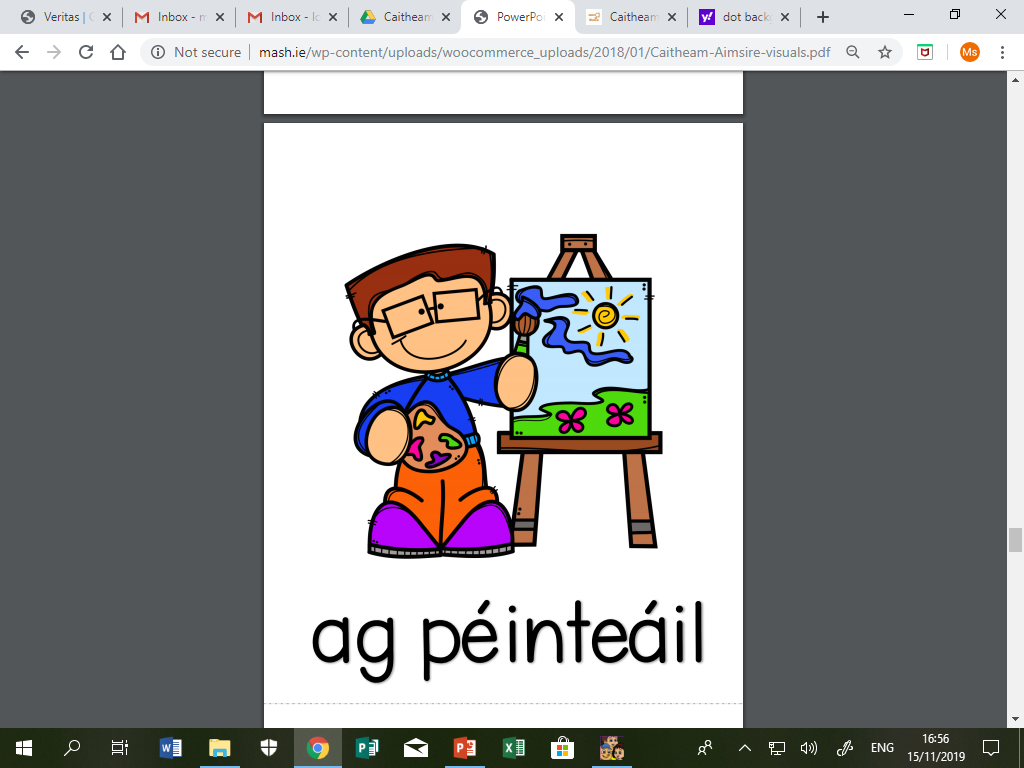 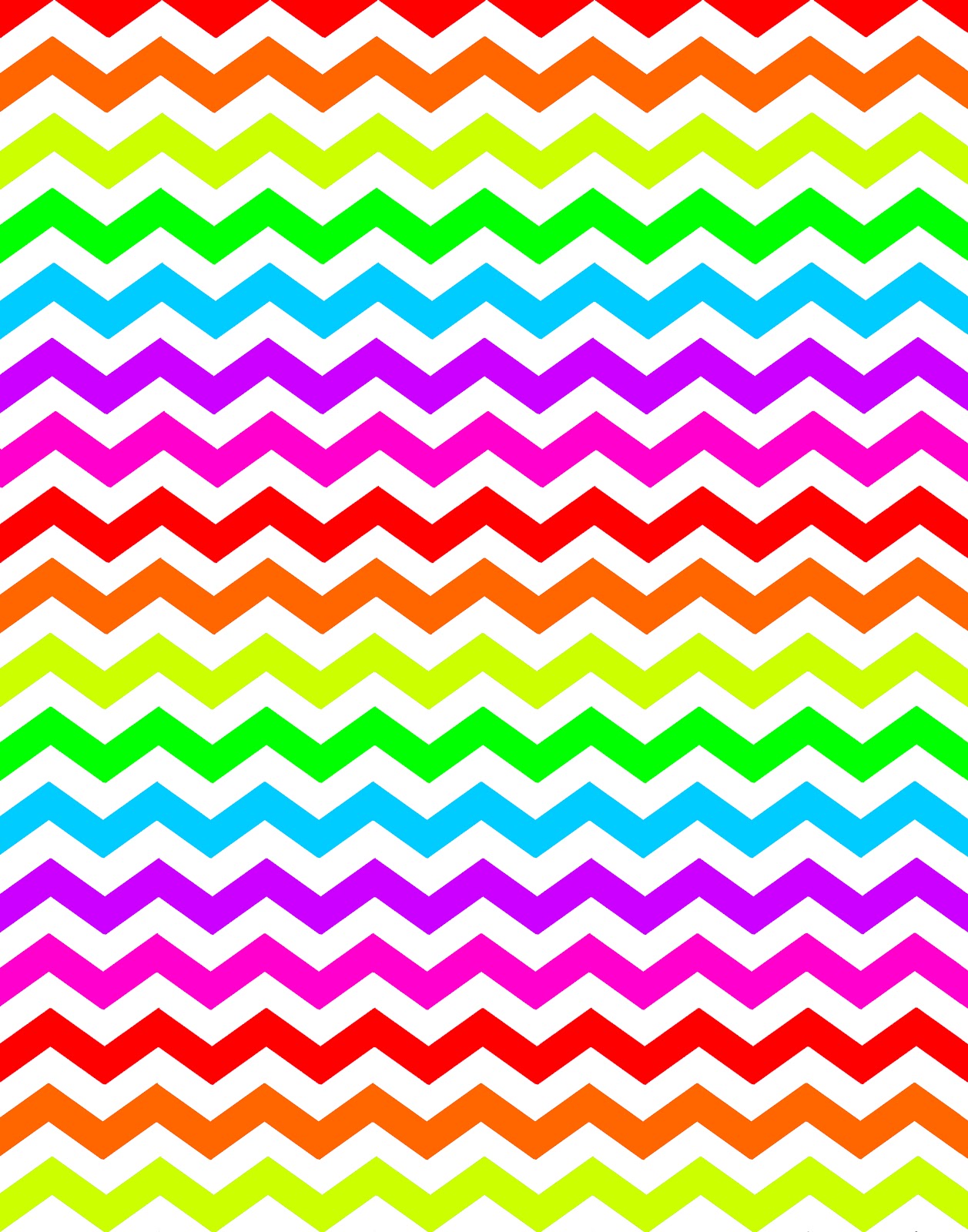 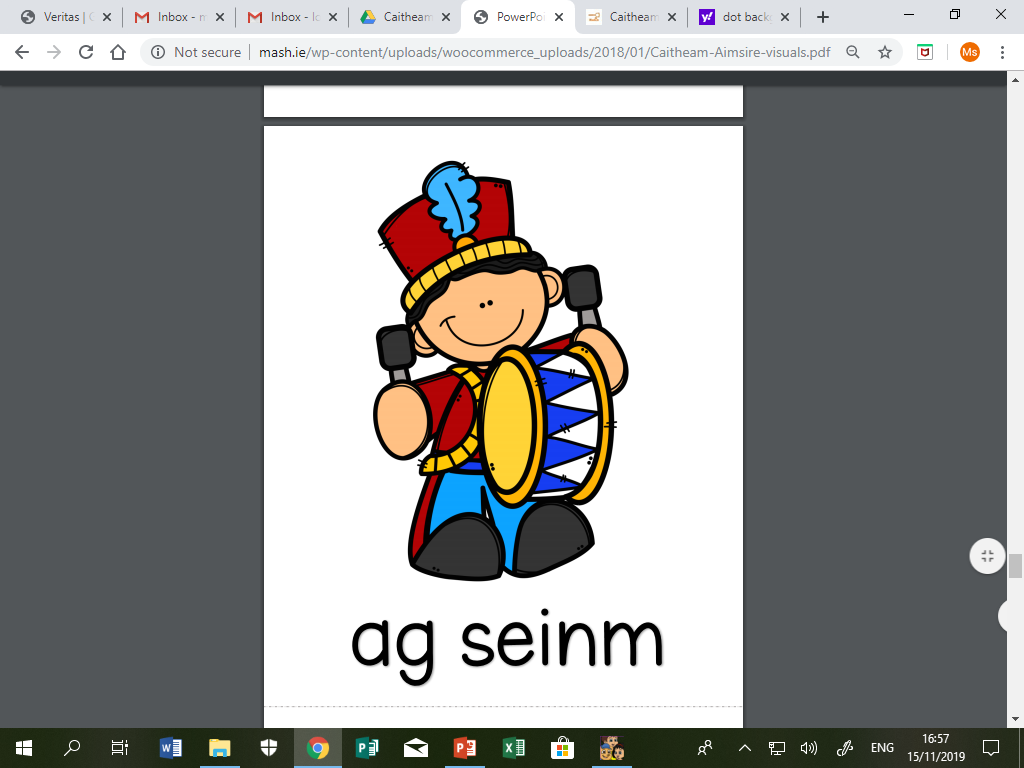 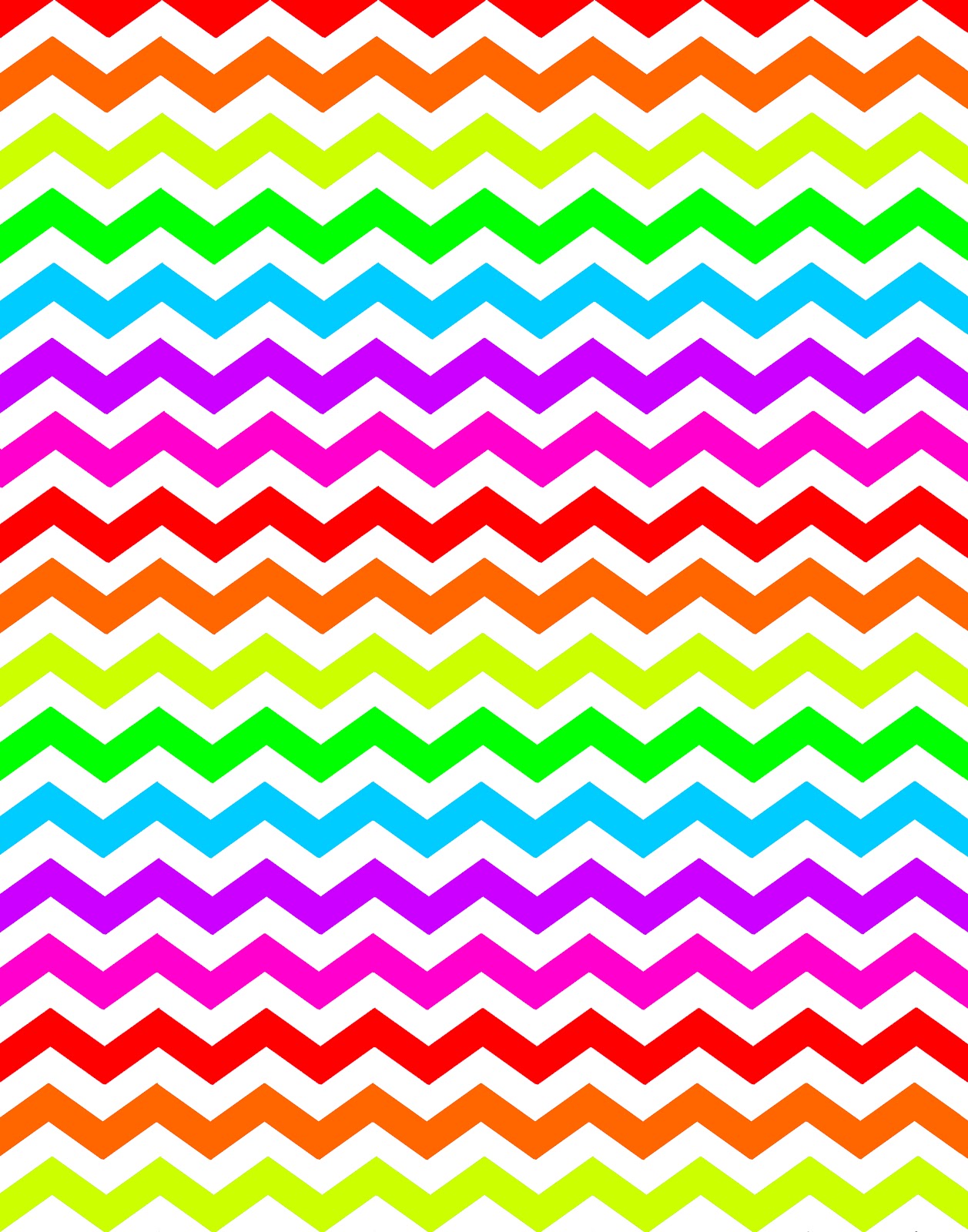 ag iomáint
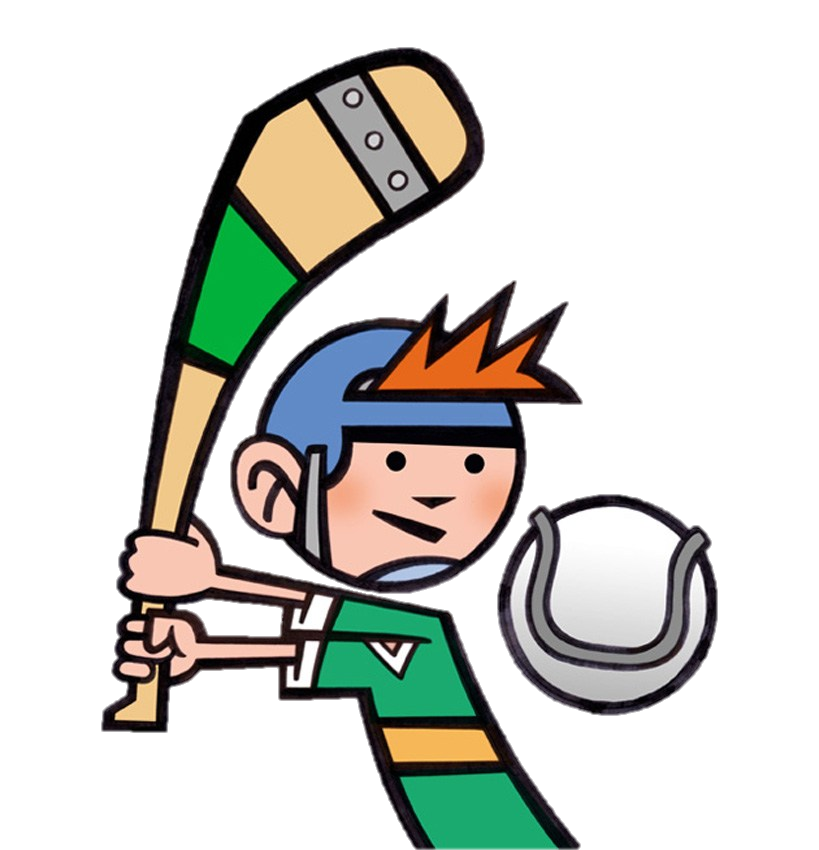 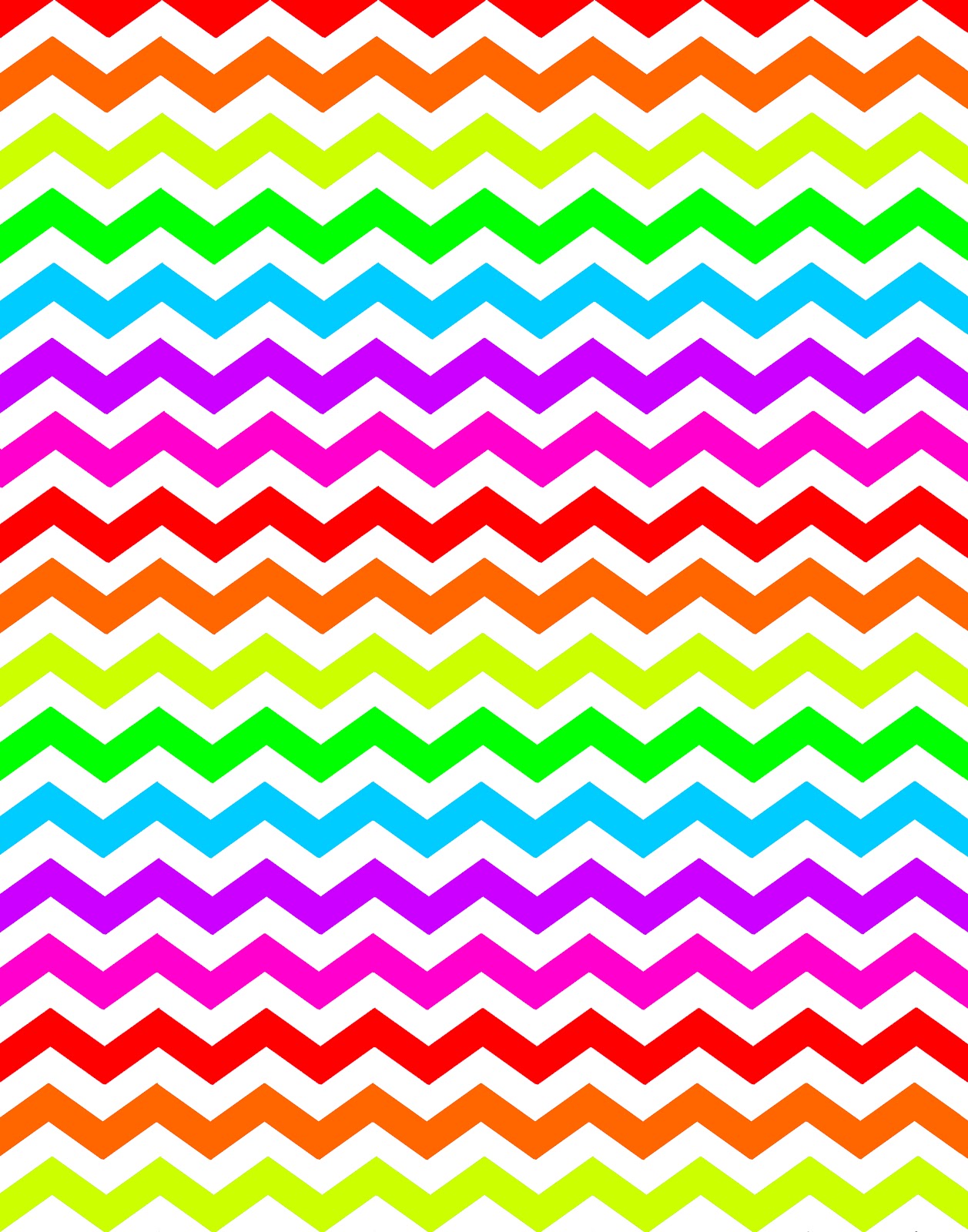 ag rothaíocht
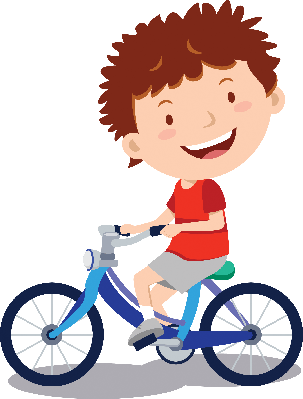 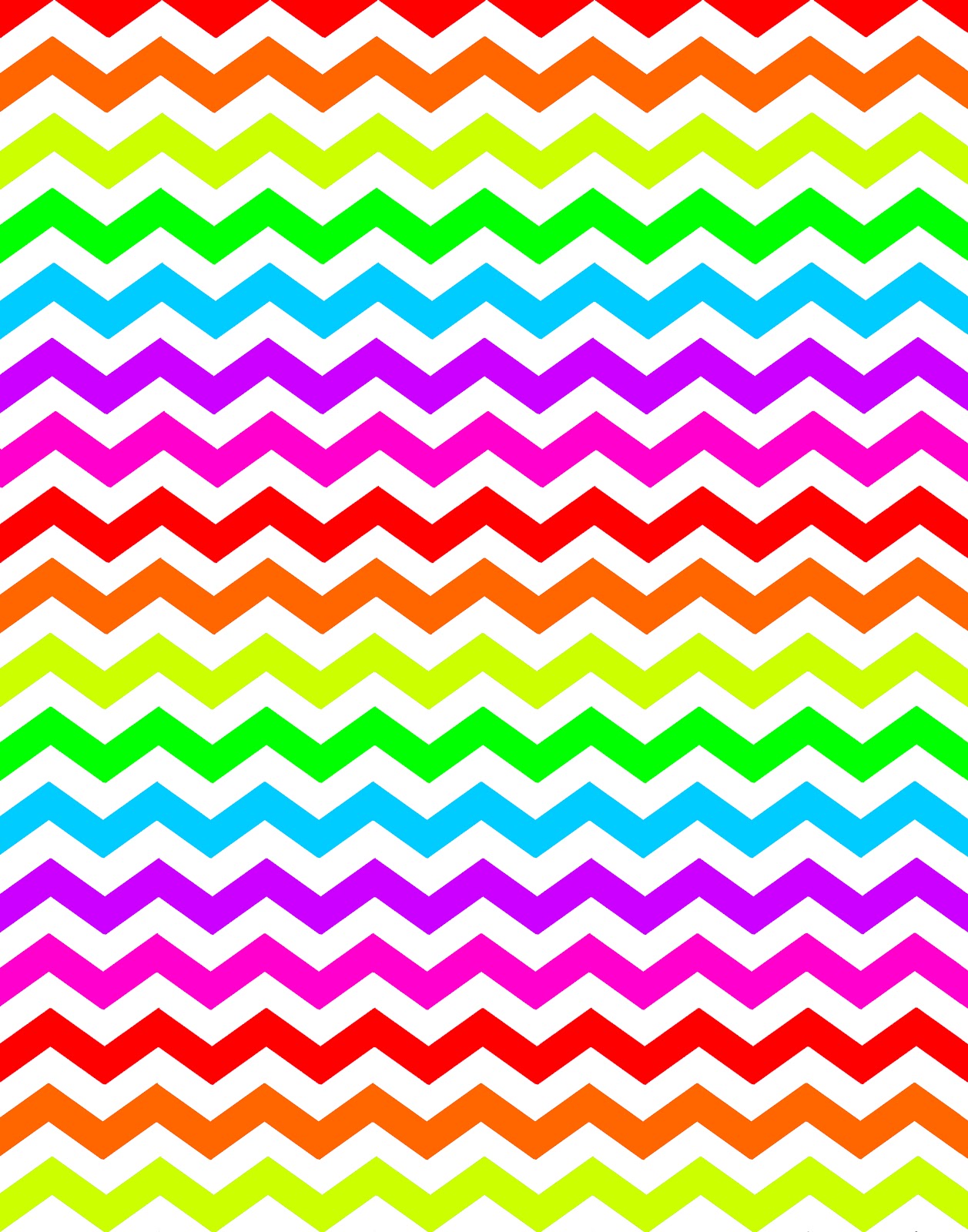 ag tiomáint
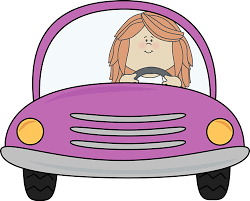 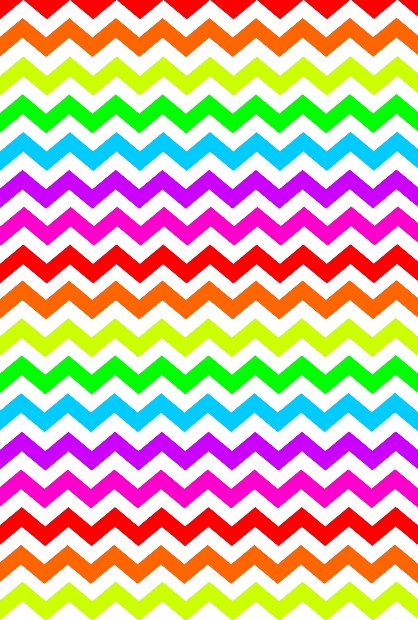 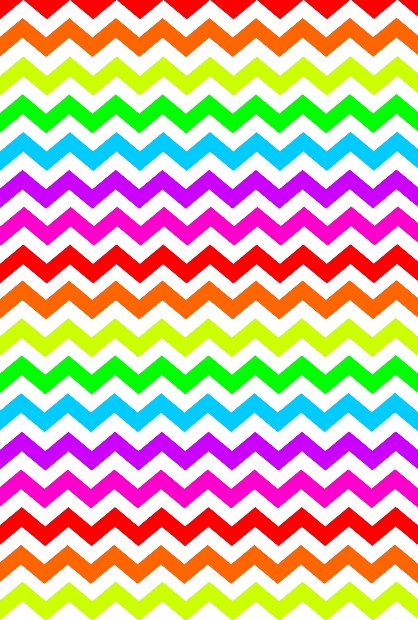 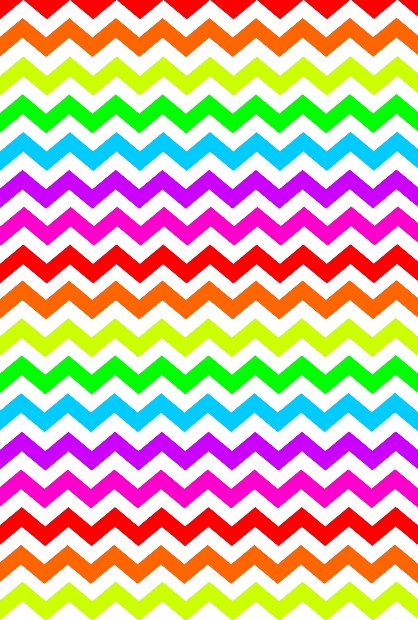 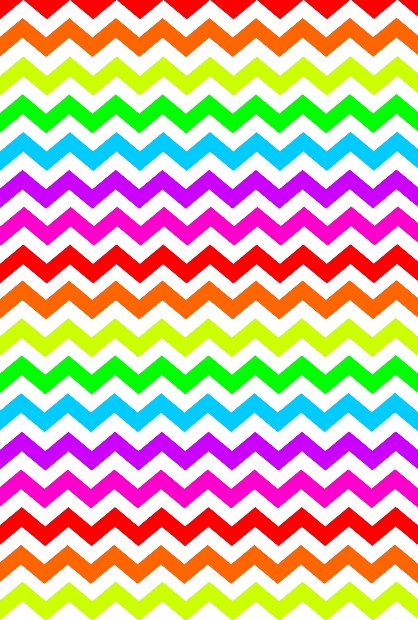 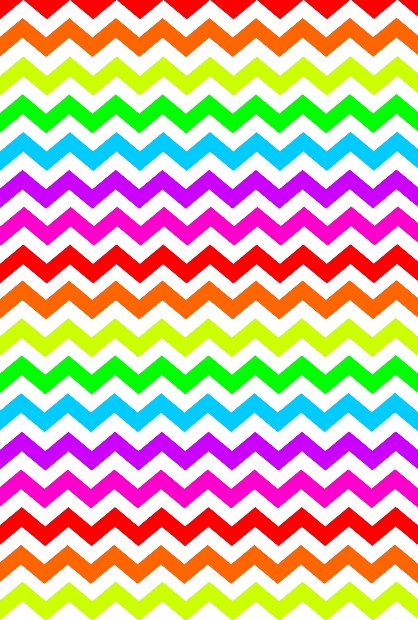 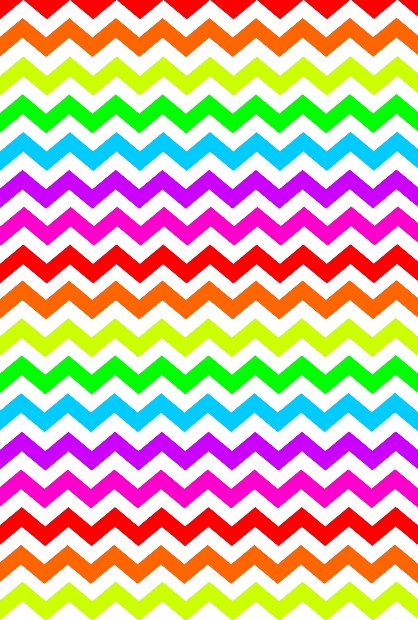 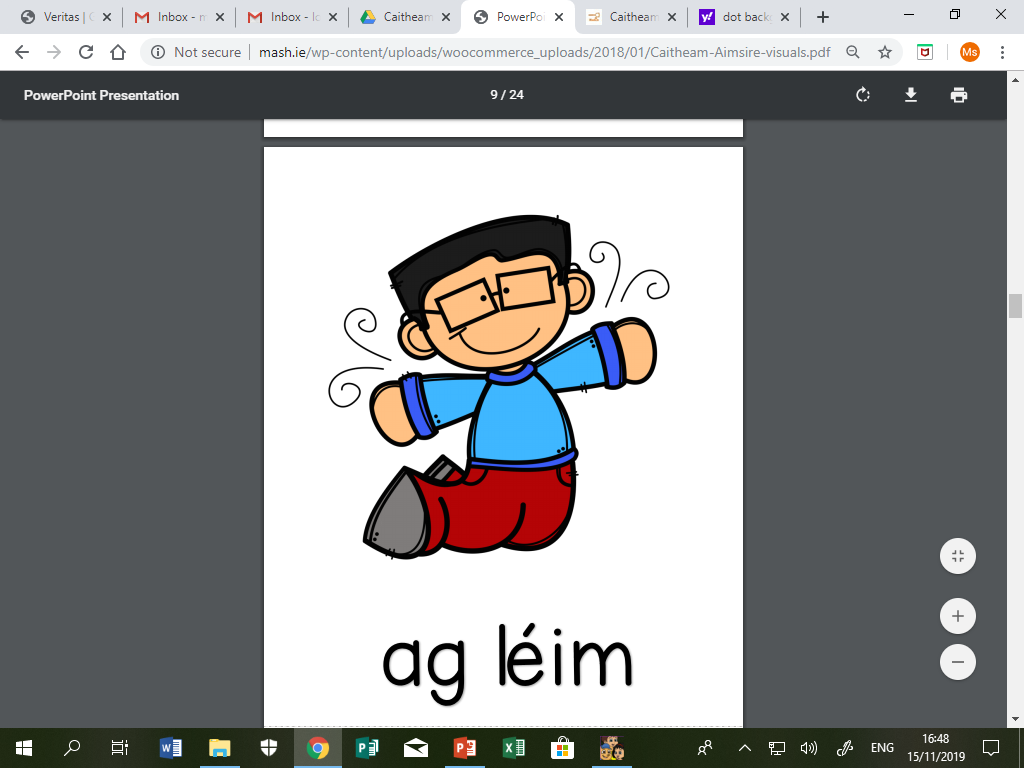 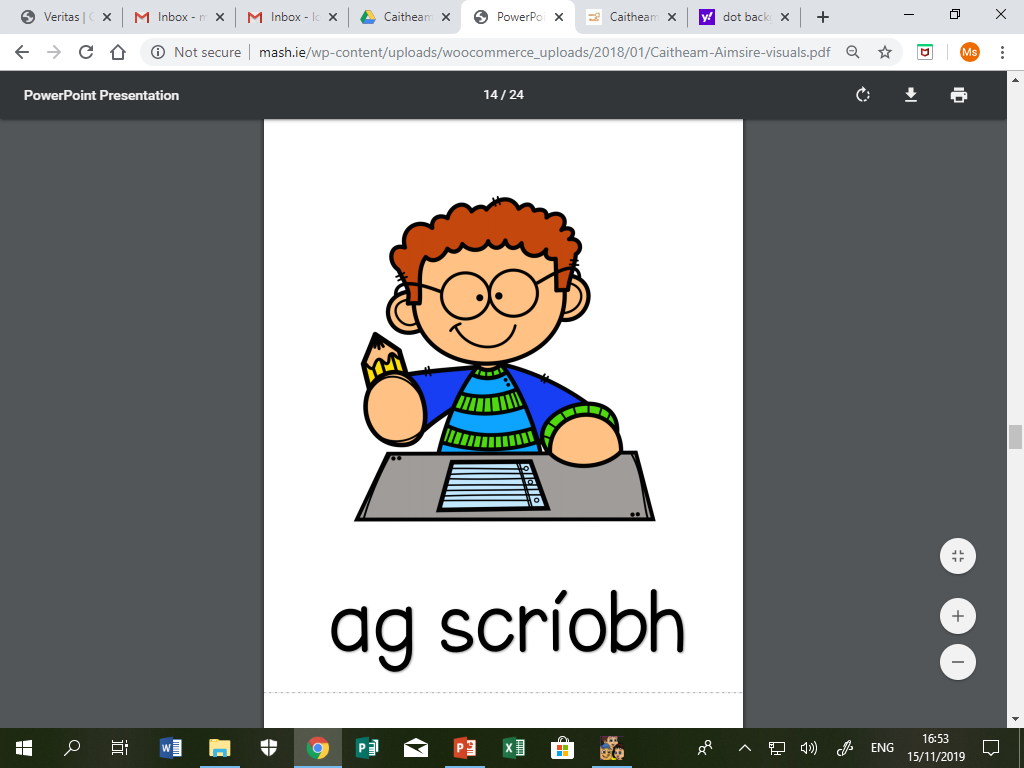 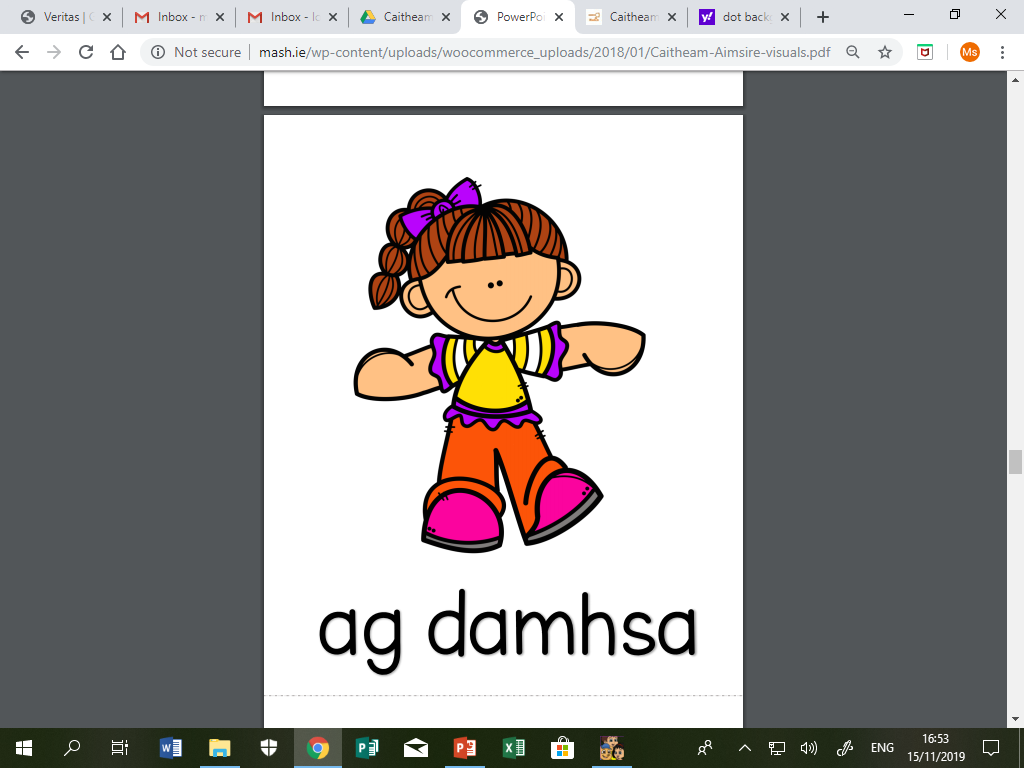 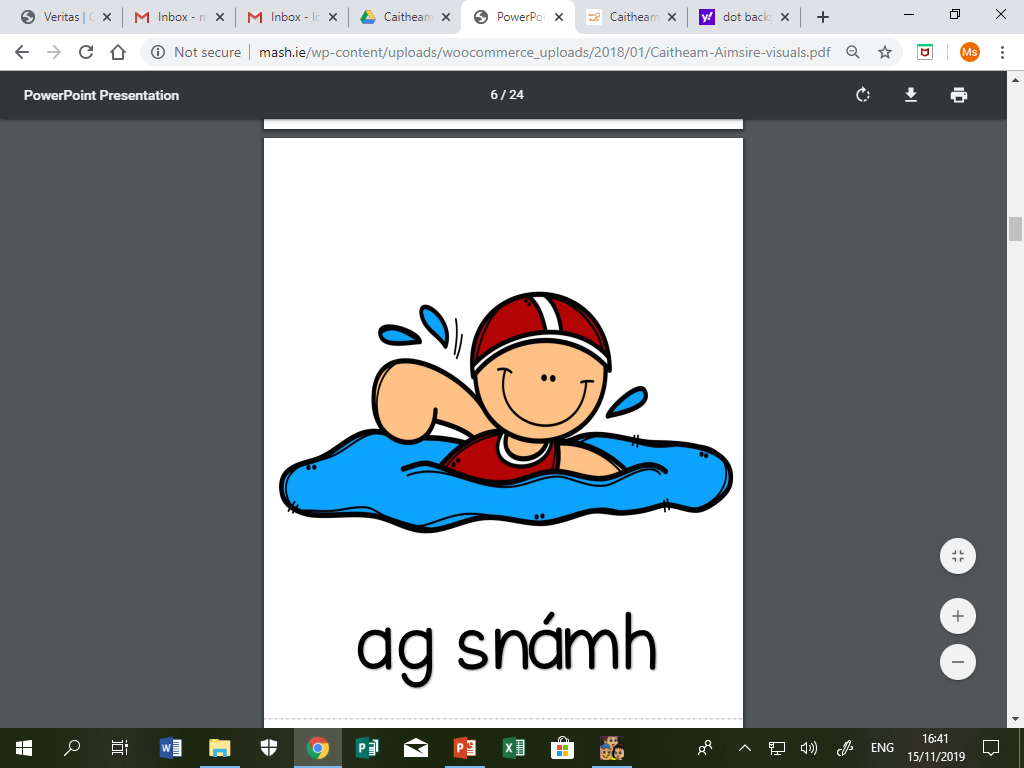 ag tiomáint
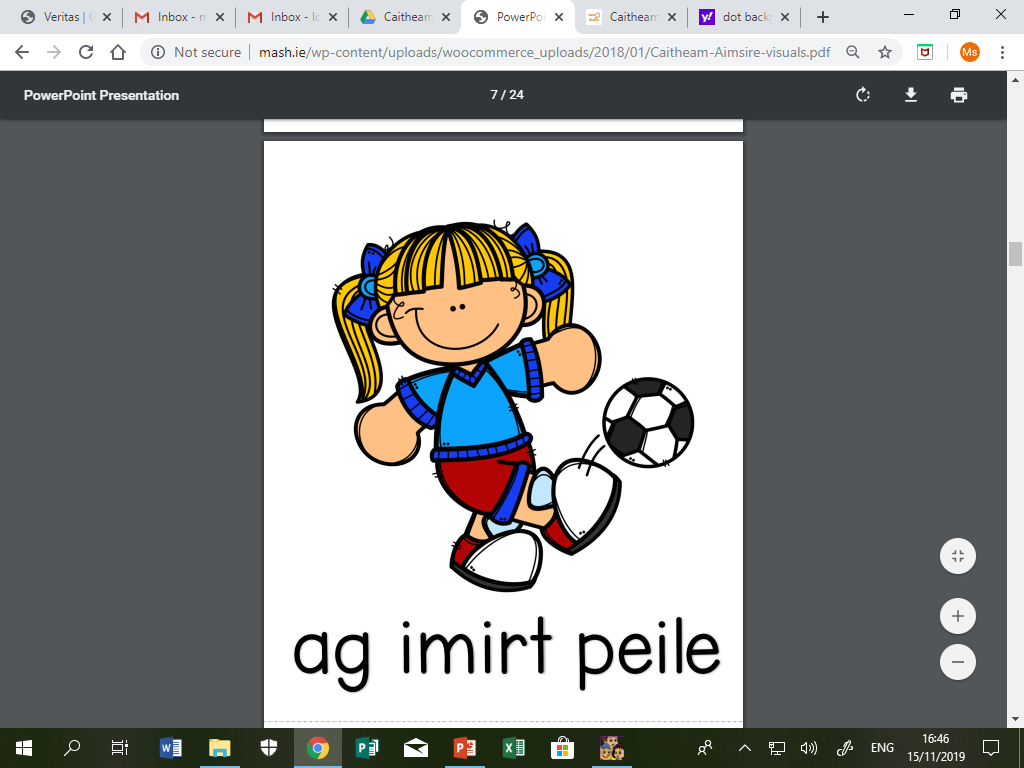 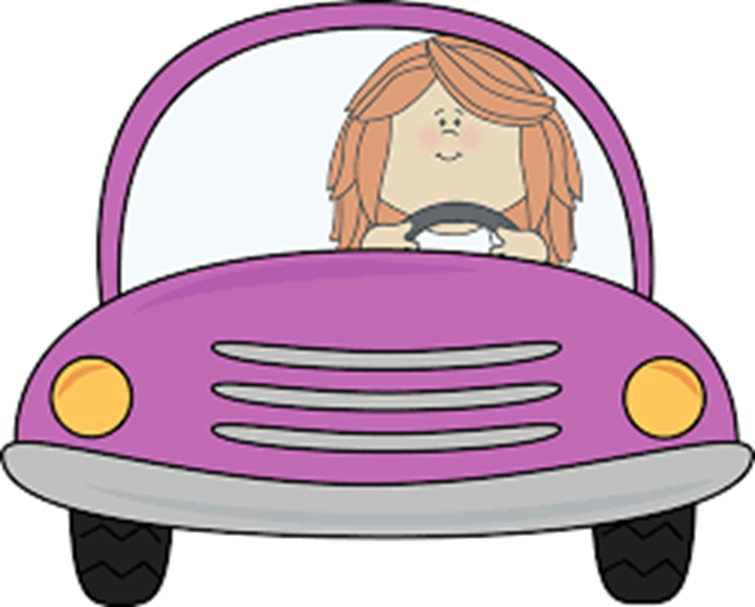 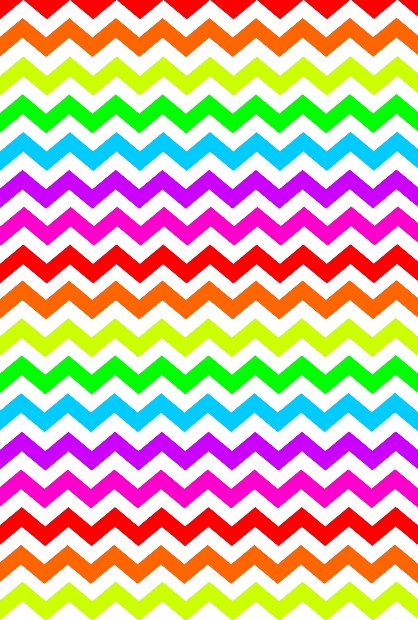 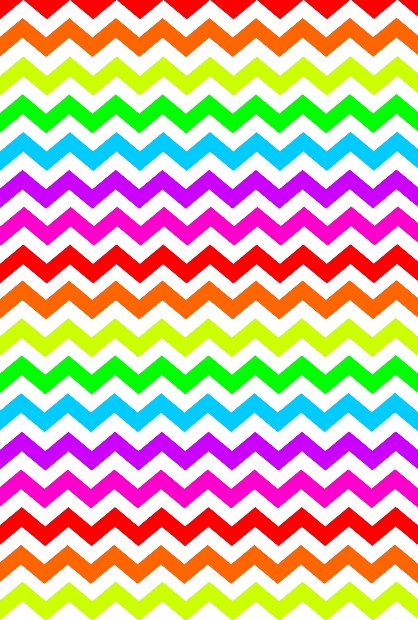 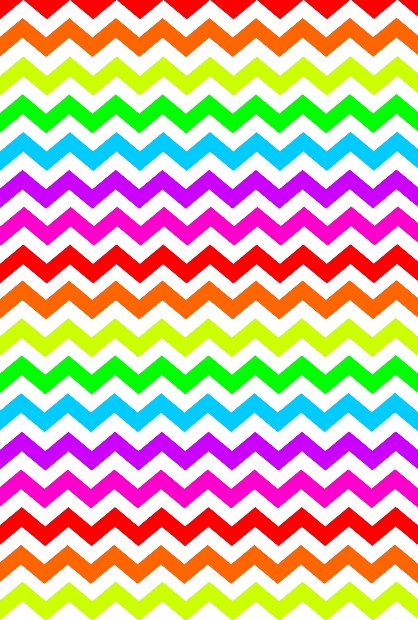 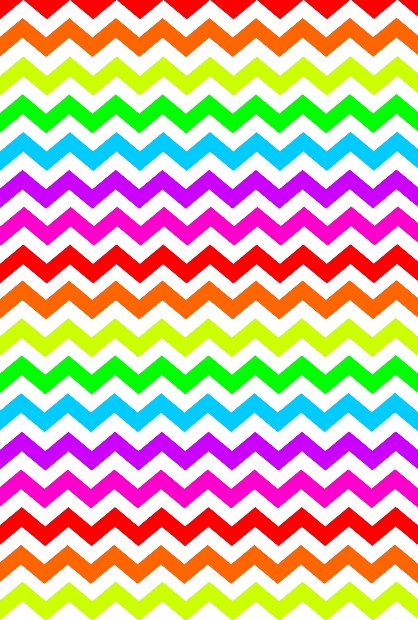 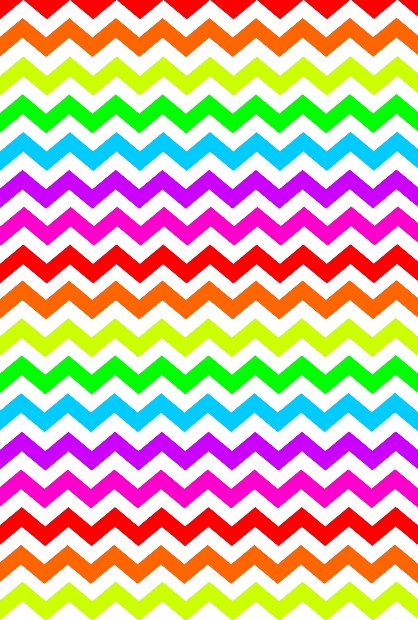 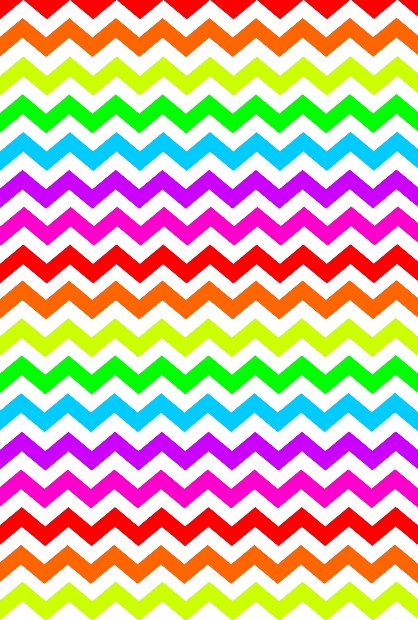 ag rothaíocht
ag iomáint
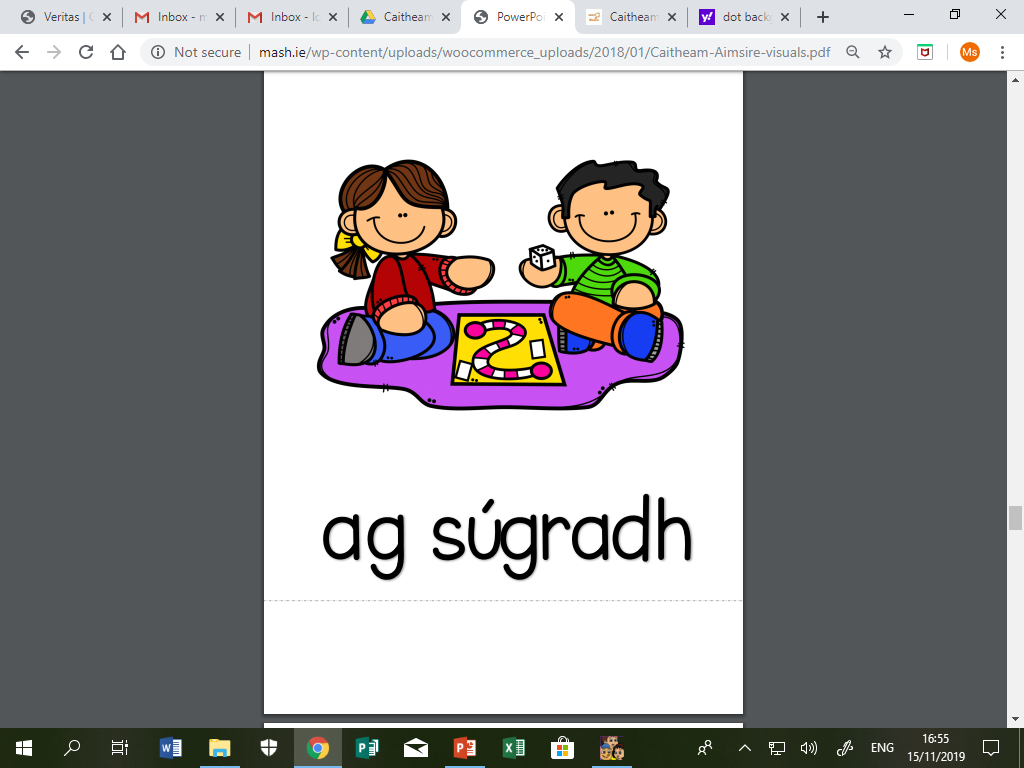 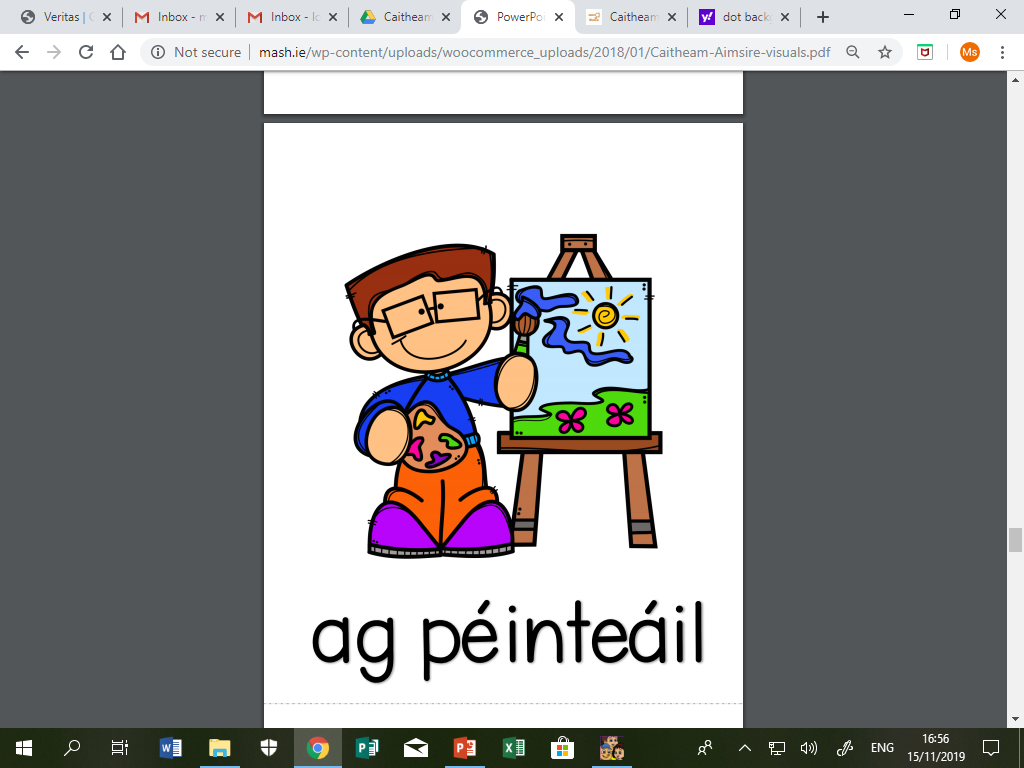 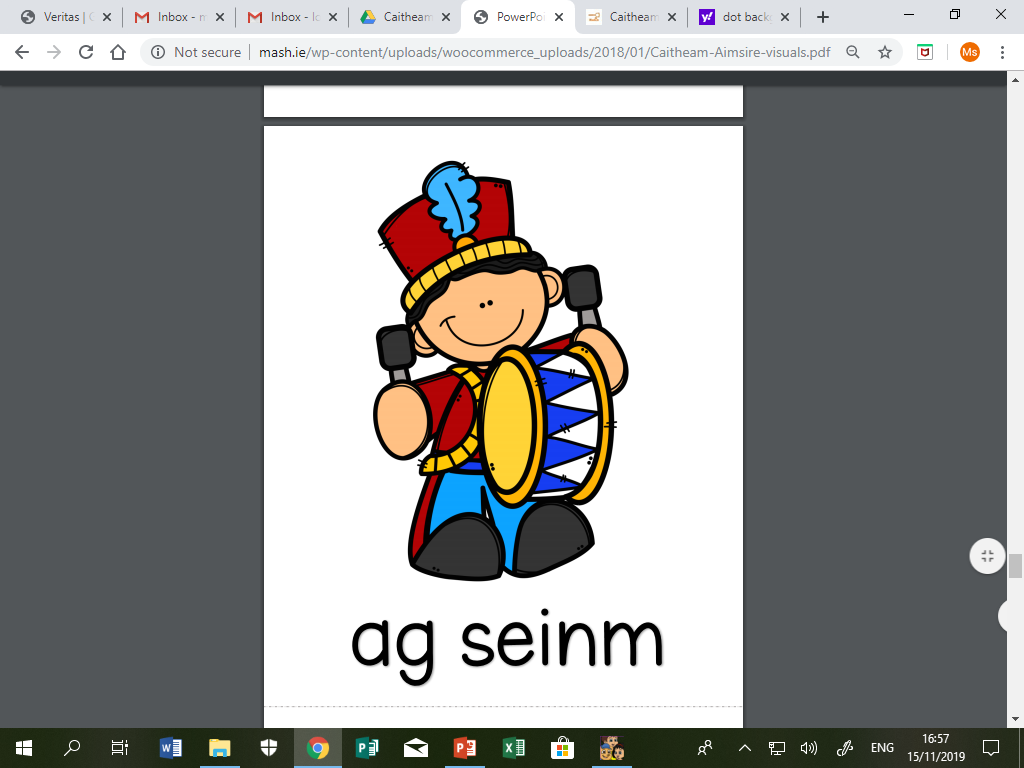 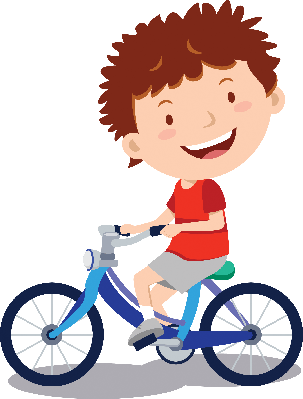 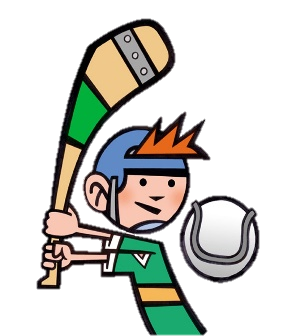 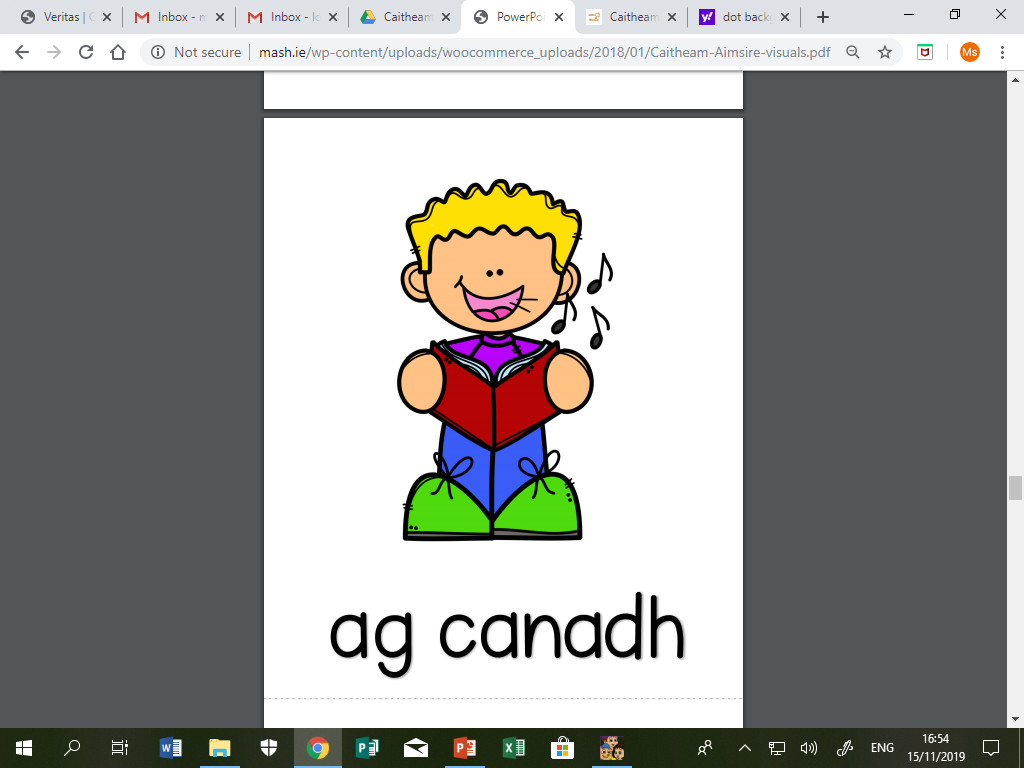 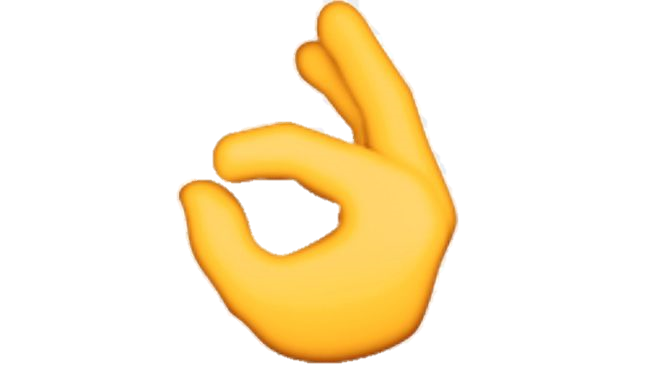 Ó
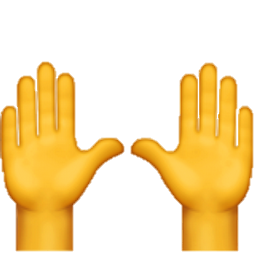 í
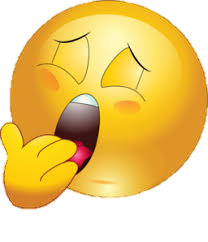 á
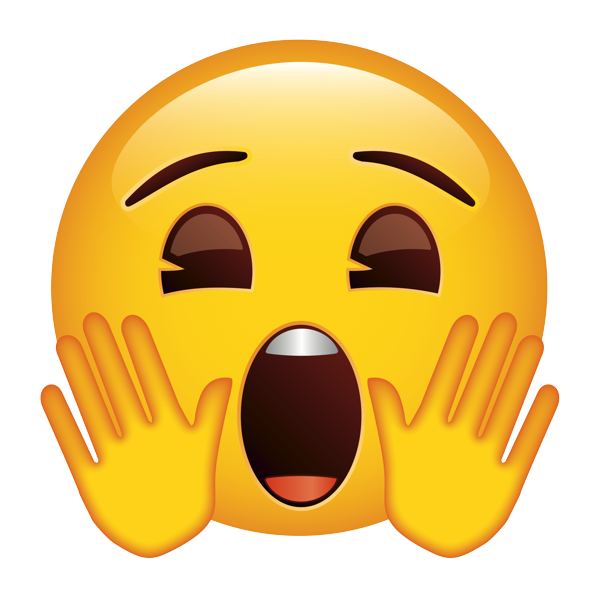 é
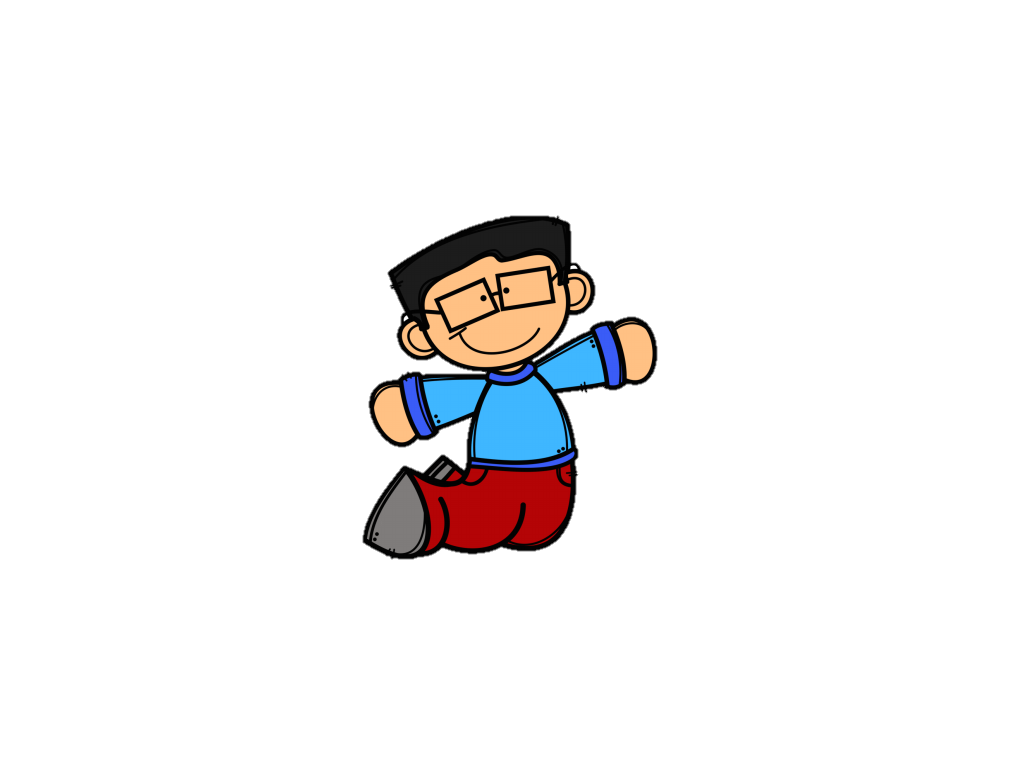 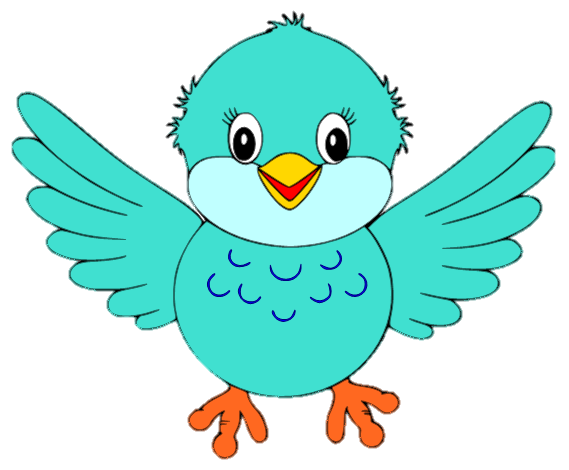 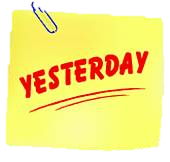 éan
inné
léim
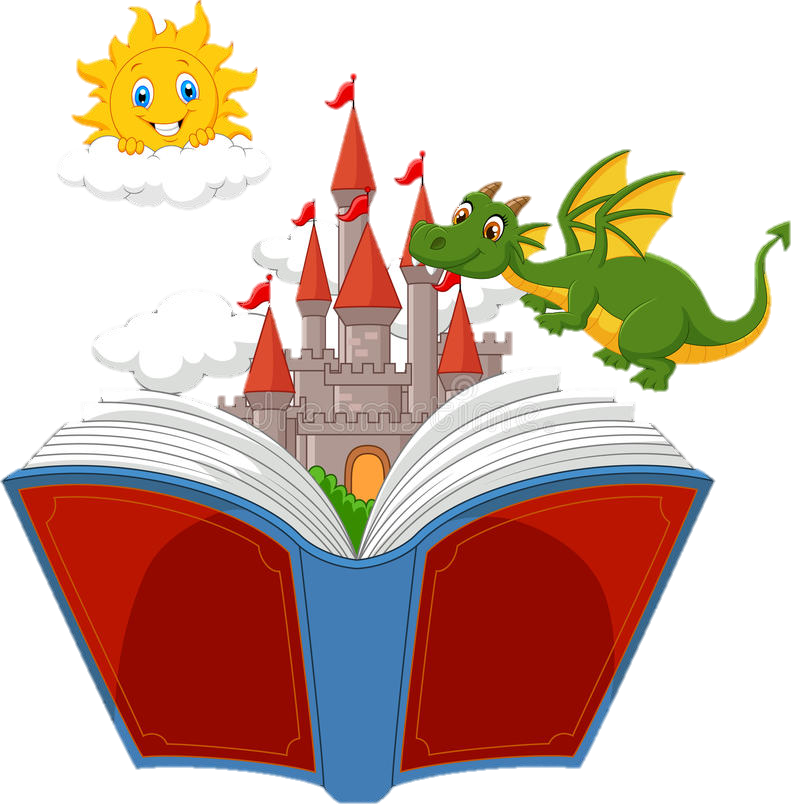 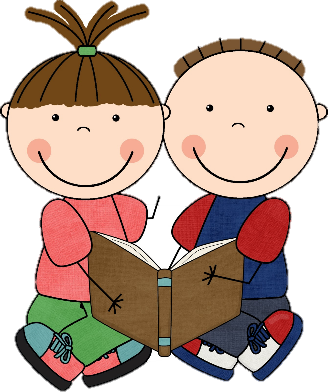 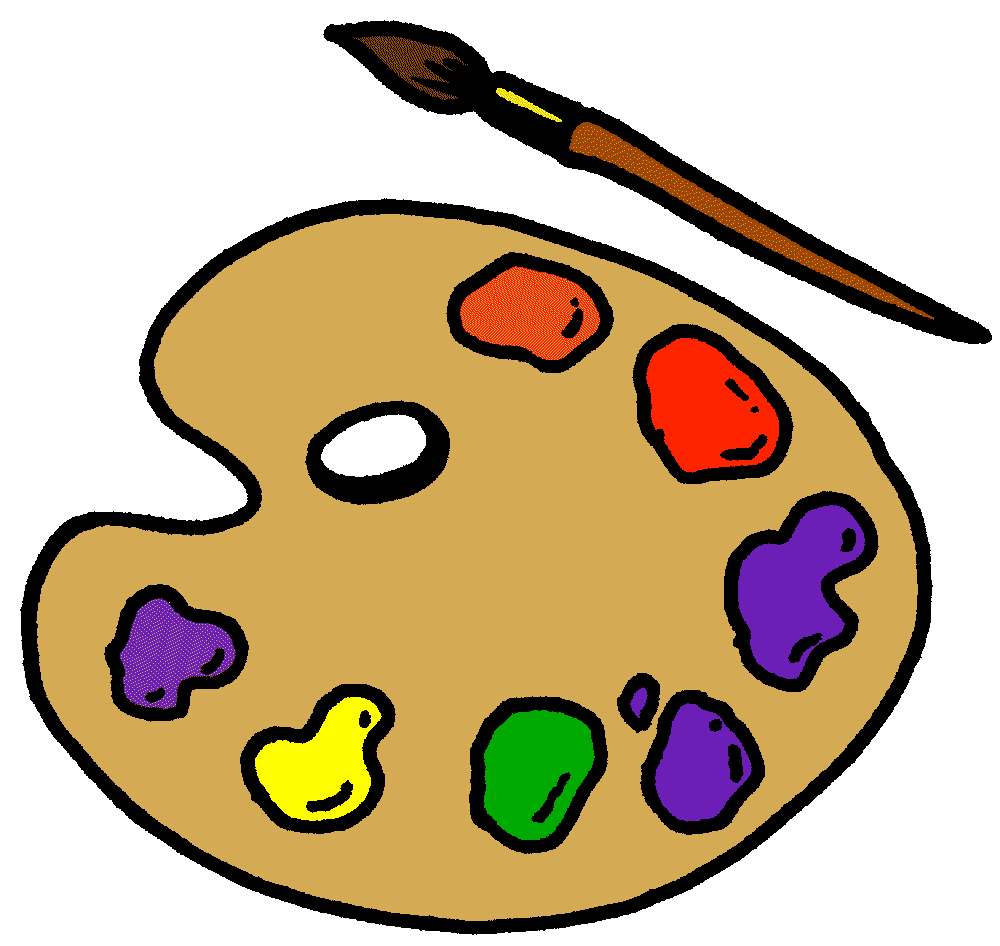 scéal
léamh
péint
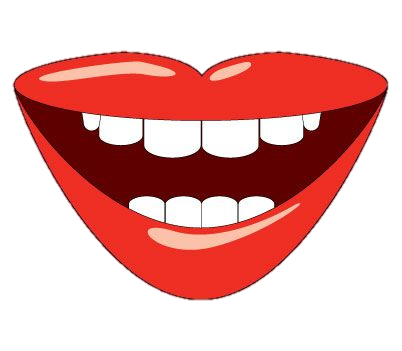 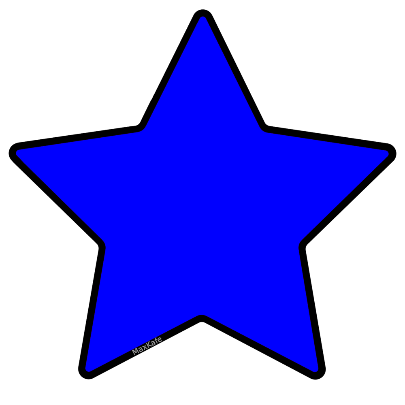 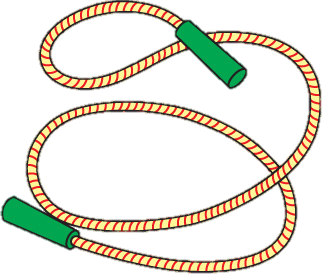 réalt
béal
téad
agam
agat
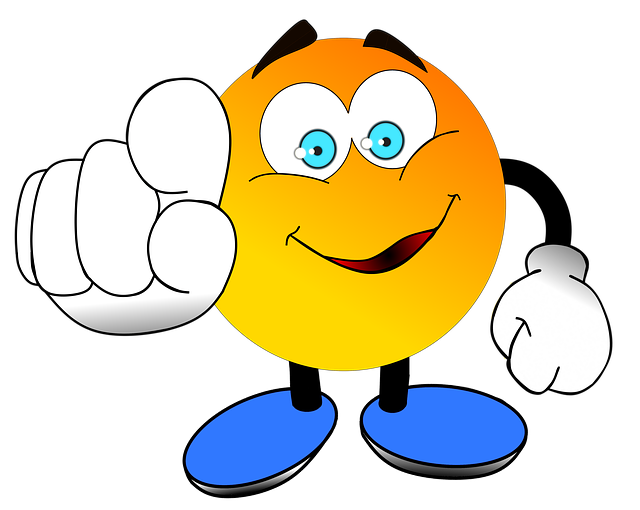 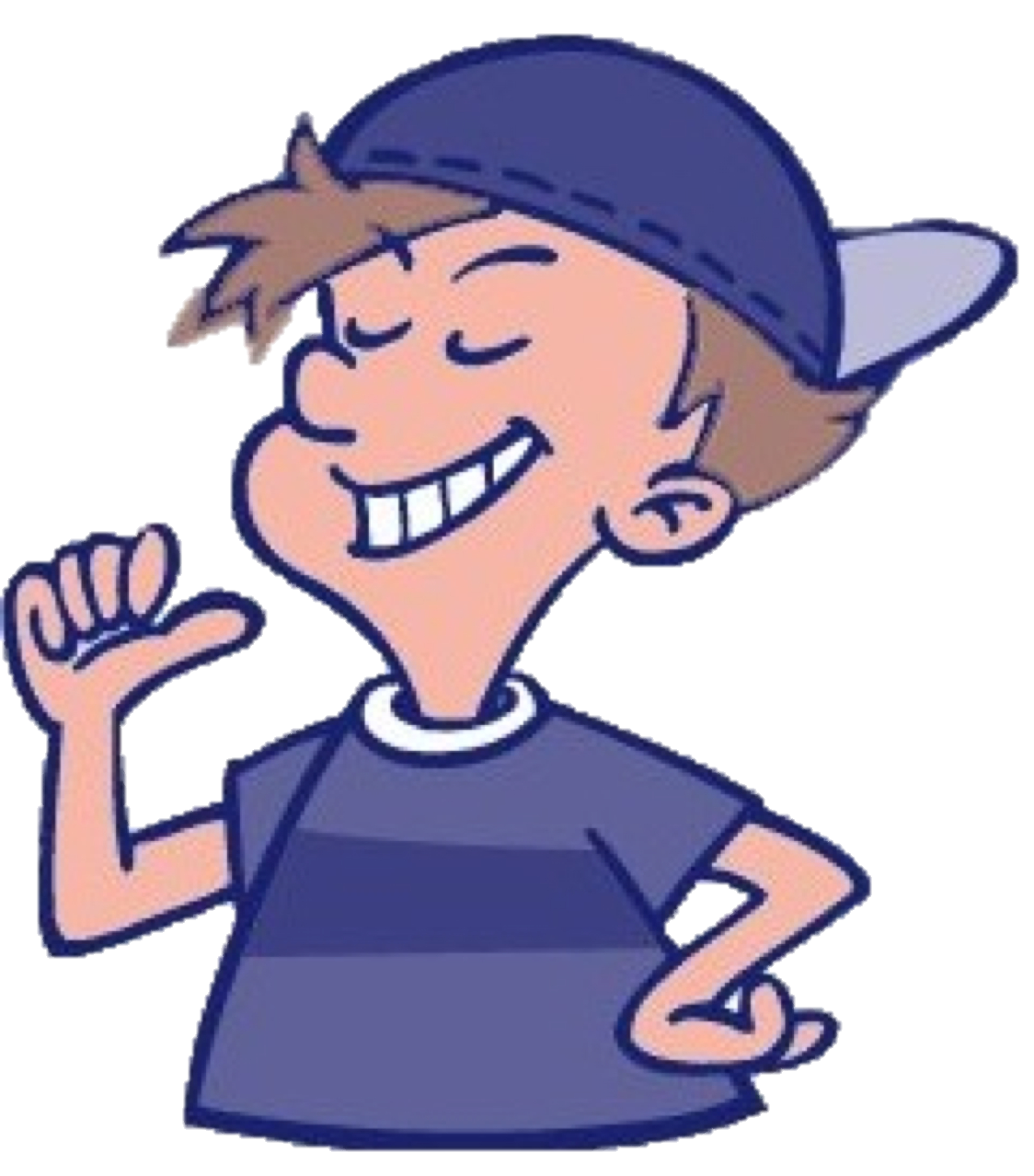 Cad a bhí ar siúl agat?
Bhí mé ag _________.
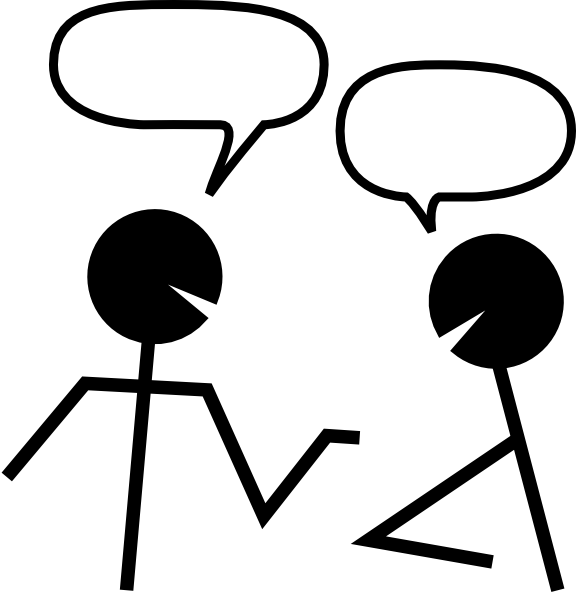 Gaelgeoir an Lae
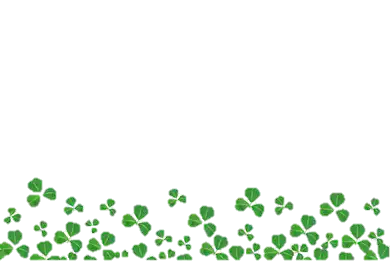 An Déardaoin
Cén lá atá ann inniu?
Cén lá a bhí ann inné?
Cén lá a bheidh ann amárach?
Caitheamh Aimsire
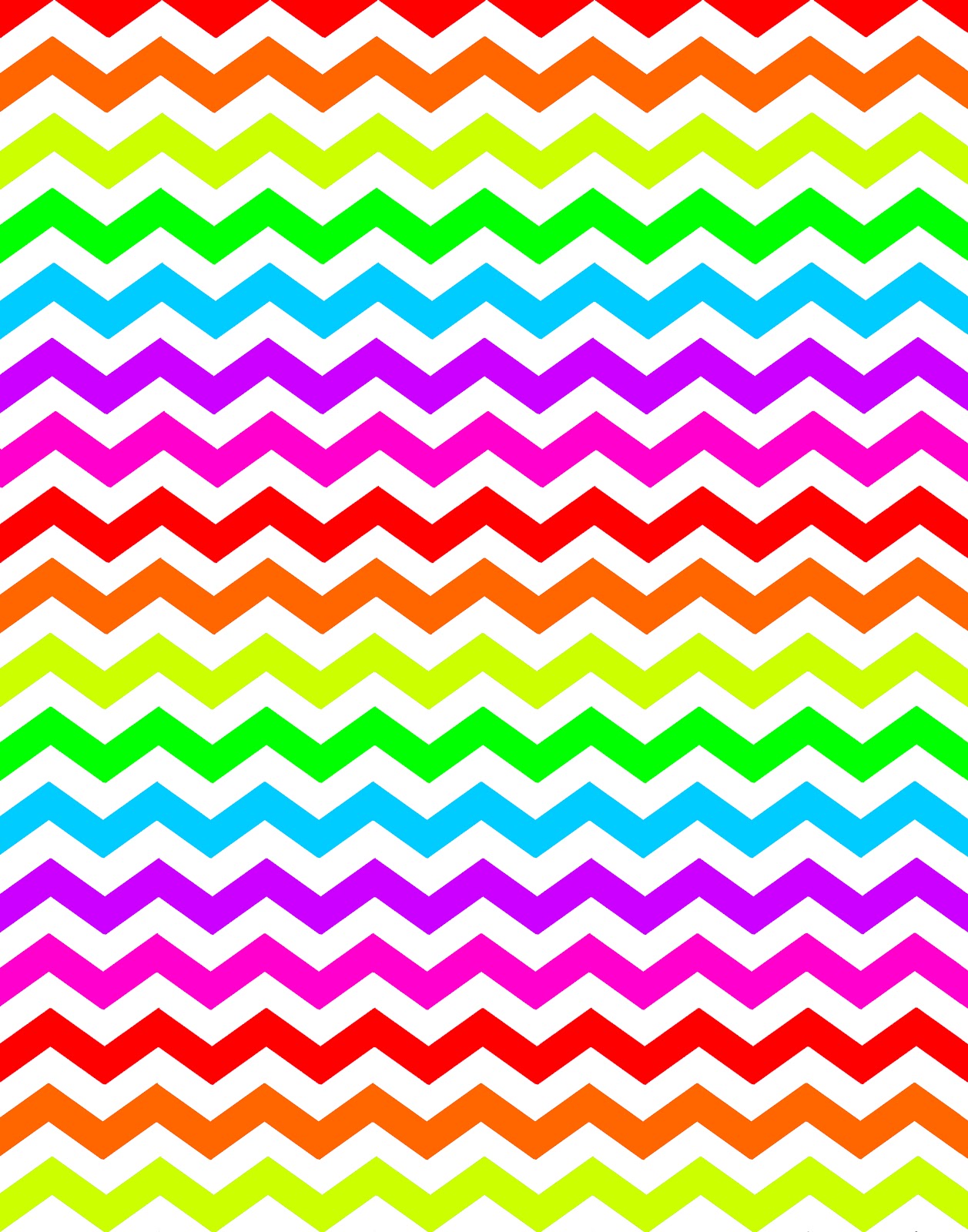 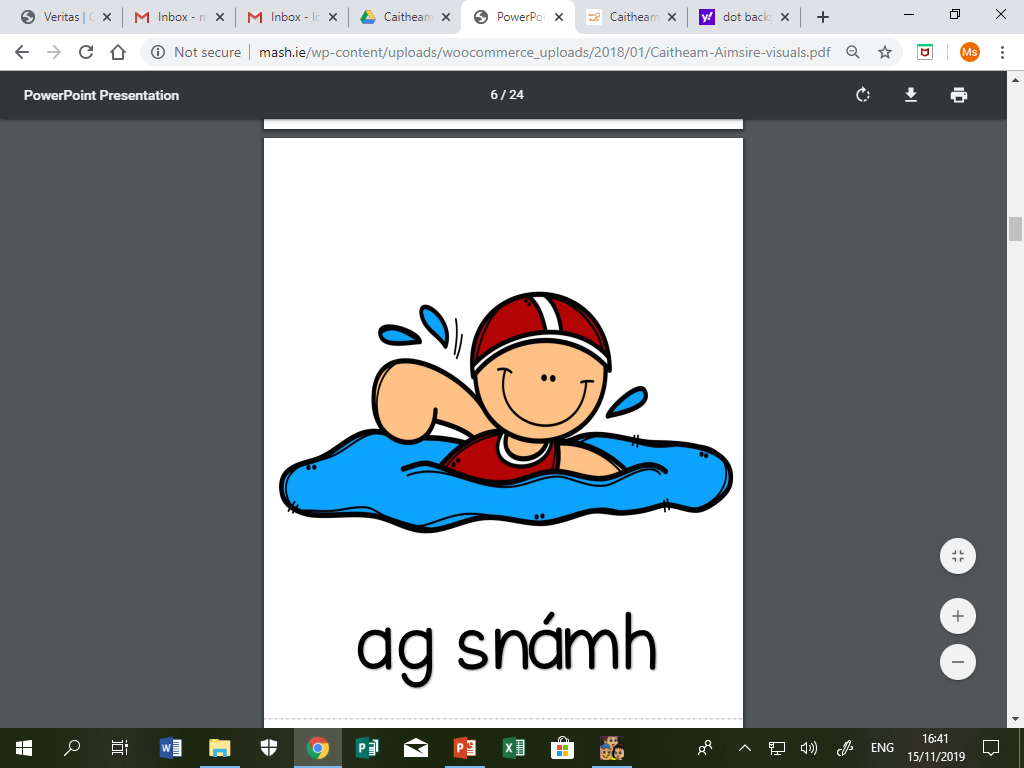 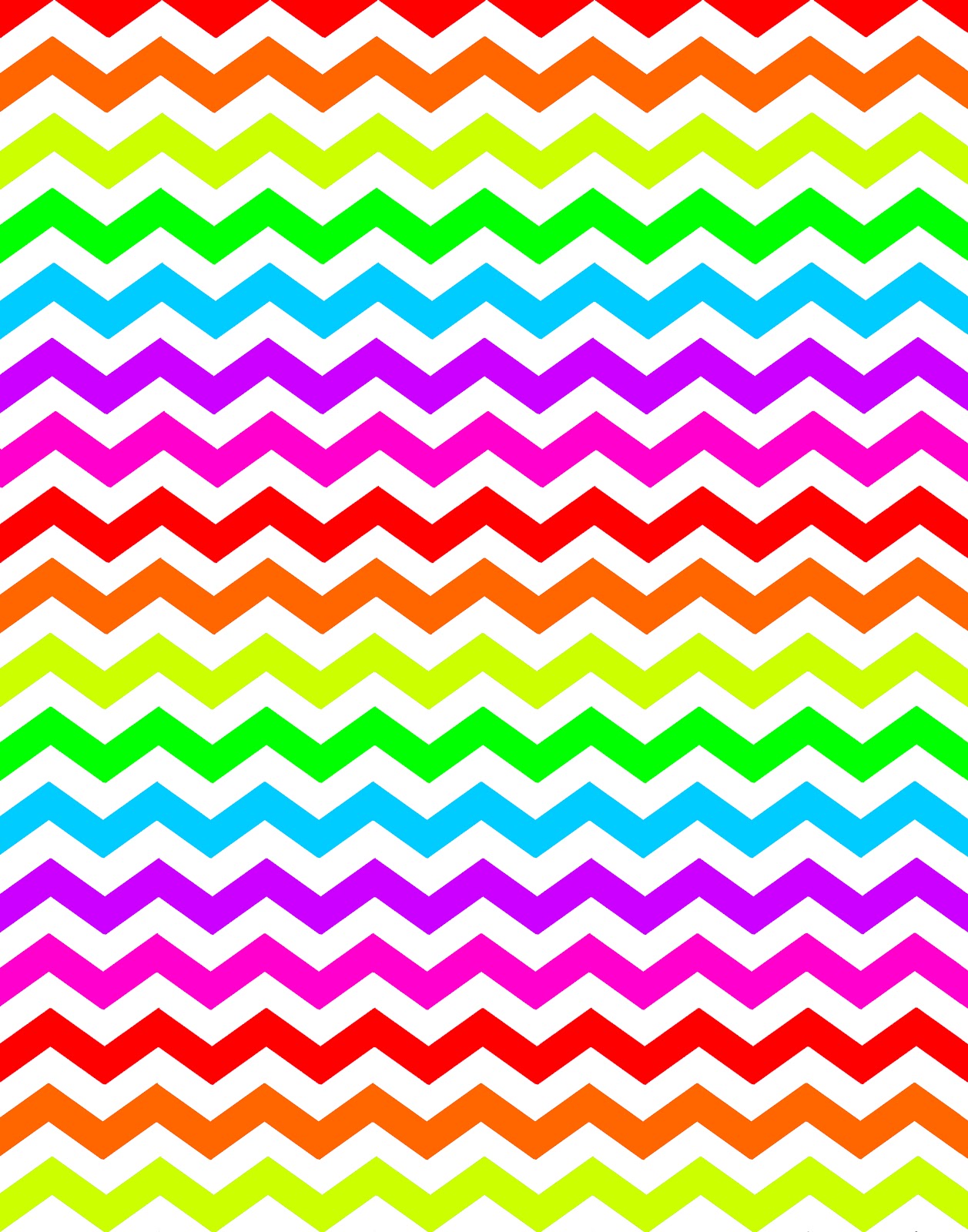 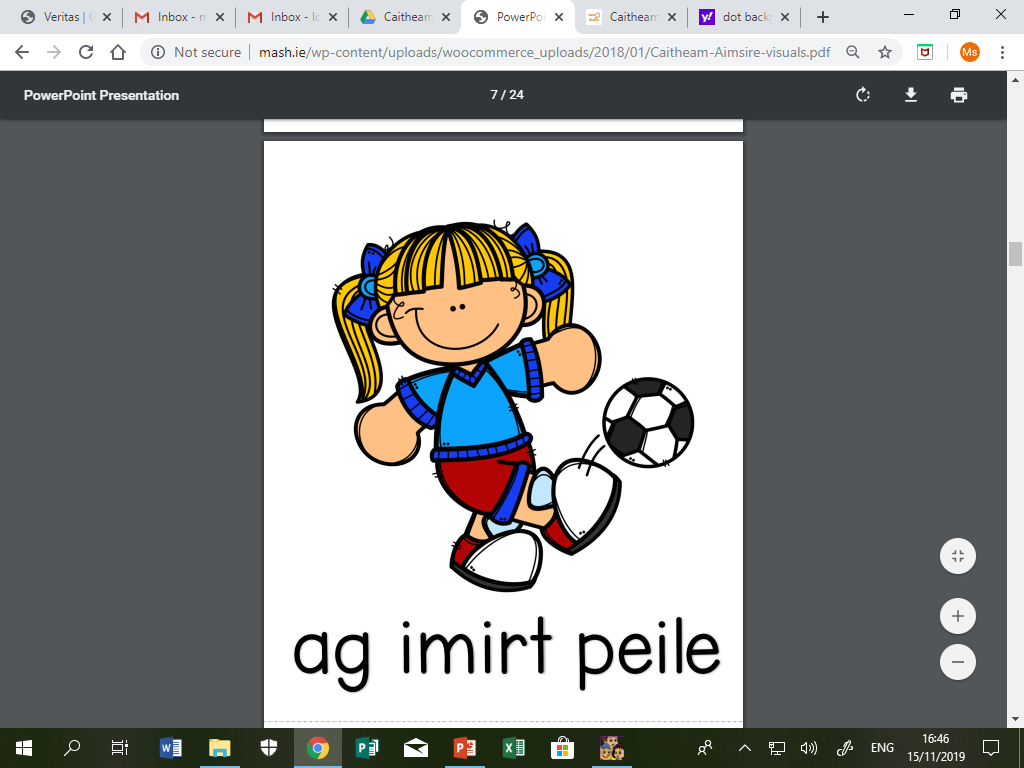 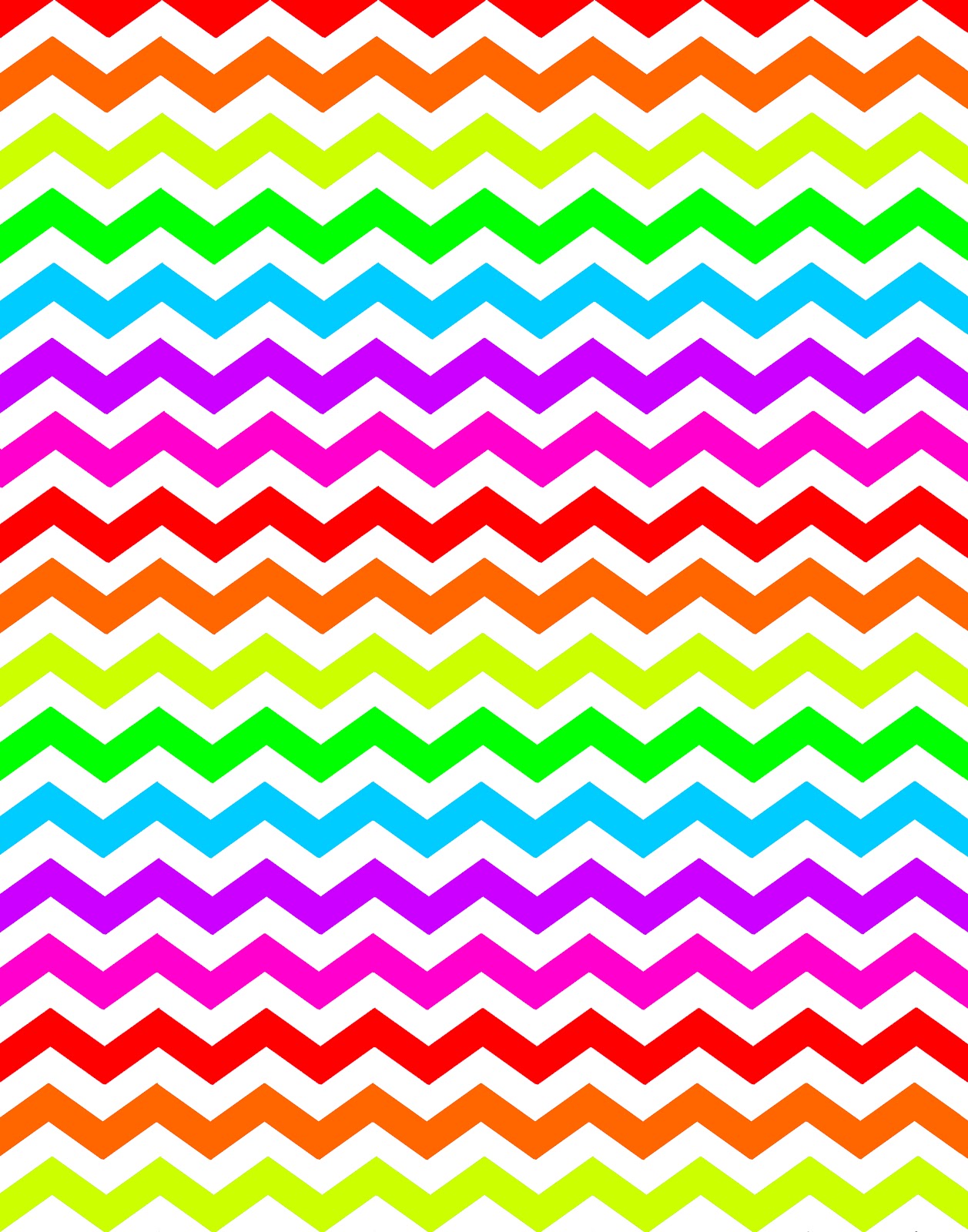 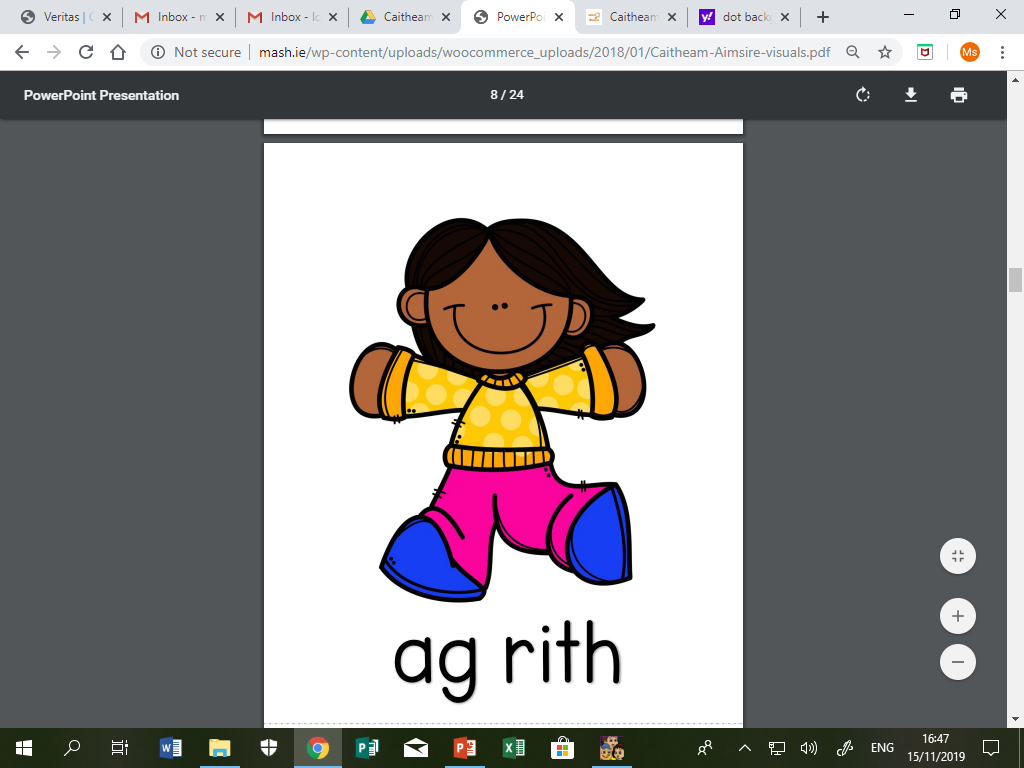 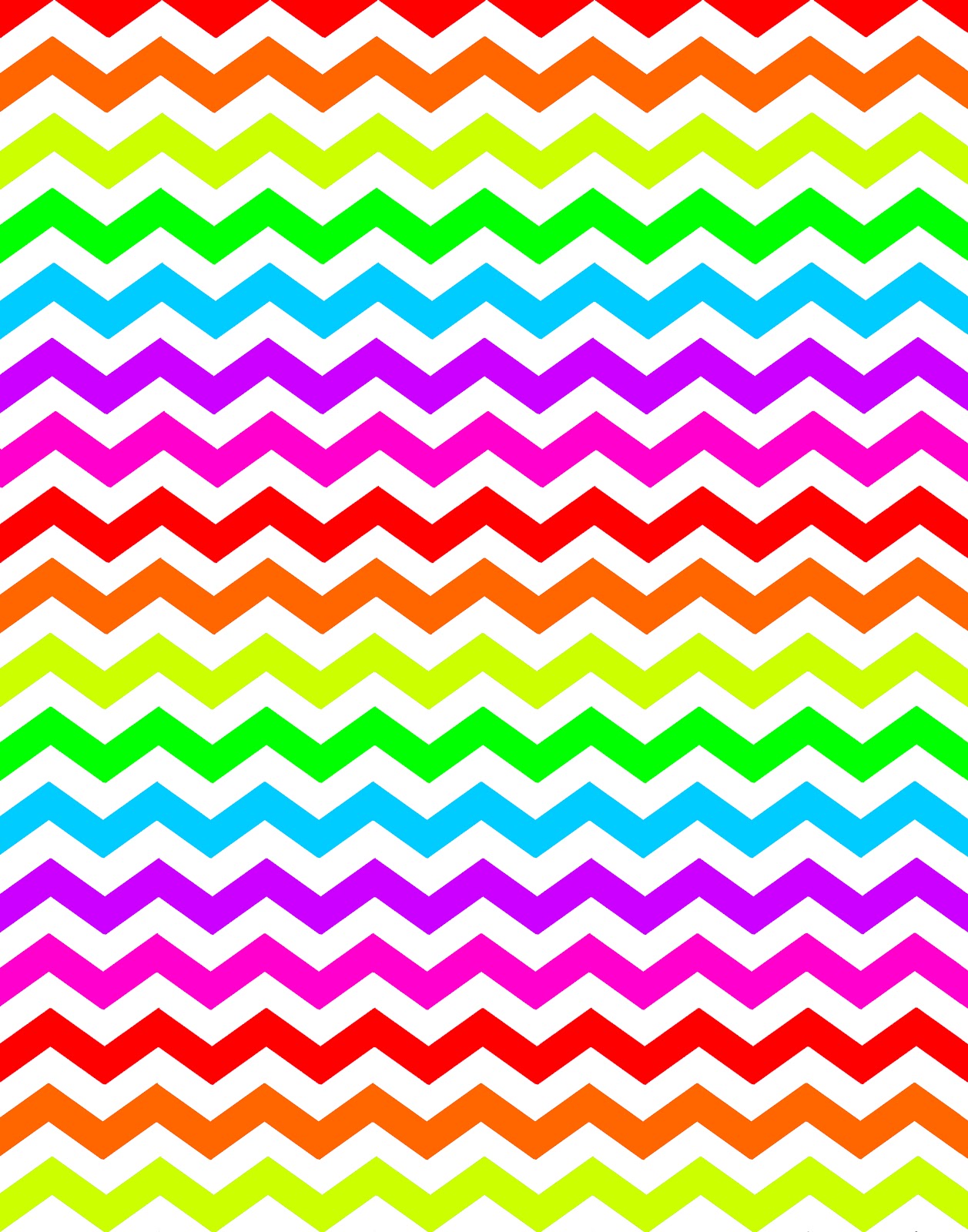 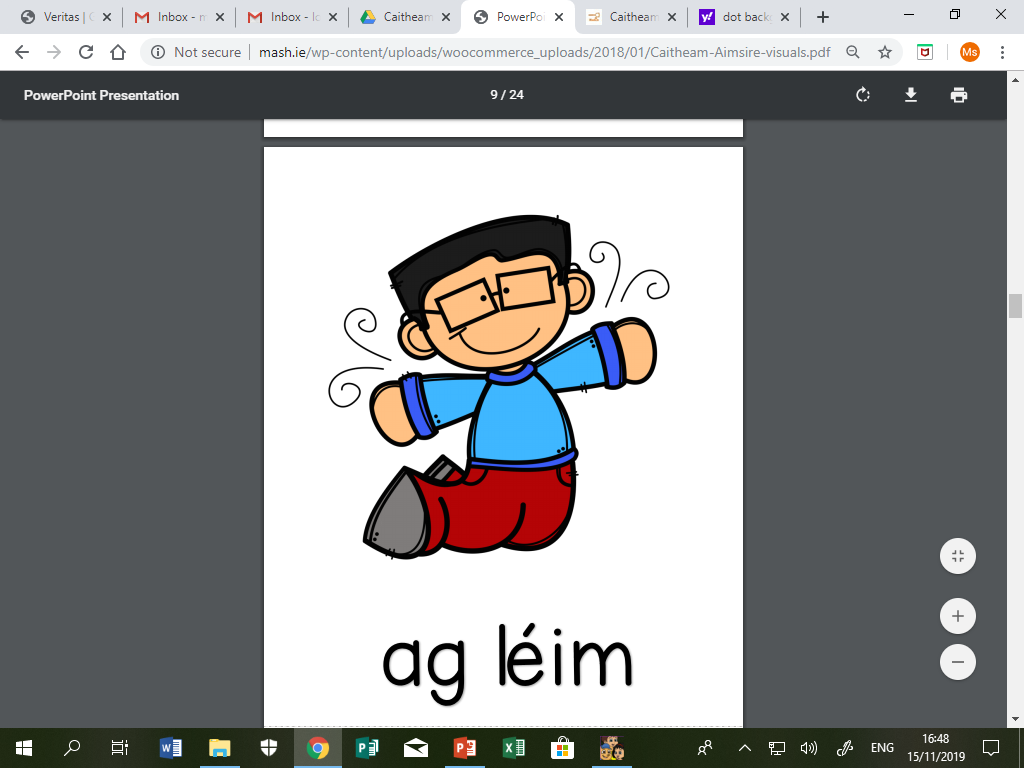 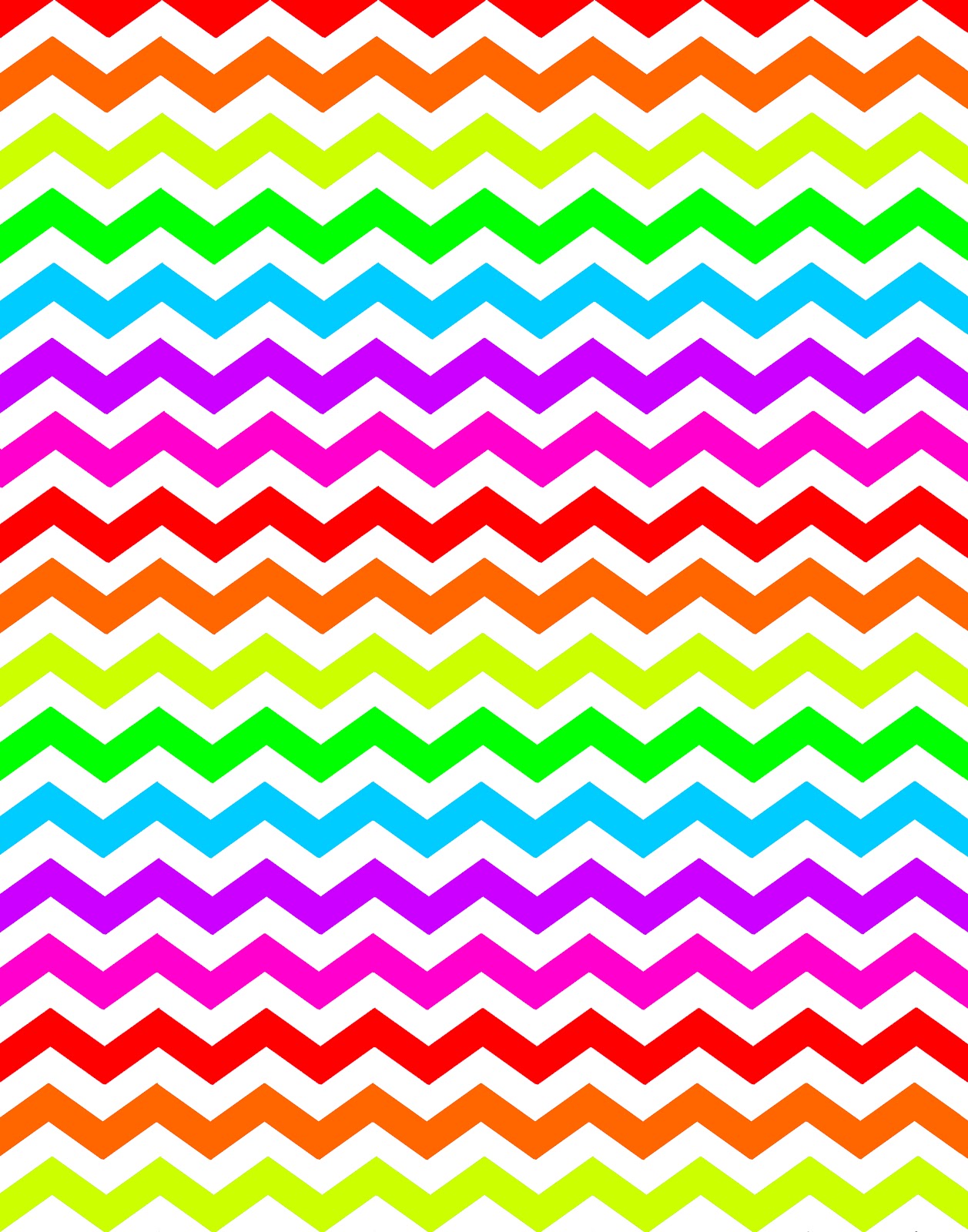 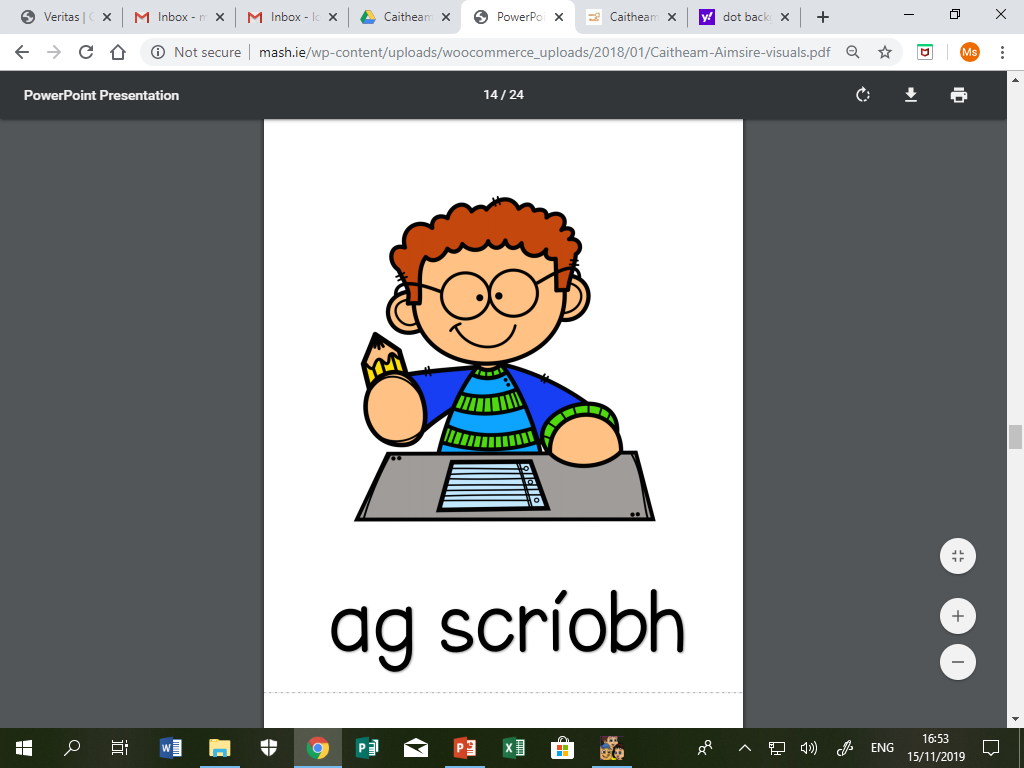 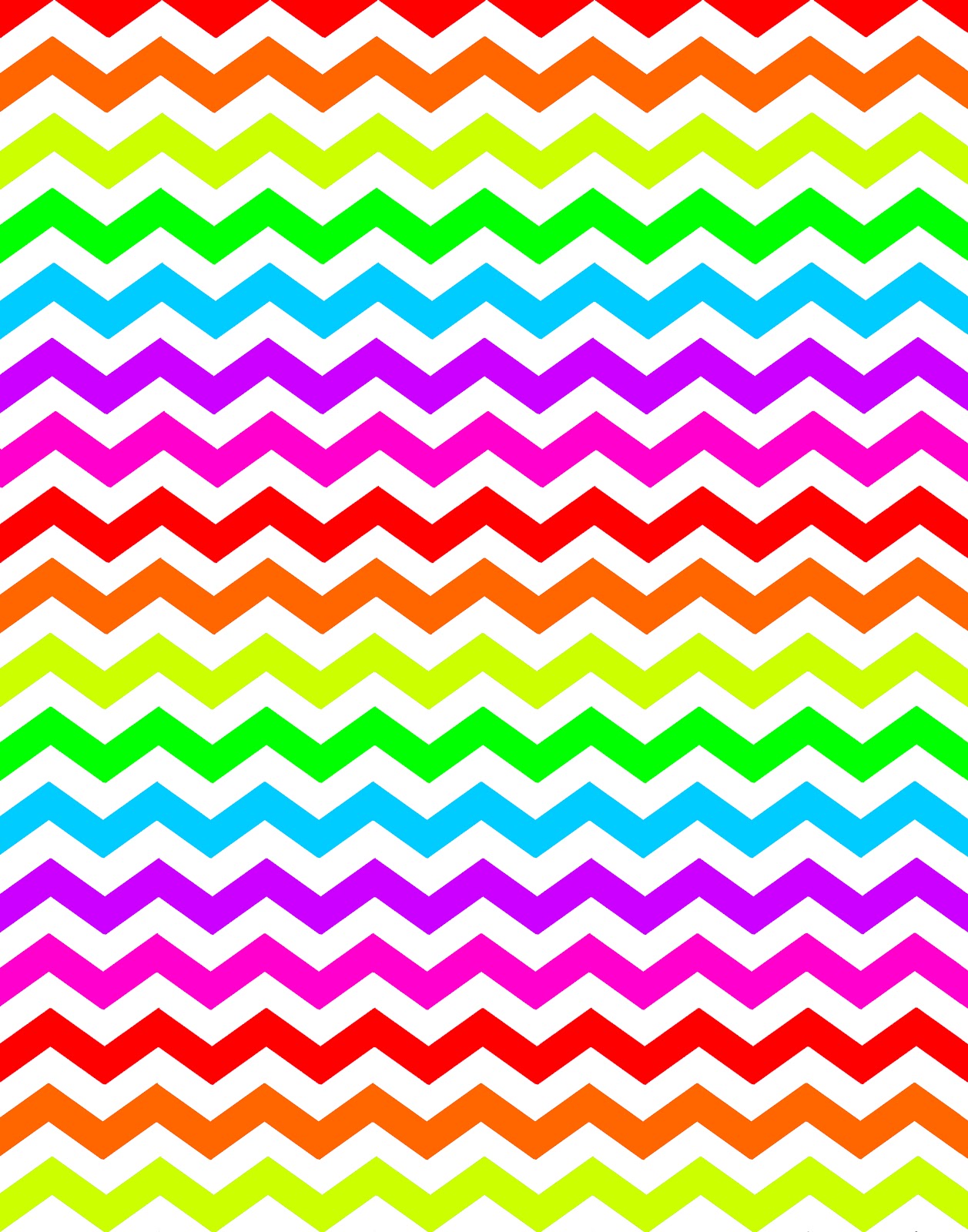 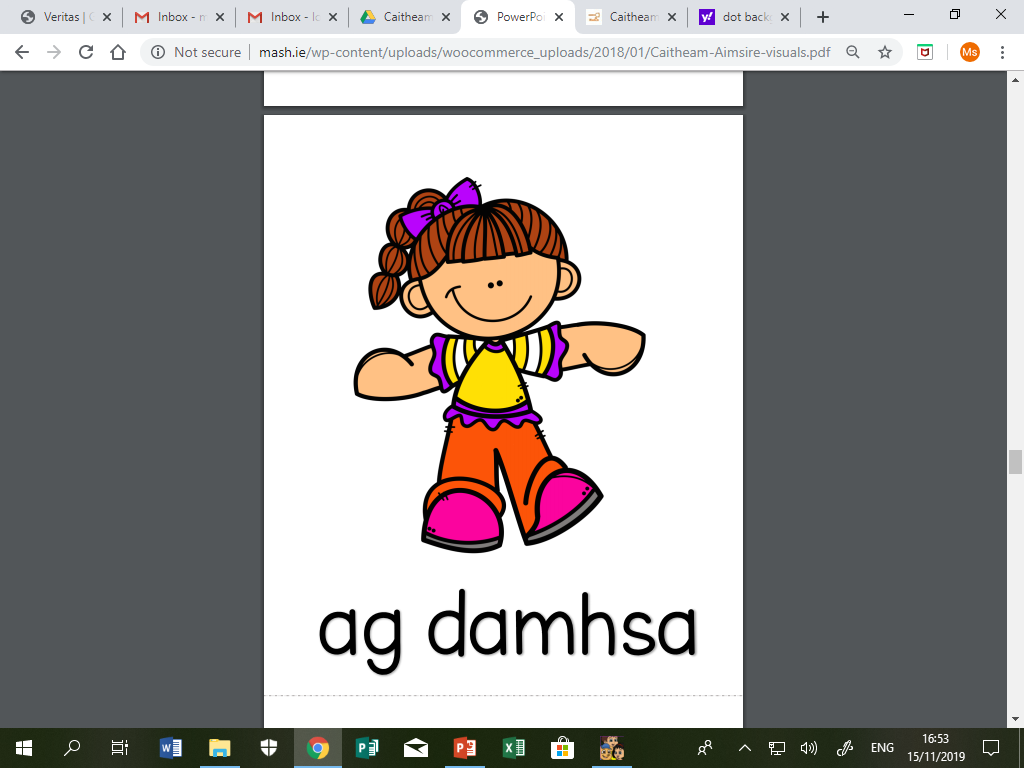 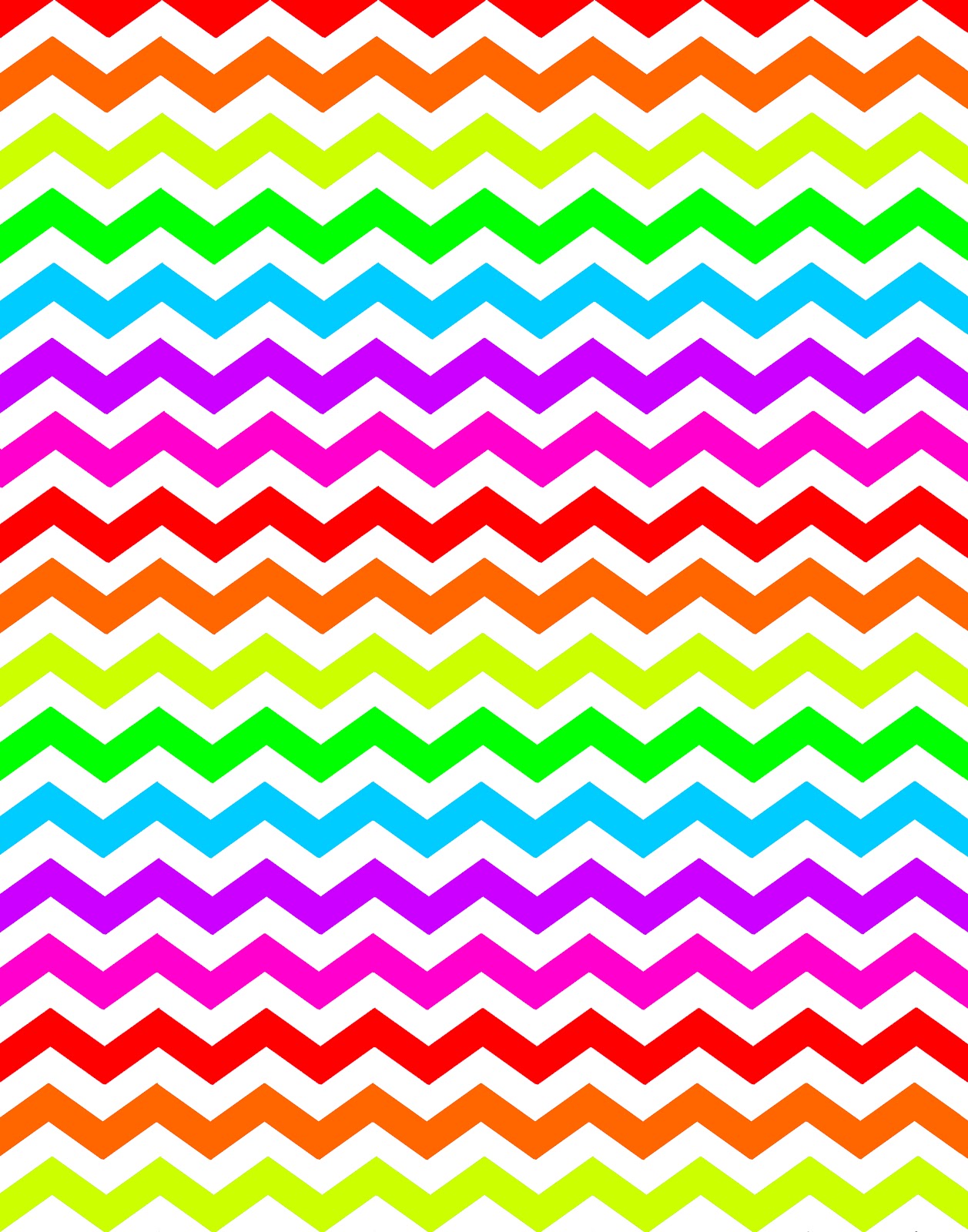 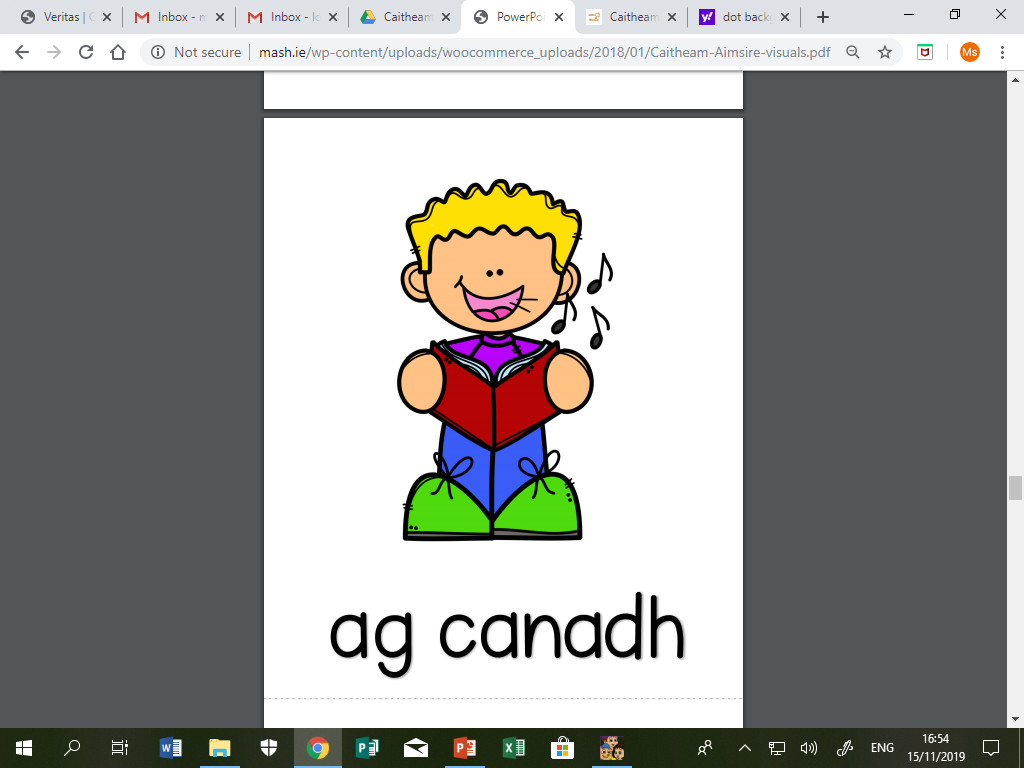 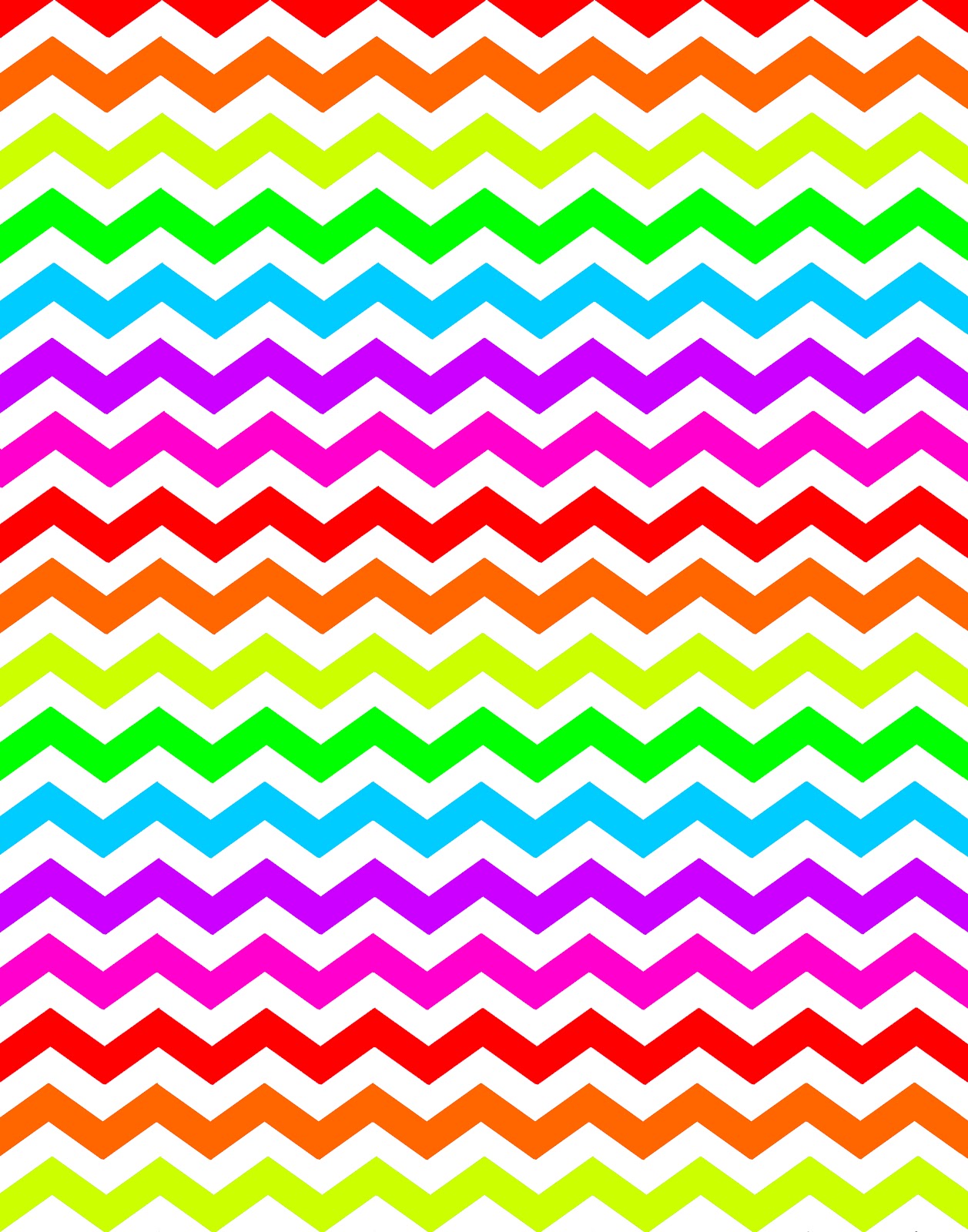 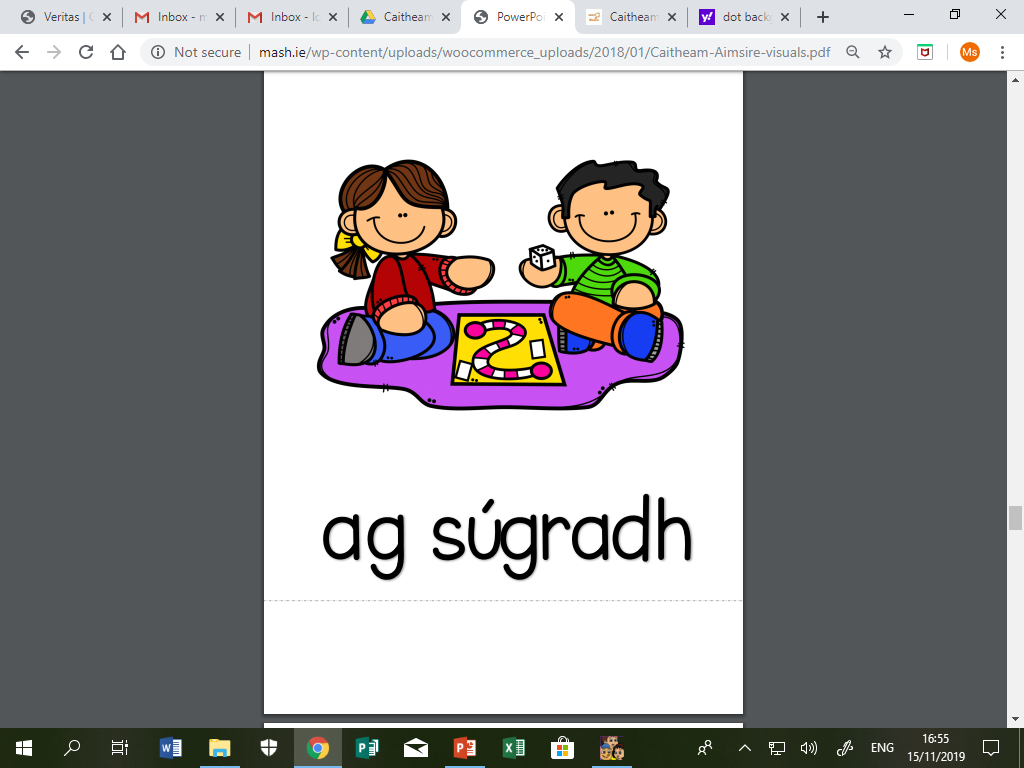 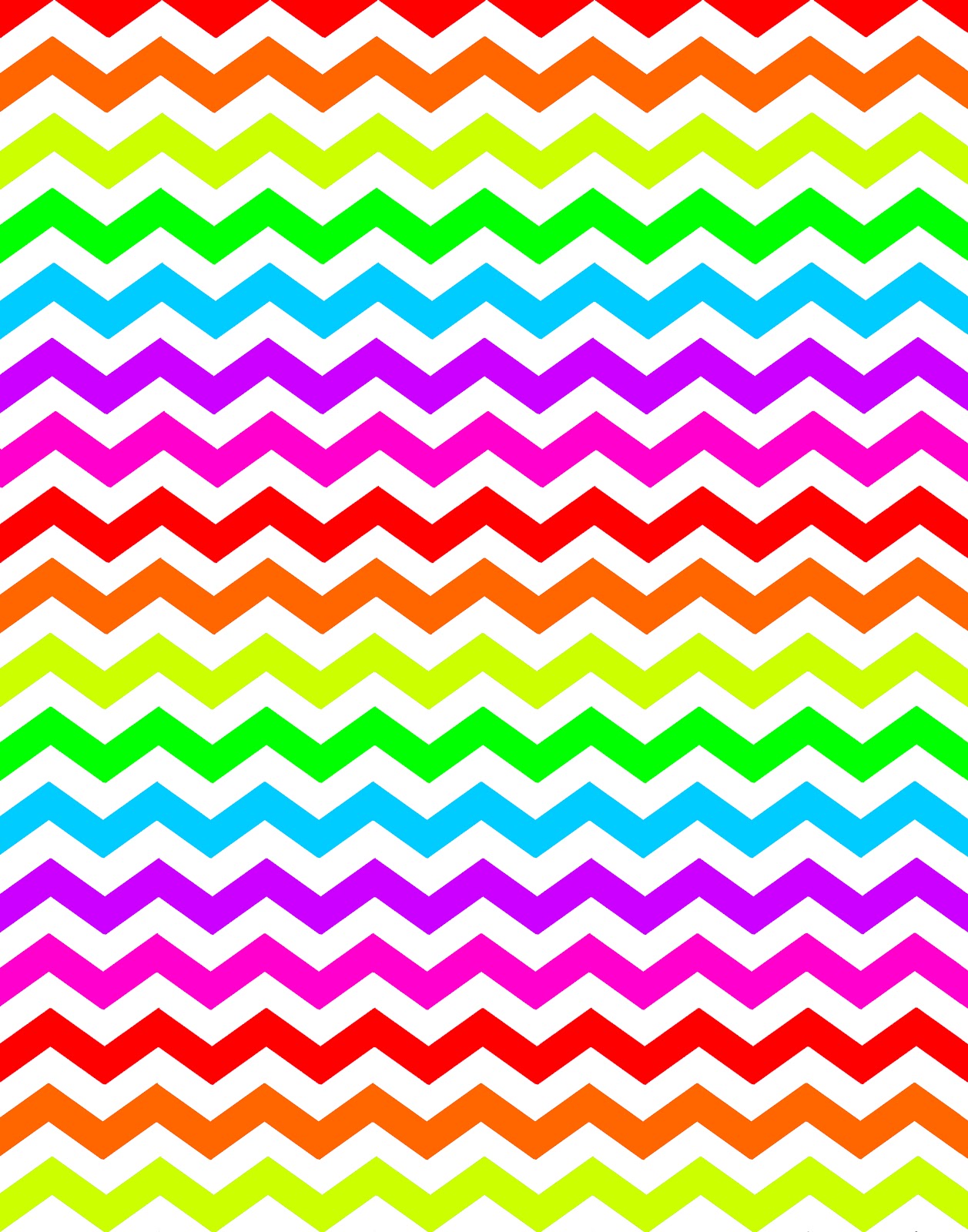 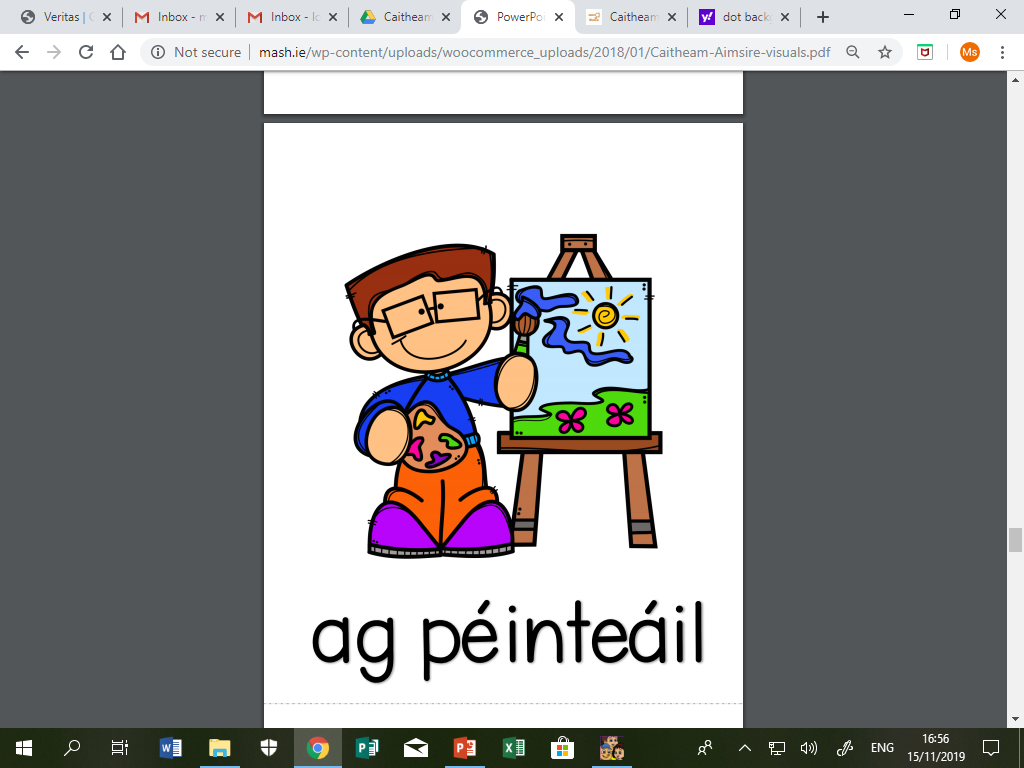 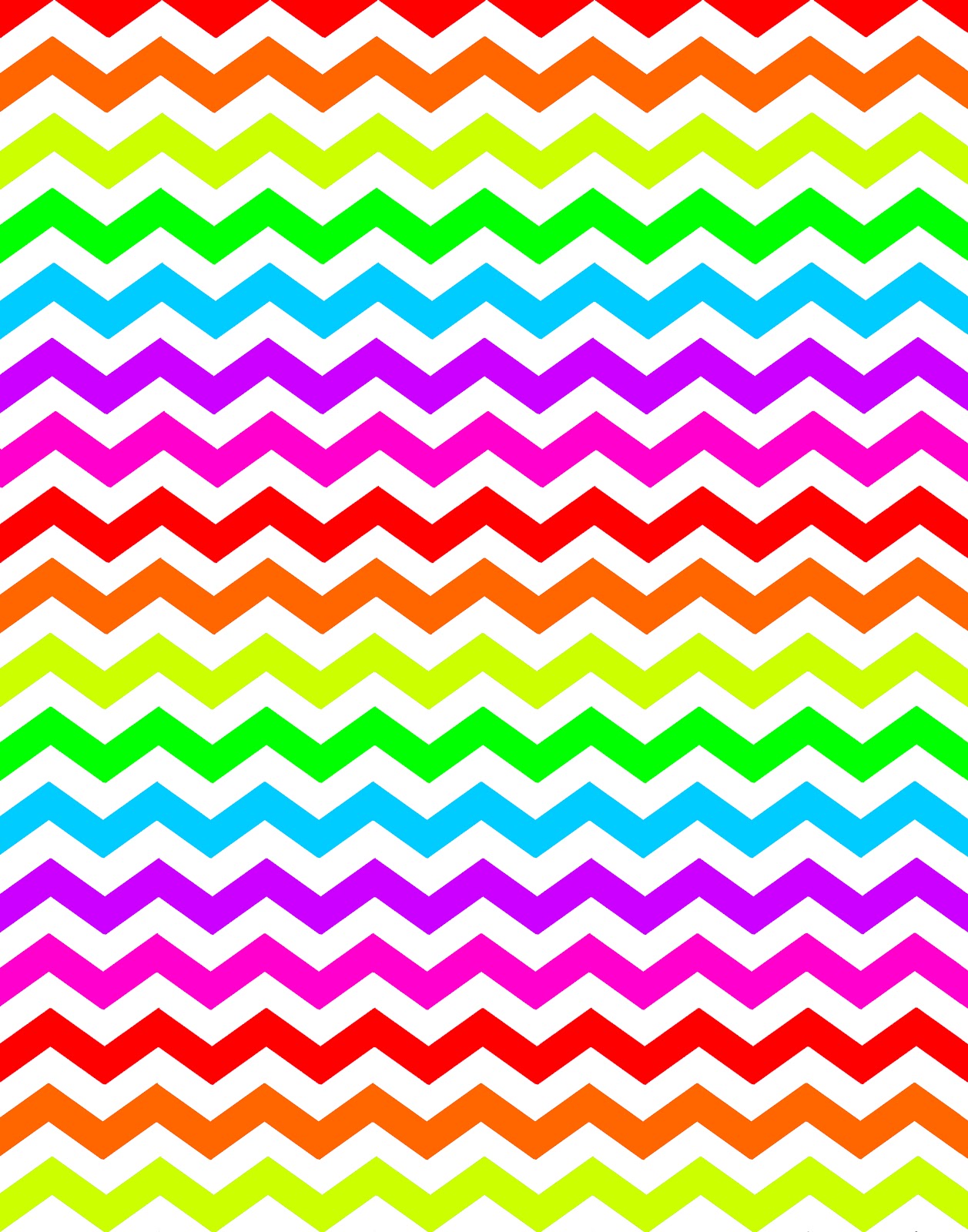 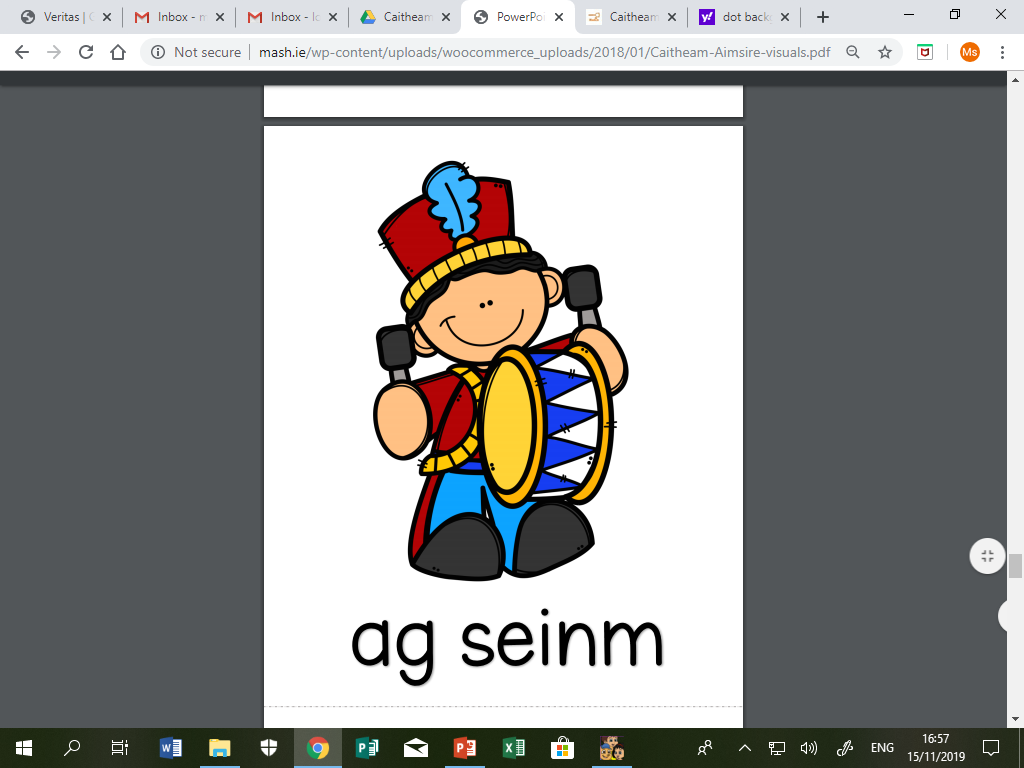 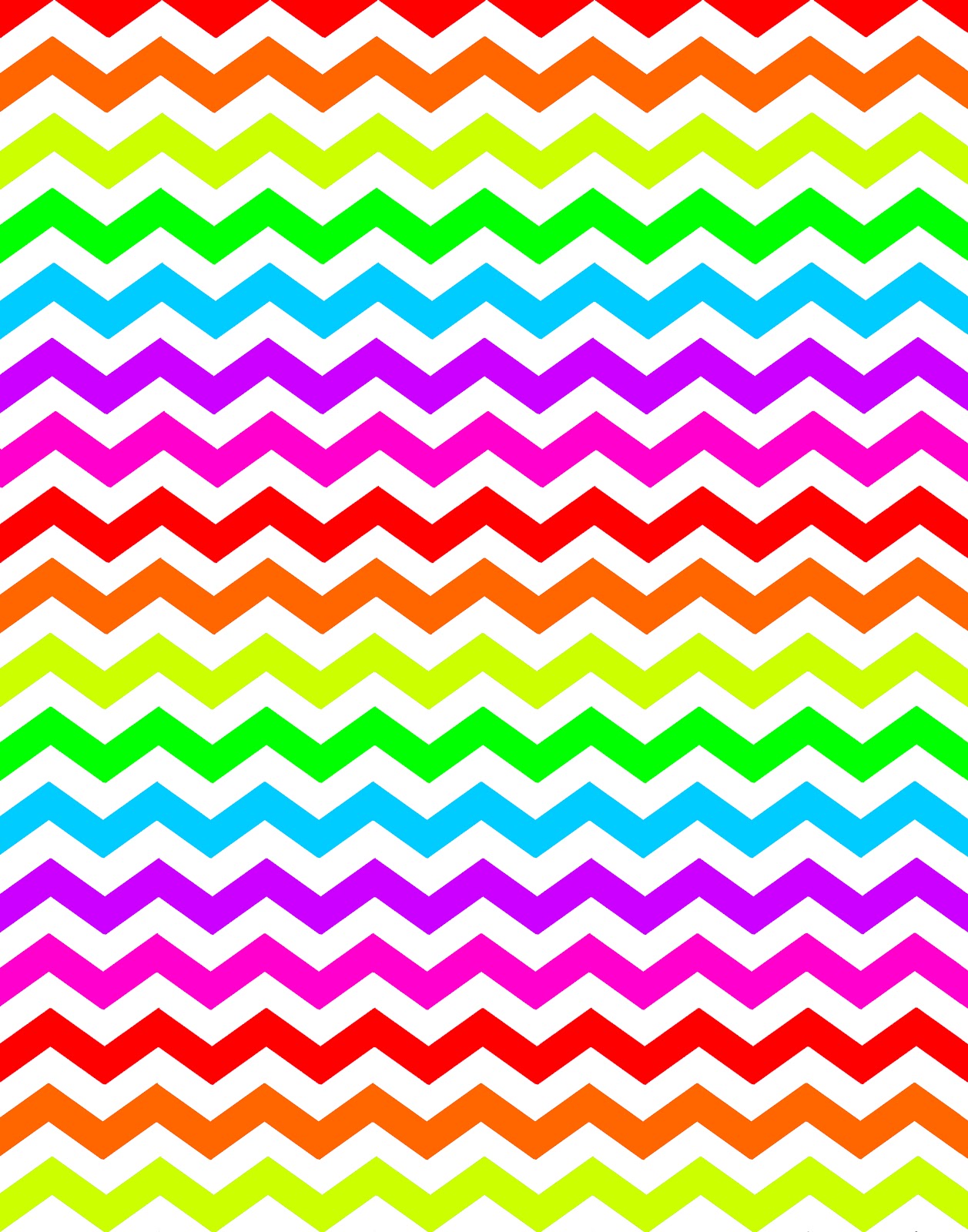 ag iomáint
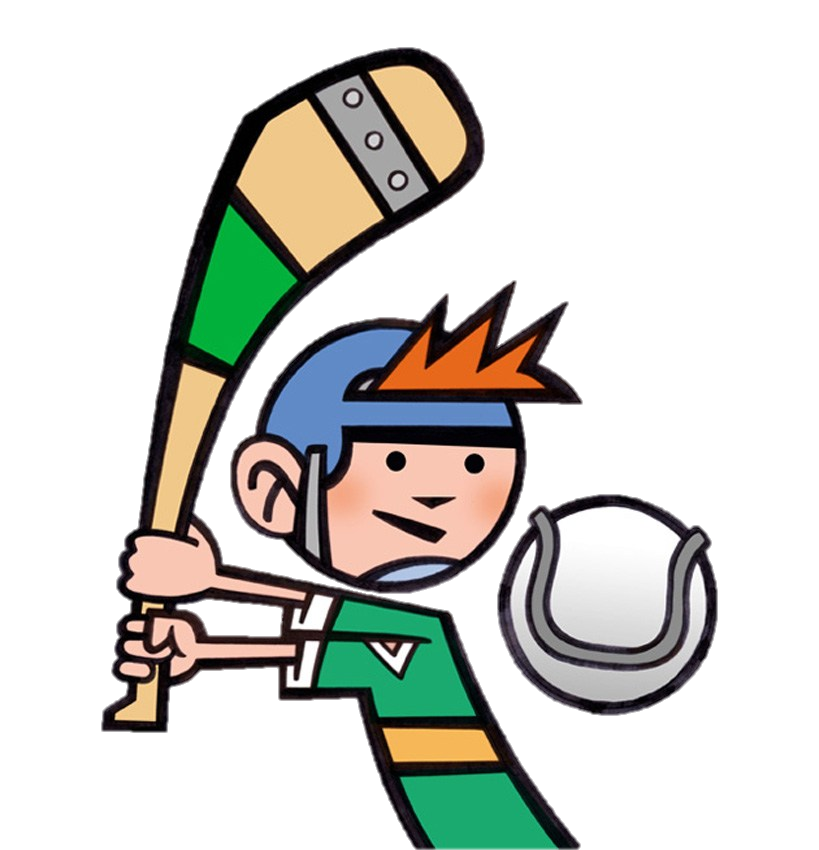 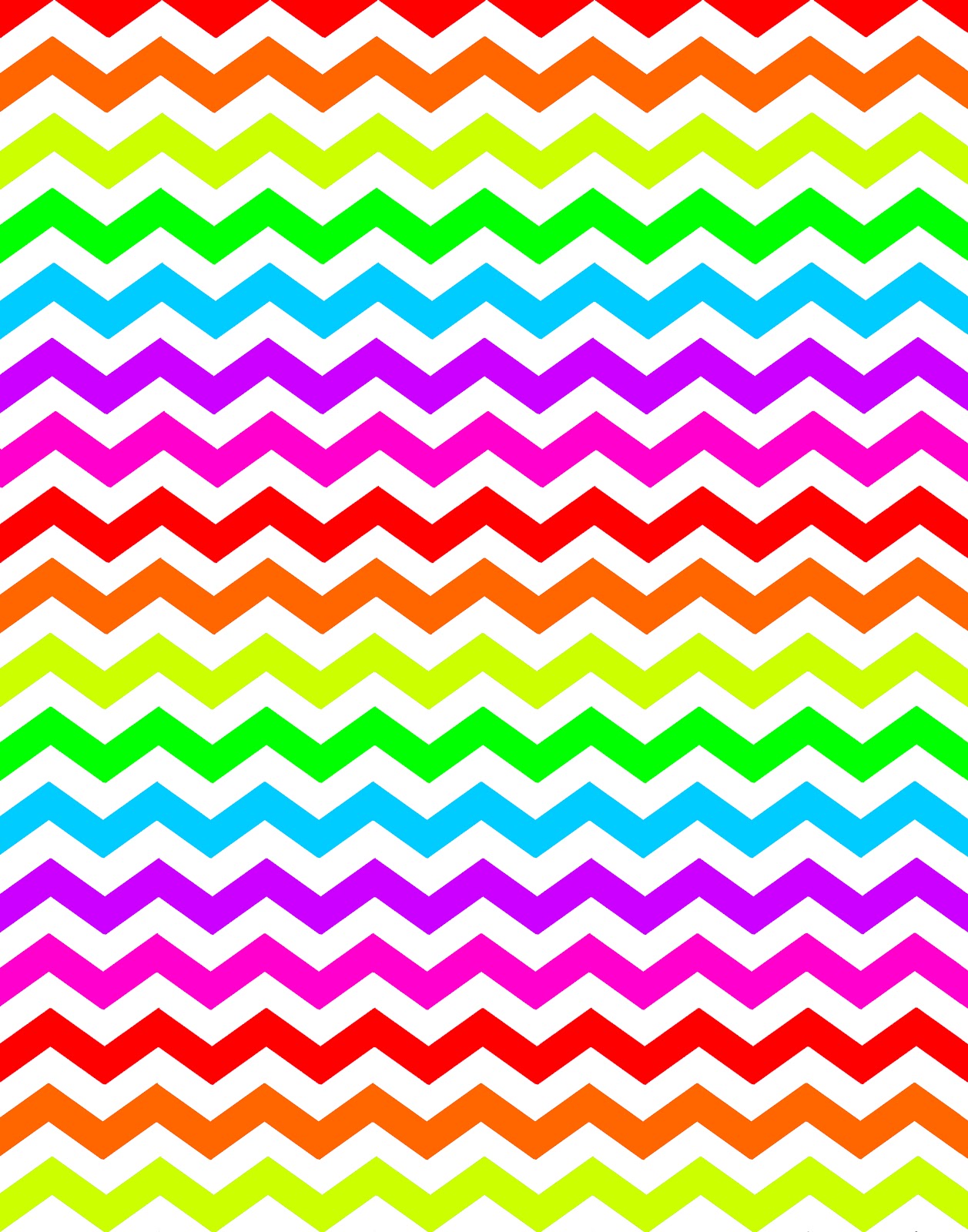 ag rothaíocht
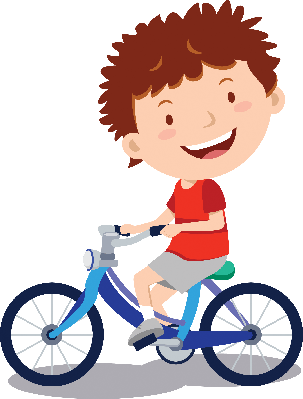 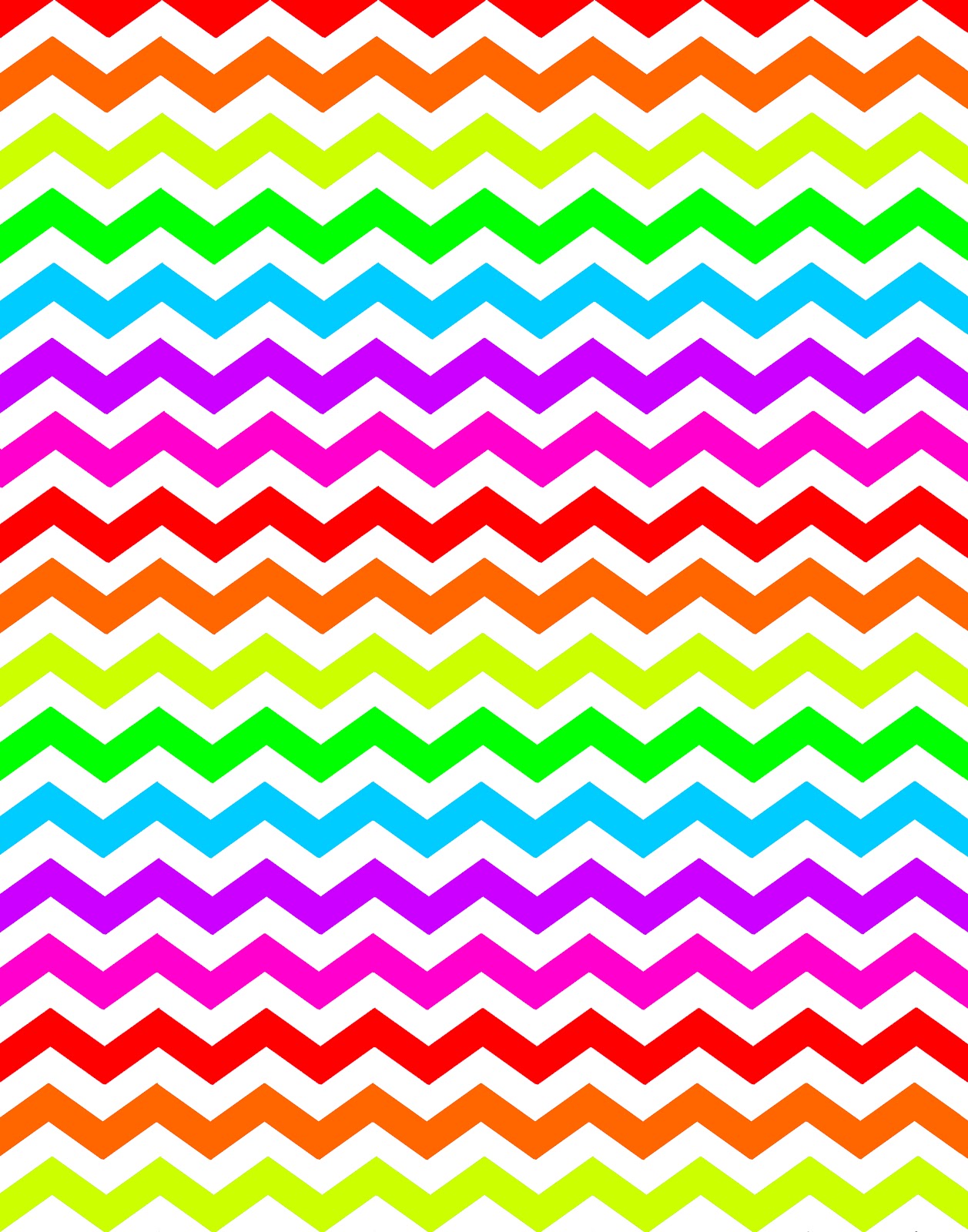 ag tiomáint
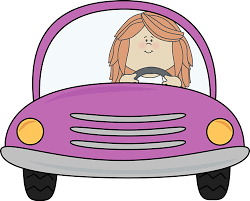 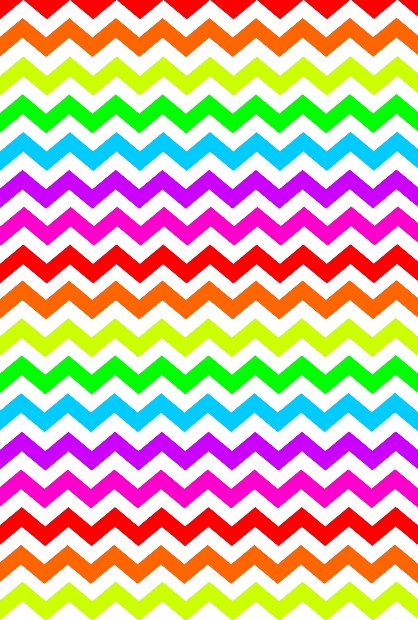 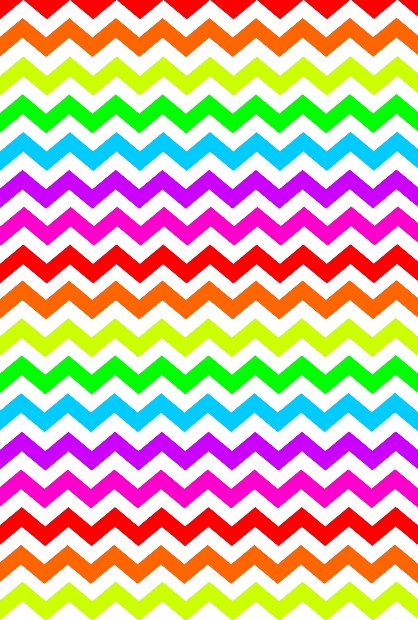 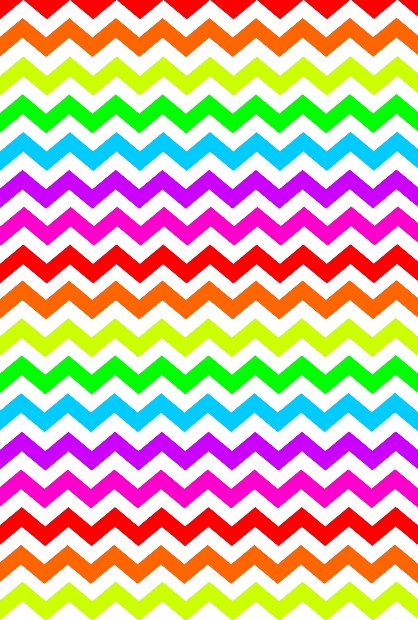 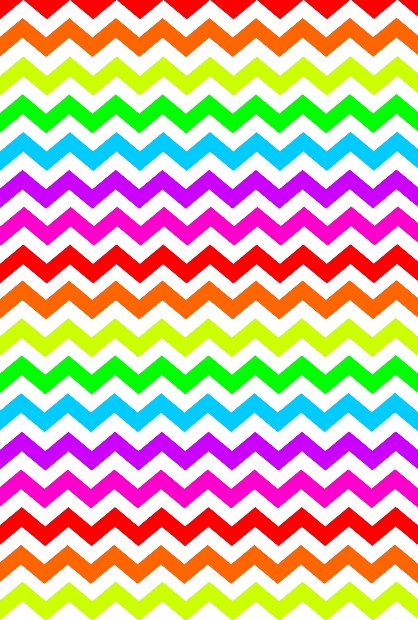 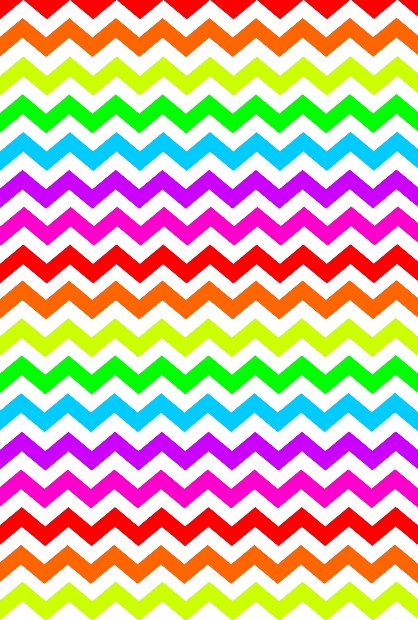 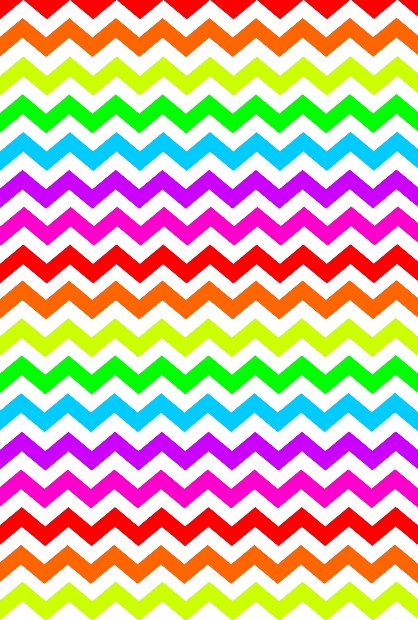 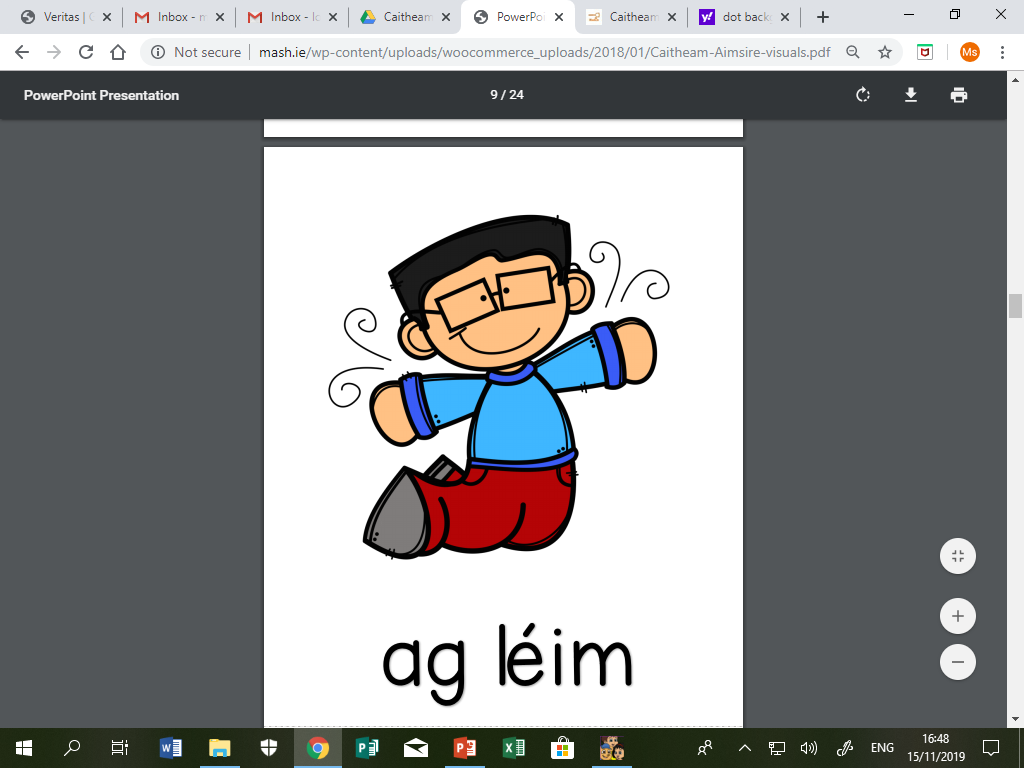 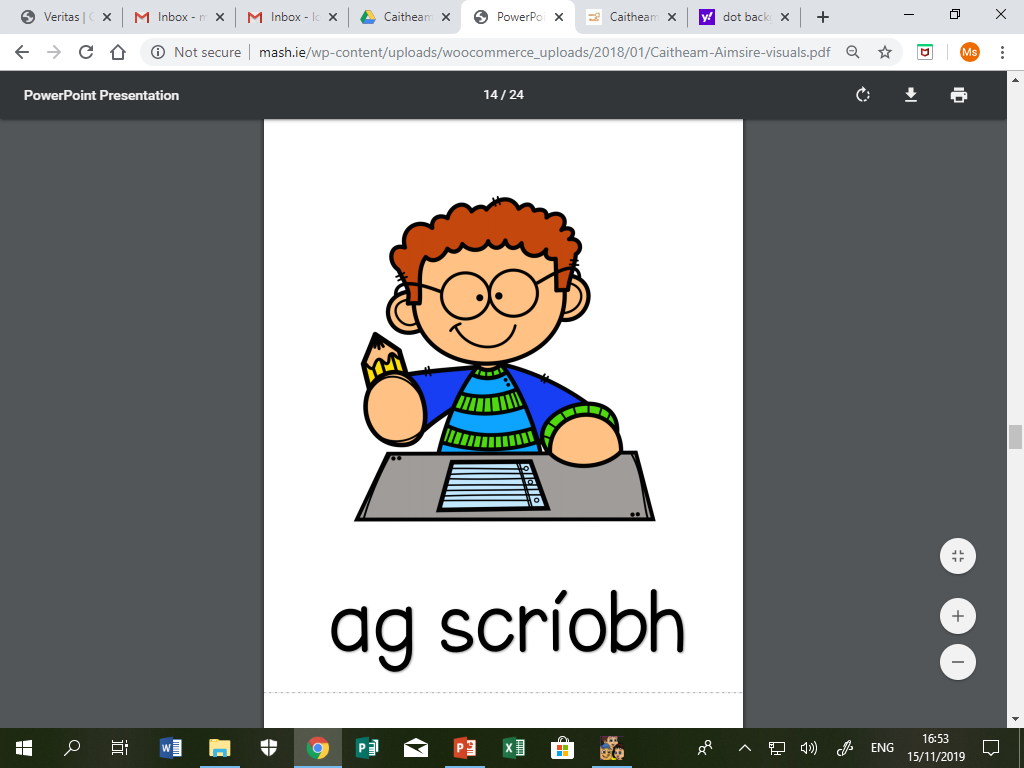 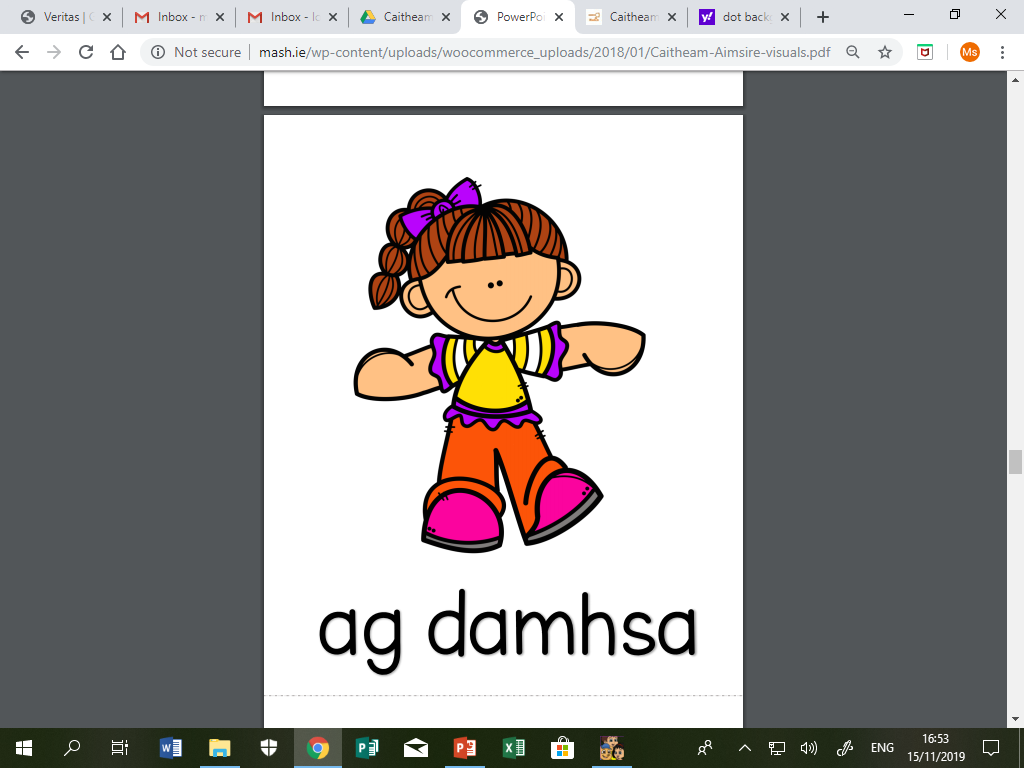 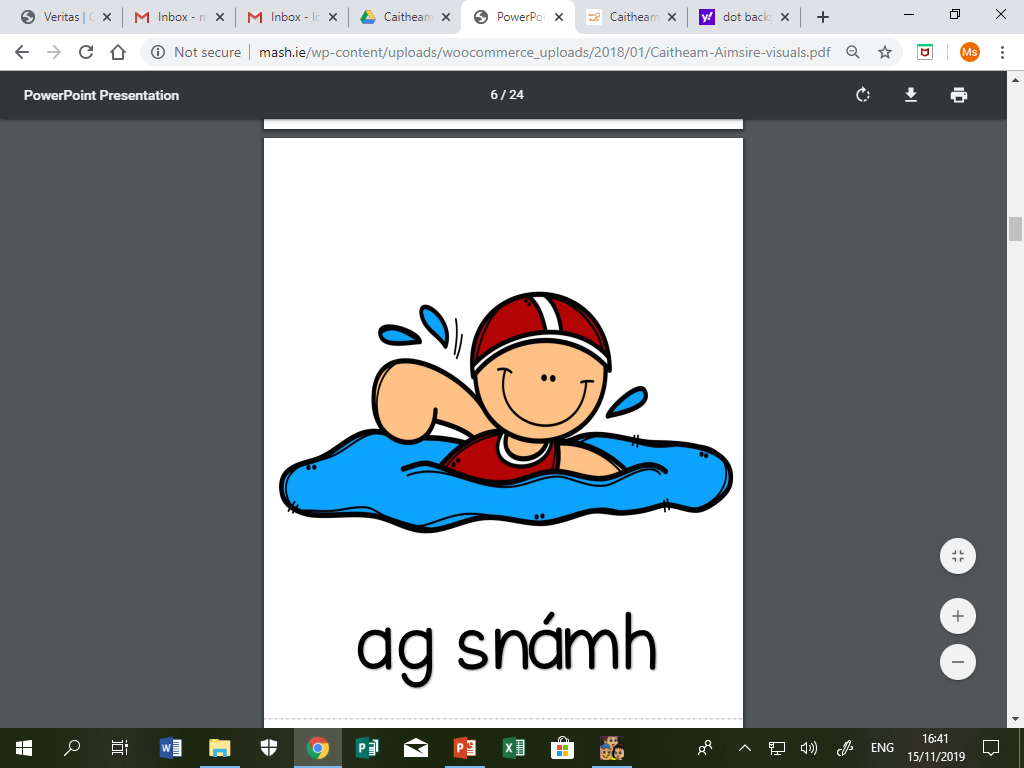 ag tiomáint
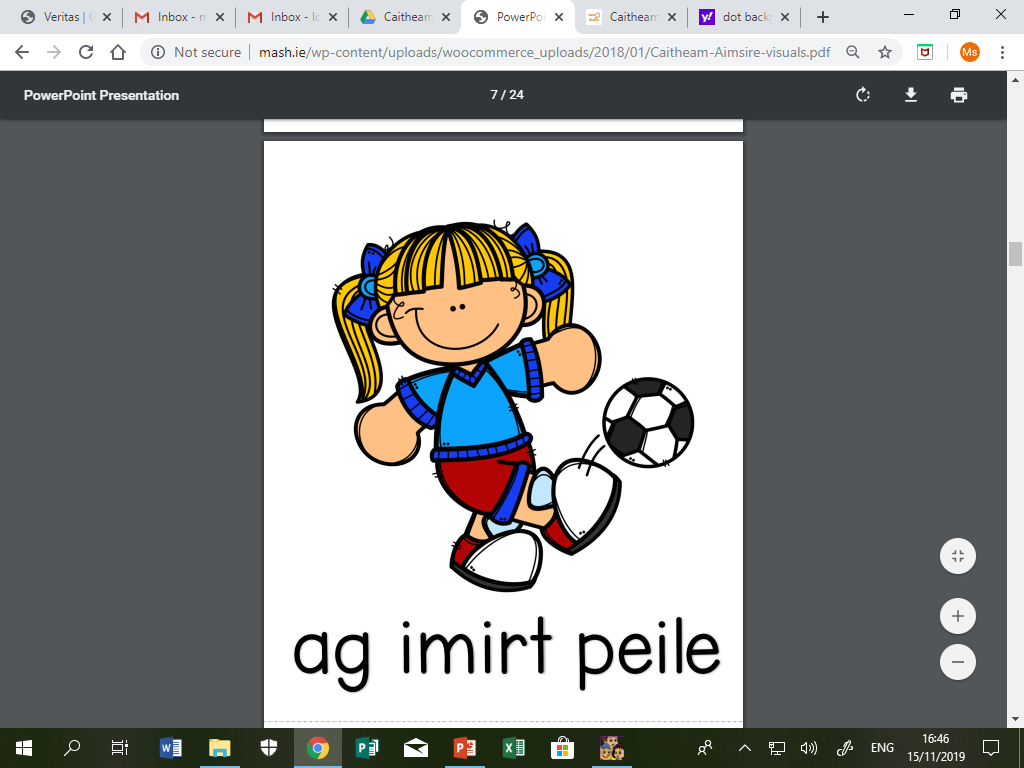 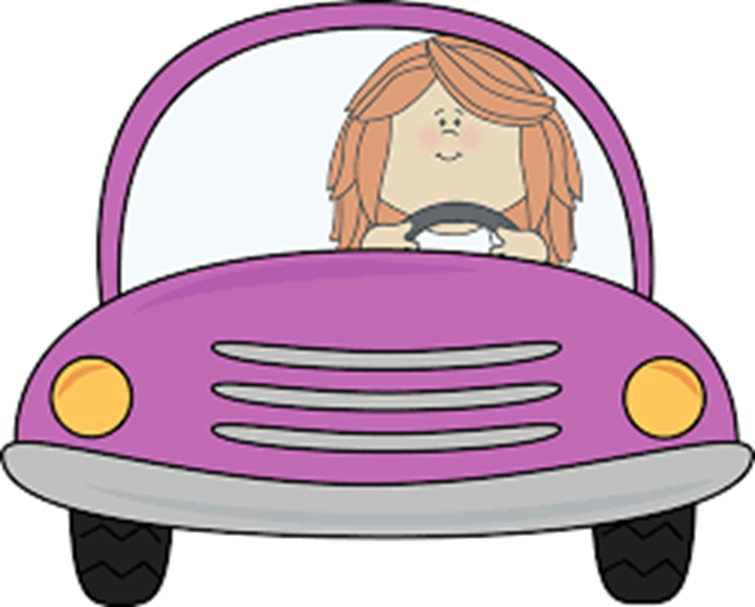 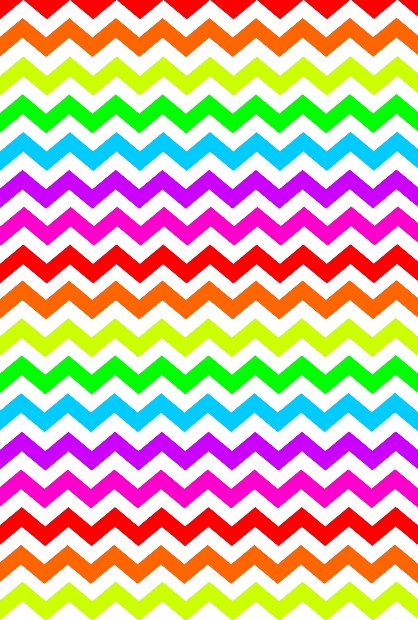 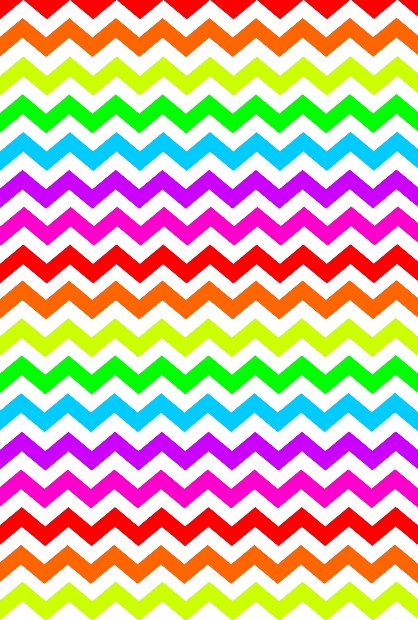 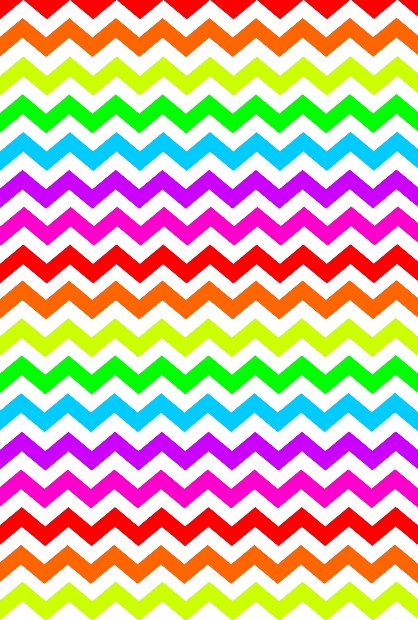 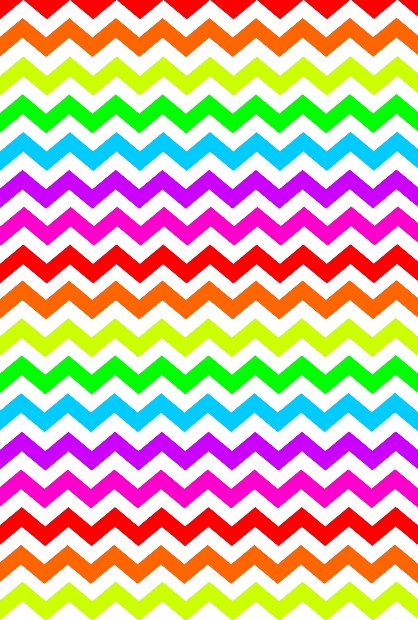 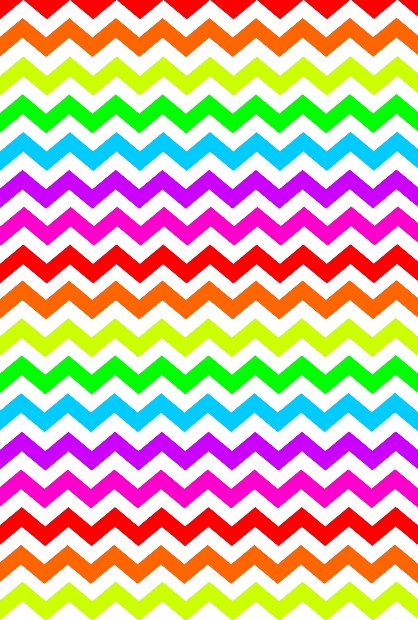 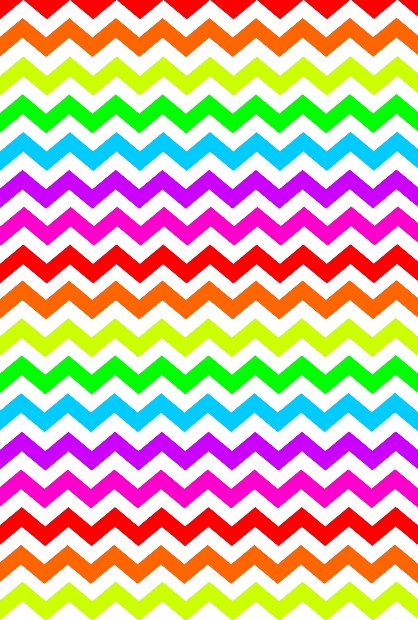 ag rothaíocht
ag iomáint
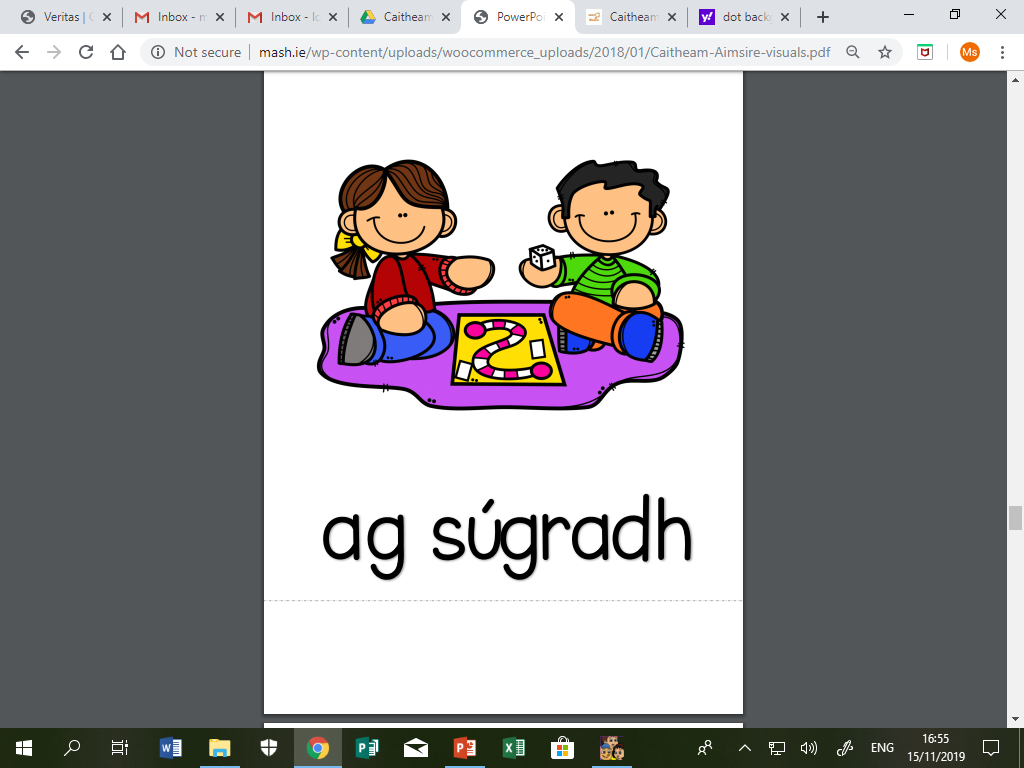 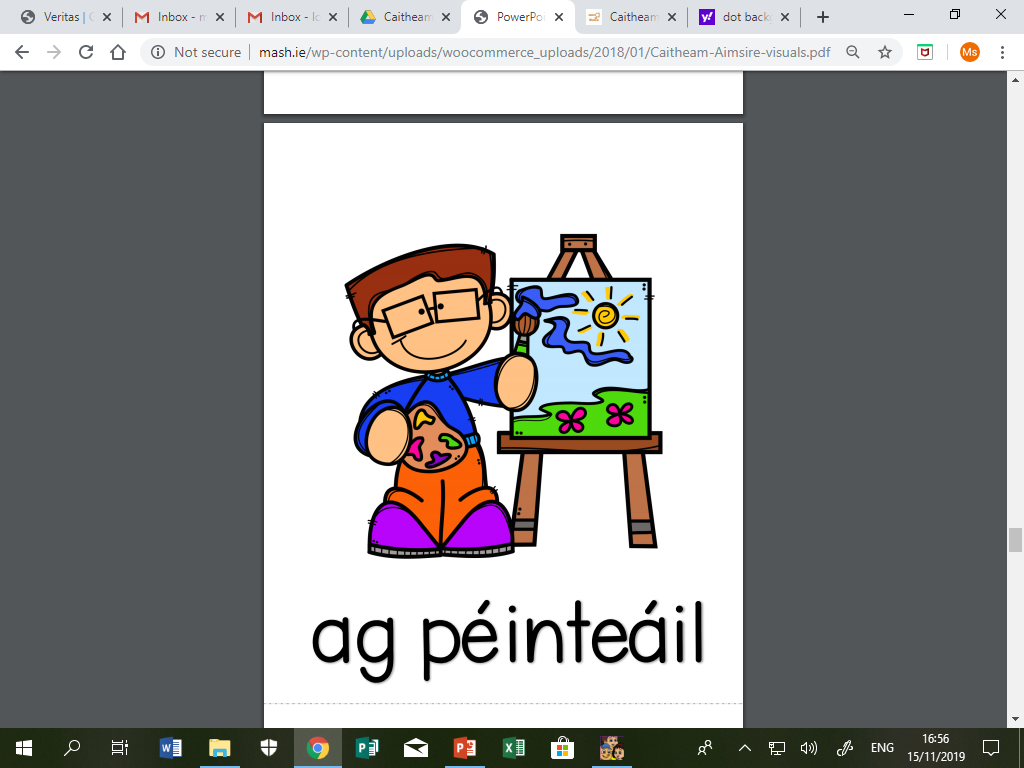 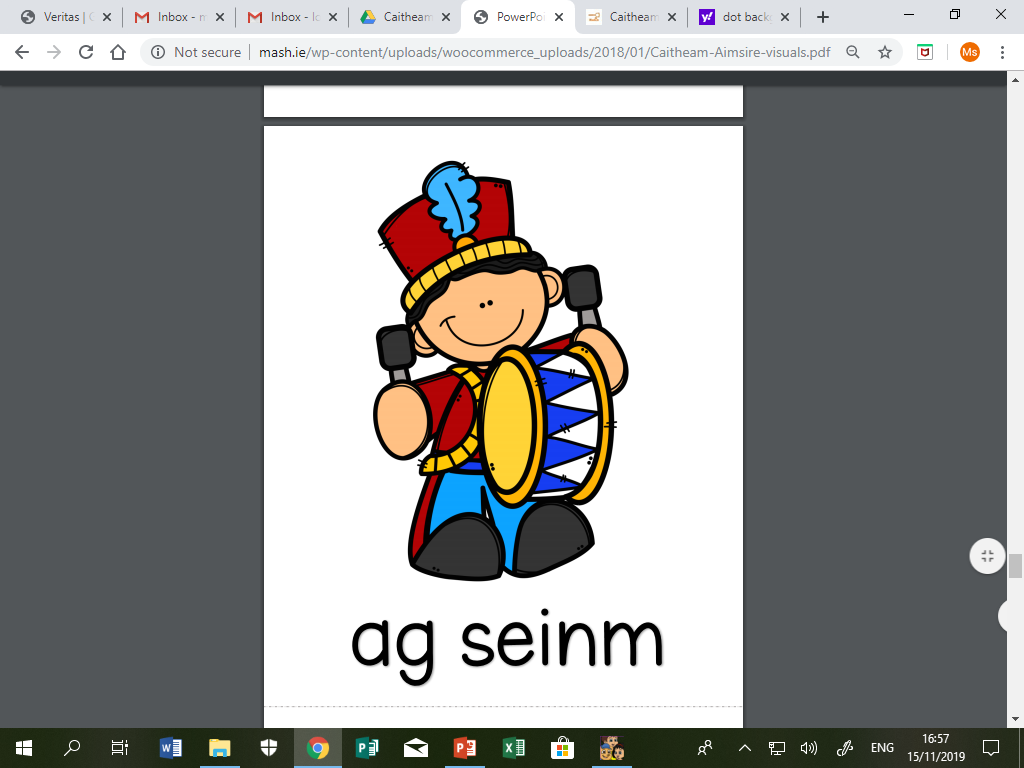 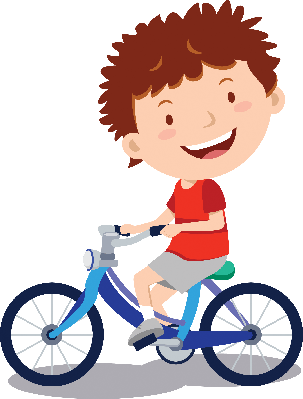 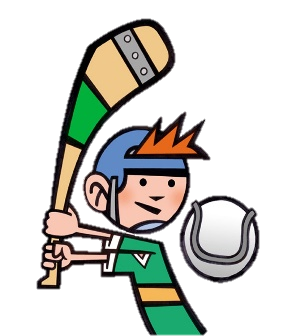 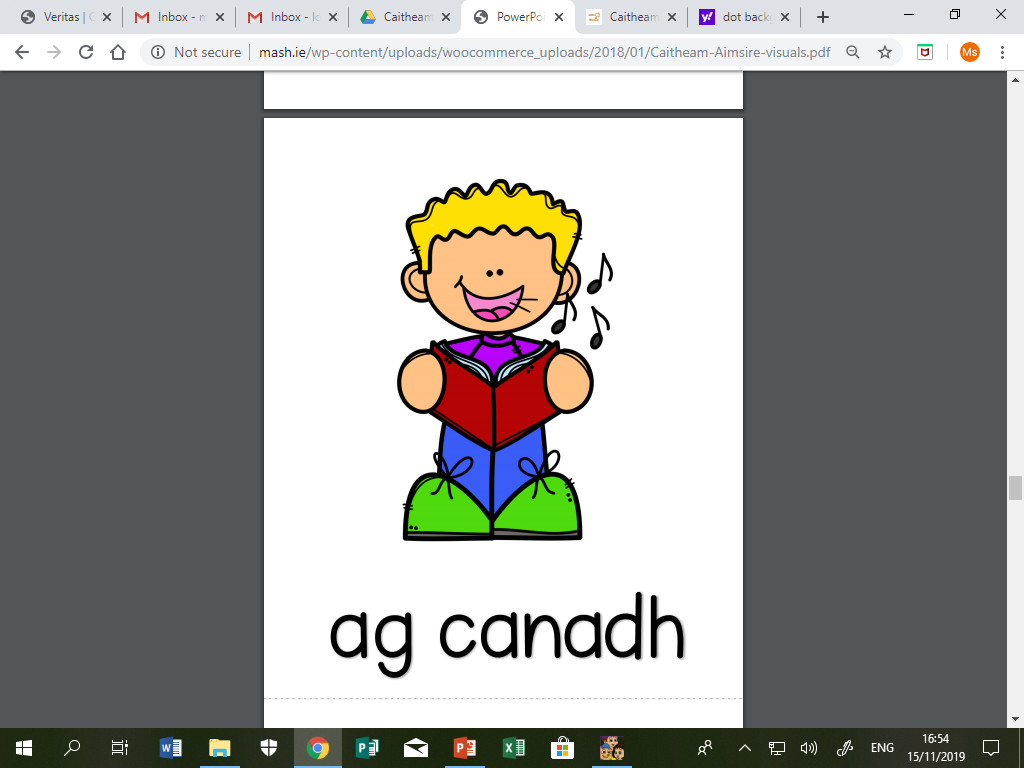 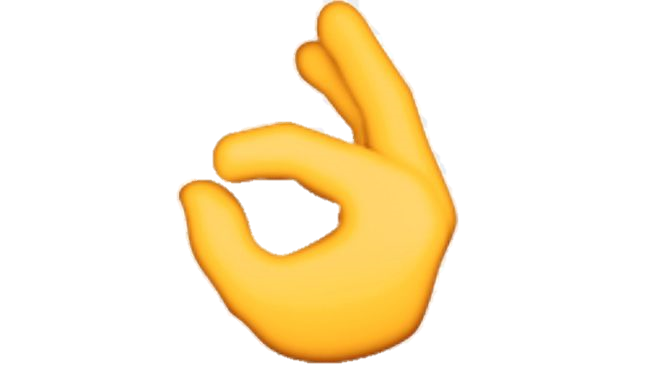 Ó
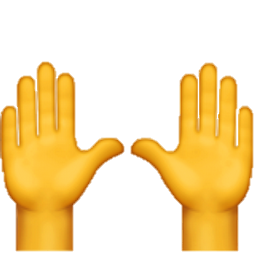 í
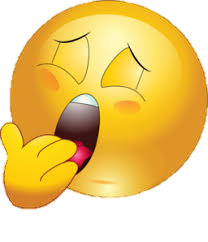 á
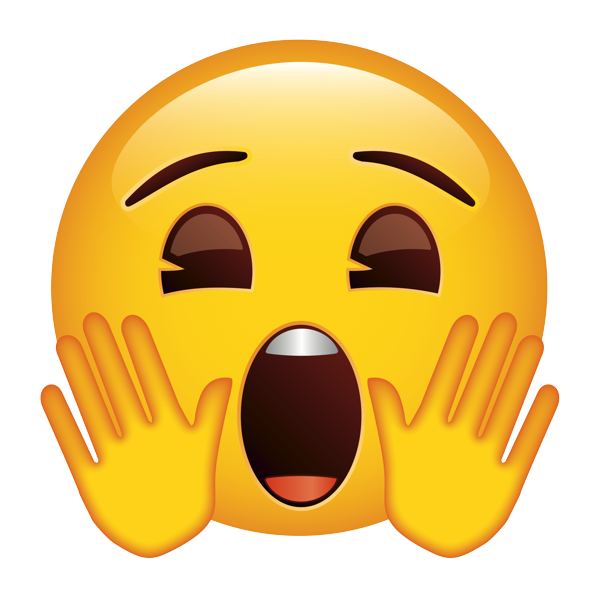 é
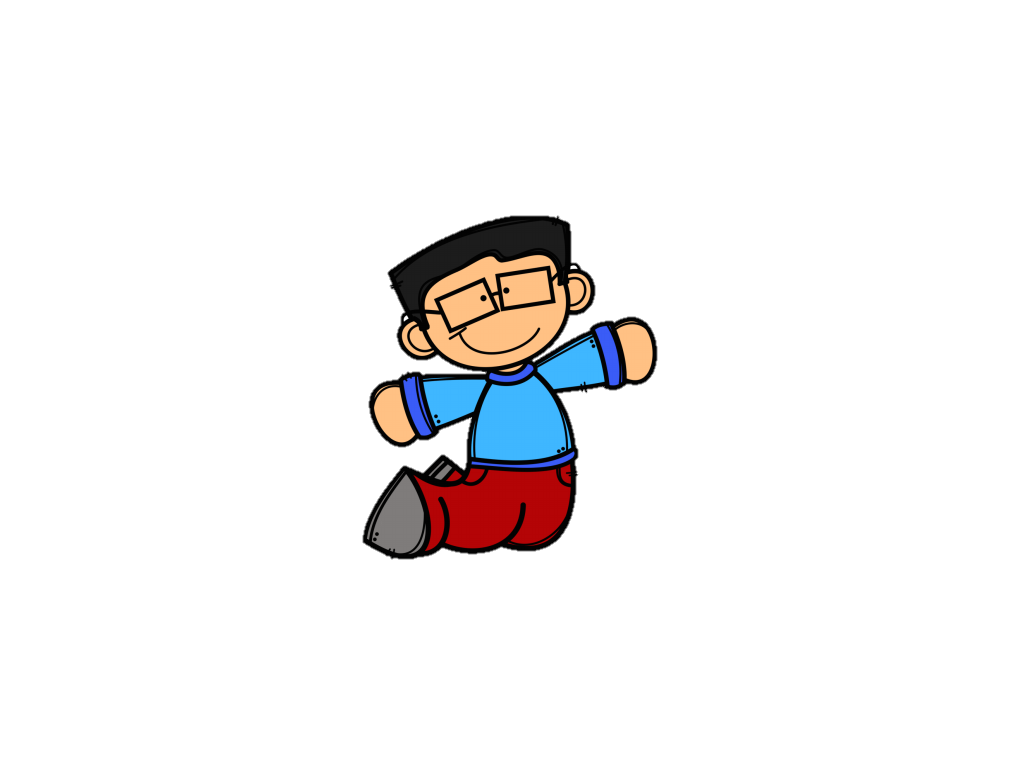 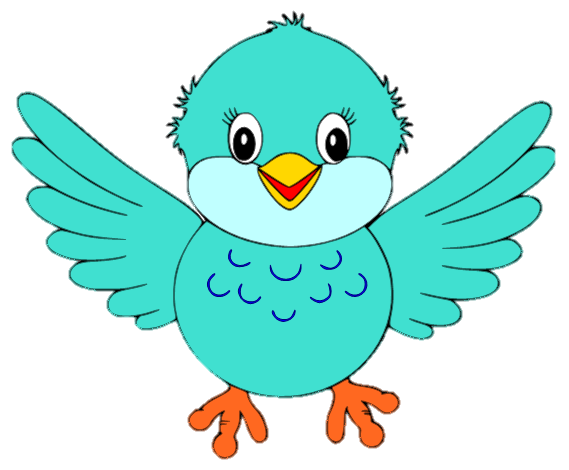 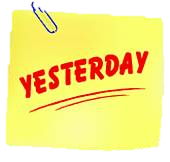 éan
inné
léim
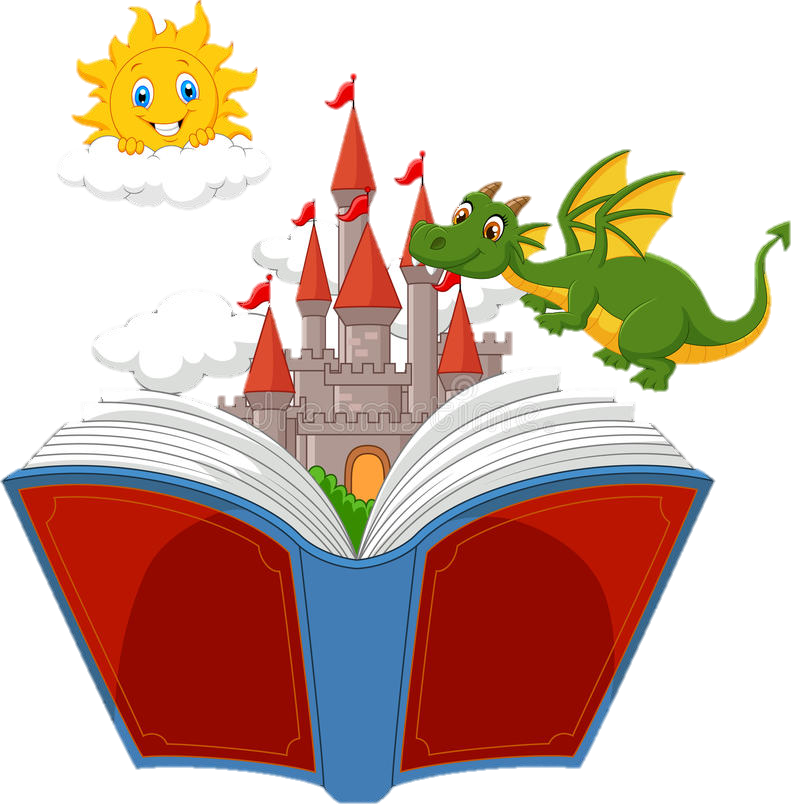 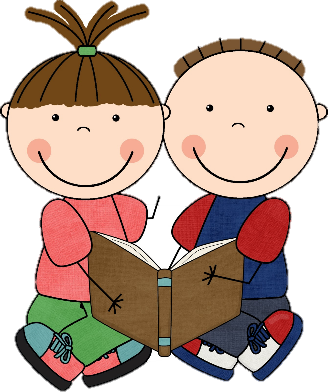 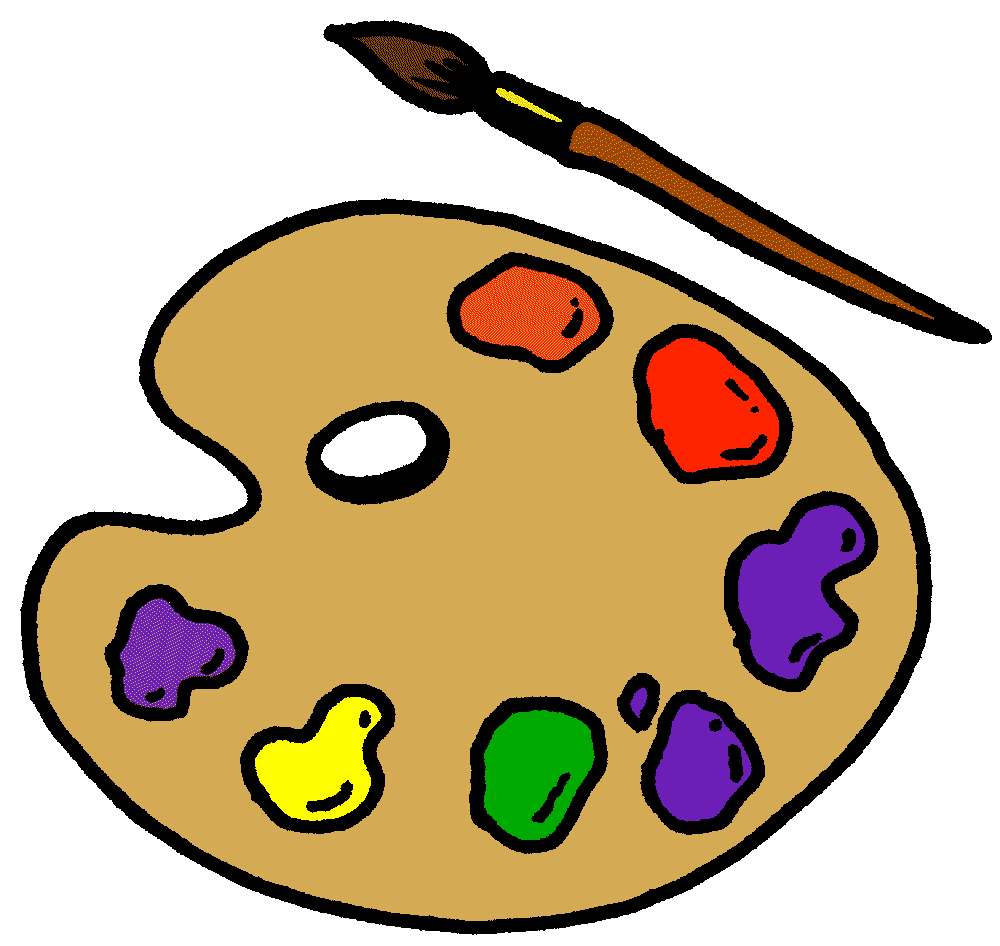 scéal
léamh
péint
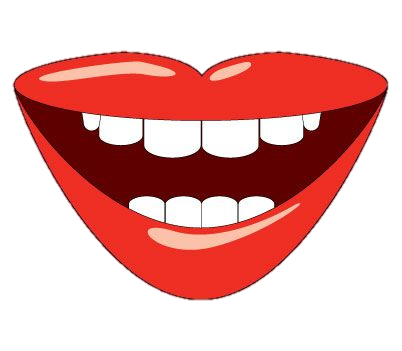 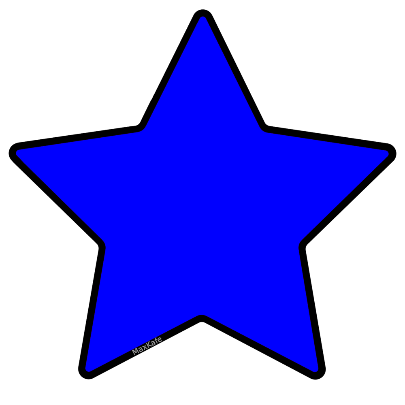 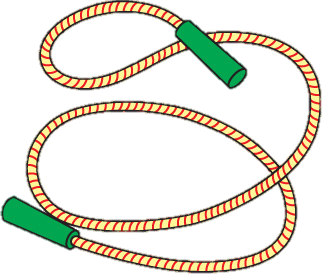 réalt
béal
téad
Cad a bhí ar siúl agat?
Bhí mé ag _________.
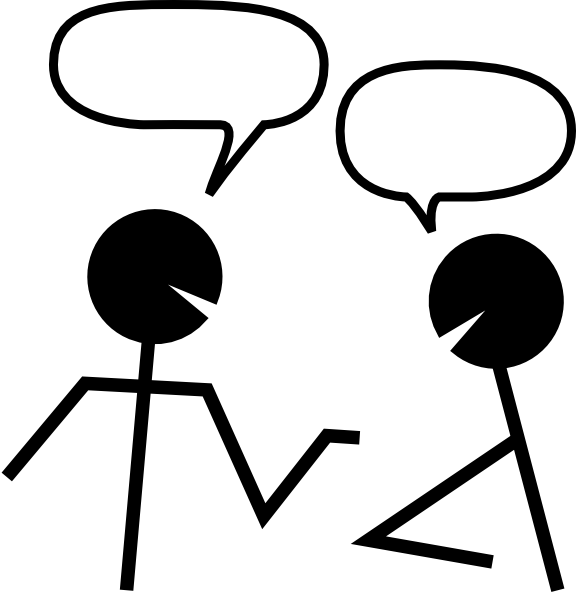 An Nuacht
__________ is ainm don.
Inniú an __________. Inné an __________. 
Bhí mé ar _________.
Bhí mé ag __________ agus ag __________.
D’ith mé __________ don lón. D’ól mé __________ don lón.
Chonaic mé __________ sa chlós. Ní fhaca mé ________.
Gaelgeoir an Lae
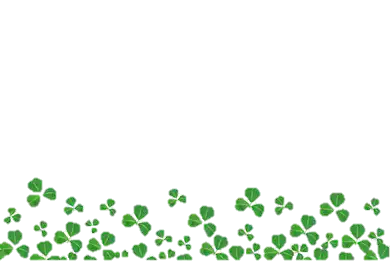 An Aoine
Cén lá atá ann inniu?
Cén lá a bhí ann inné?
Cén lá a bheidh ann amárach?
Caitheamh Aimsire
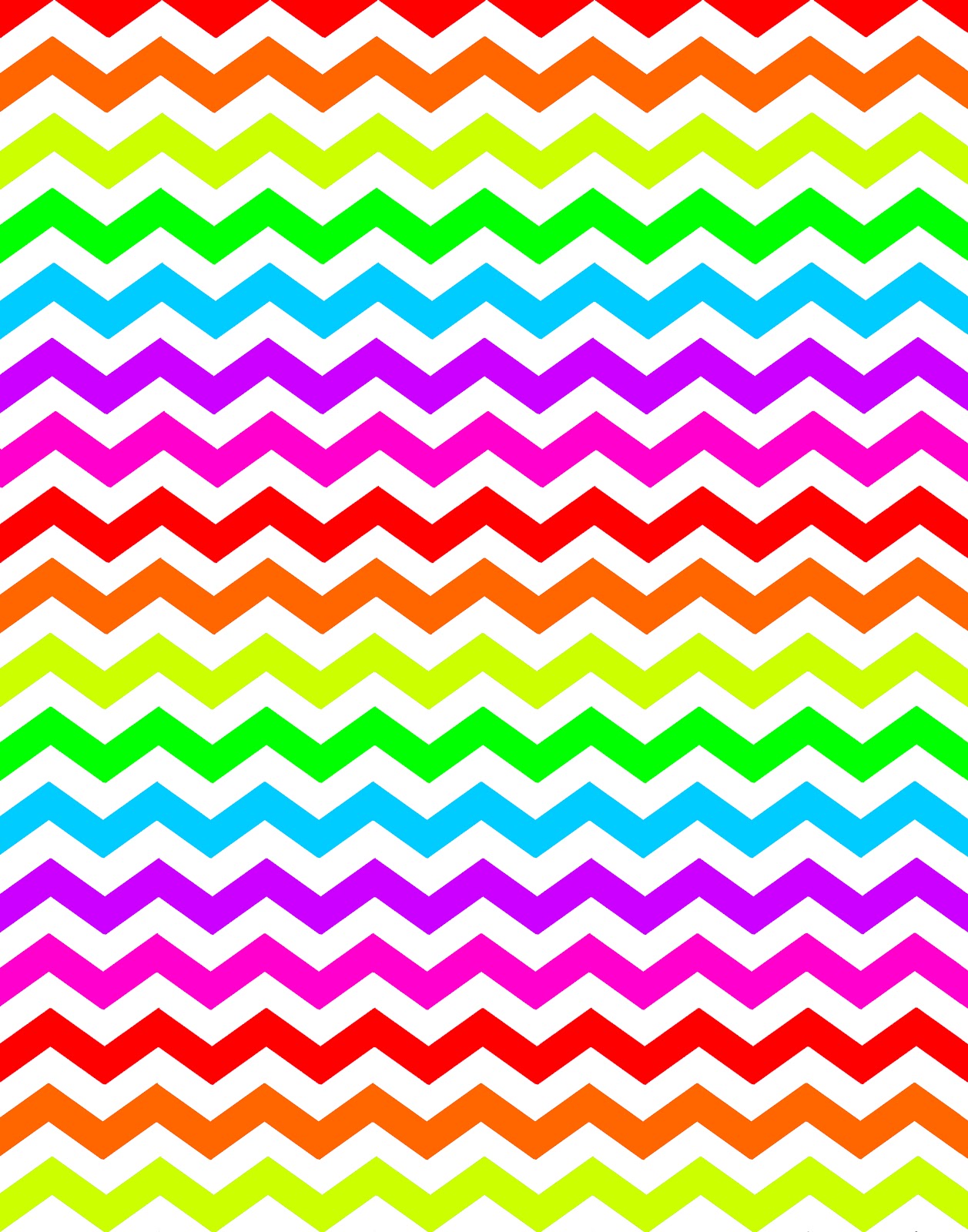 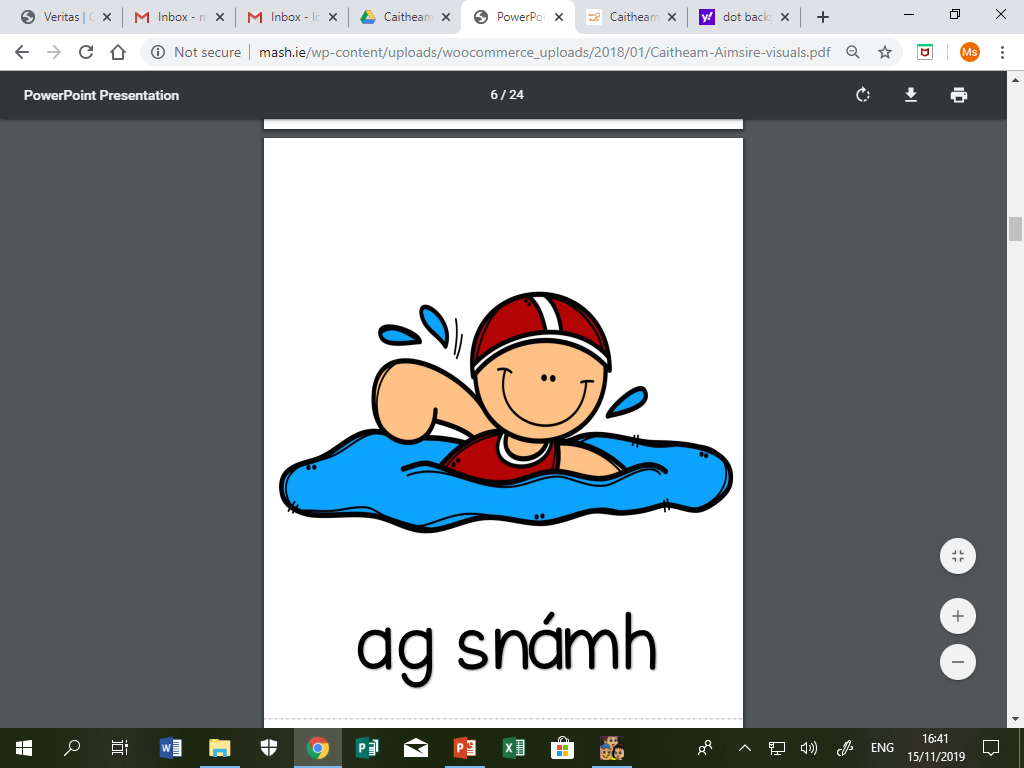 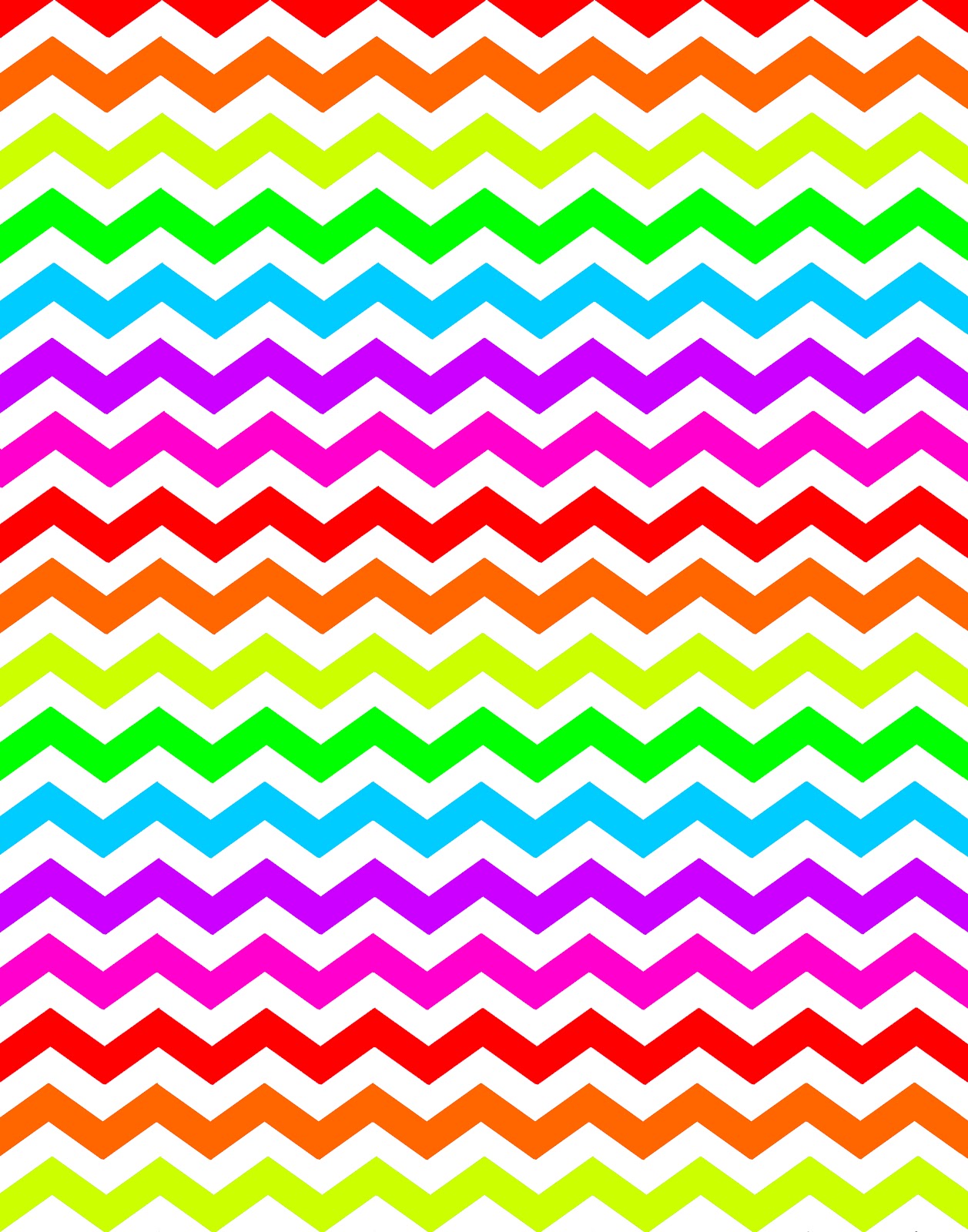 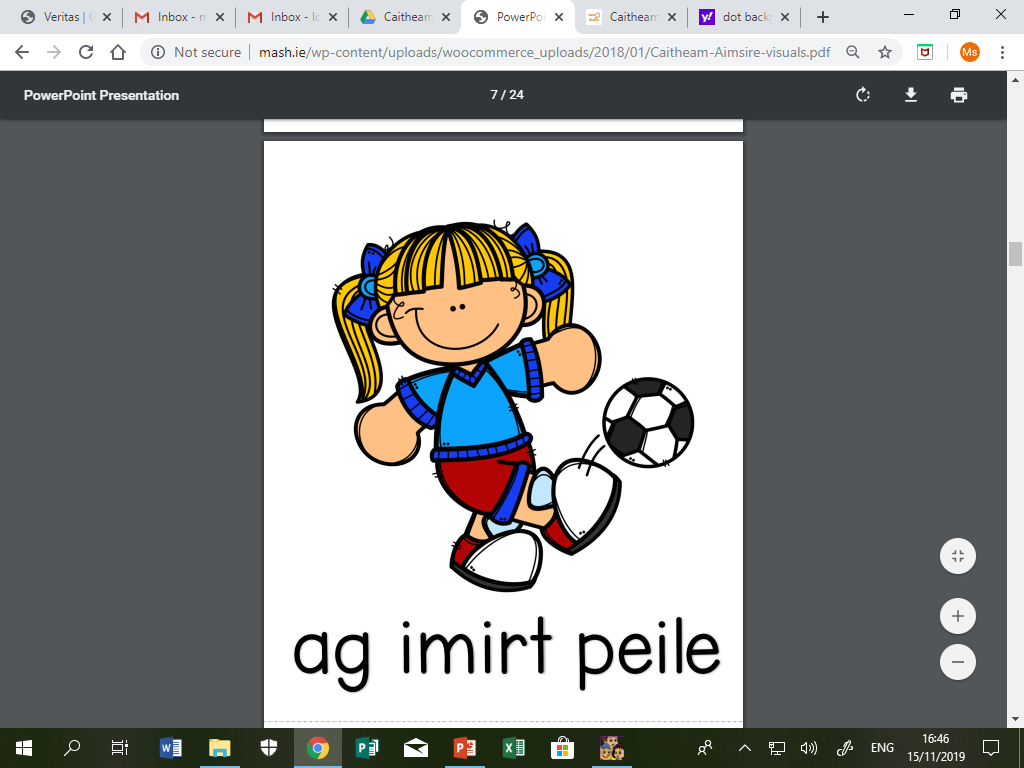 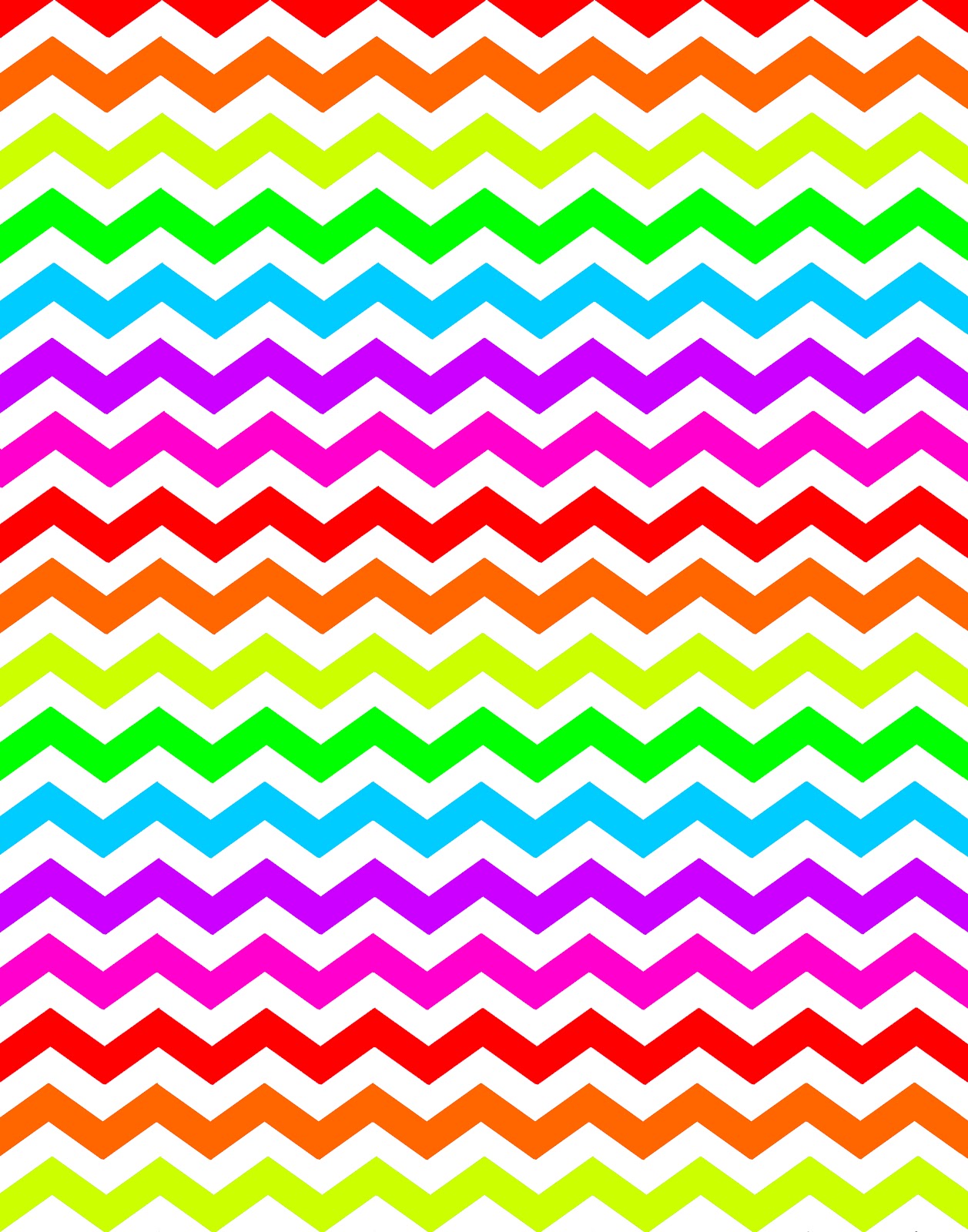 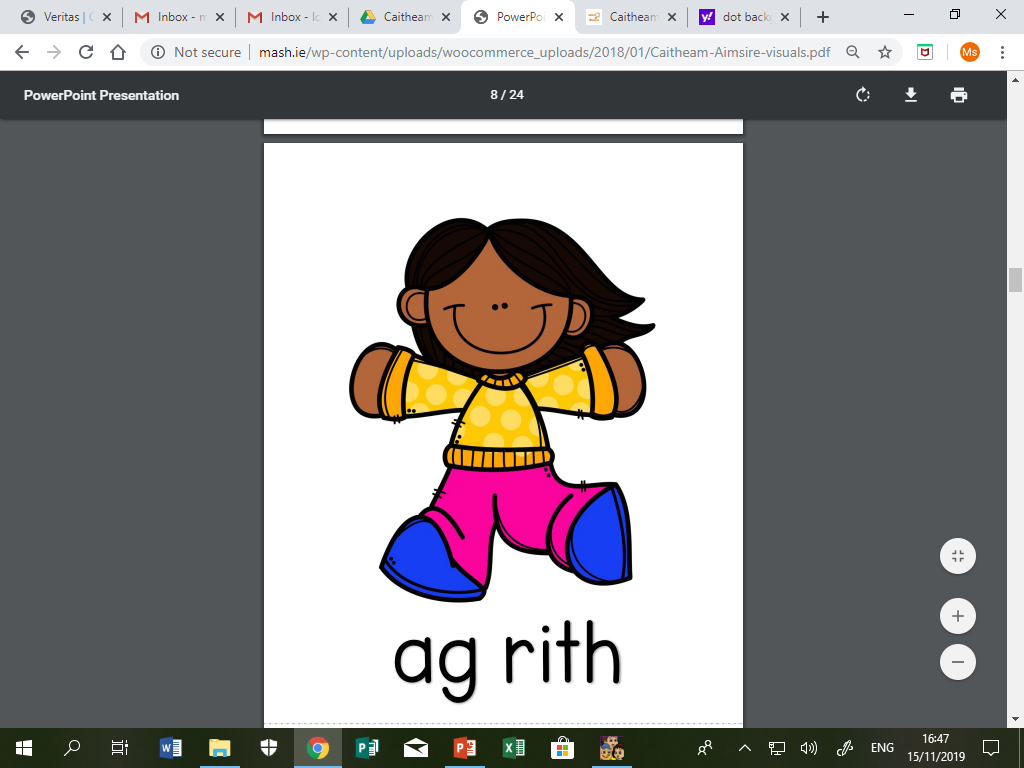 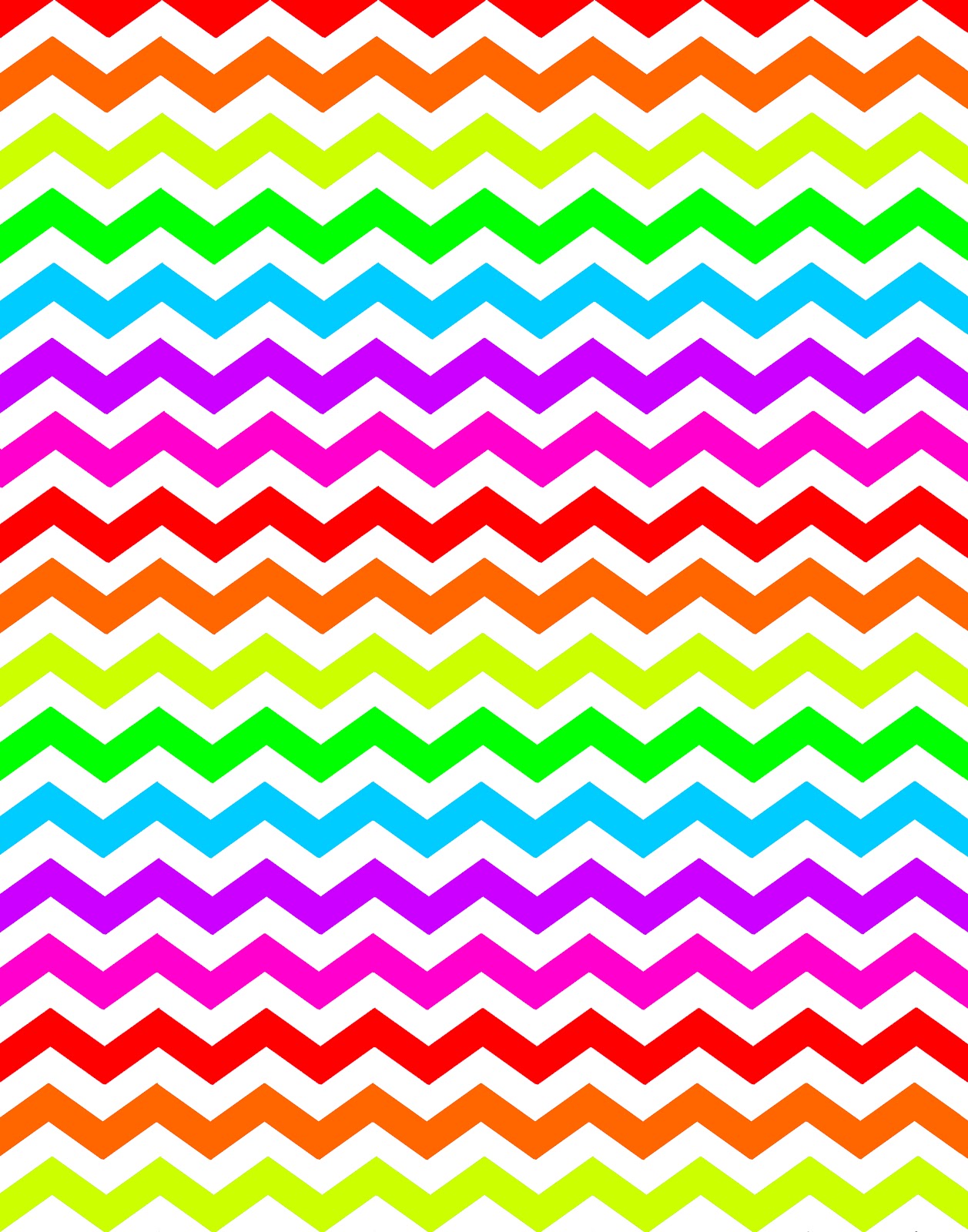 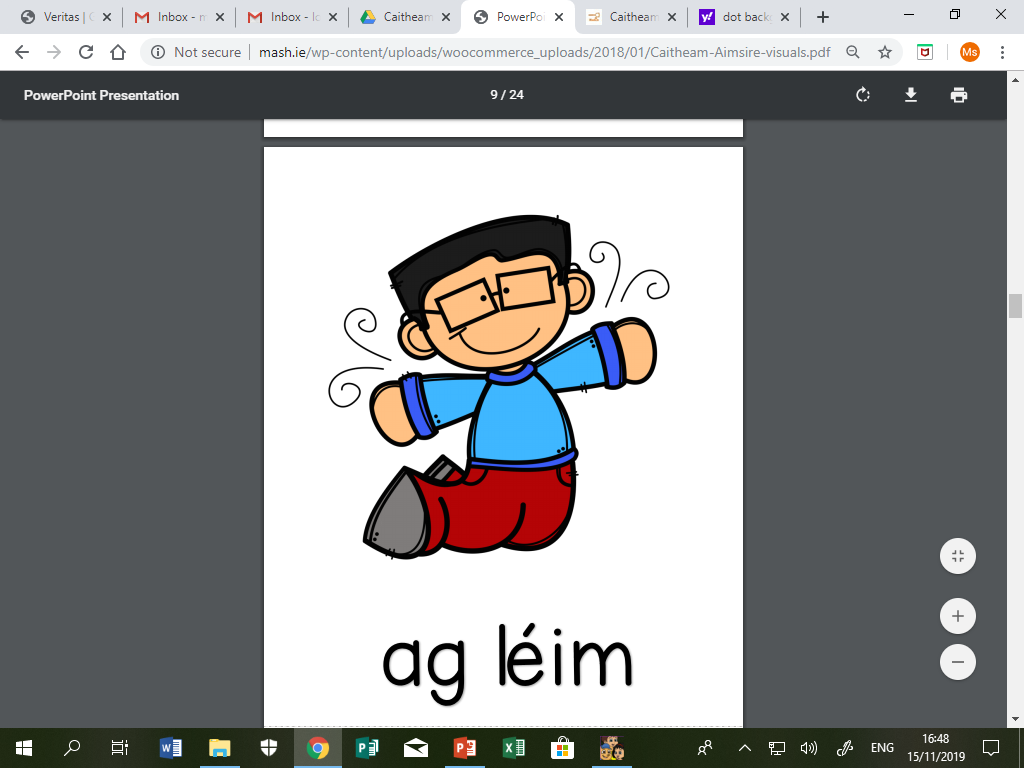 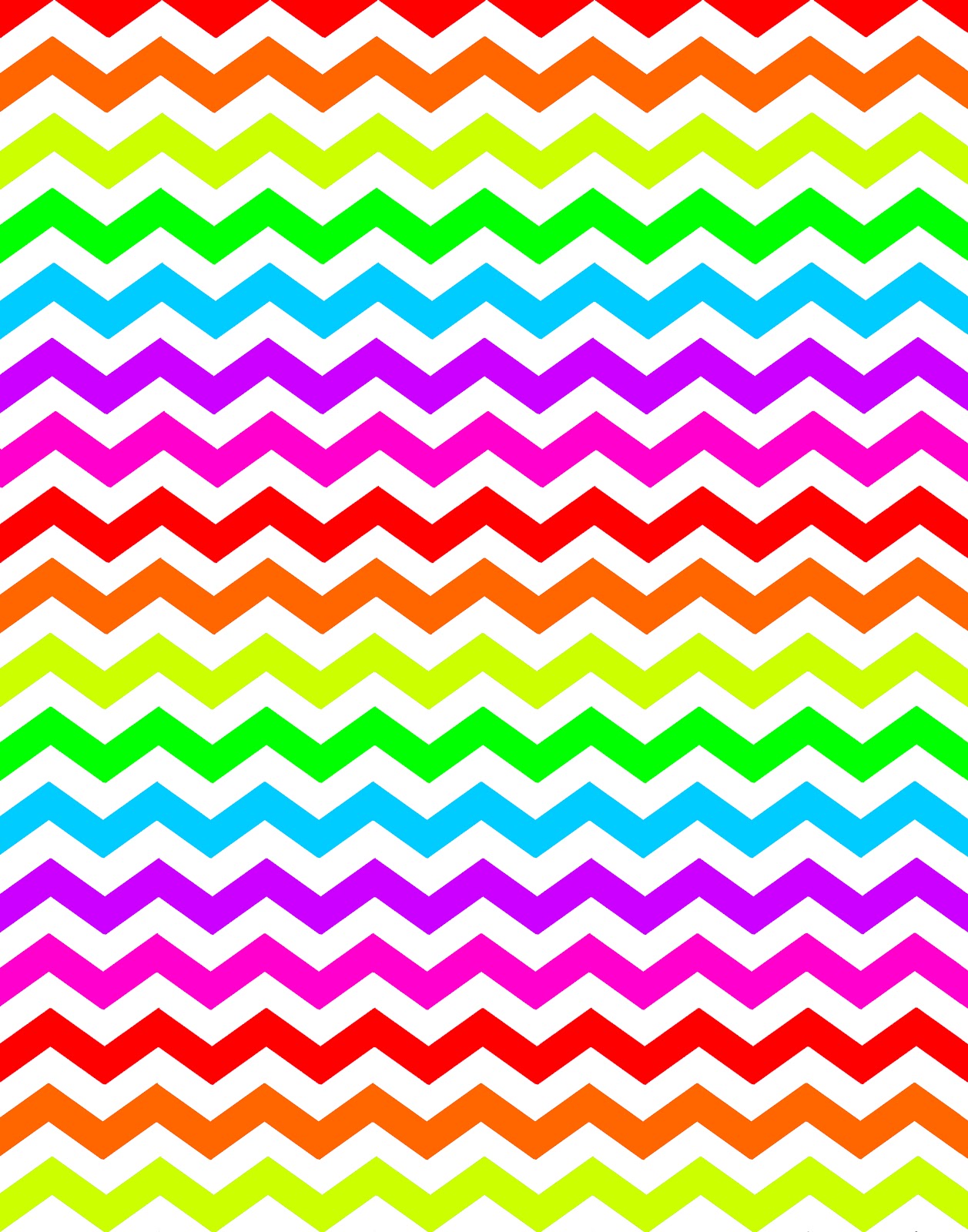 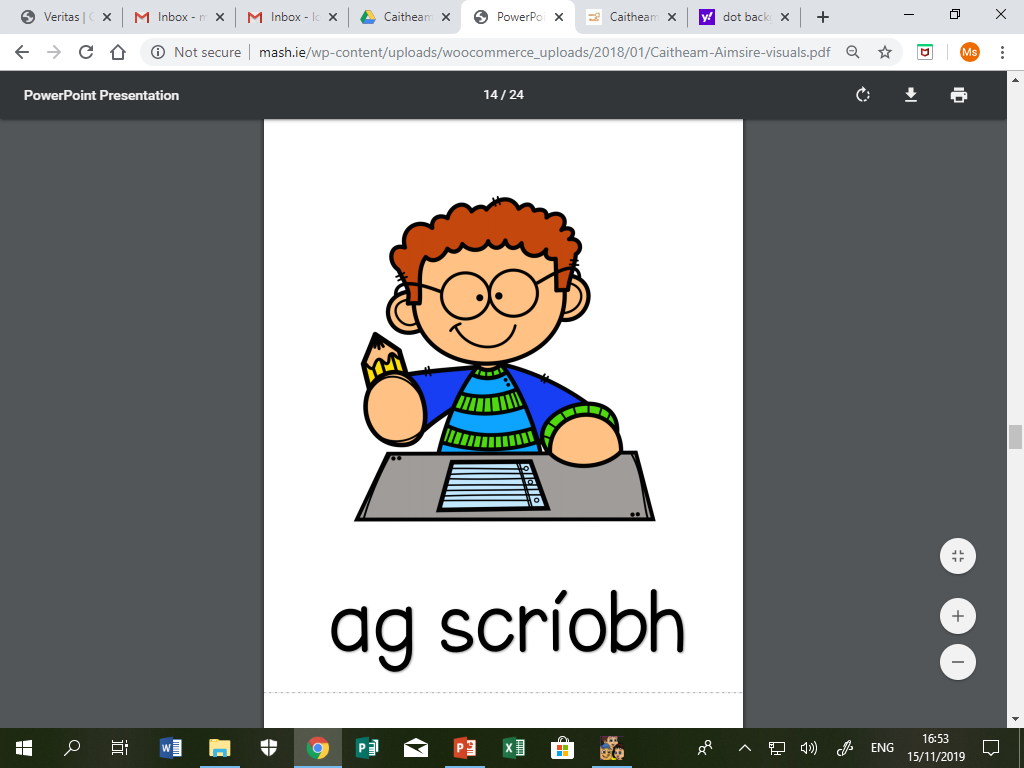 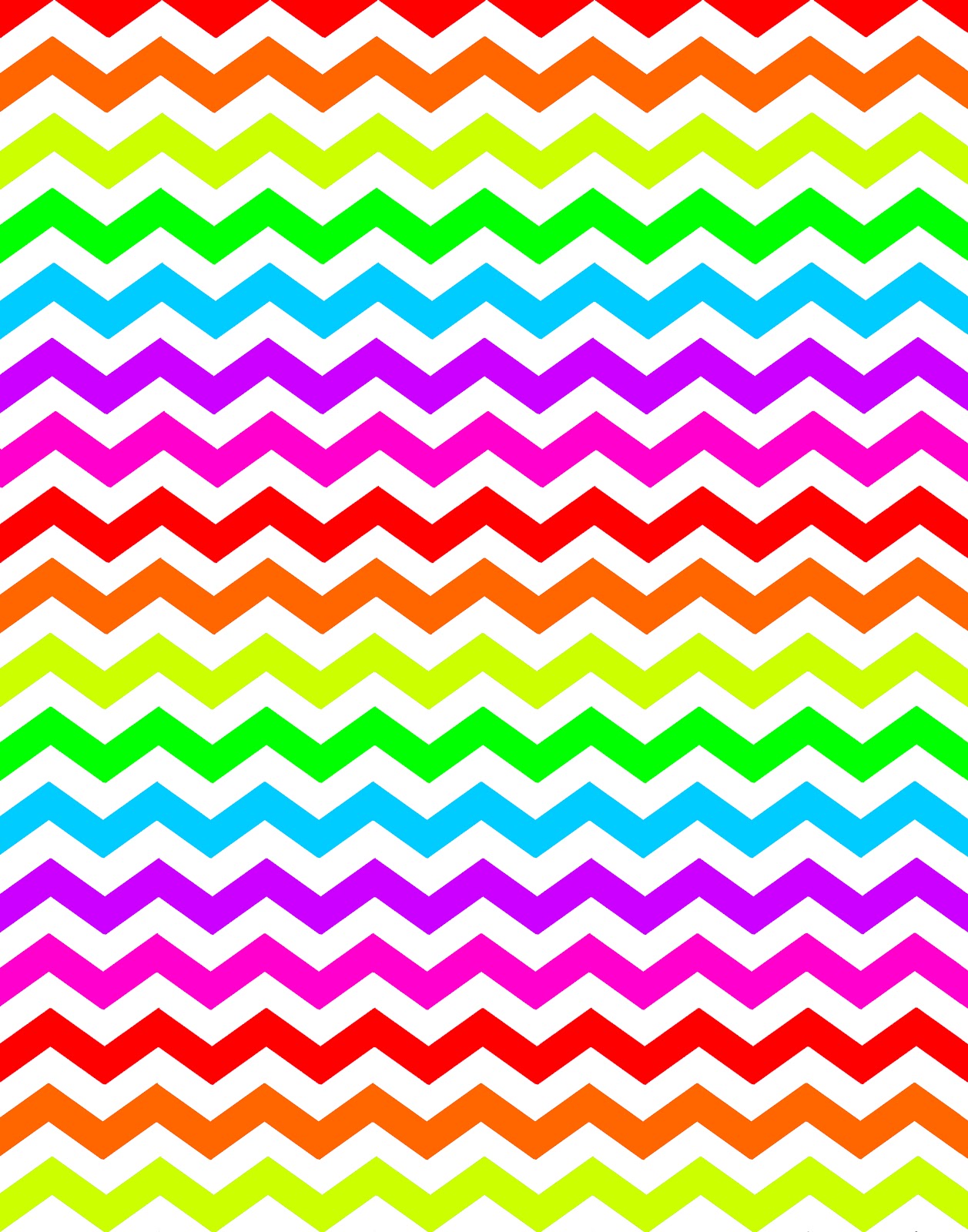 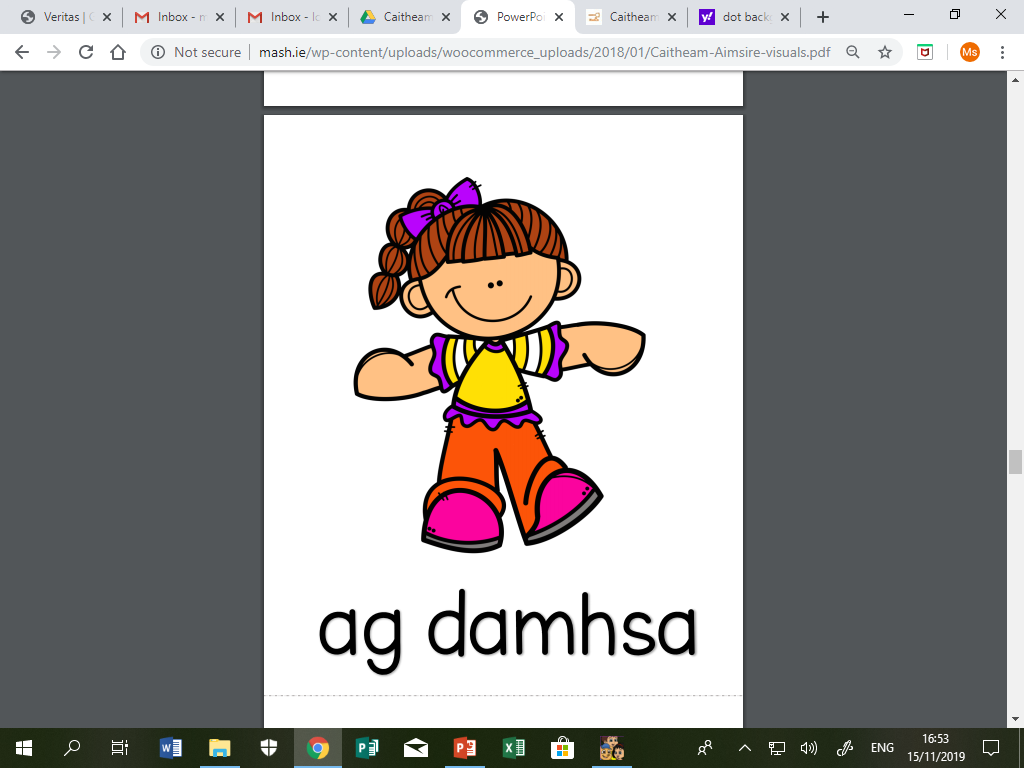 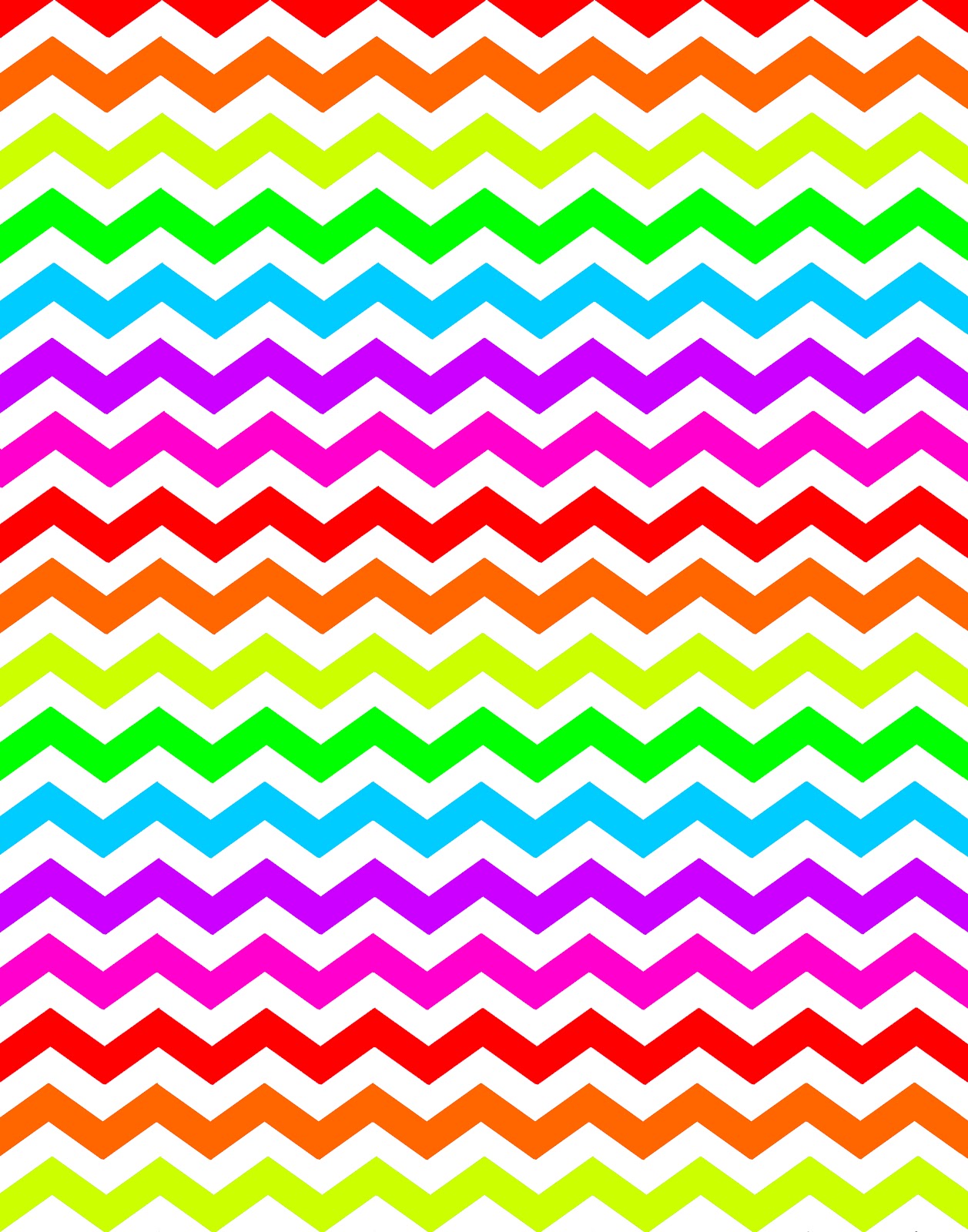 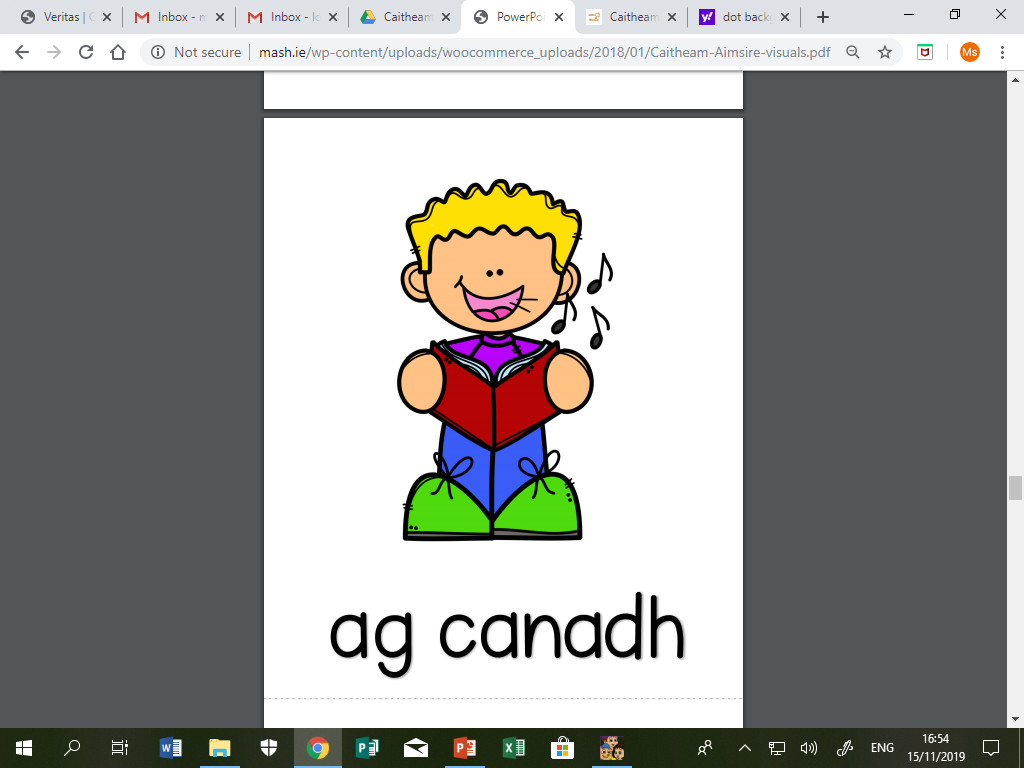 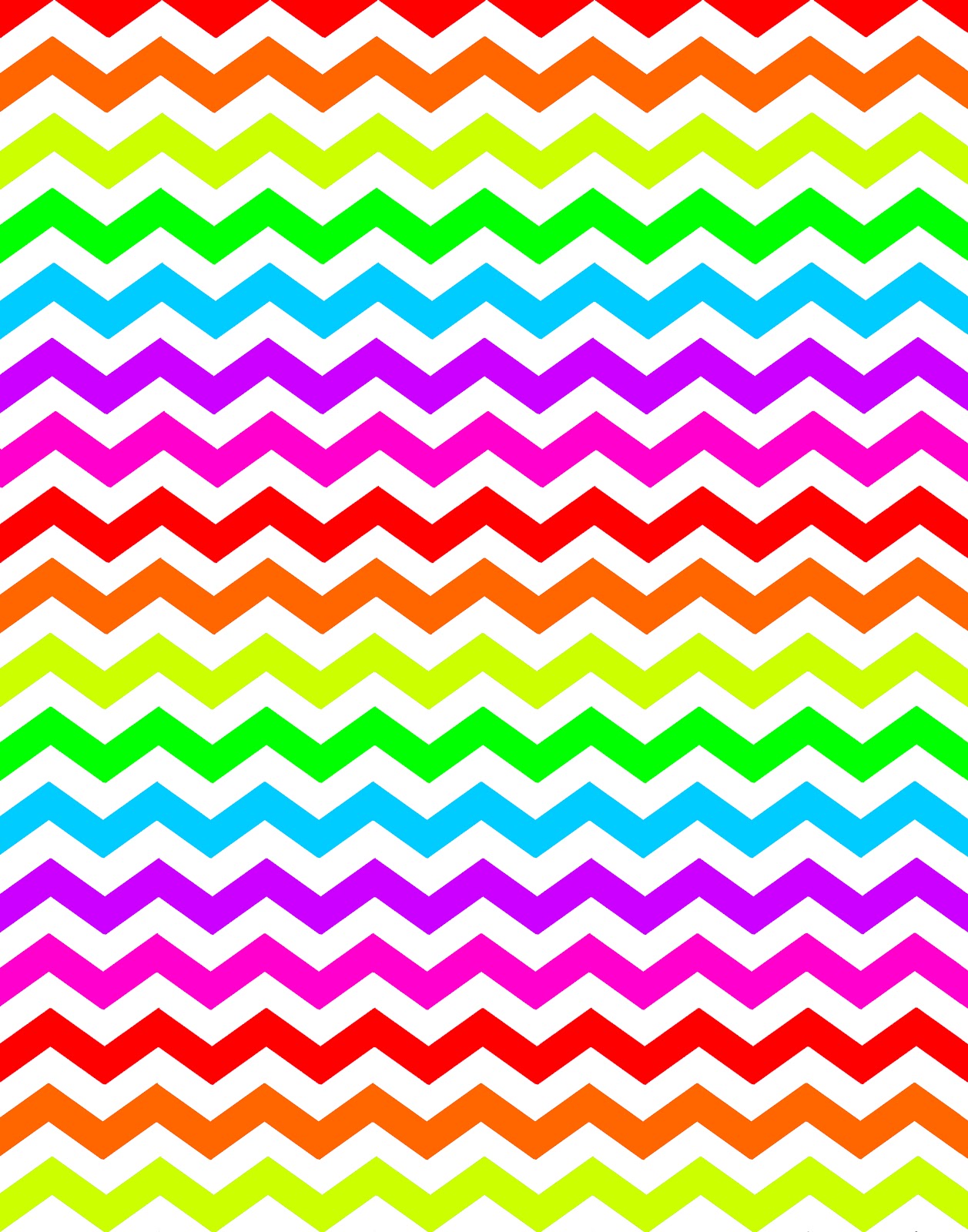 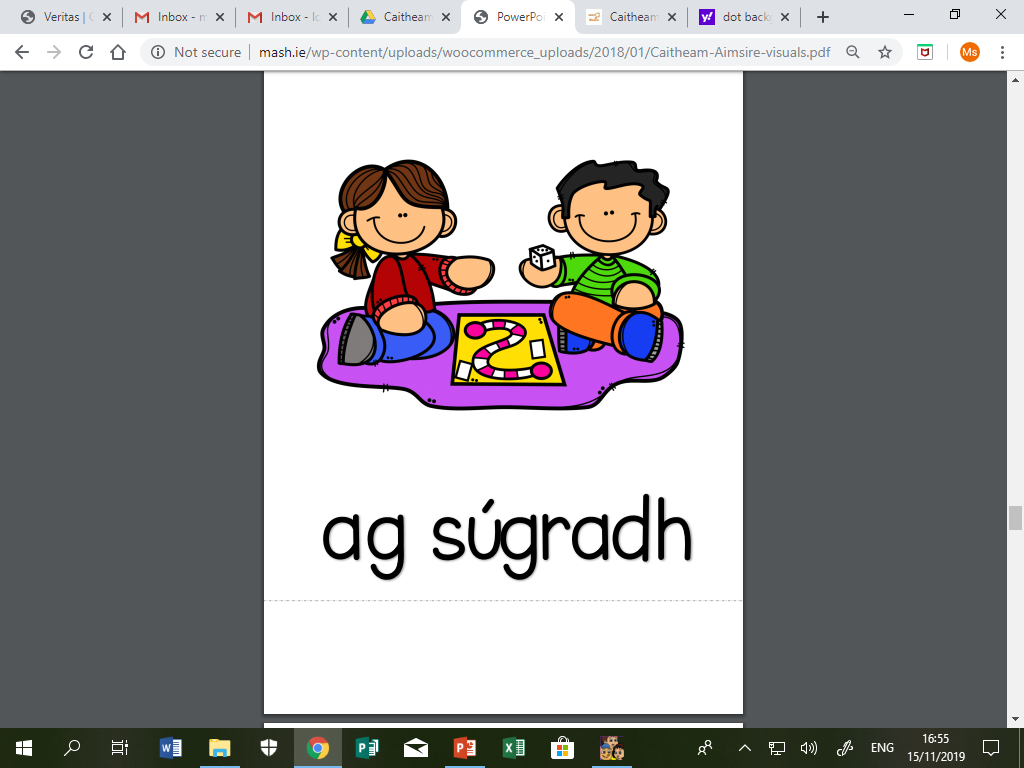 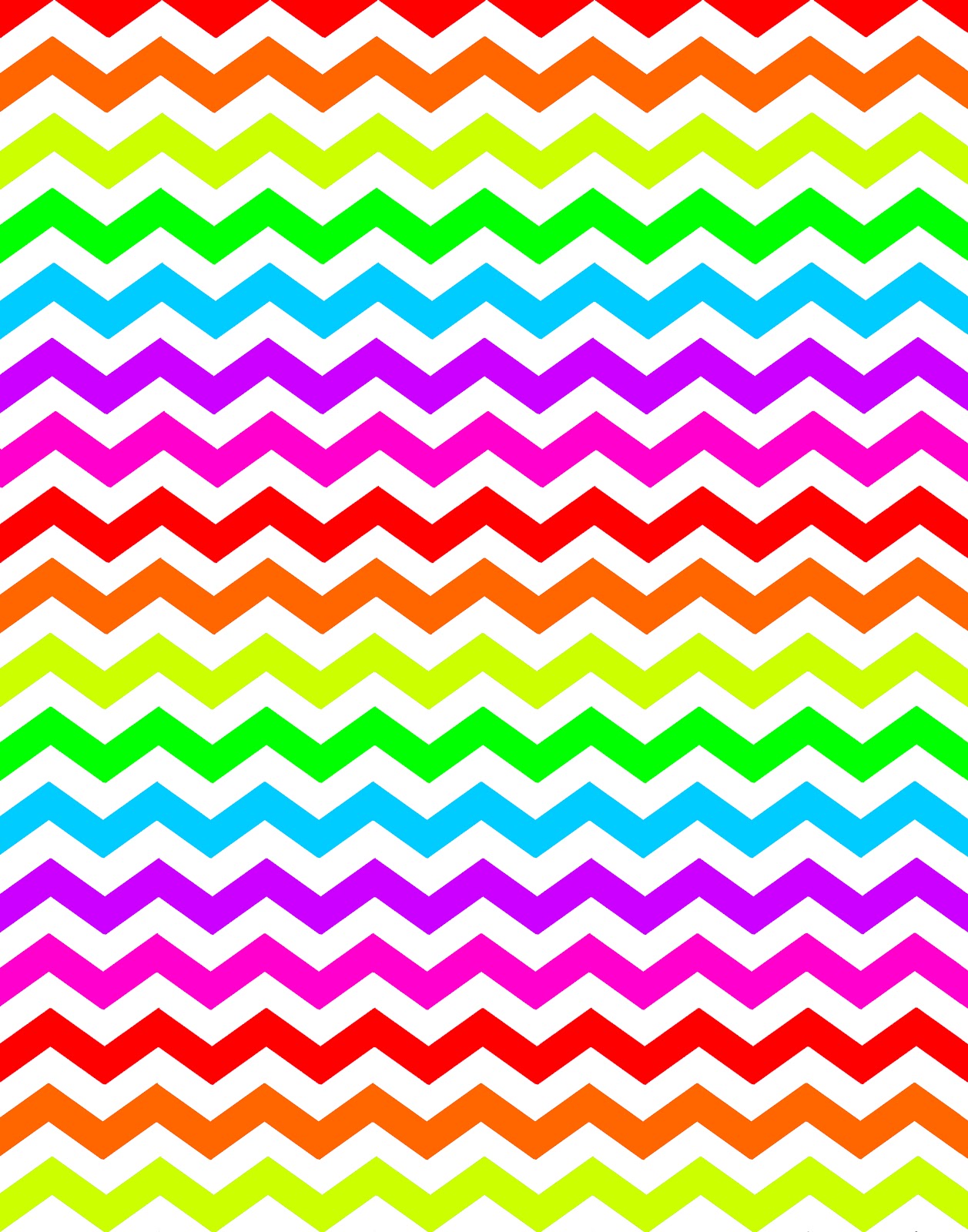 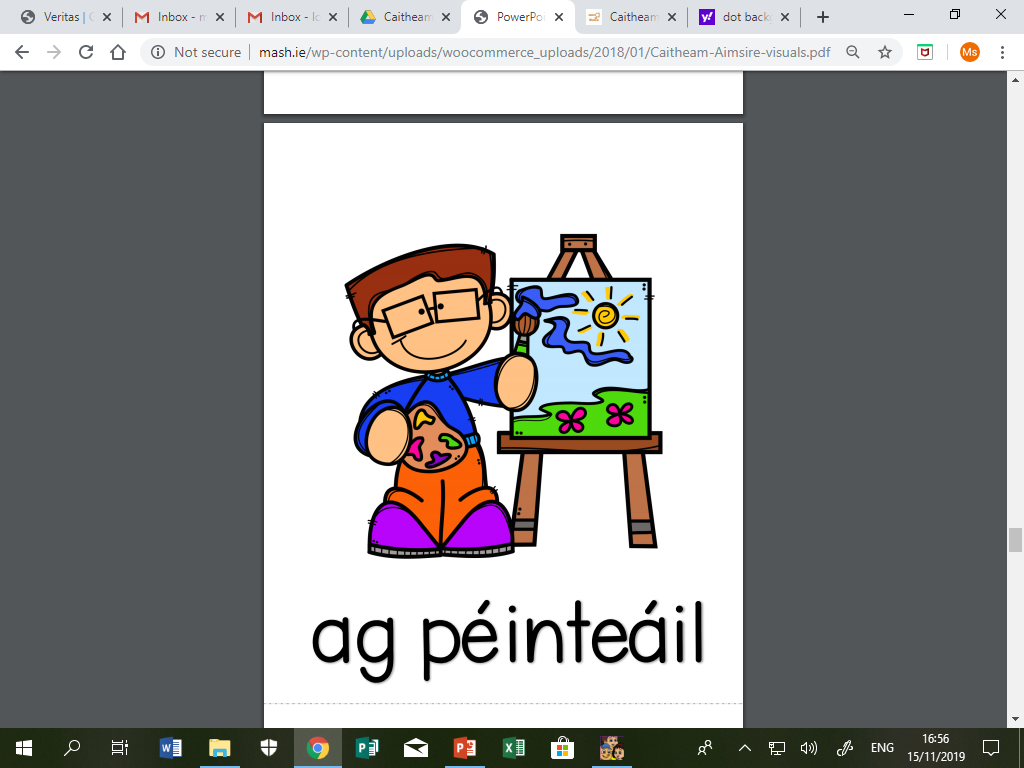 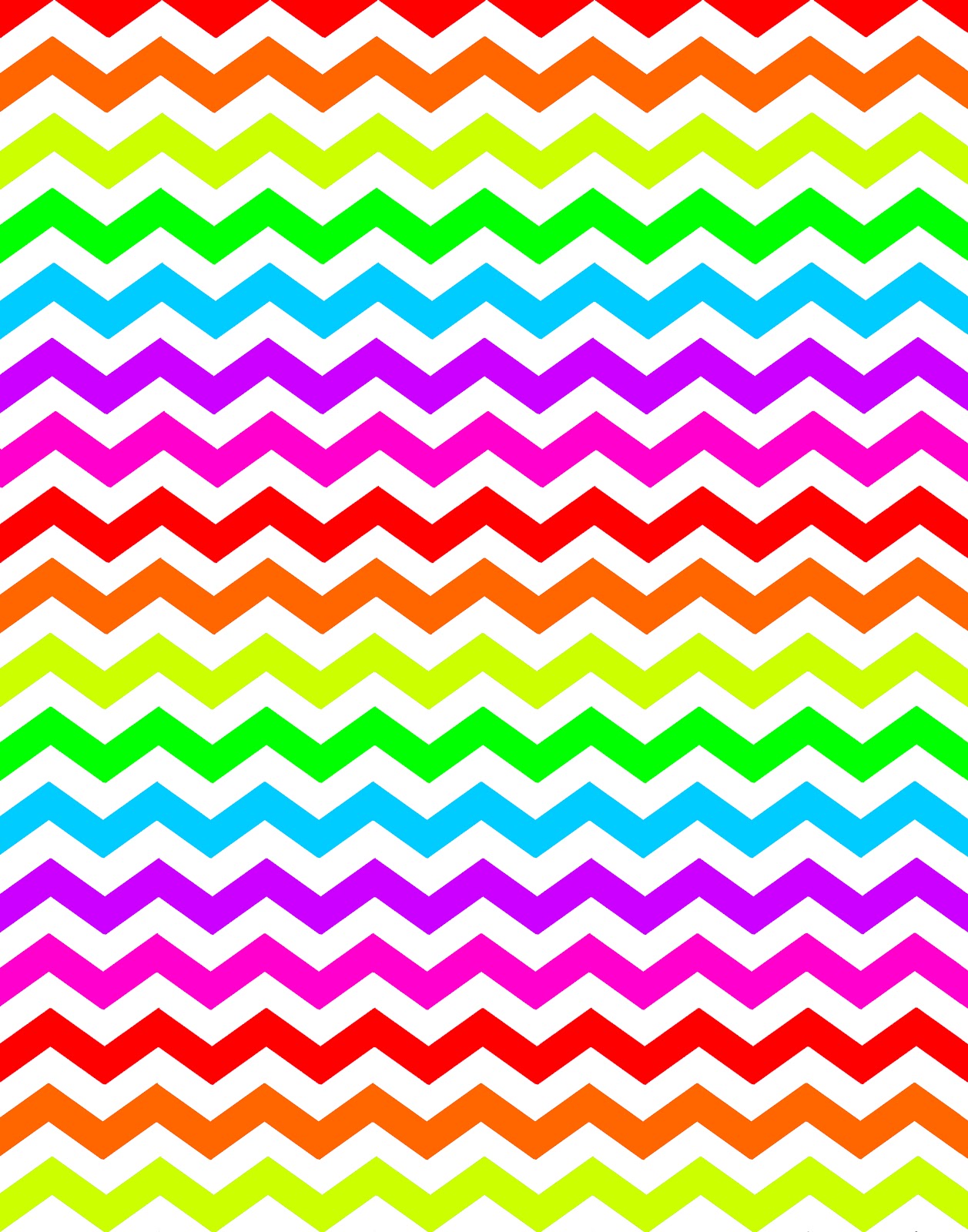 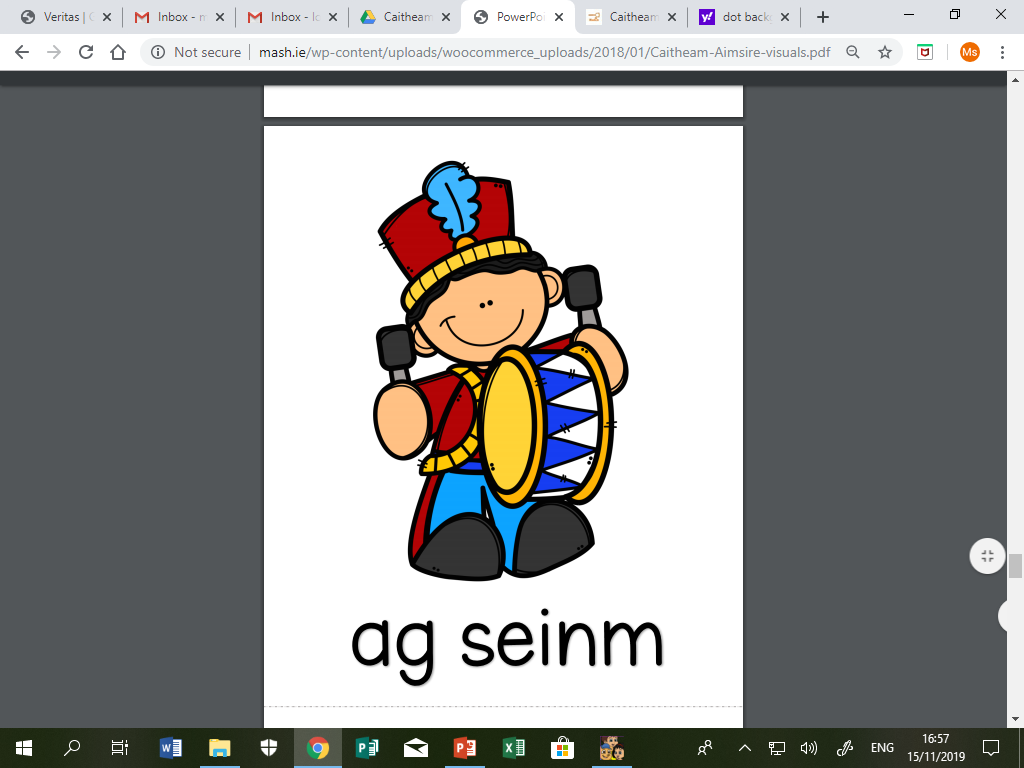 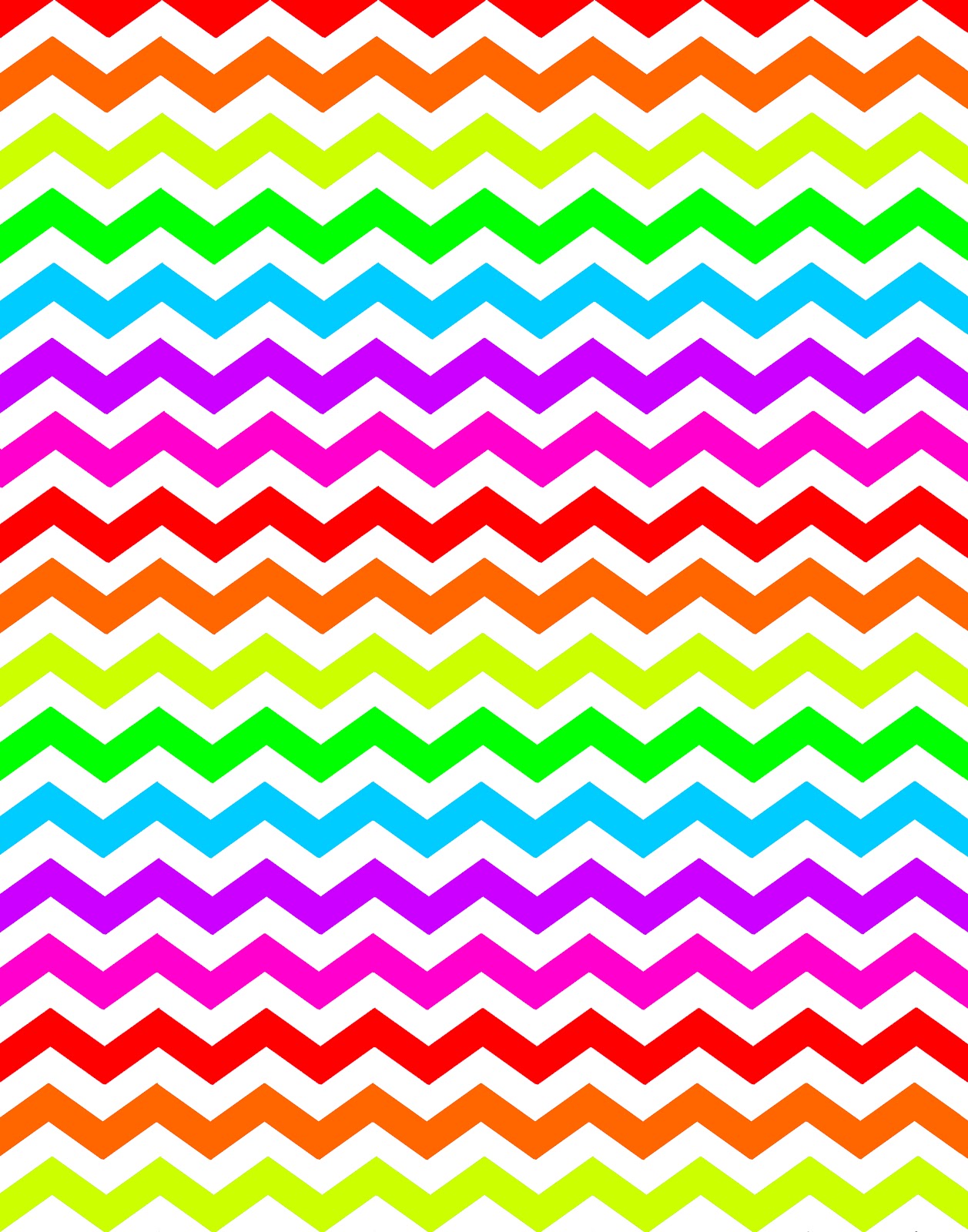 ag iomáint
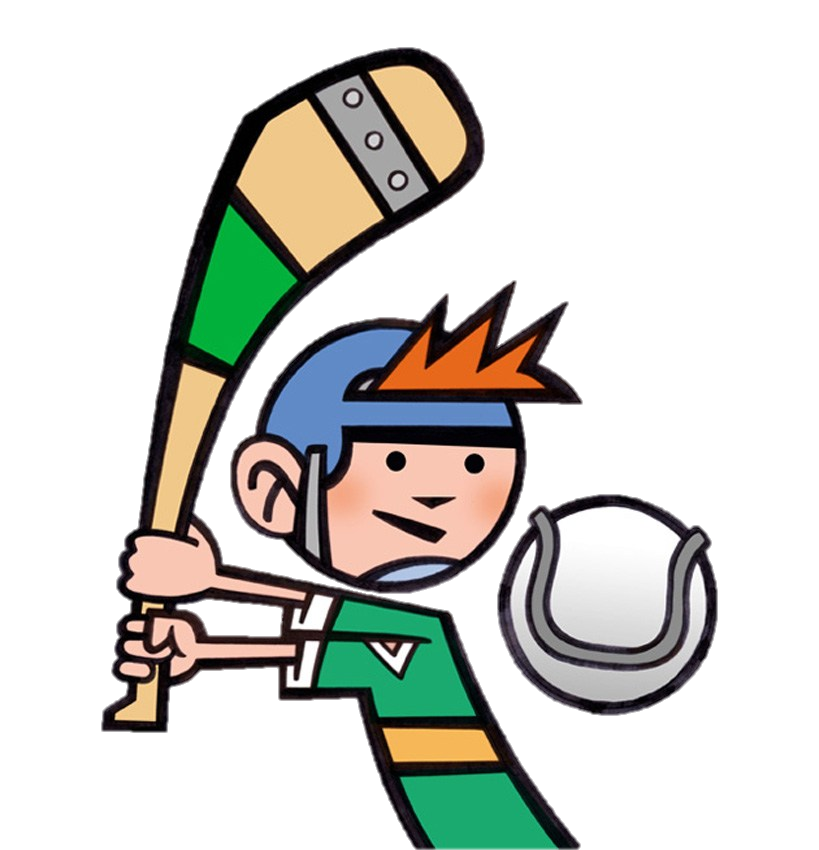 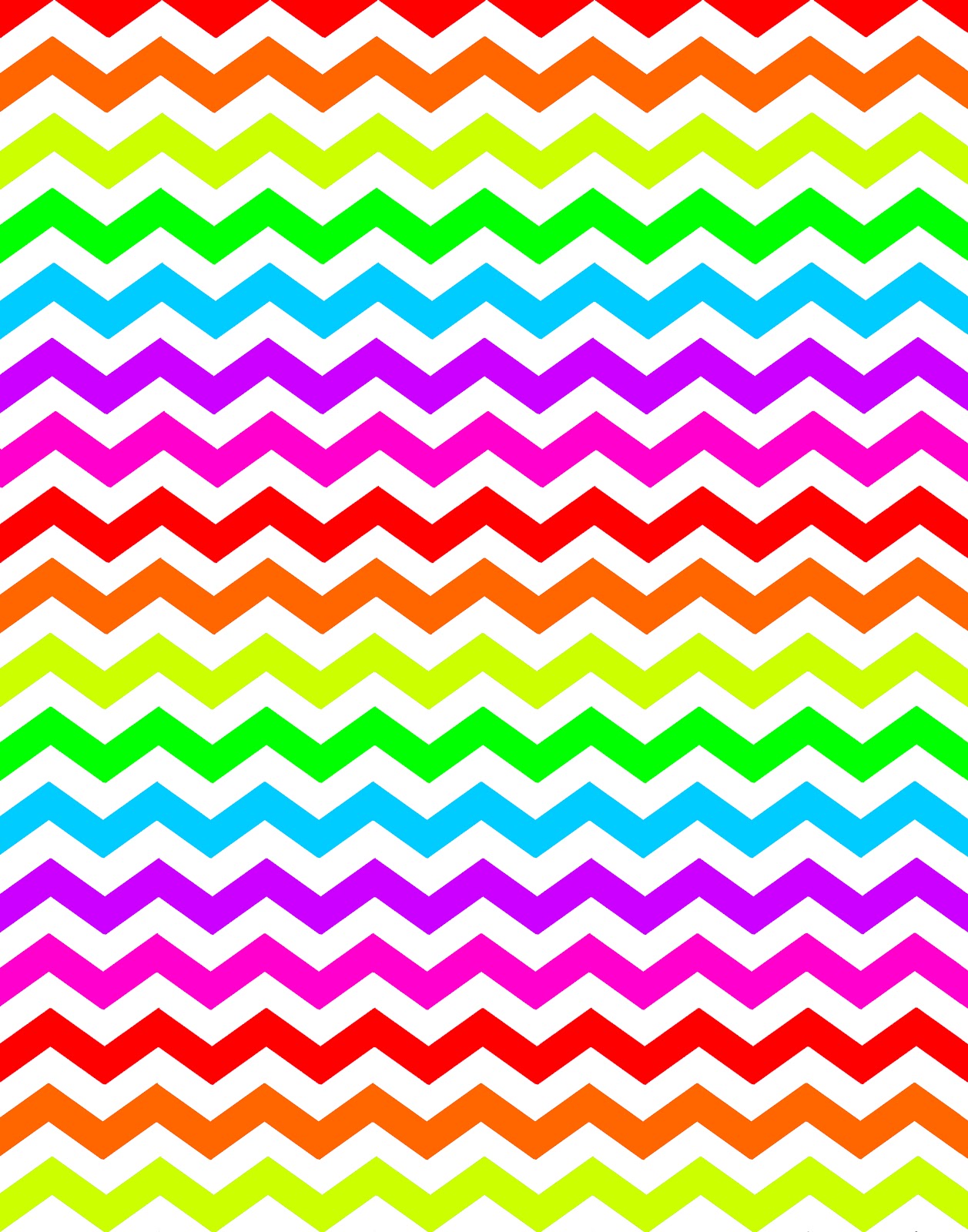 ag rothaíocht
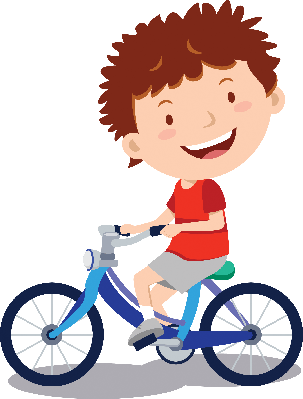 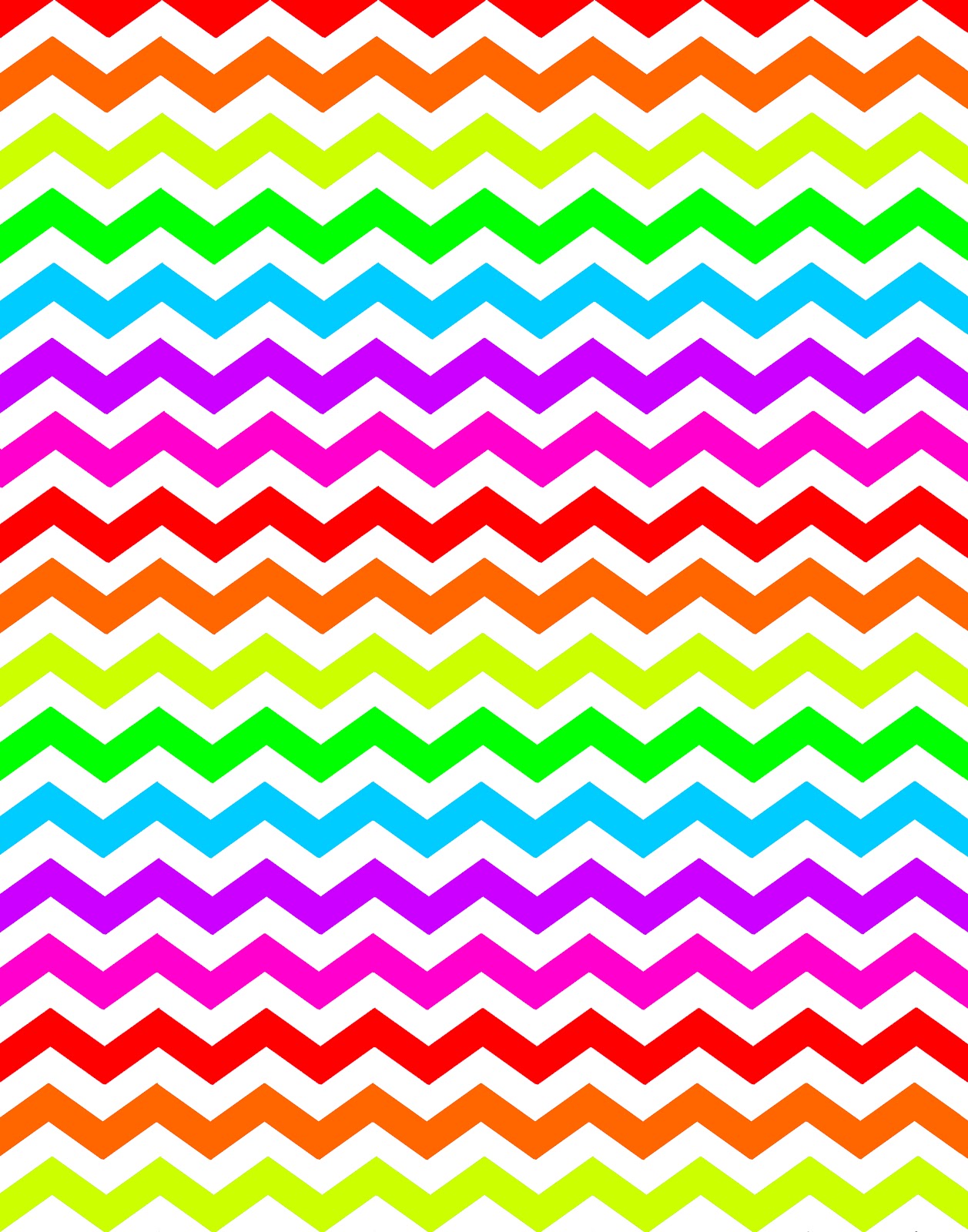 ag tiomáint
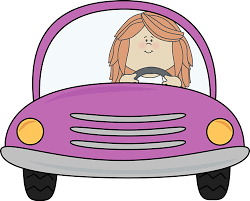 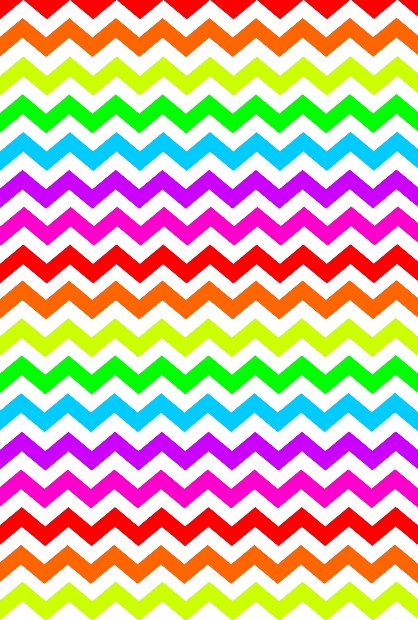 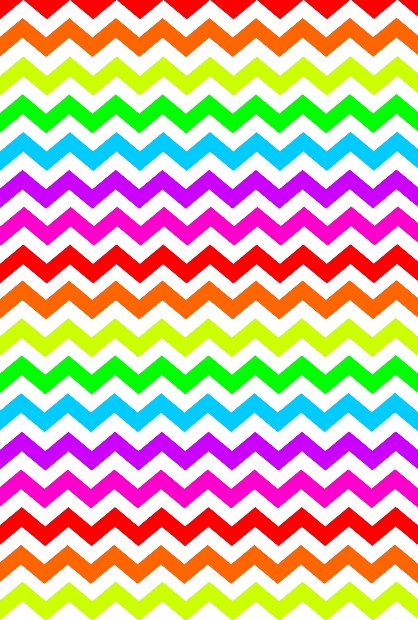 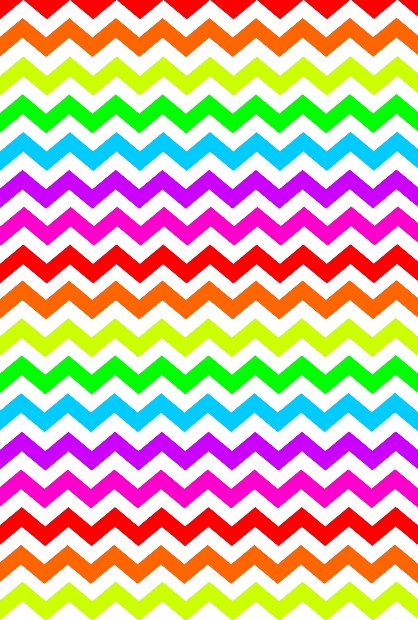 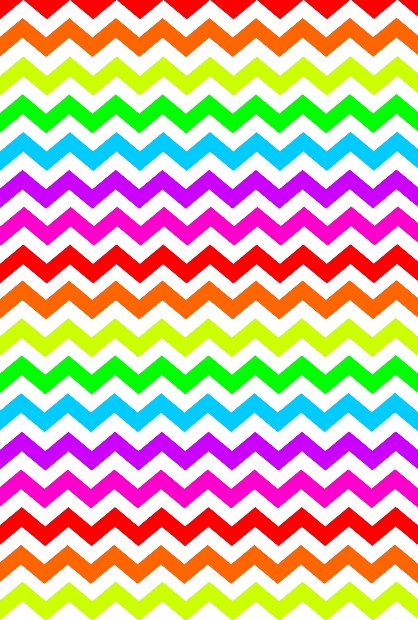 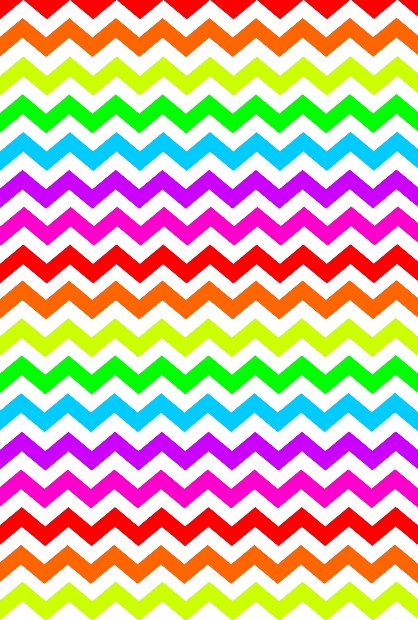 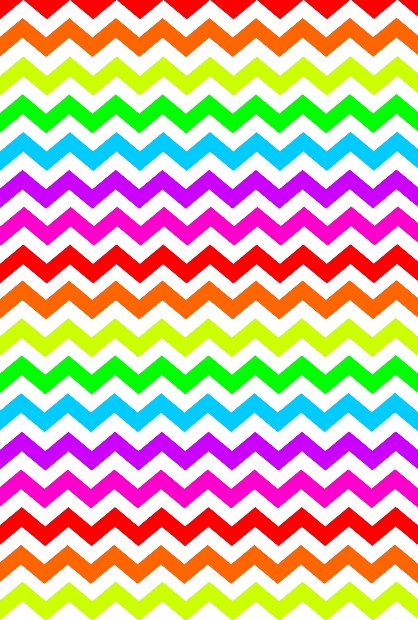 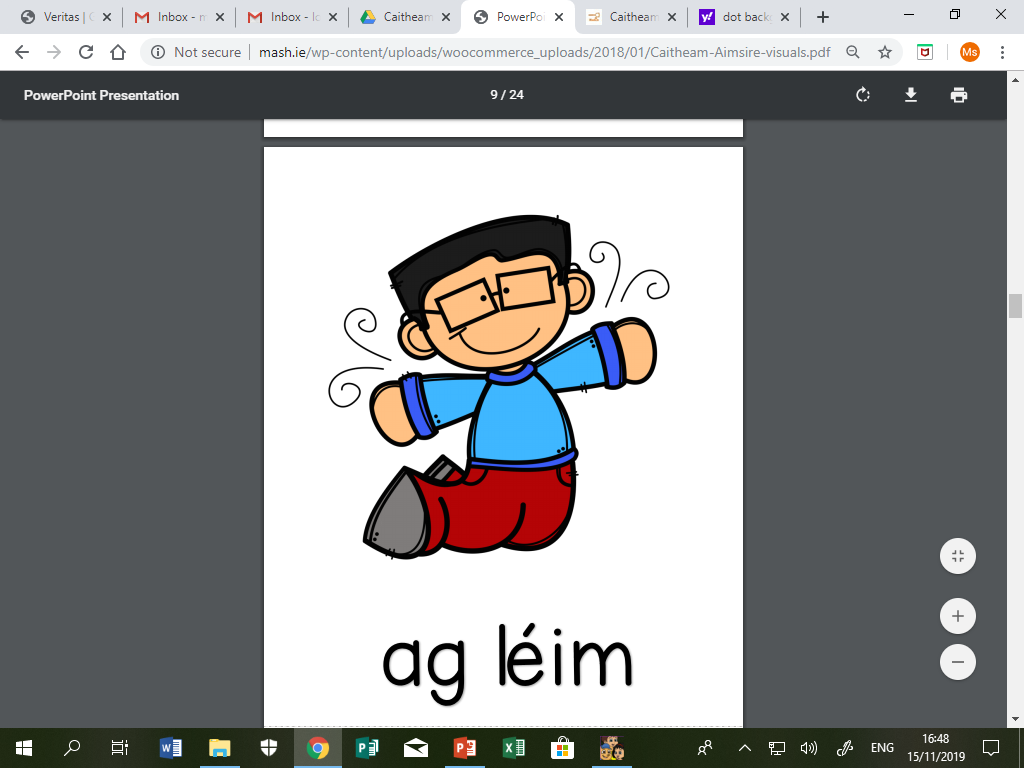 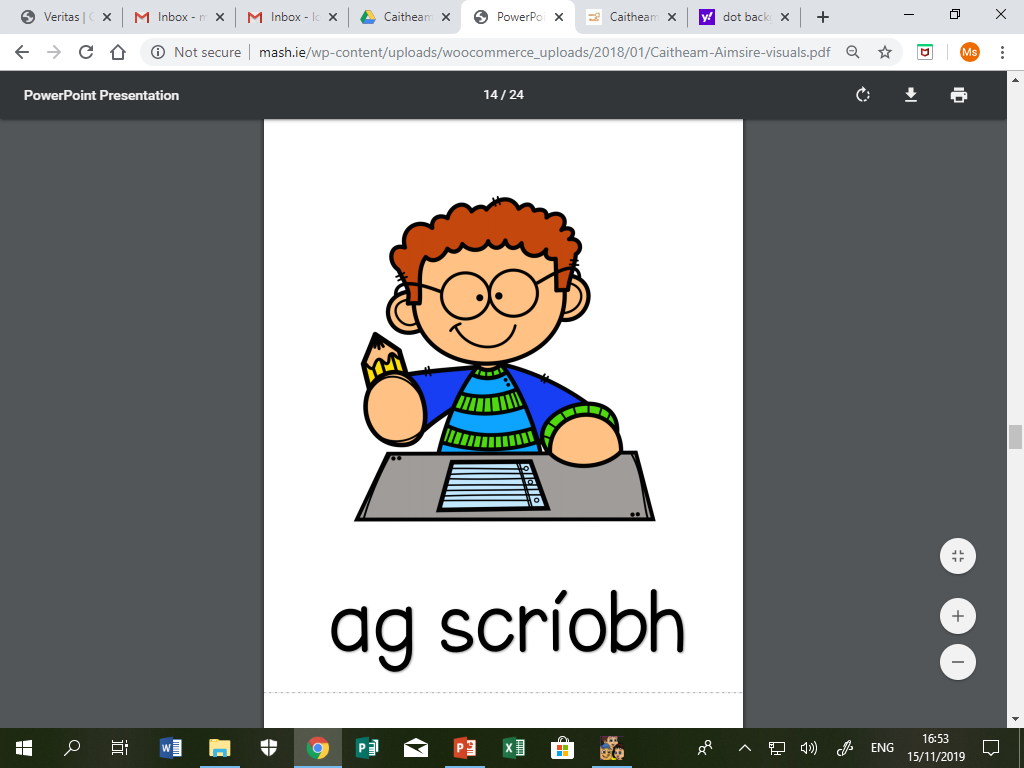 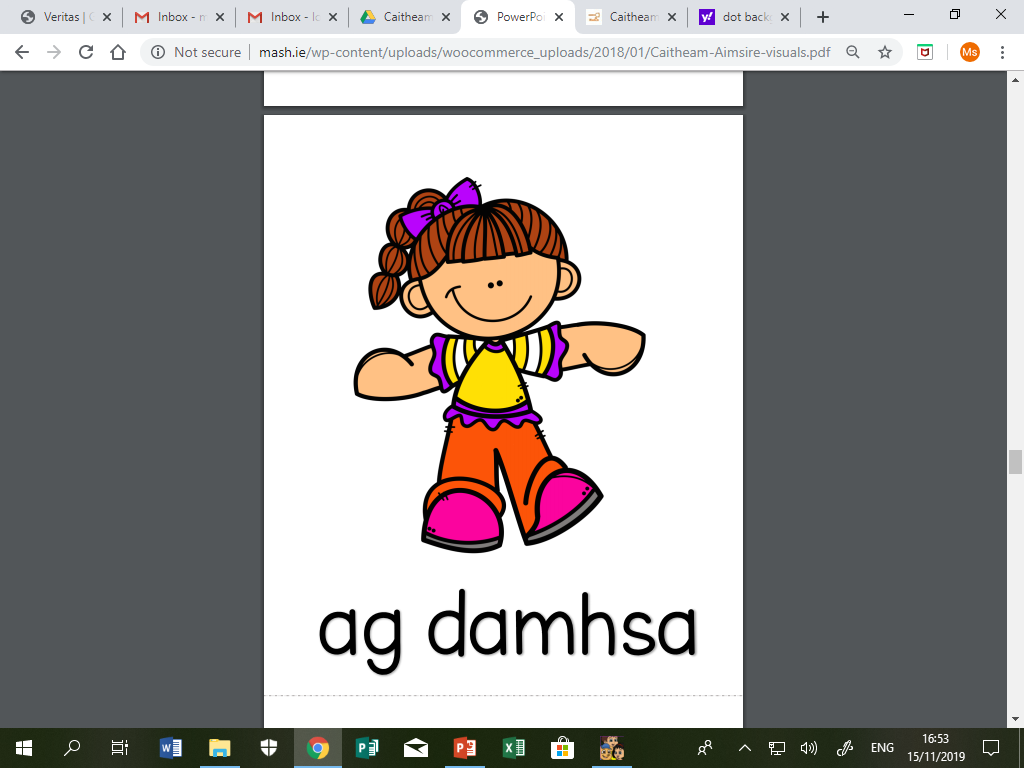 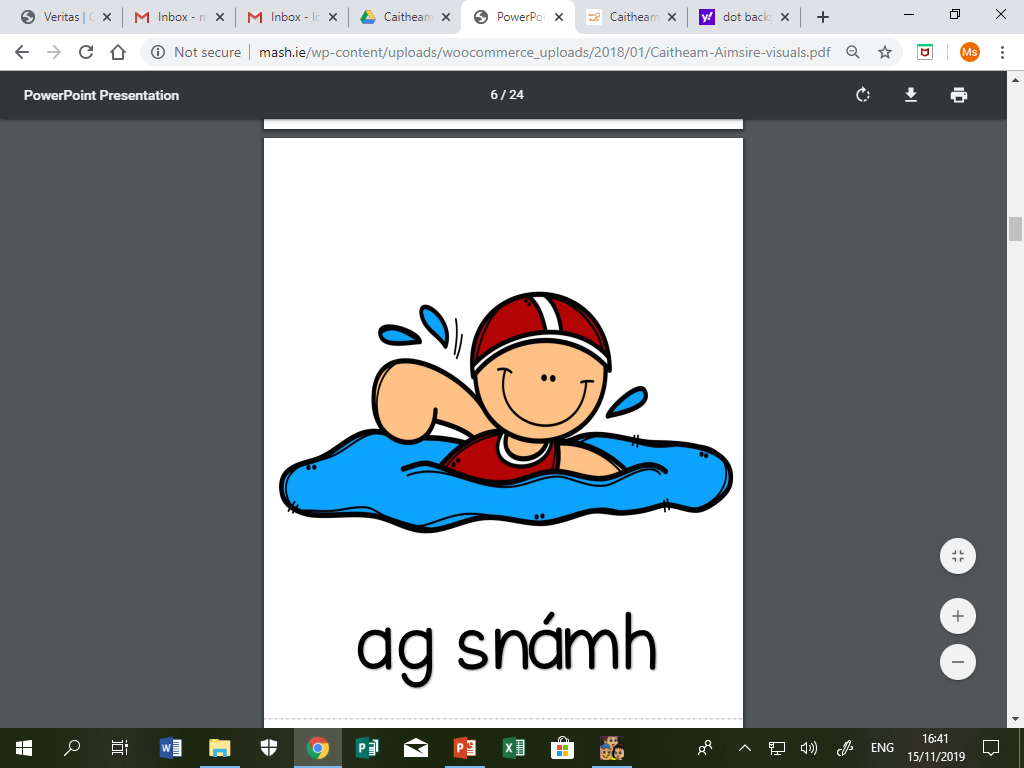 ag tiomáint
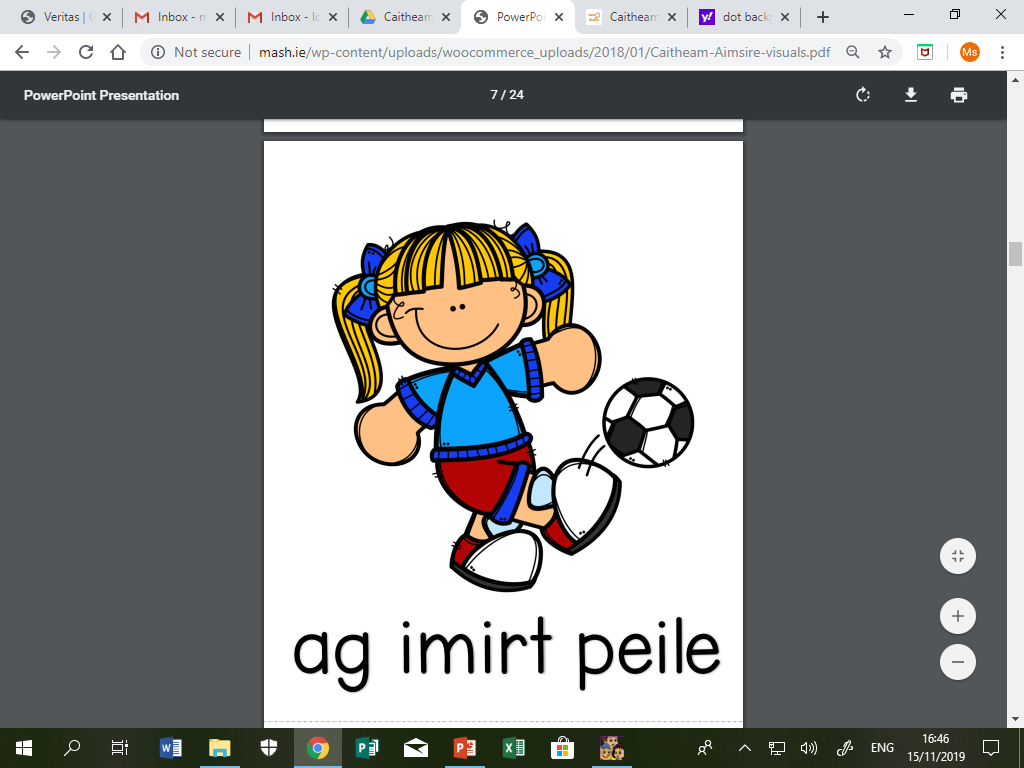 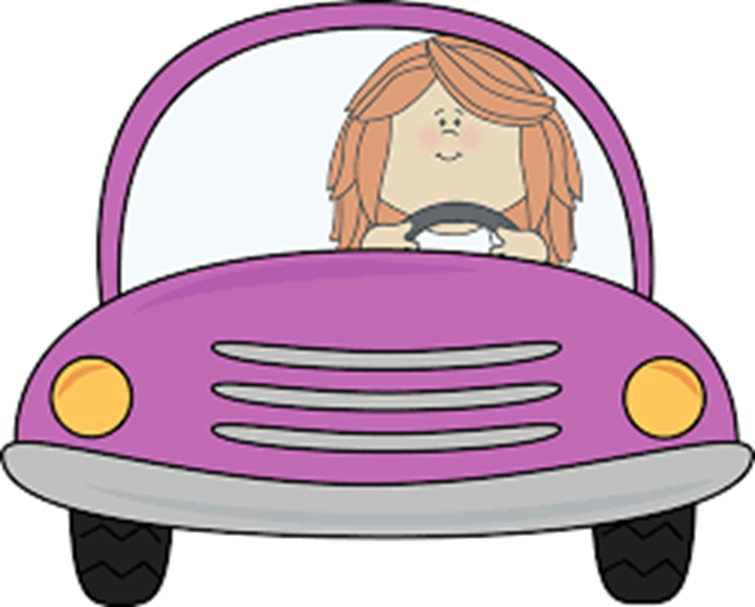 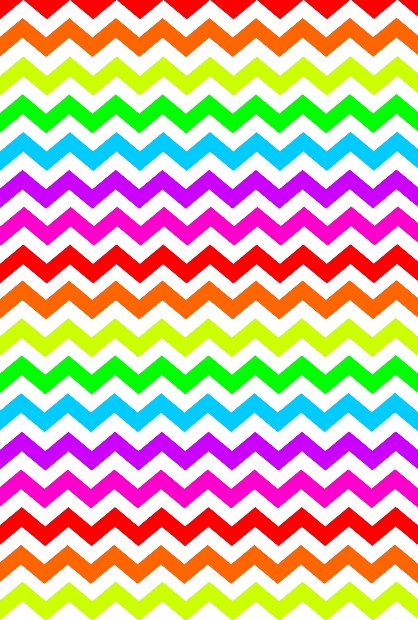 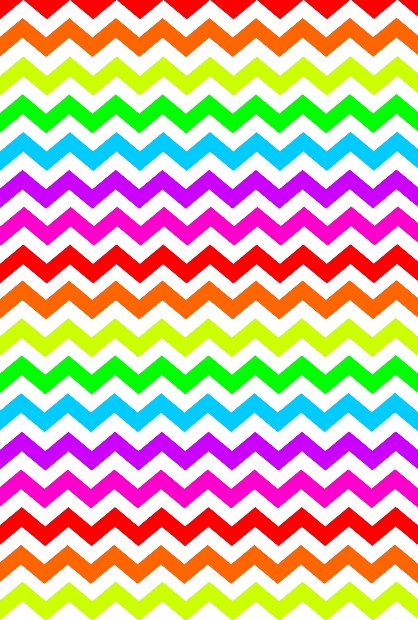 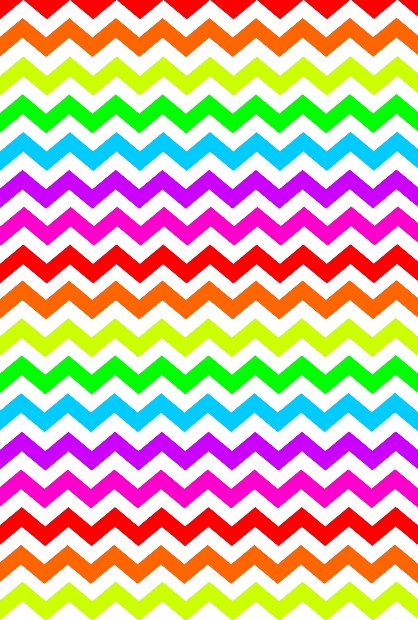 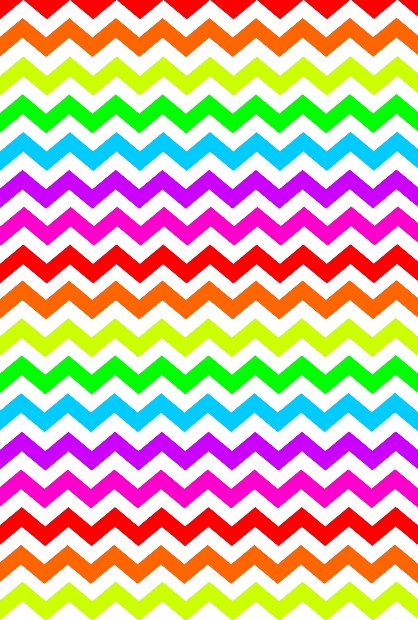 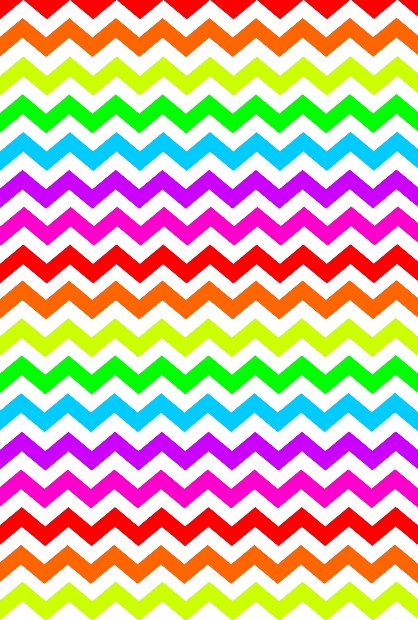 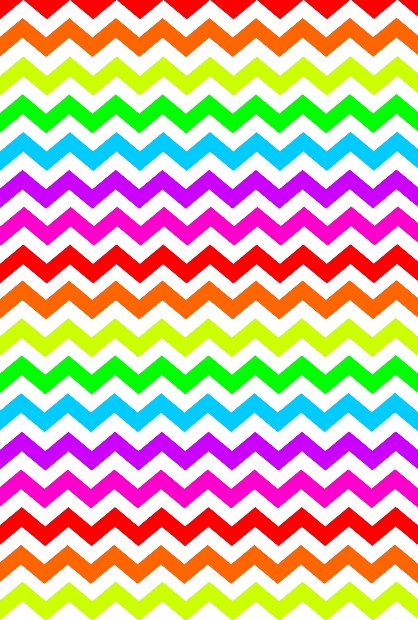 ag rothaíocht
ag iomáint
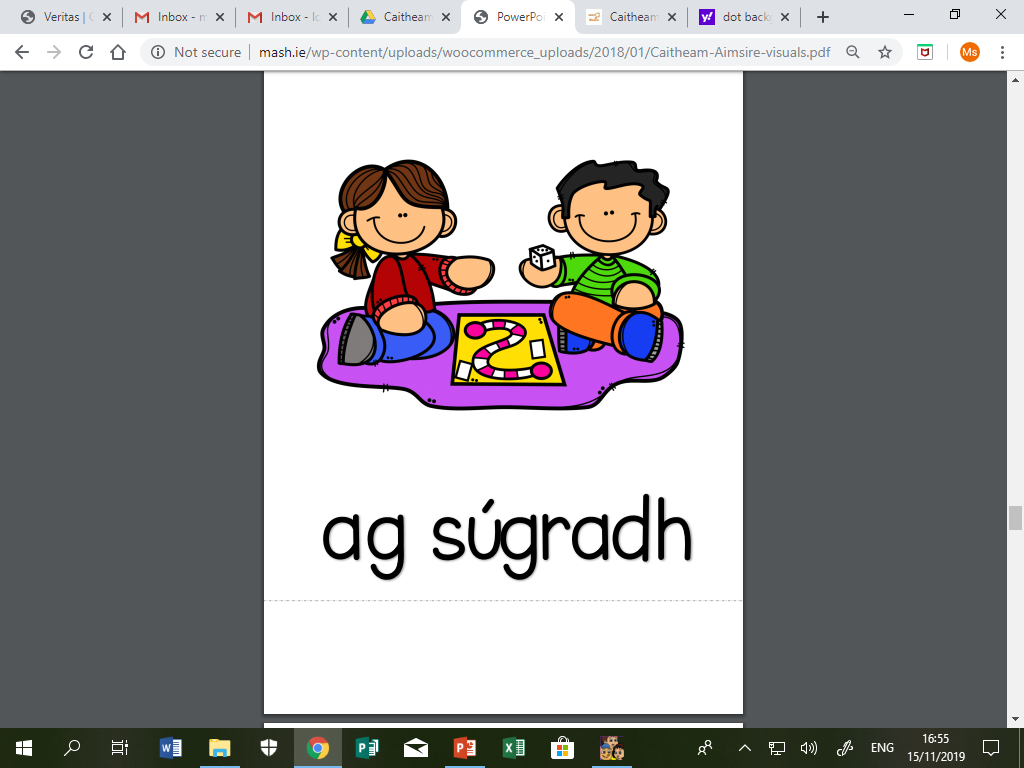 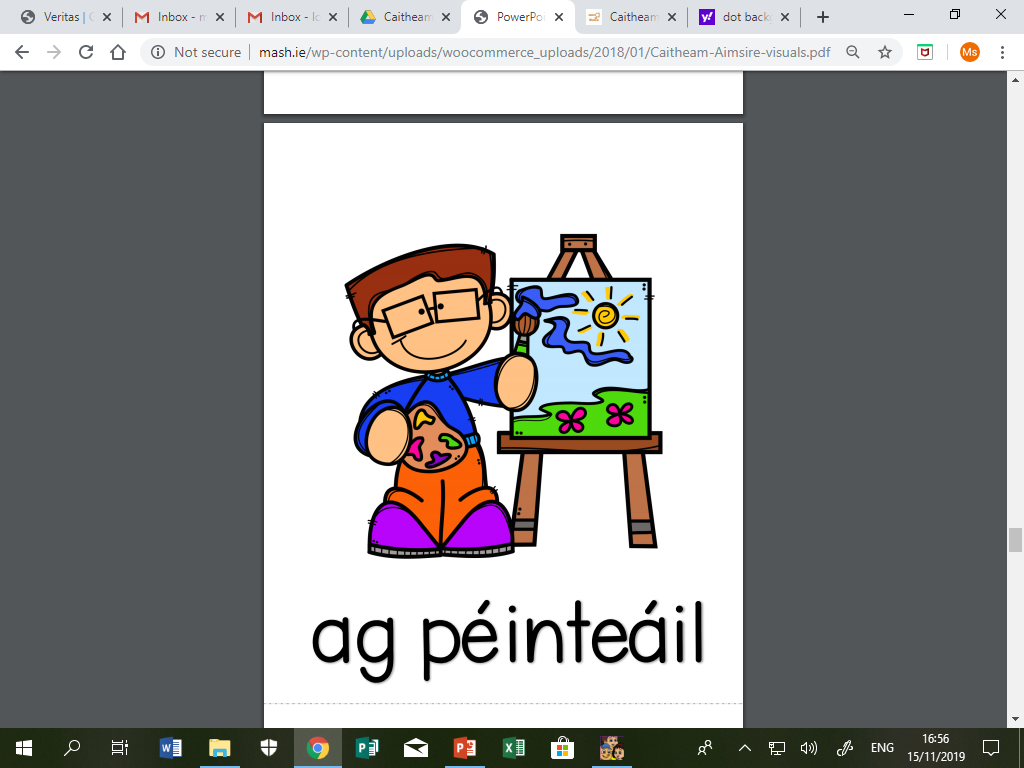 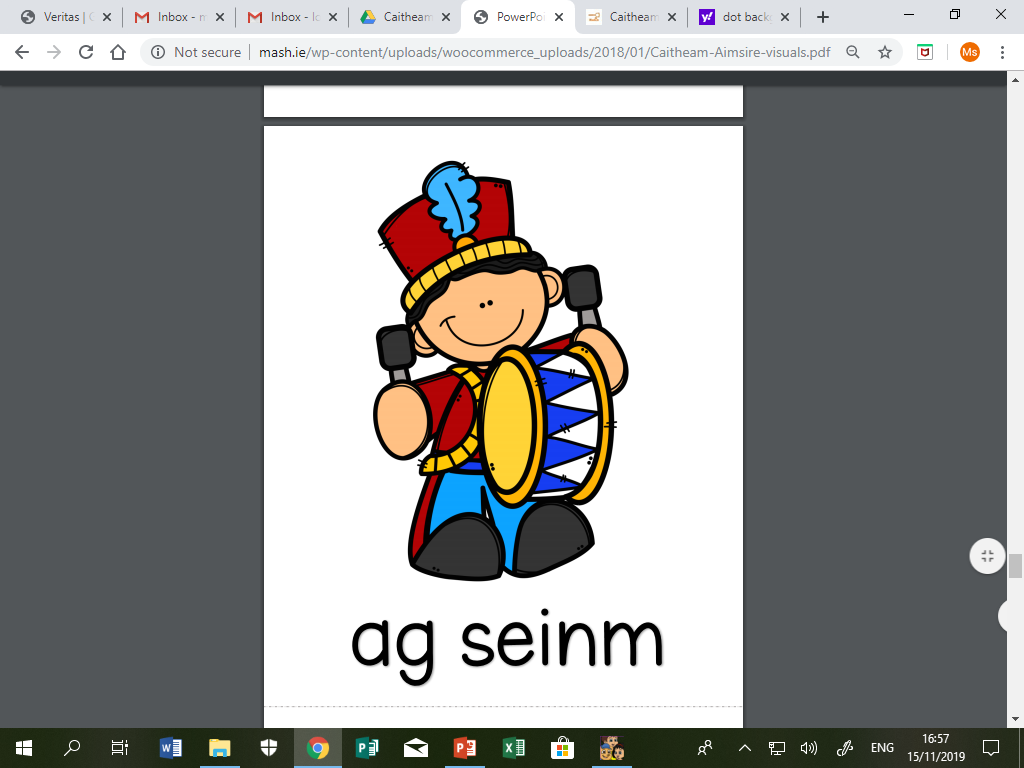 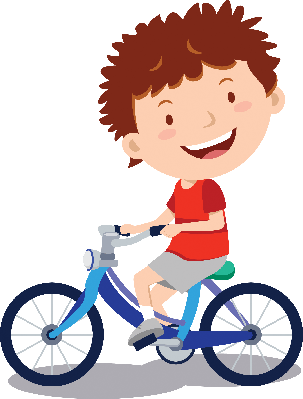 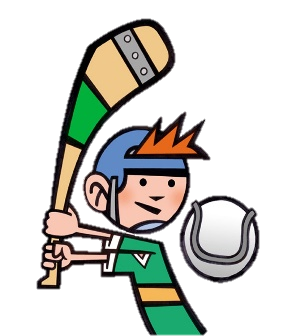 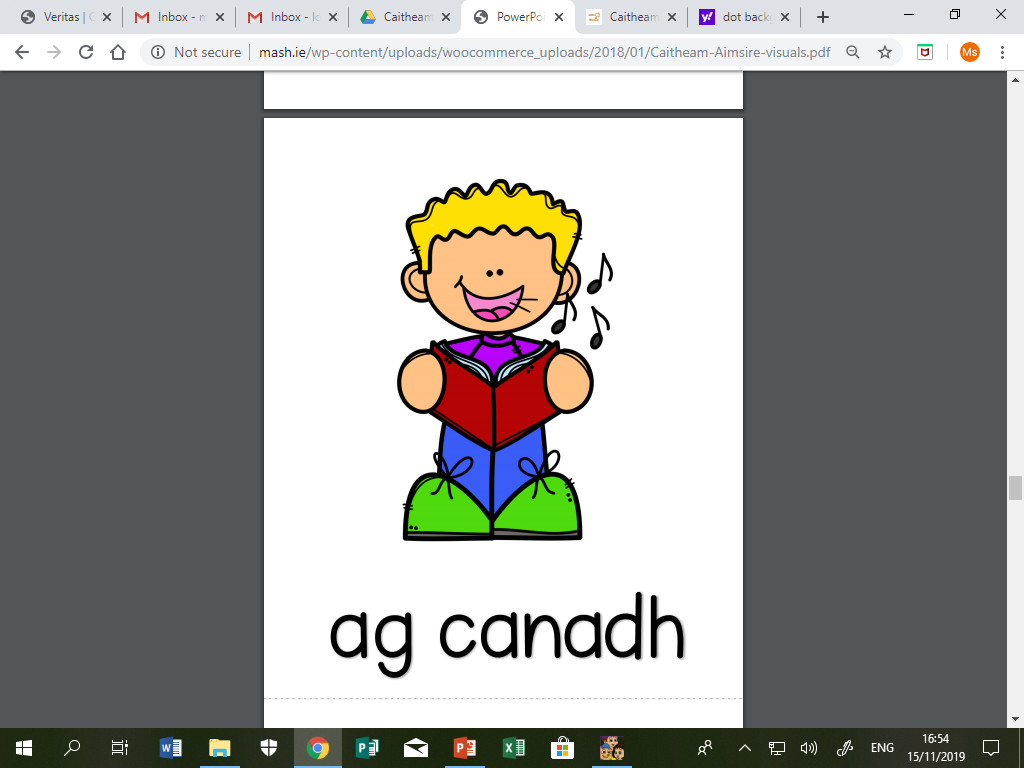 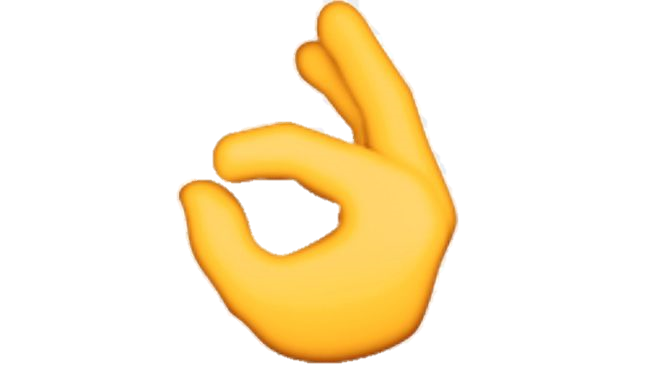 Ó
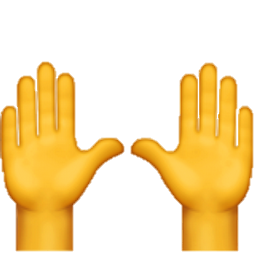 í
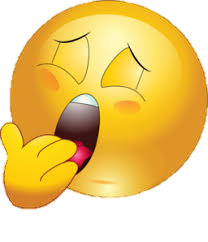 á
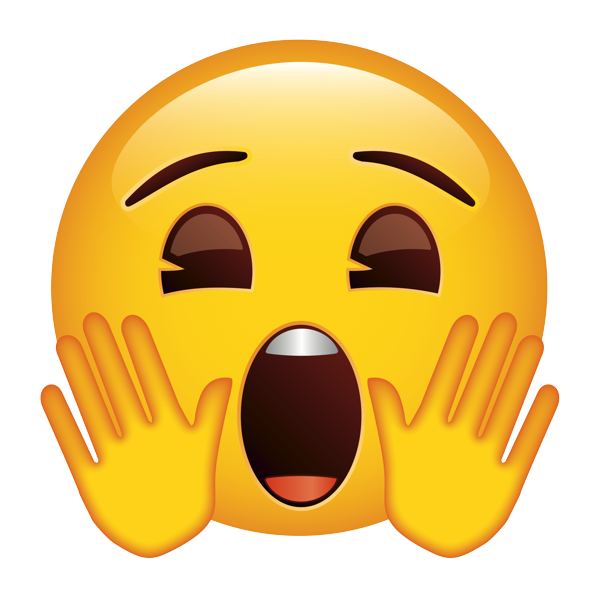 é
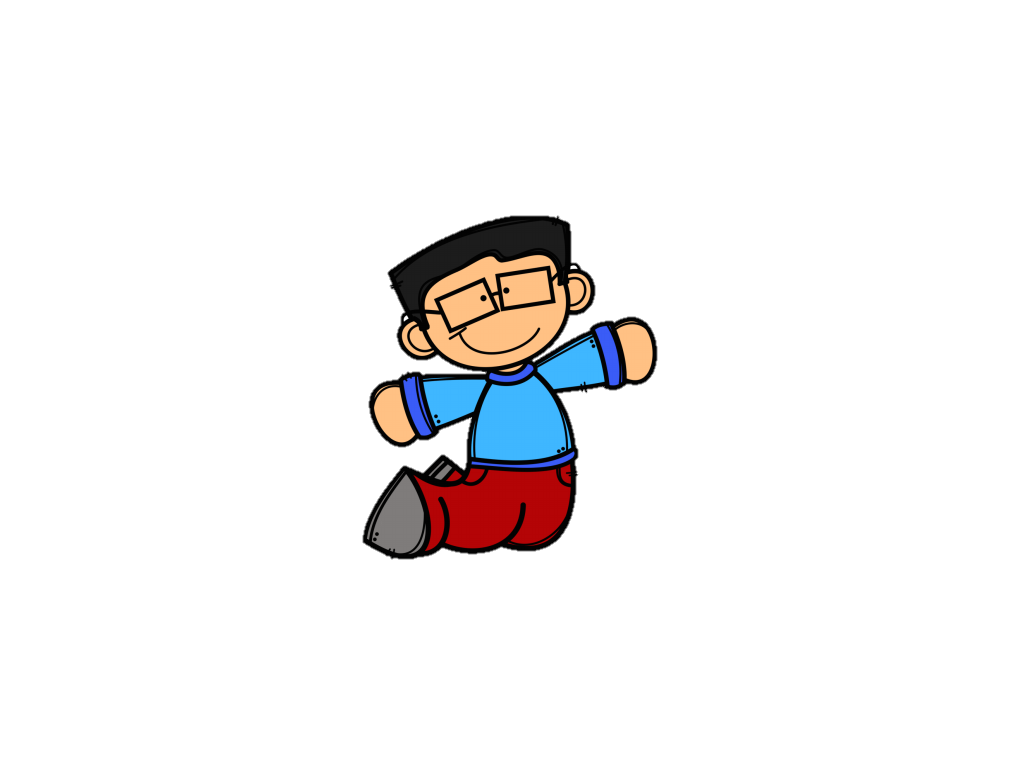 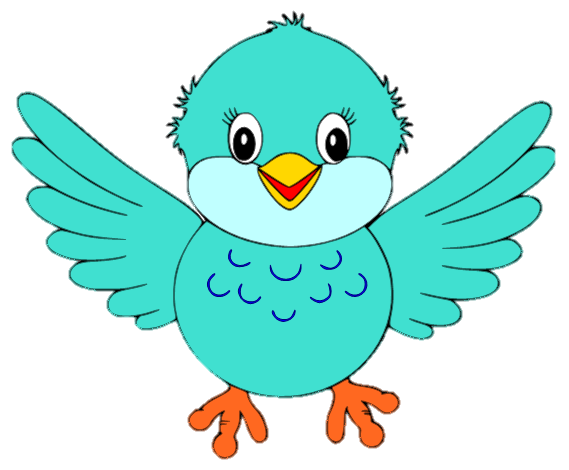 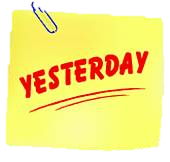 éan
inné
léim
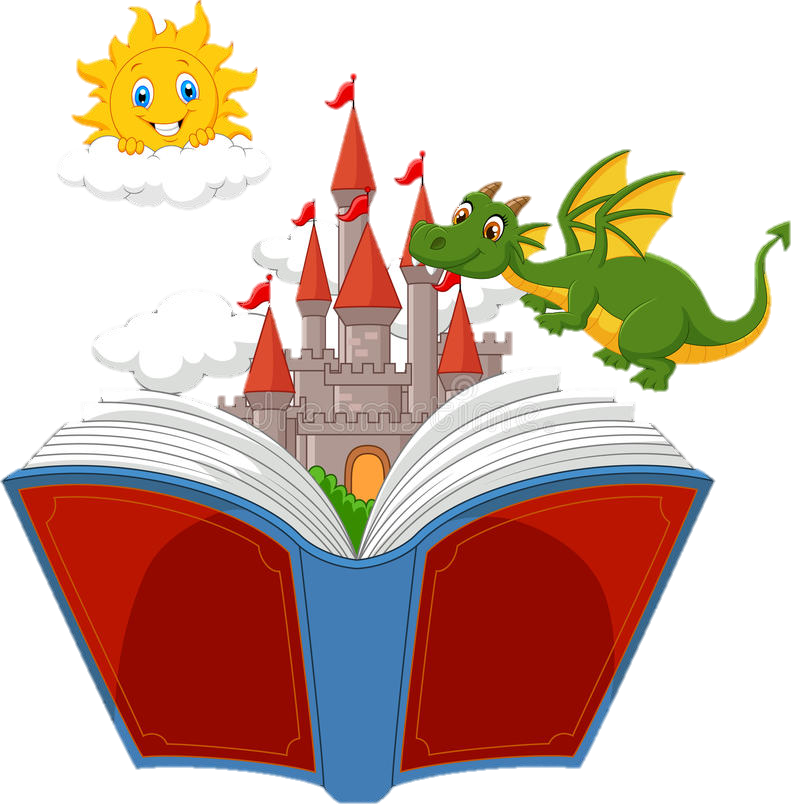 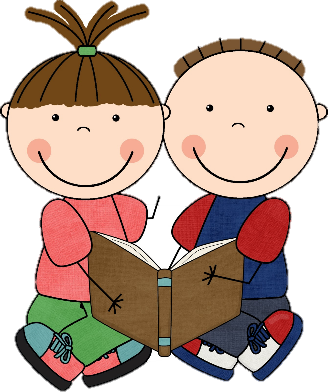 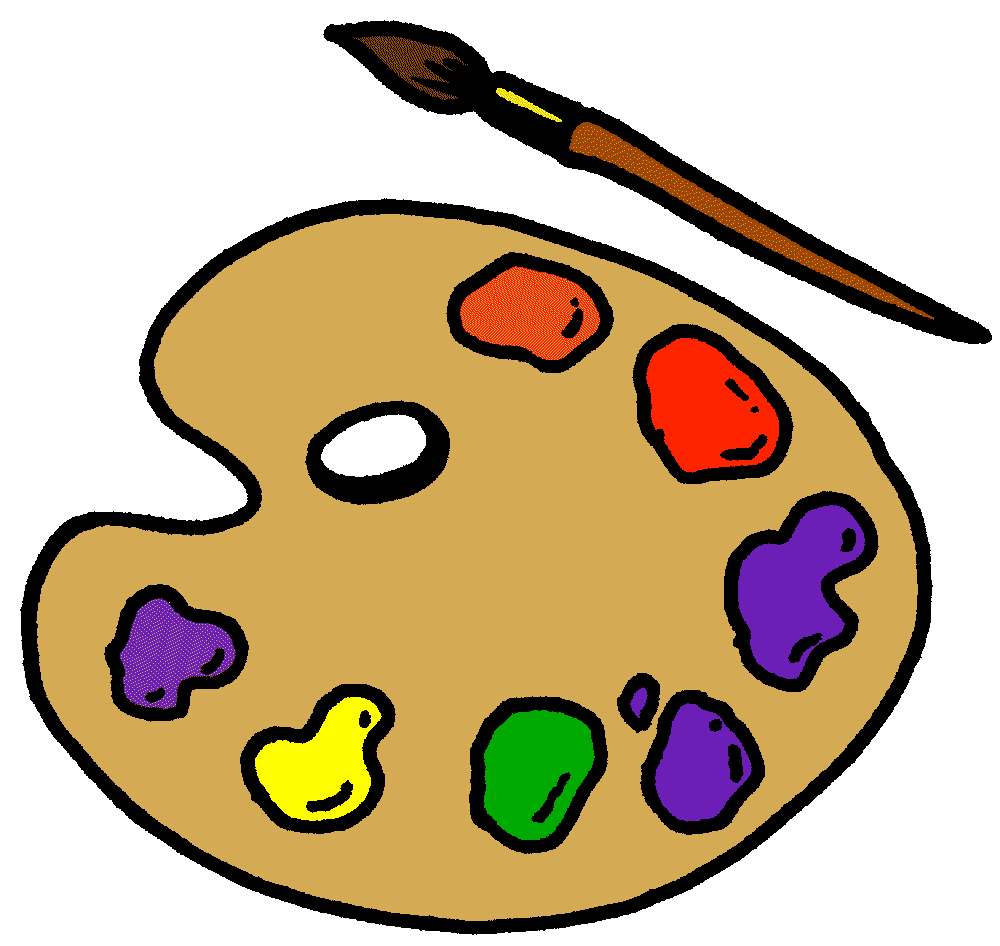 scéal
léamh
péint
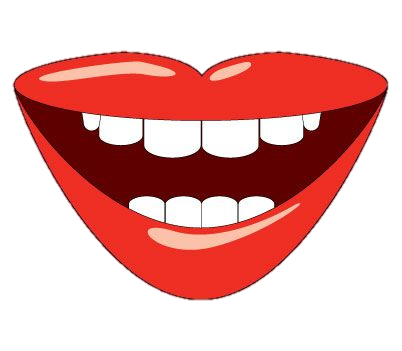 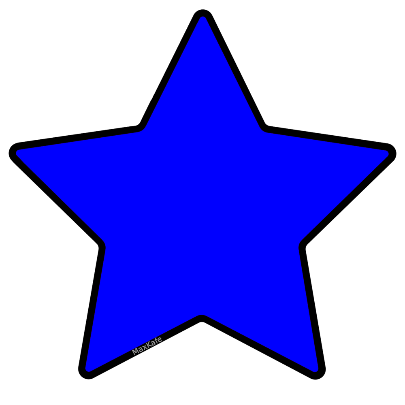 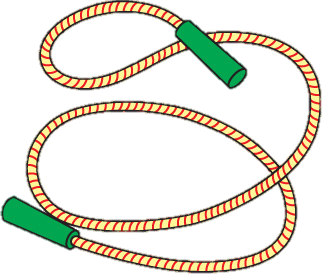 réalt
béal
téad
Cad a bhí ar siúl agat?
Bhí mé ag _________.
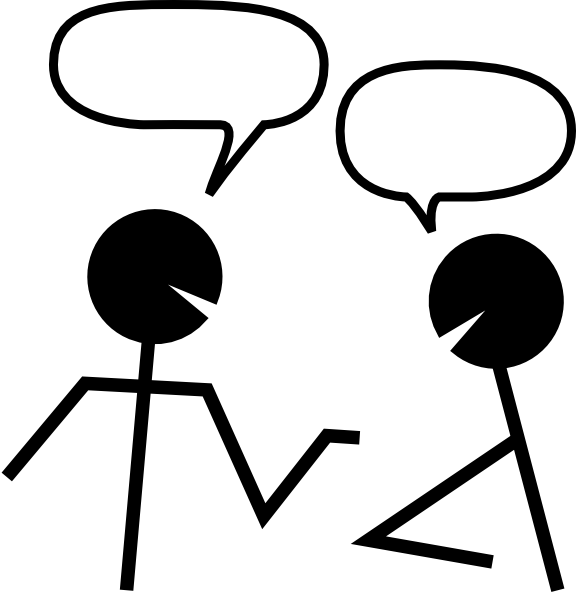 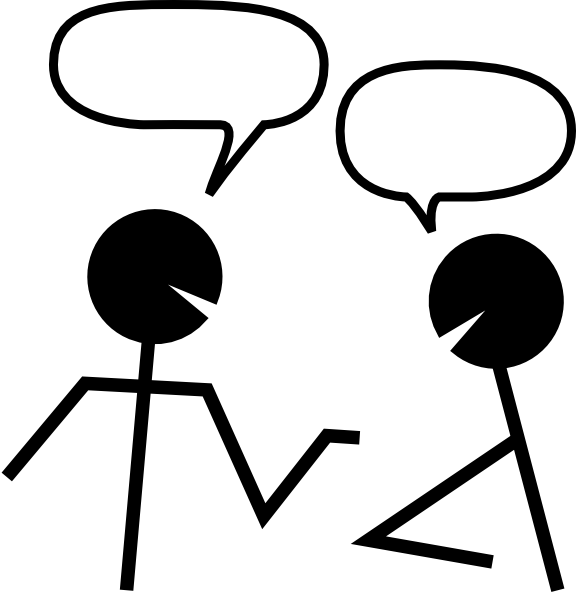 Gaelgeoir an Lae
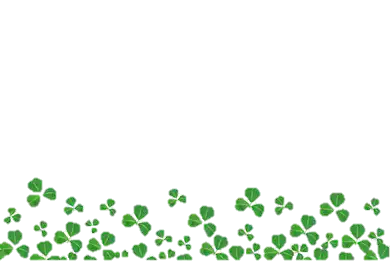 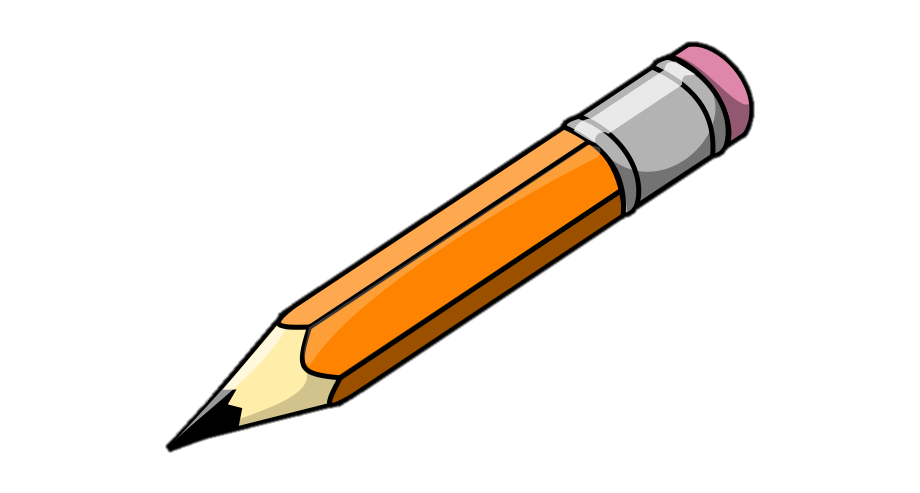 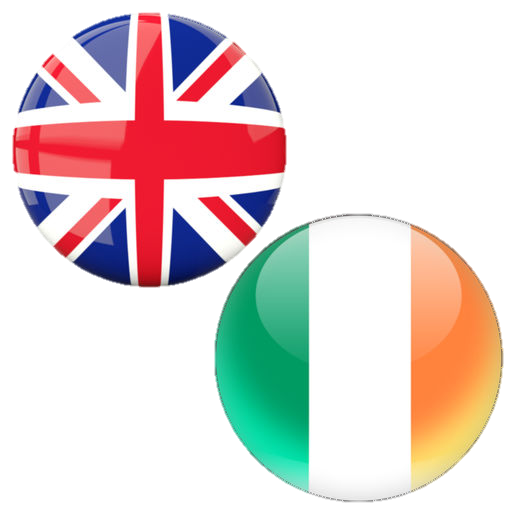 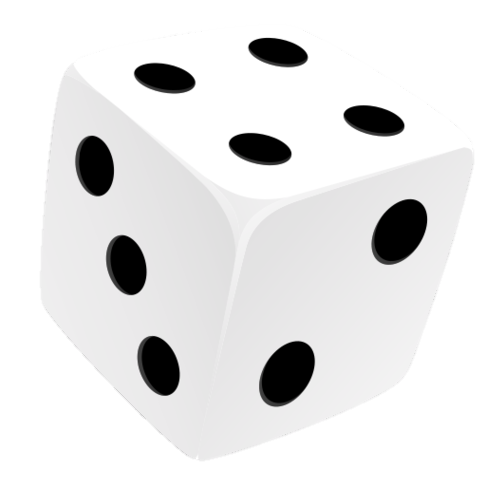 [Speaker Notes: Scríobhnóireacht (3 sentences in copy on their own)

 (There is a chair in the classroom. There is a whiteboard in the classroom) (Tá cóipleabhar sa seomra ranga. Tá rialóir sa seomra ranga.)]
Deachtú